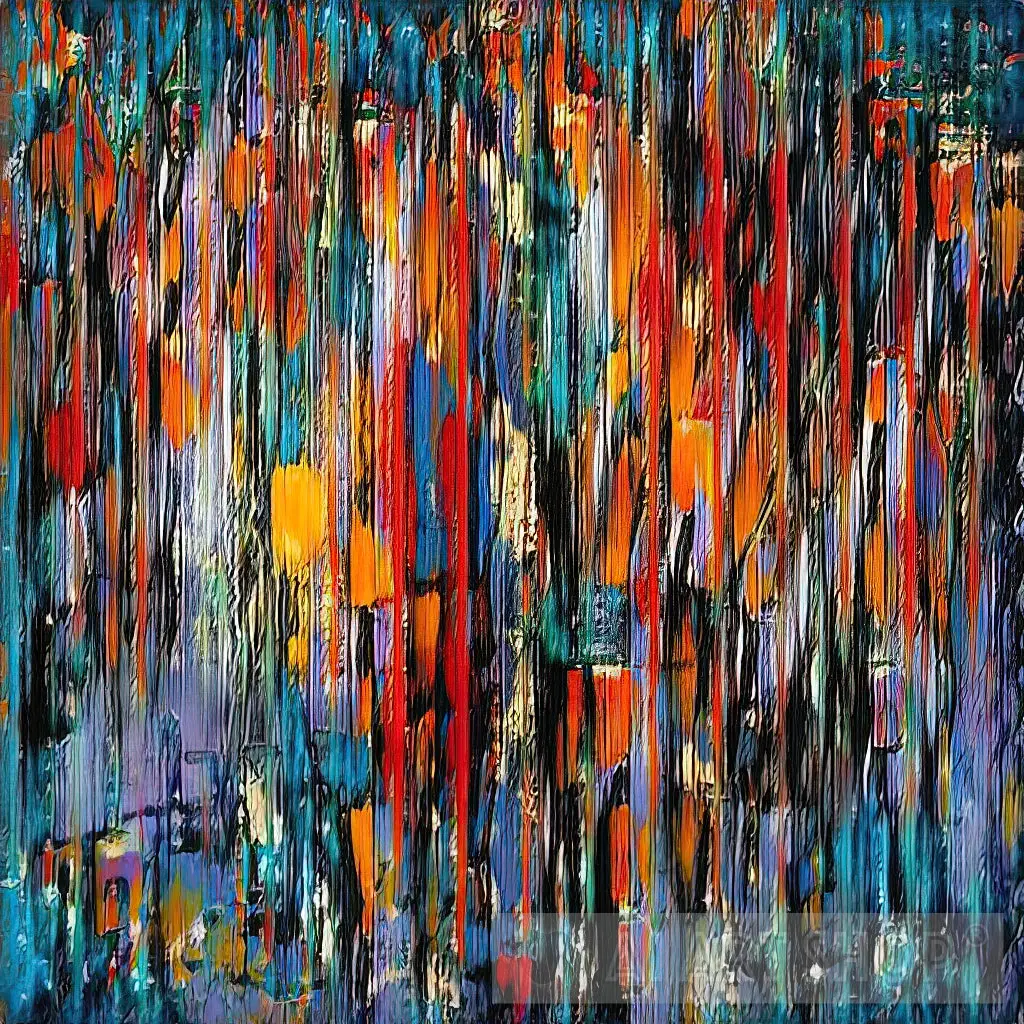 Knowledge and Rationality – A.Y. 2024-2025
Self-defeating
rationality
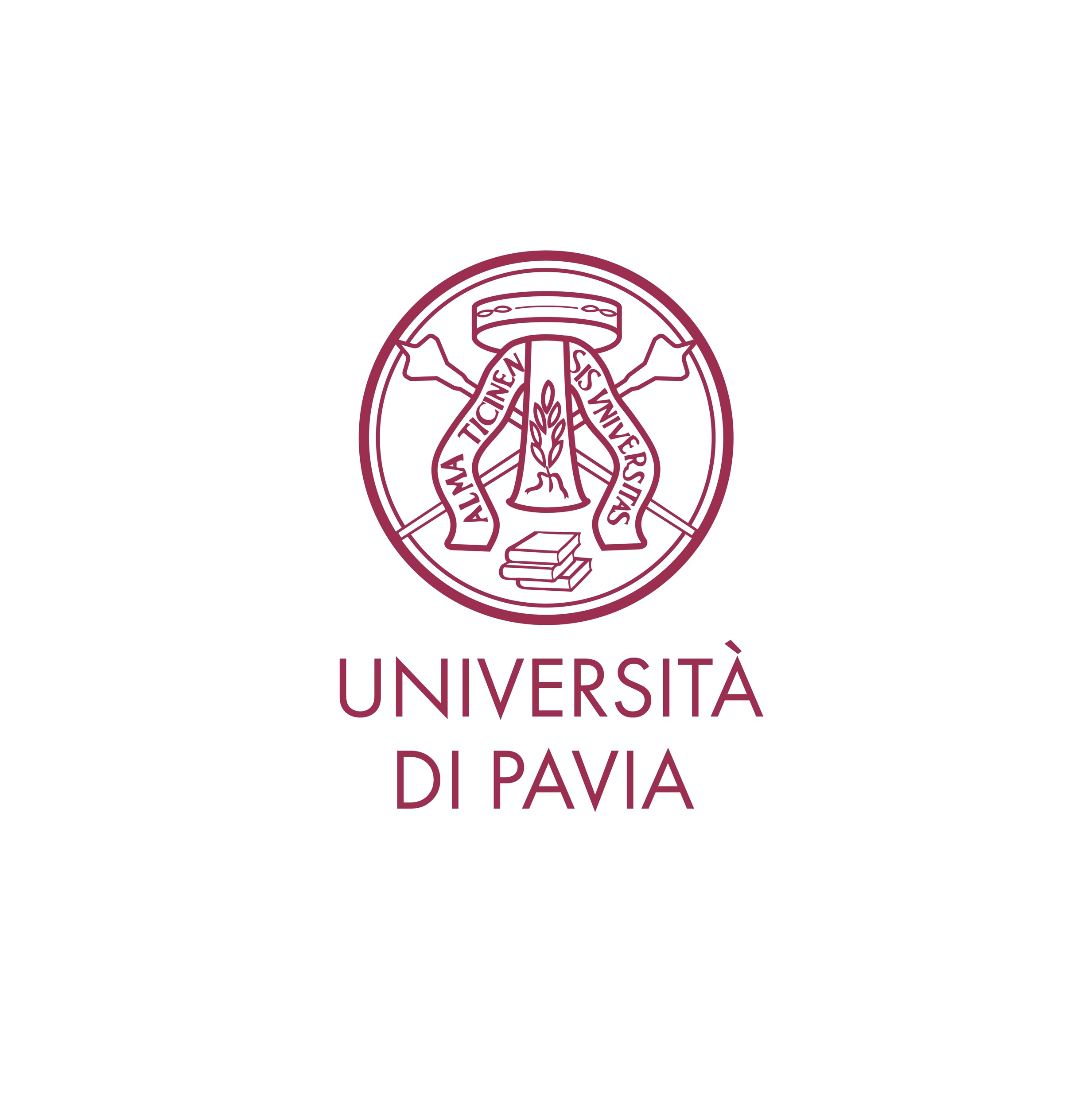 Selene Arfini – selene.arfini@unipv.it
Kourany, J., & Carrier, M. (Eds.). (2020). Science and the production of ignorance: When the quest for knowledge is thwarted. The MIT Press.
active
epistemologies 
of ignorance
bias
fallibilism
impasse
fake news
IGNORANCE
agnotology
hypothetical reasoning
conspiracy 
theories
distributed
ignorance
uncertainty
pluralistic ignorance
risk
interdisciplinarity
serendipity
epistemic trust/relational ignorance
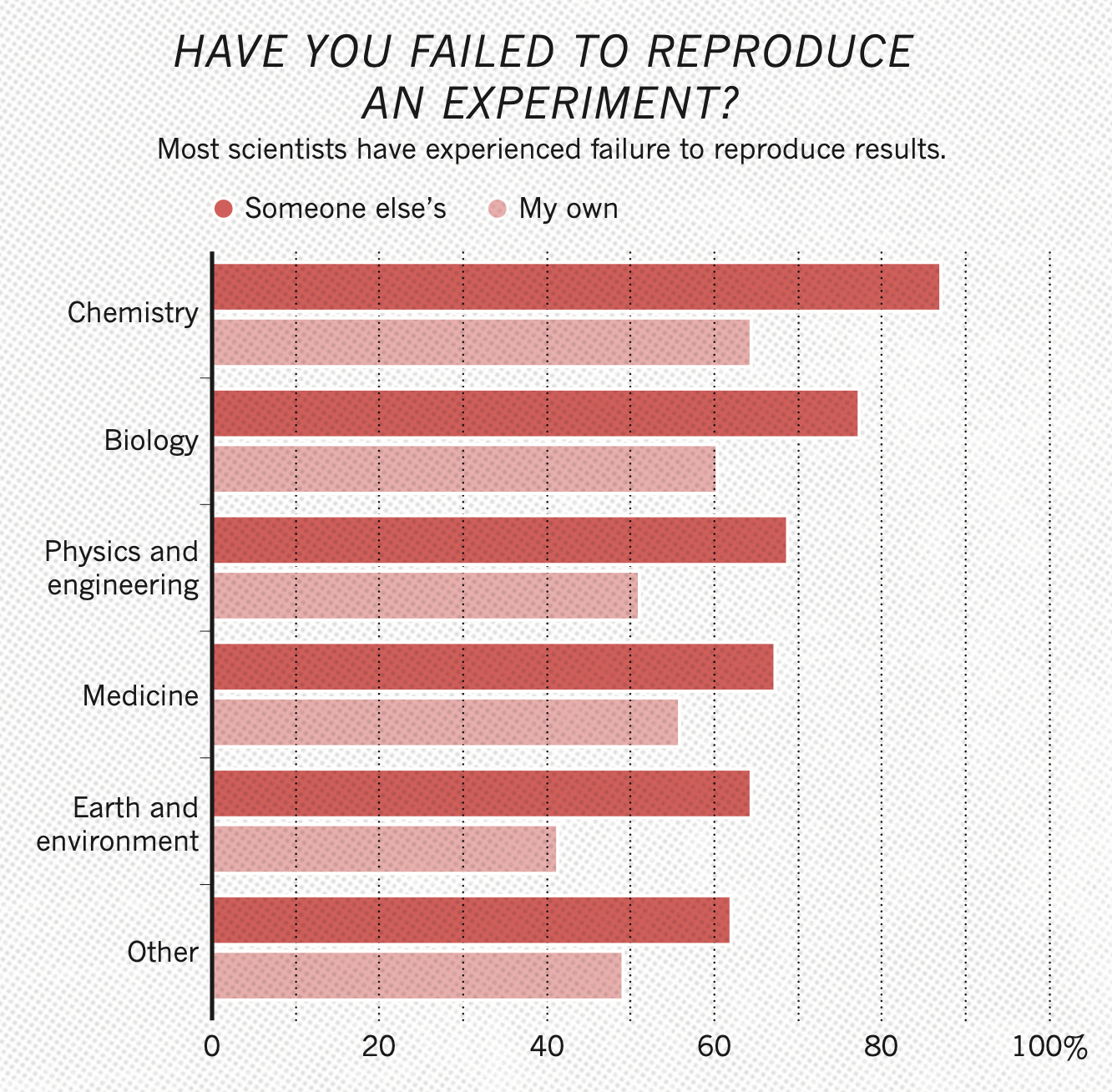 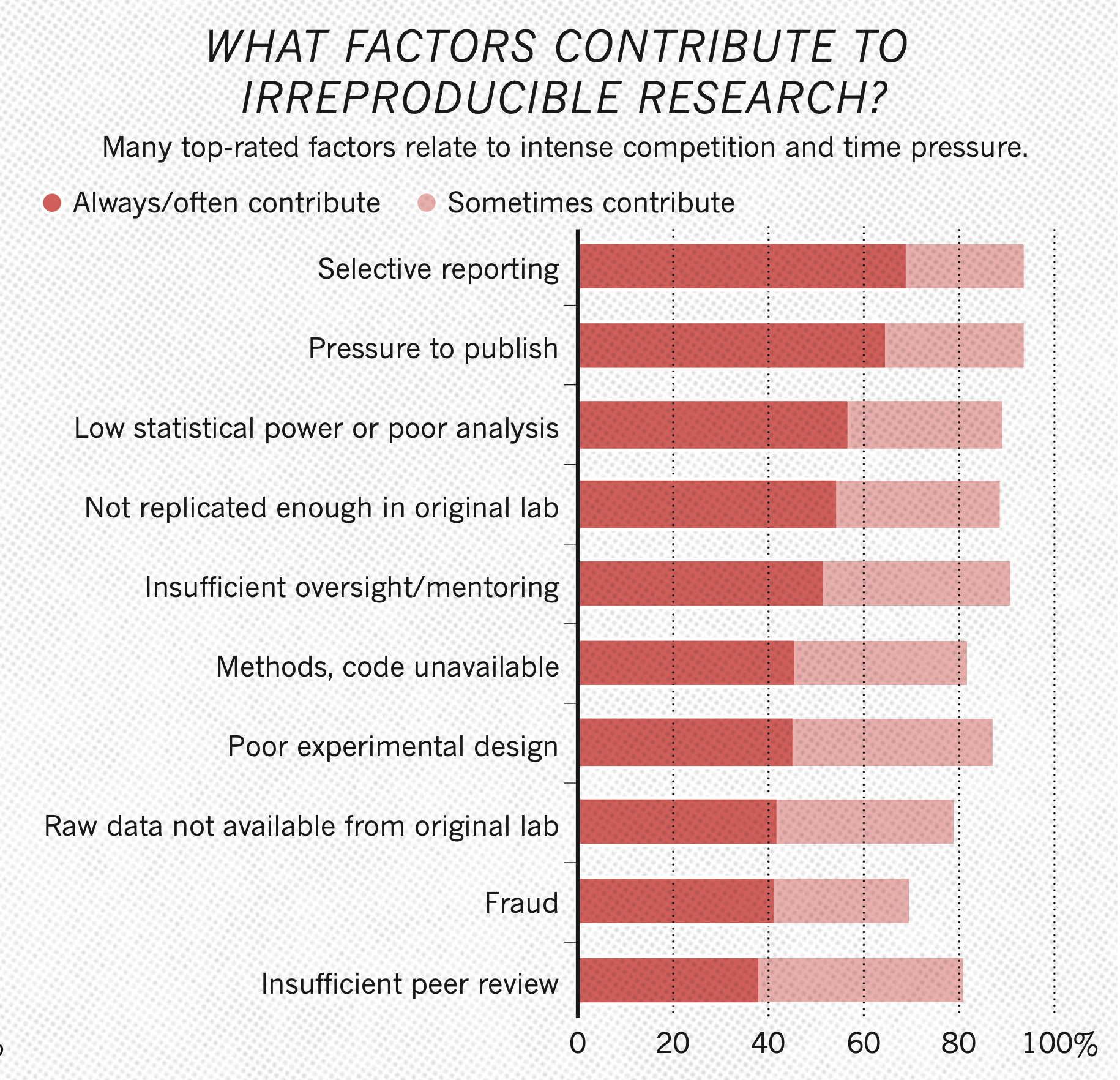 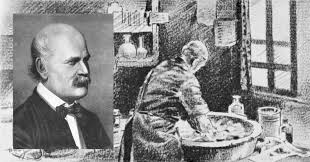 Ignaz Semmelweis, 1818 - 1865
Kourany, J., & Carrier, M. (Eds.). (2020). Science and the production of ignorance: When the quest for knowledge is thwarted. The MIT Press.
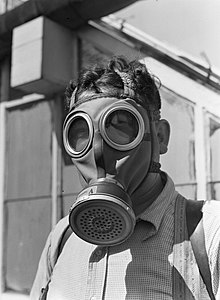 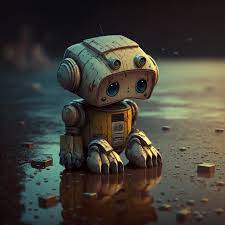 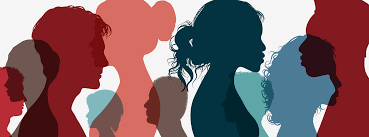 passive
active
virtuous
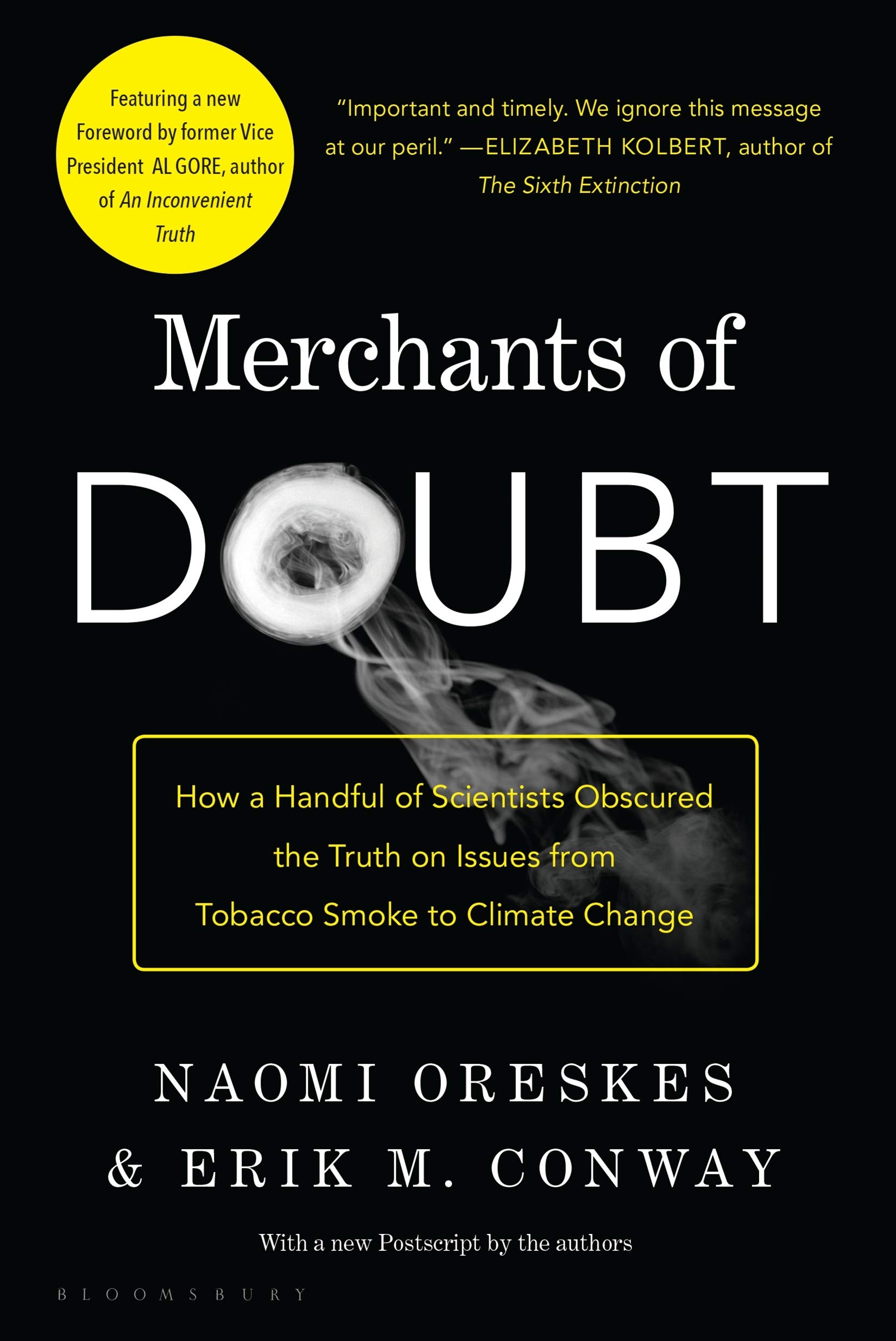 Are there things we shouldn’t know?
epistemologies 
of ignorance
bias
fallibilism
fake news
IGNORANCE
agnotology
hypothetical reasoning
conspiracy 
theories
distributed
ignorance
uncertainty
pluralistic ignorance
risk
interdisciplinarity
serendipity
epistemic trust/relational ignorance
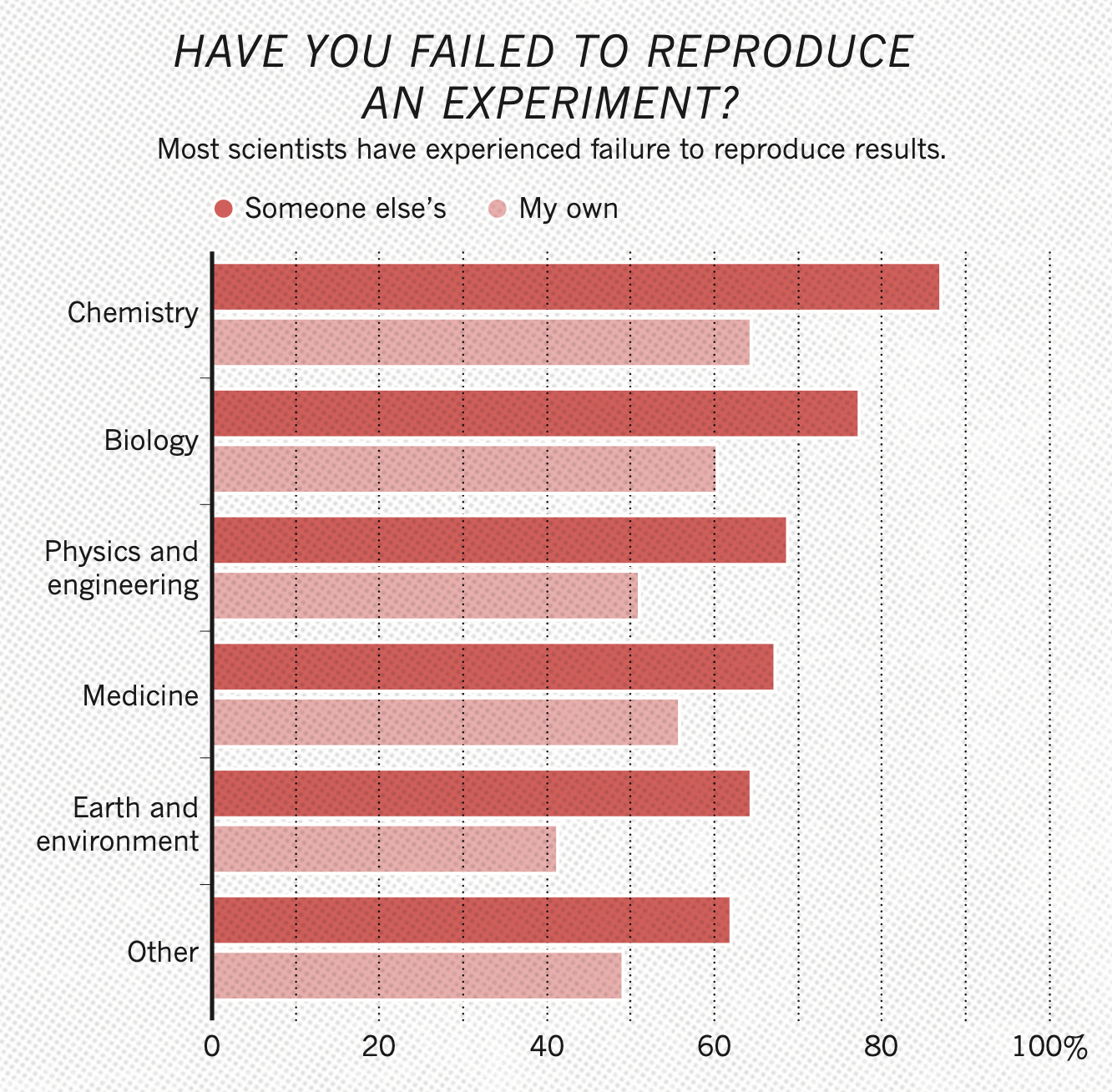 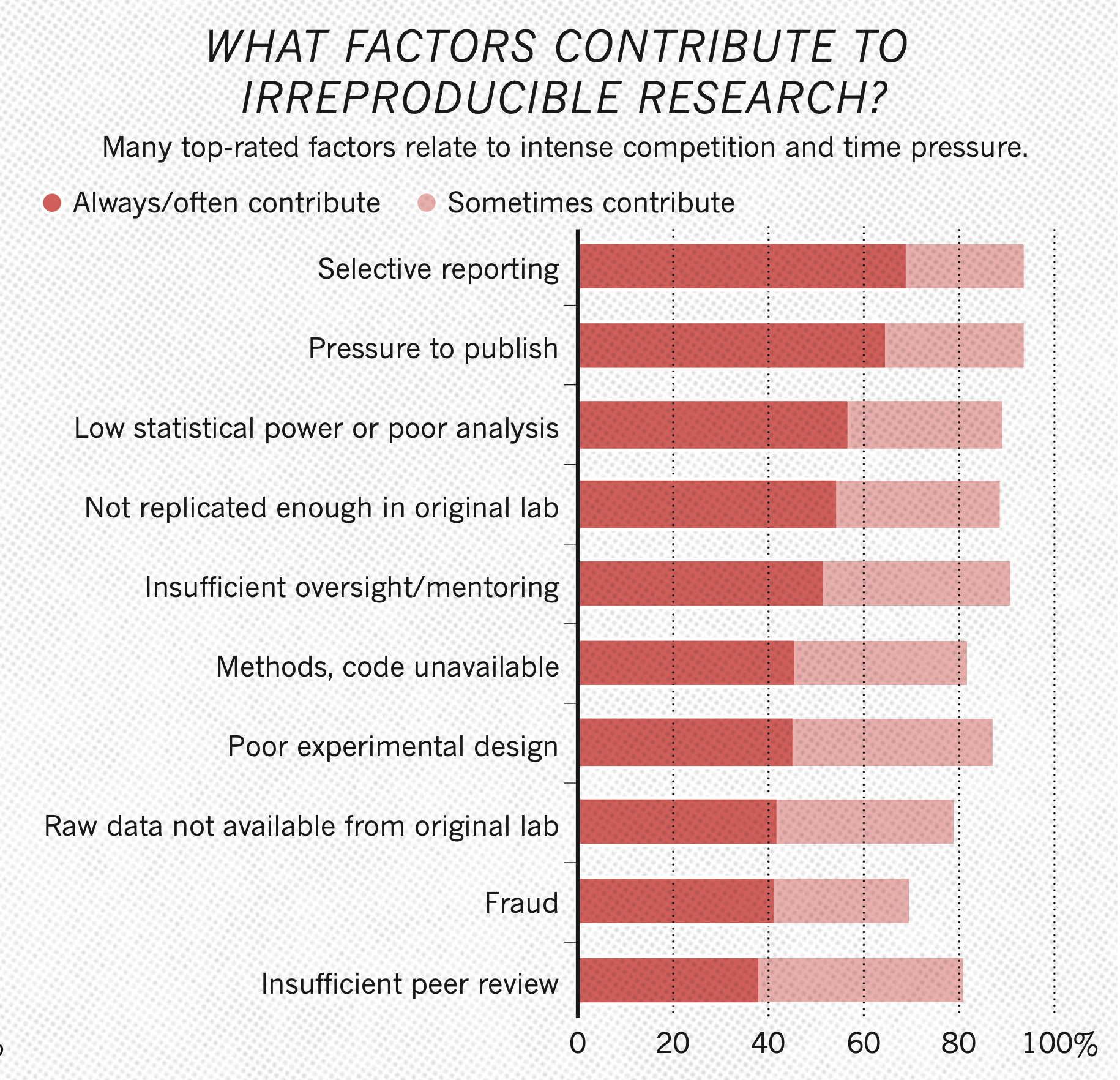 A person is rationally ignorant whenever he or she has decided not to learn some body of knowledge because the costs of doing so exceed the benefits, based on the decision-maker’s own objectives
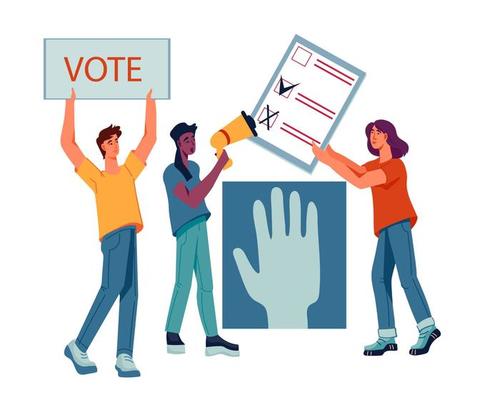 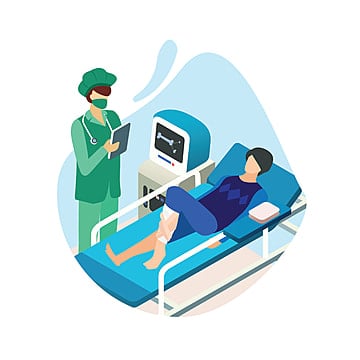 passive
active
virtuous
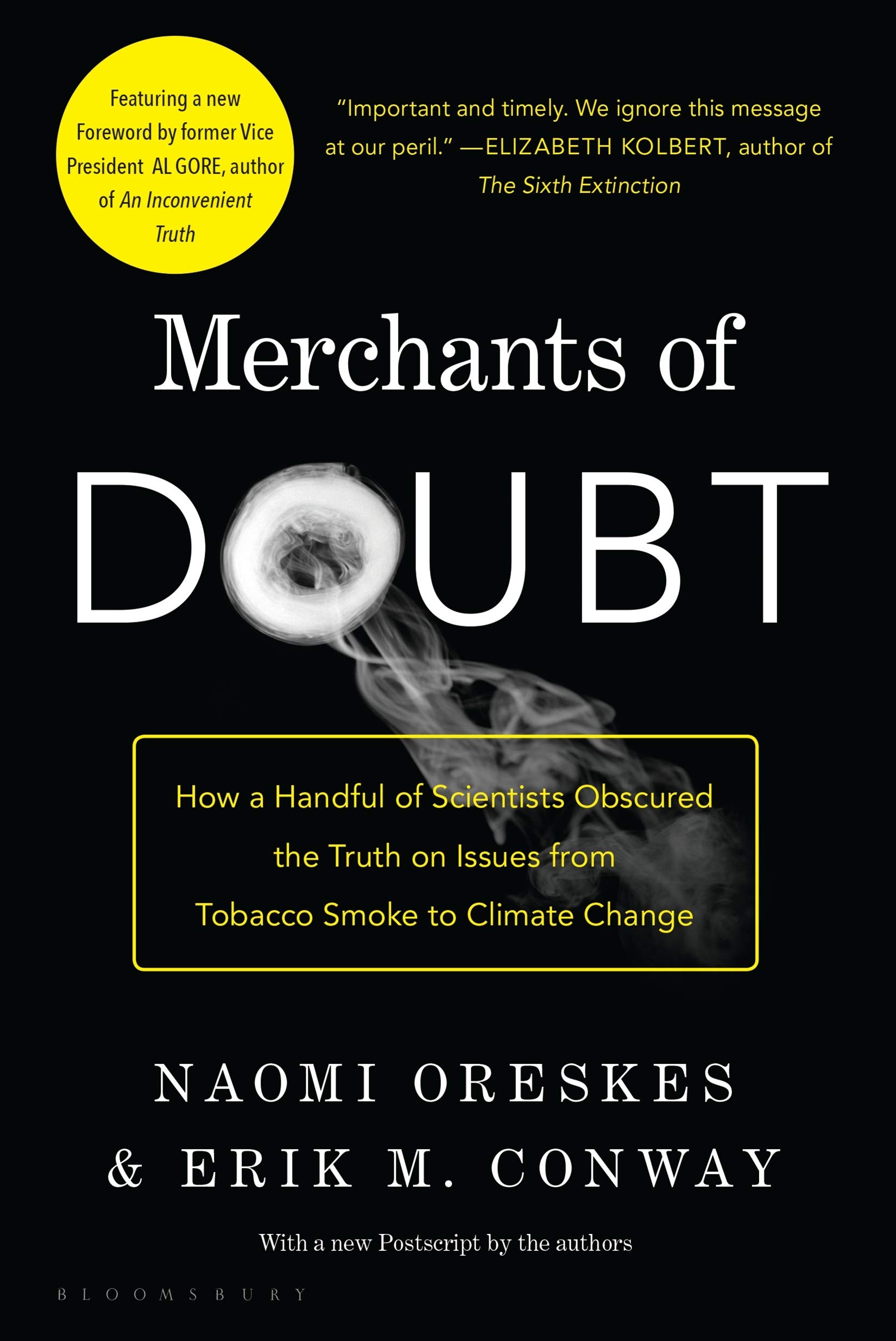 epistemologies 
of ignorance
bias
Somin, I. (2015). Rational ignorance. In M. Gross & L. McGoey (Eds.), Routledge International Handbook of Ignorance Studies (pp. 274–281). Routledge.
rational
fallibilism
fake news
IGNORANCE
agnotology
hypothetical reasoning
conspiracy 
theories
distributed
ignorance
uncertainty
pluralistic ignorance
risk
interdisciplinarity
serendipity
epistemic trust/relational ignorance
Kourany, J., & Carrier, M. (Eds.). (2020). Science and the production of ignorance: When the quest for knowledge is thwarted. The MIT Press.
active
passive
active
virtuous
bias
epistemologies 
of ignorance
fallibilism
rational
impasse
fake news
IGNORANCE
agnotology
hypothetical reasoning
conspiracy 
theories
distributed
ignorance
uncertainty
pluralistic ignorance
risk
interdisciplinarity
serendipity
epistemic trust/relational ignorance
A person is rationally ignorant whenever he or she has decided not to learn some body of knowledge because the costs of doing so exceed the benefits, based on the decision-maker’s own objectives..
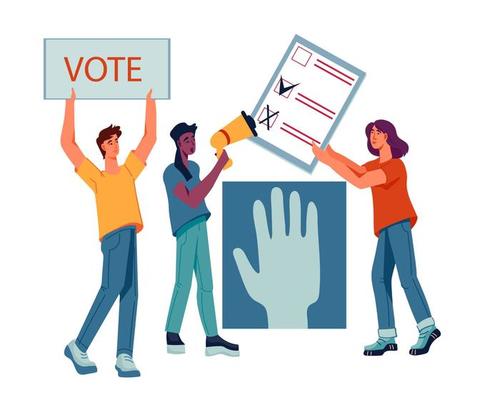 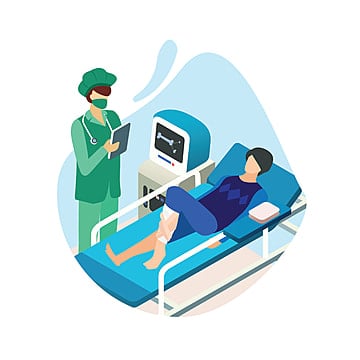 Somin, I. (2015). Rational ignorance. In M. Gross & L. McGoey (Eds.), Routledge International Handbook of Ignorance Studies (pp. 274–281). Routledge.
irrational  ignorance?
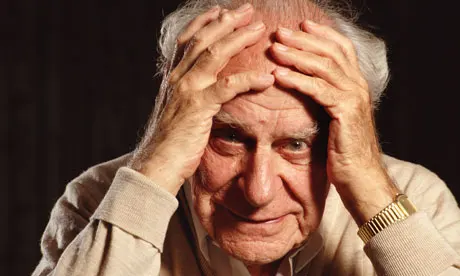 IRRATIONALITY
IGNORANCE
rational ignorance
uncertainty
willful ignorance?
knowledge avoidance?
fallibilism
agnotology
Karl Popper
(1902-1994)
distributed
ignorance
epistemologies 
of ignorance
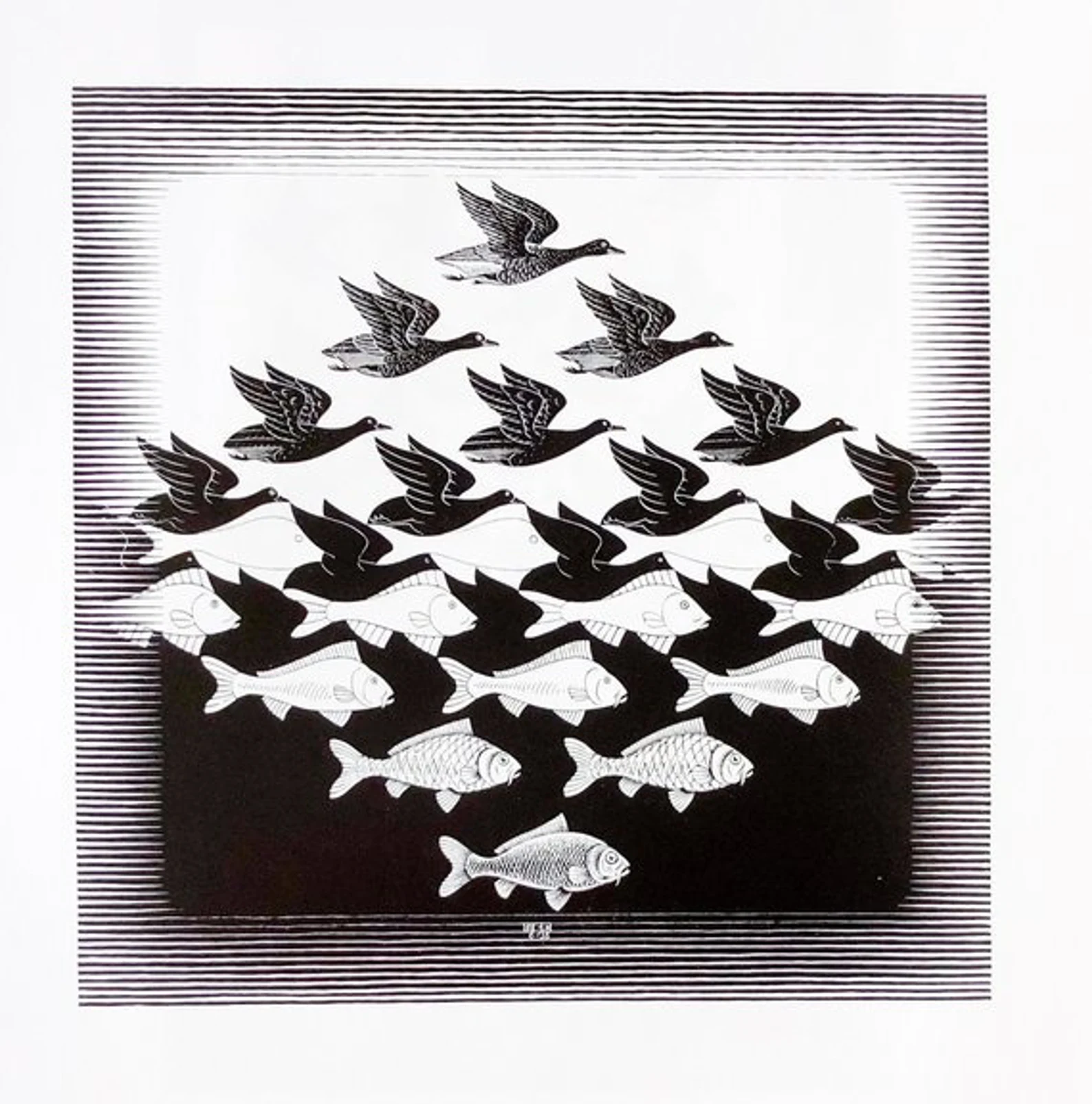 Un'ipotesi è falsificabile 
se esiste almeno una proposizione osservativa logicamente possibile incompatibile con essa, ossia che, se vera, 
la possa falsificare.
FALSIFICABILE
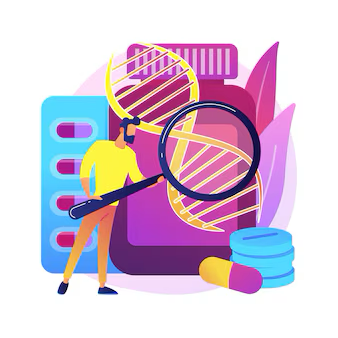 IRRATIONALITY
IGNORANCE
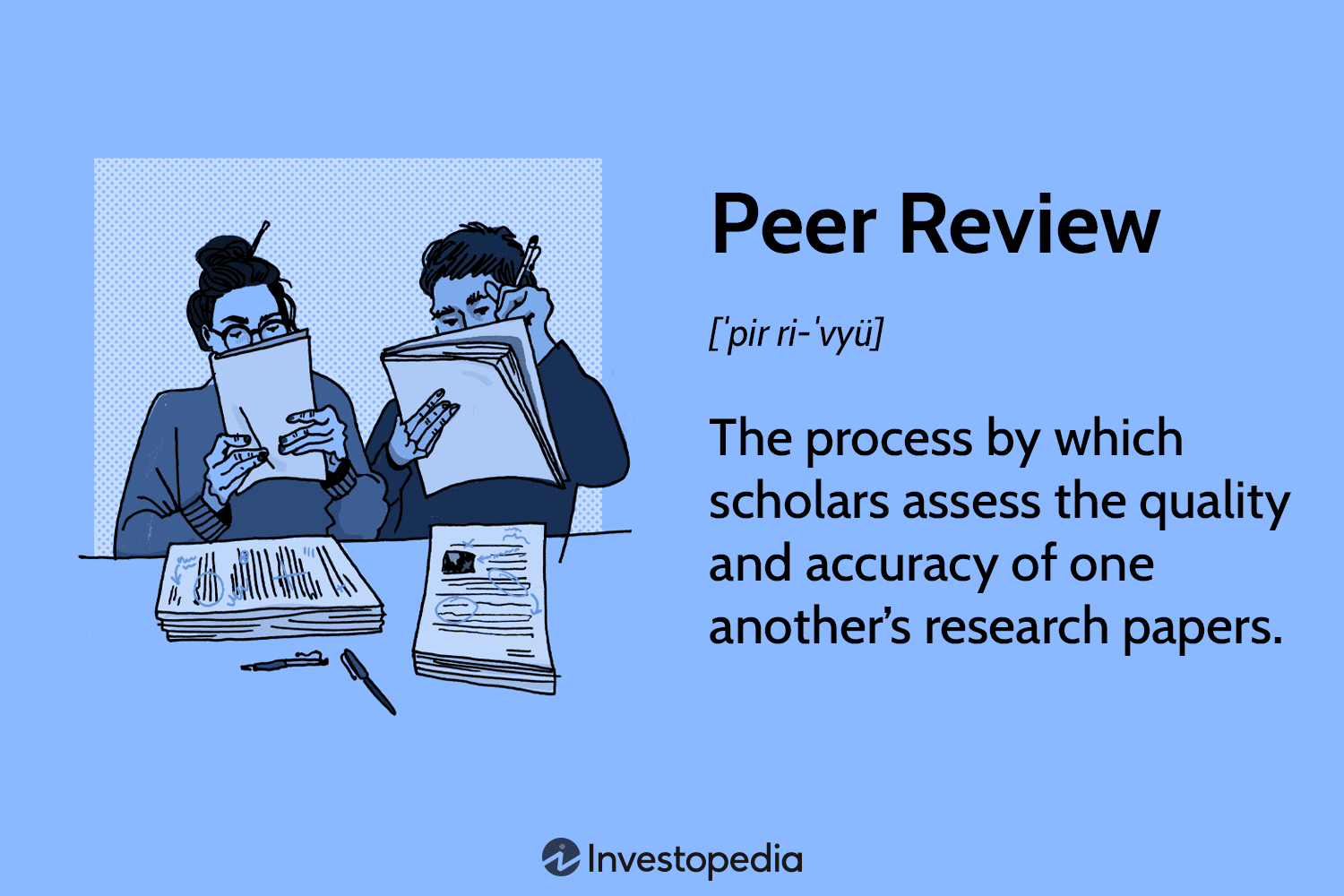 Risk of disease
rational ignorance
uncertainty
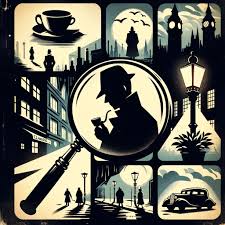 willful ignorance
knowledge avoidance
Peer review
fallibilism
agnotology
Spoiler
distributed
ignorance
epistemologies 
of ignorance
the general avoidance of situations that make someone aware of certain information, evidence, or knowledge.
The choice of not getting specific pieces of information for particular reasons
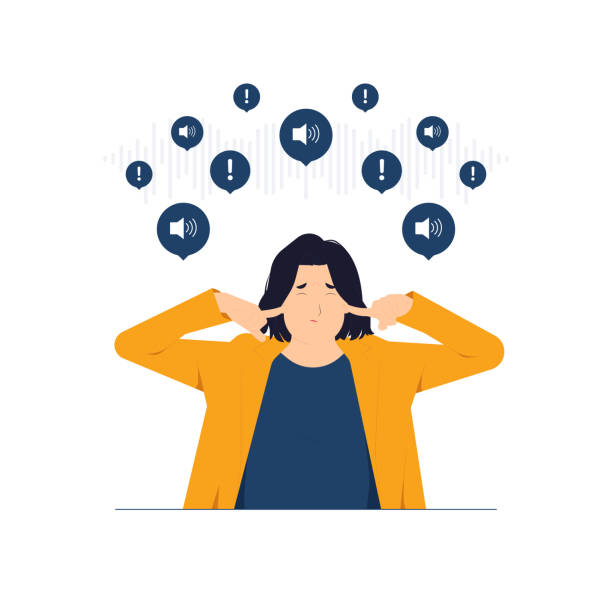 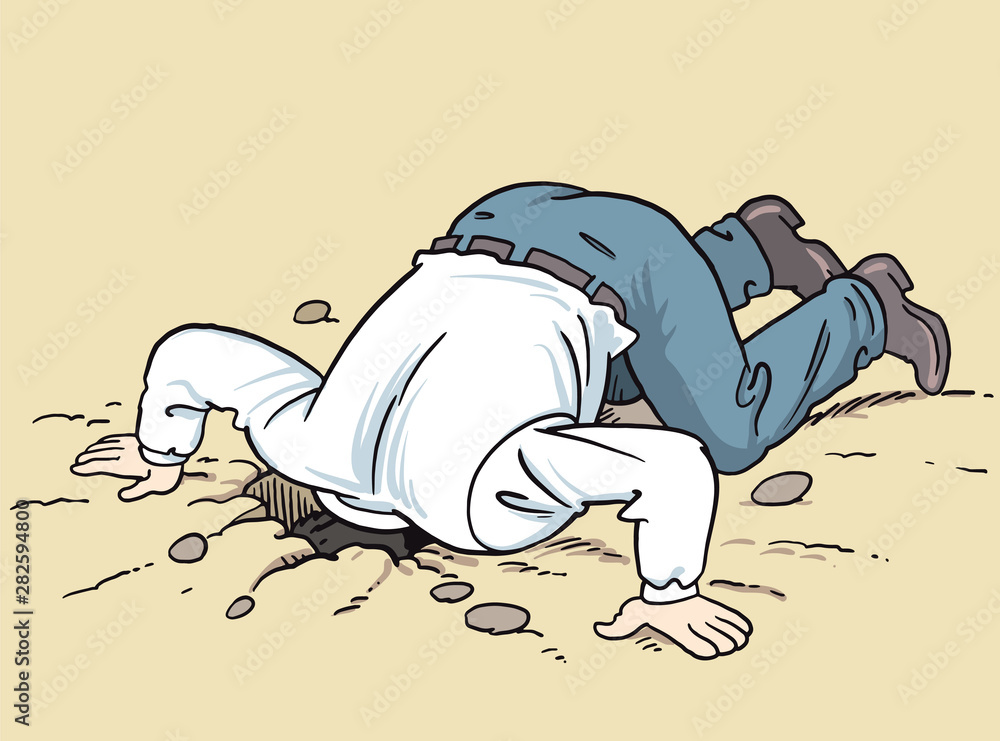 Are they both irrational?
IRRATIONALITY
willful ignorance
knowledge avoidance
IGNORANCE
rational ignorance
uncertainty
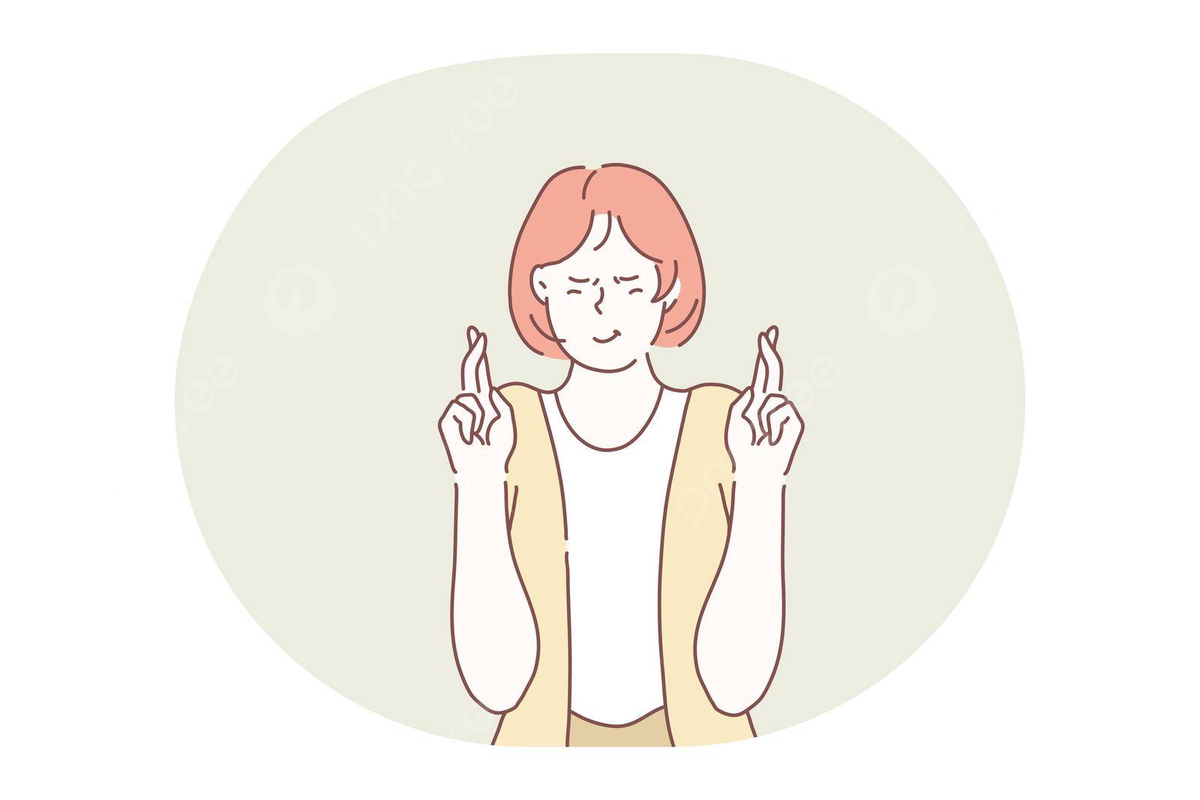 the general avoidance of situations that make someone aware of certain information, evidence, or knowledge.
The choice of not getting specific pieces of information for particular reasons
fallibilism
agnotology
Are they both irrational?
Wishful thinking
distributed
ignorance
epistemologies 
of ignorance
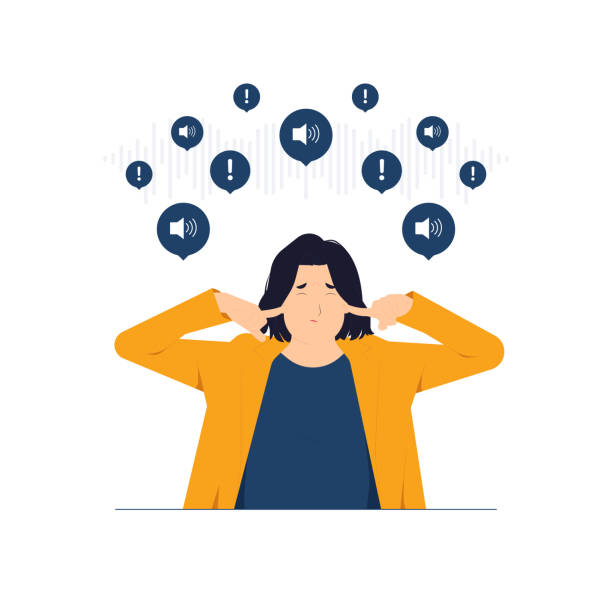 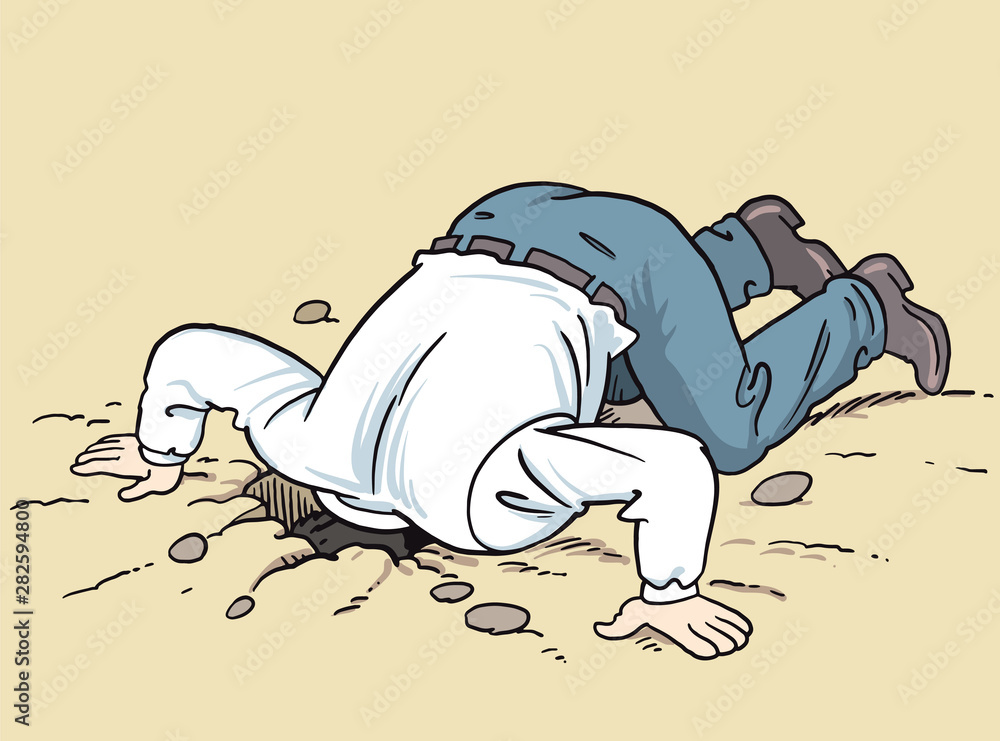 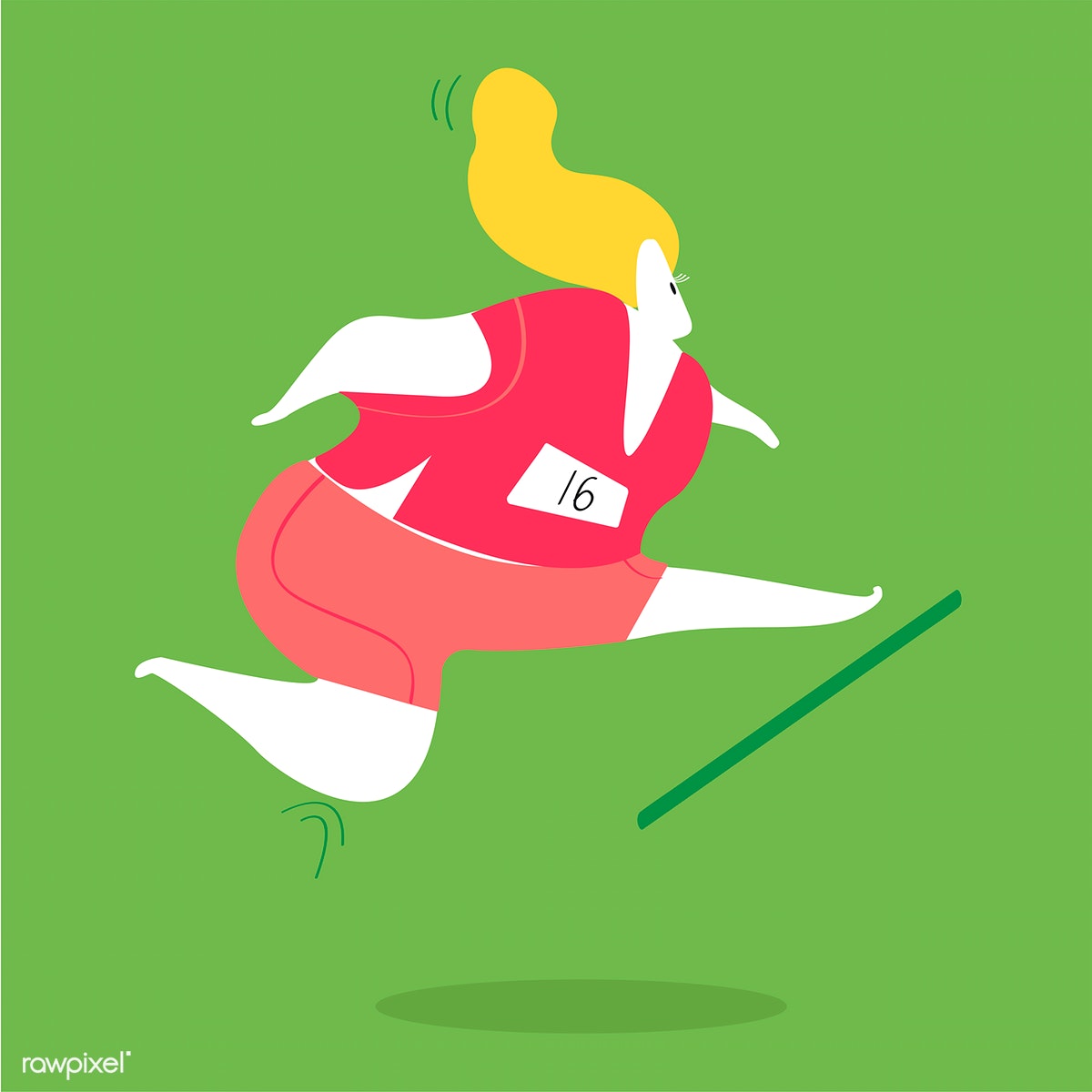 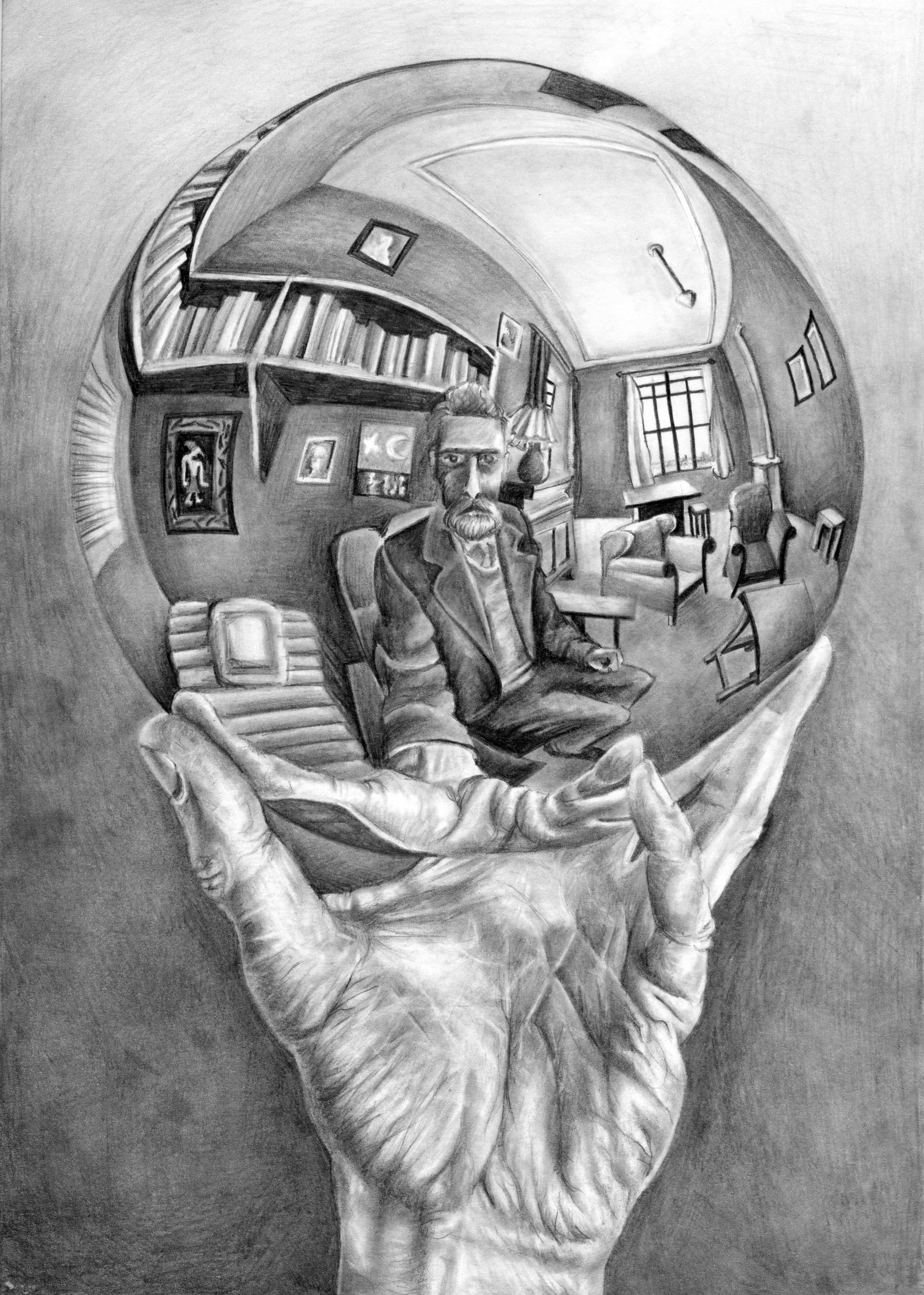 Epistemic akrasia
Self-deception
a person’s first-order beliefs diverge from her/his higher-order judgments about what it would be reasonable for her/him to believe and 
these divergent beliefs are freely and deliberately formed
IRRATIONALITY
willful ignorance
knowledge avoidance
IGNORANCE
rational ignorance
uncertainty
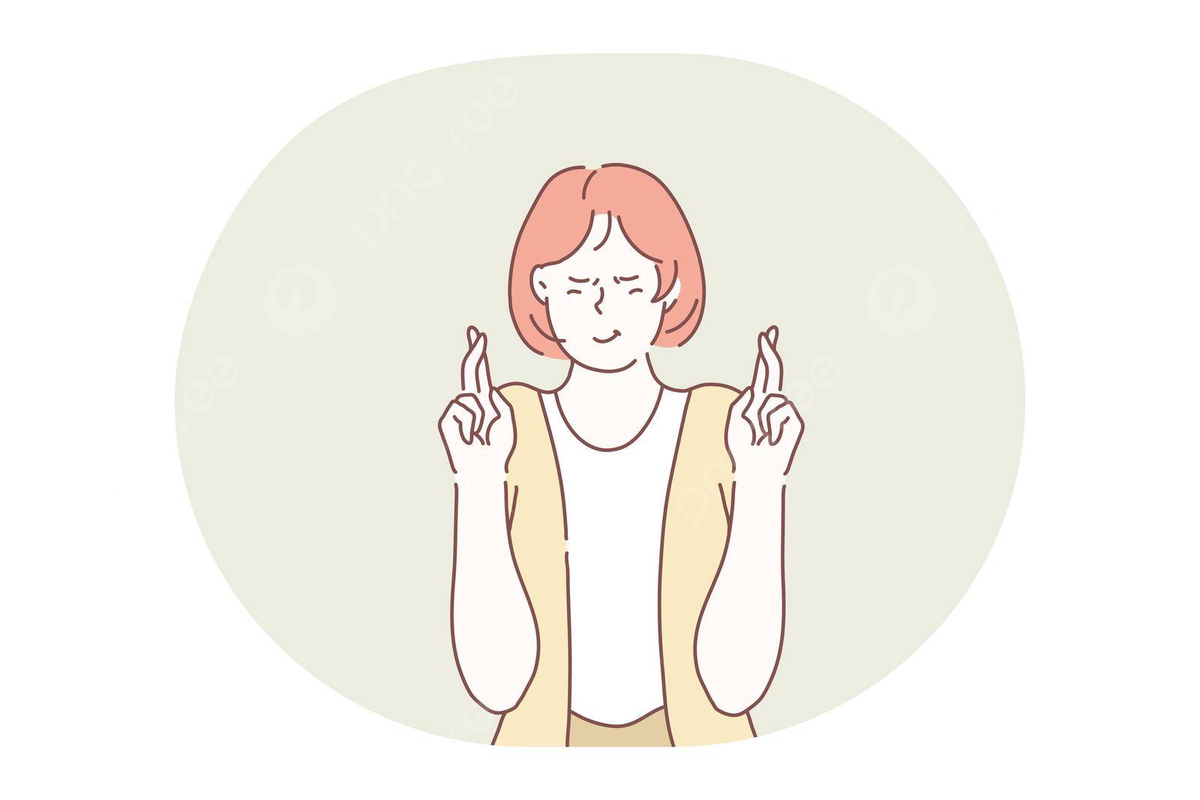 the general avoidance of situations that make someone aware of certain information, evidence, or knowledge.
The choice of not getting specific pieces of information for particular reasons
fallibilism
agnotology
Are they both irrational?
Wishful thinking
distributed
ignorance
epistemologies 
of ignorance
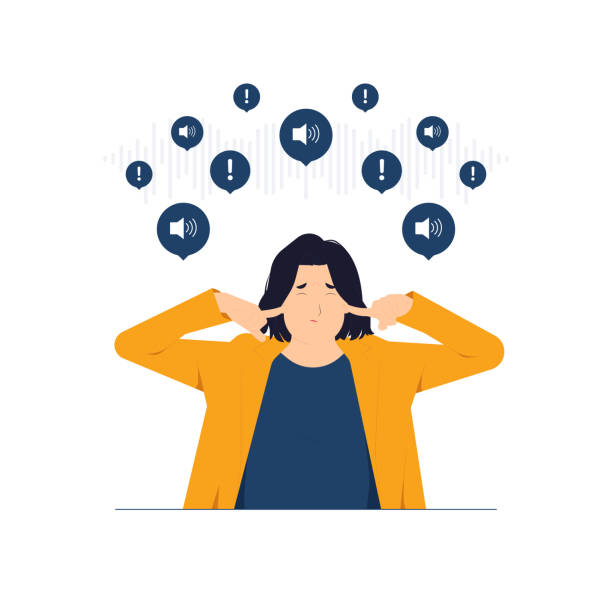 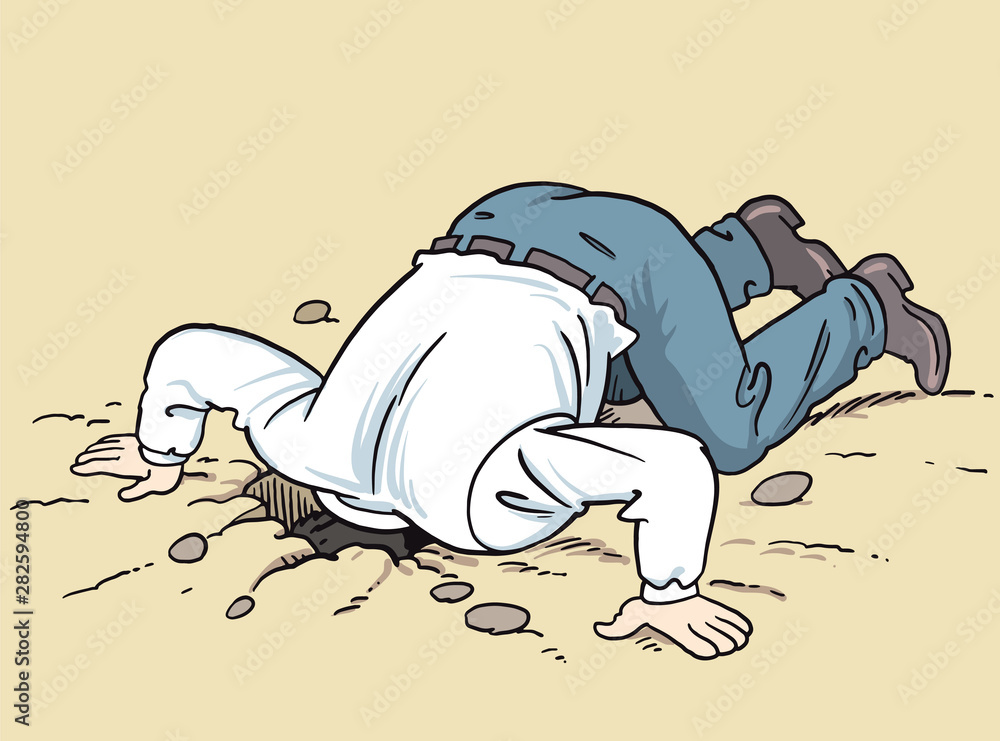 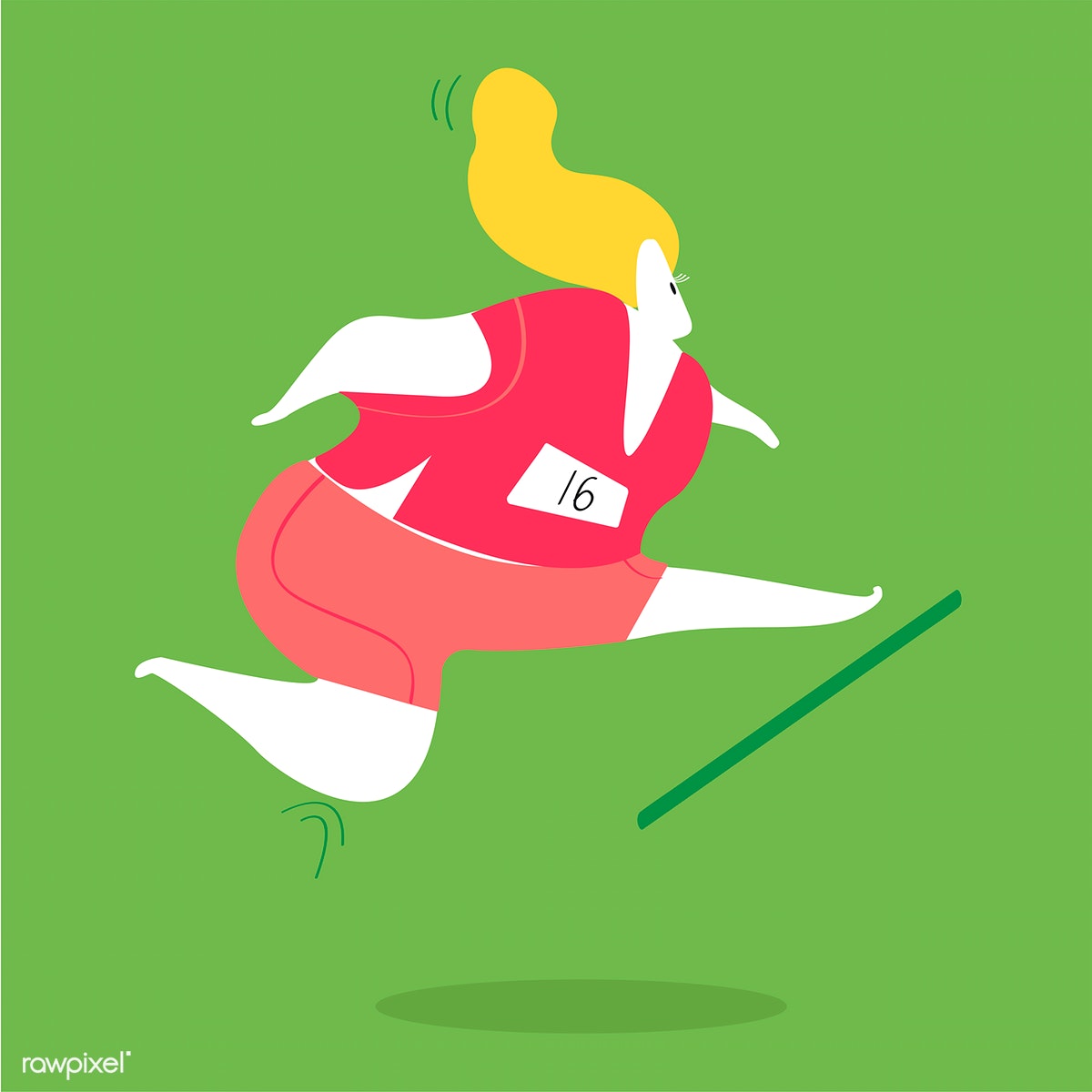 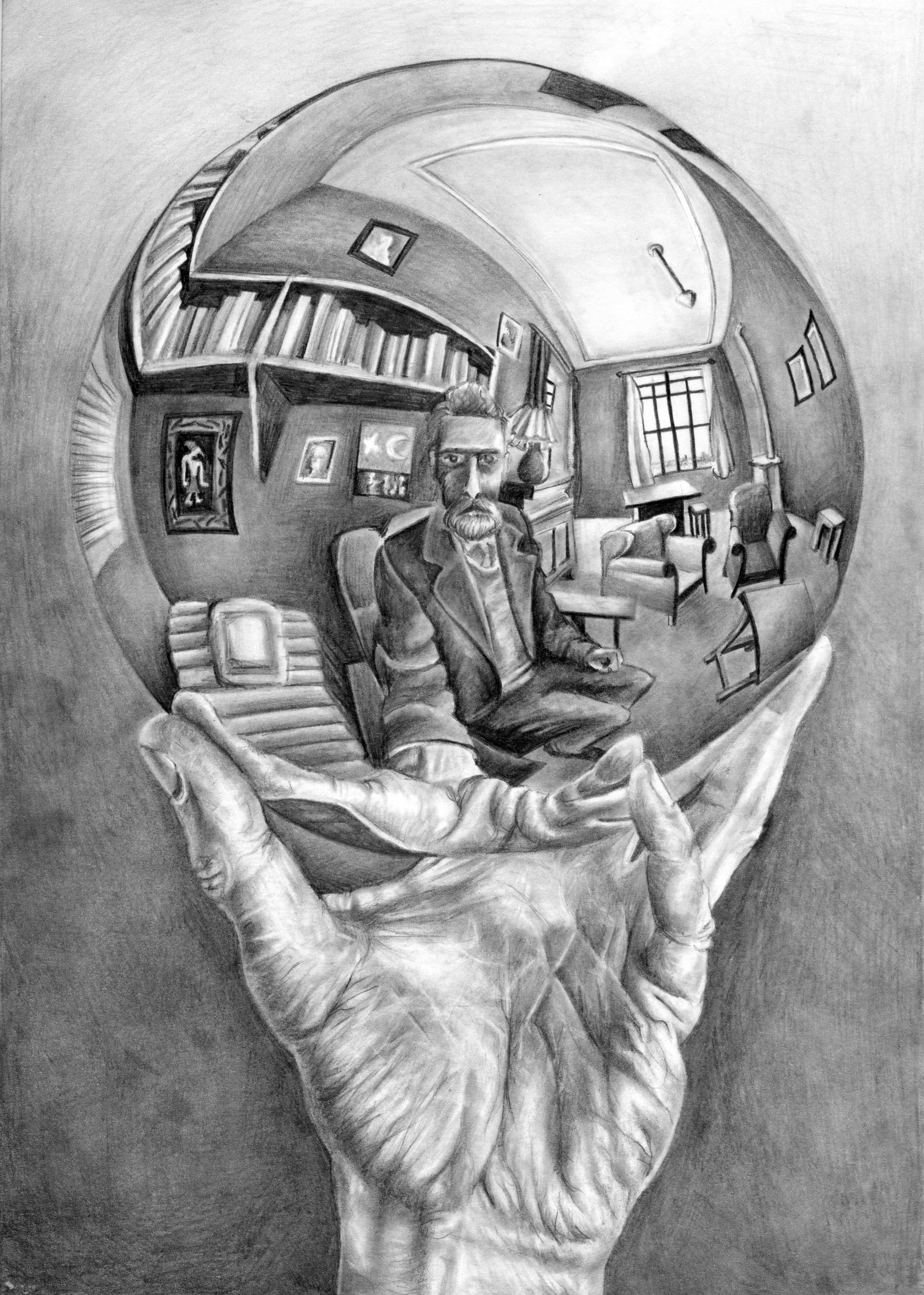 a person’s first-order beliefs diverge from her/his higher-order judgments about what it would be reasonable for her/him to believe and 
these divergent beliefs are freely and deliberately formed
Epistemic akrasia
Self-deception
IRRATIONALITY
willful ignorance
knowledge avoidance
IGNORANCE
rational ignorance
uncertainty
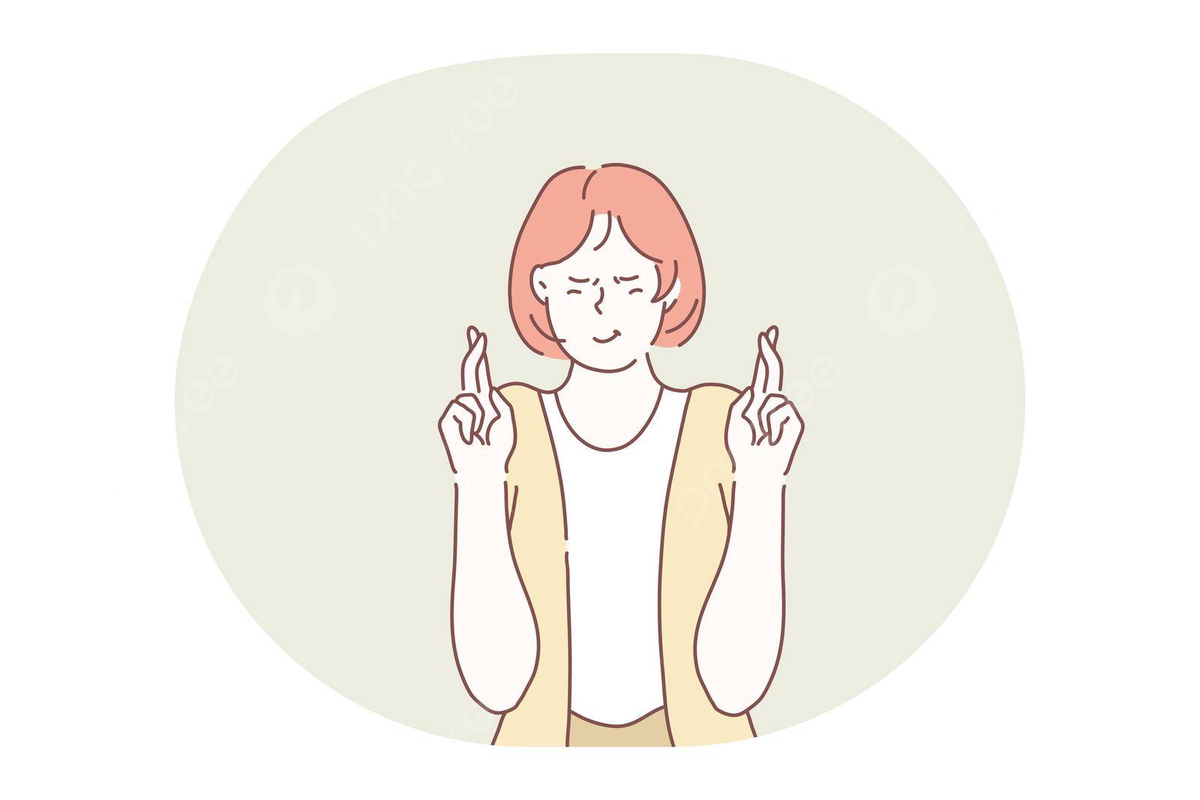 the general avoidance of situations that make someone aware of certain information, evidence, or knowledge.
The choice of not getting specific pieces of information for particular reasons
fallibilism
agnotology
Are they both irrational?
Wishful thinking
distributed
ignorance
epistemologies 
of ignorance
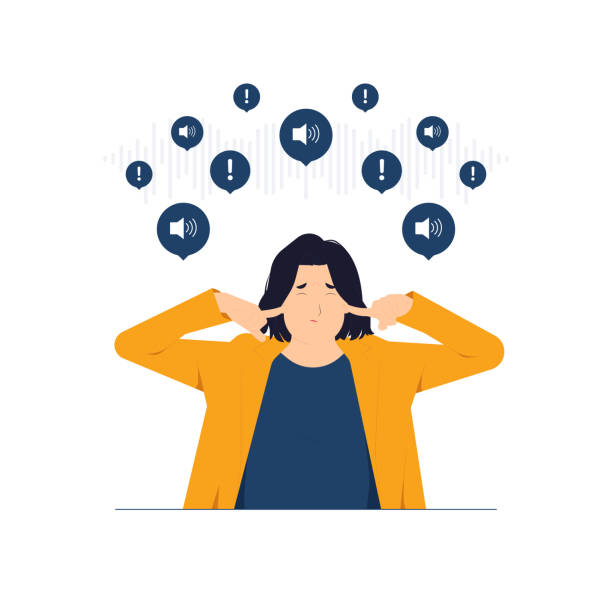 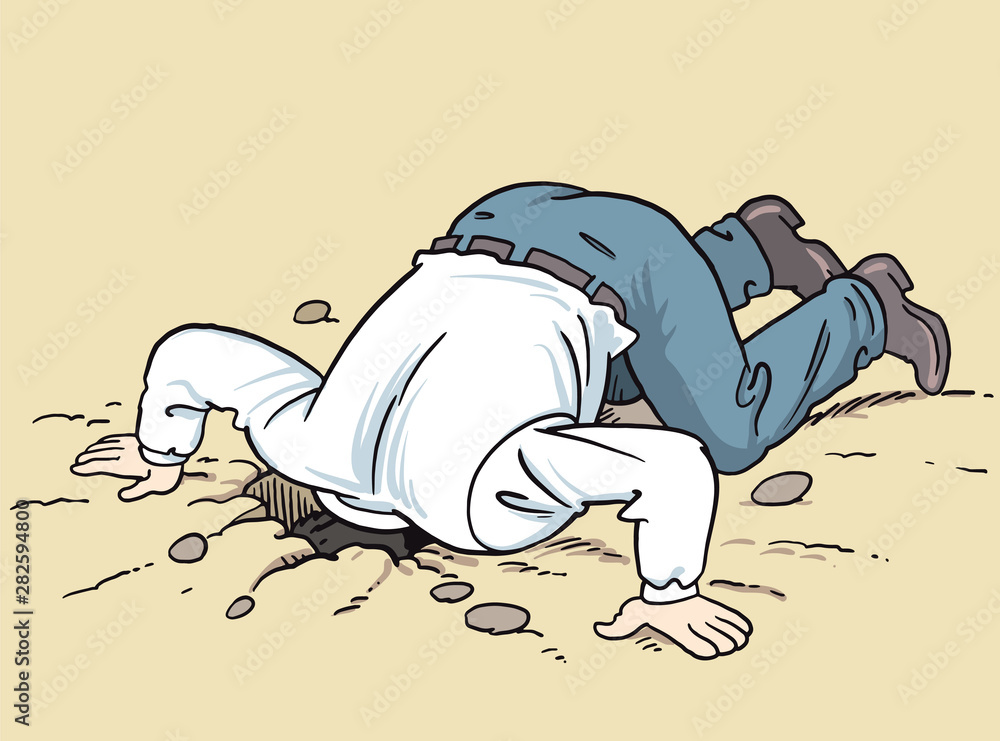 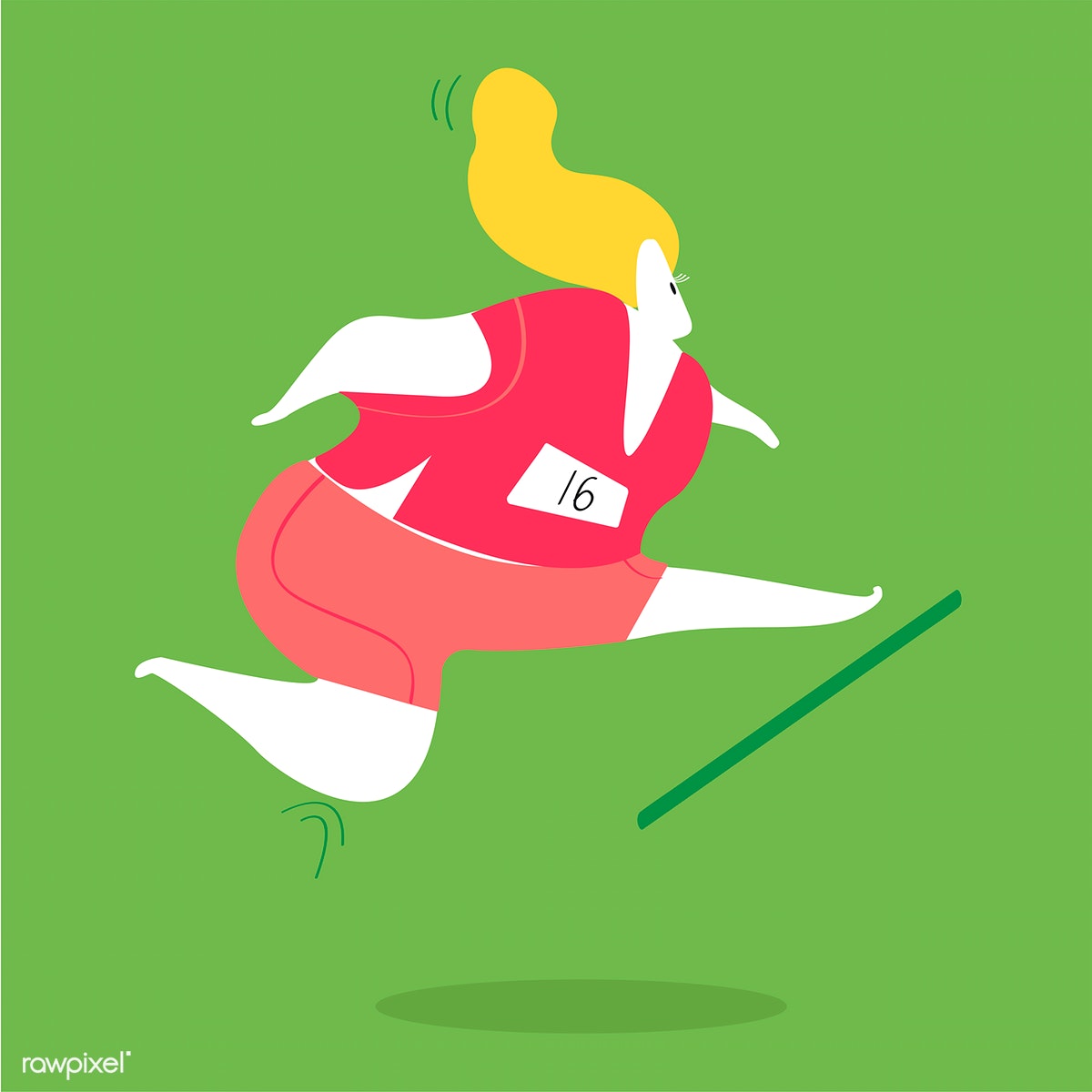 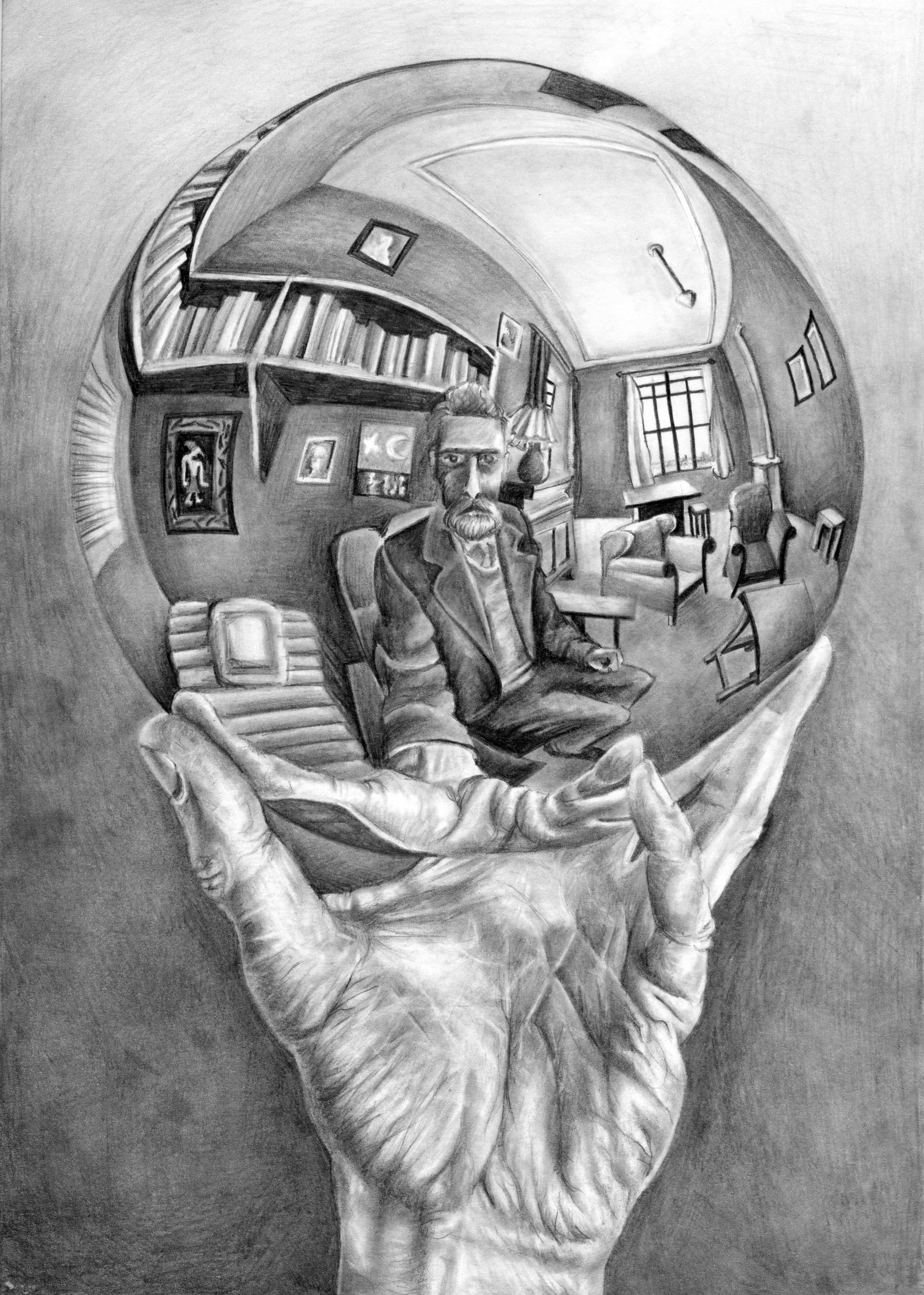 Epistemic akrasia
Self-deception
a person’s first-order beliefs diverge from her/his higher-order judgments about what it would be reasonable for her/him to believe and 
these divergent first-order beliefs are freely and deliberately formed
a positive illusion which generally moves the agents to believe in statements corresponding to their wishes and to avoid believing ones that are inconsistent with their motivations
IRRATIONALITY
willful ignorance
knowledge avoidance
IGNORANCE
rational ignorance
uncertainty
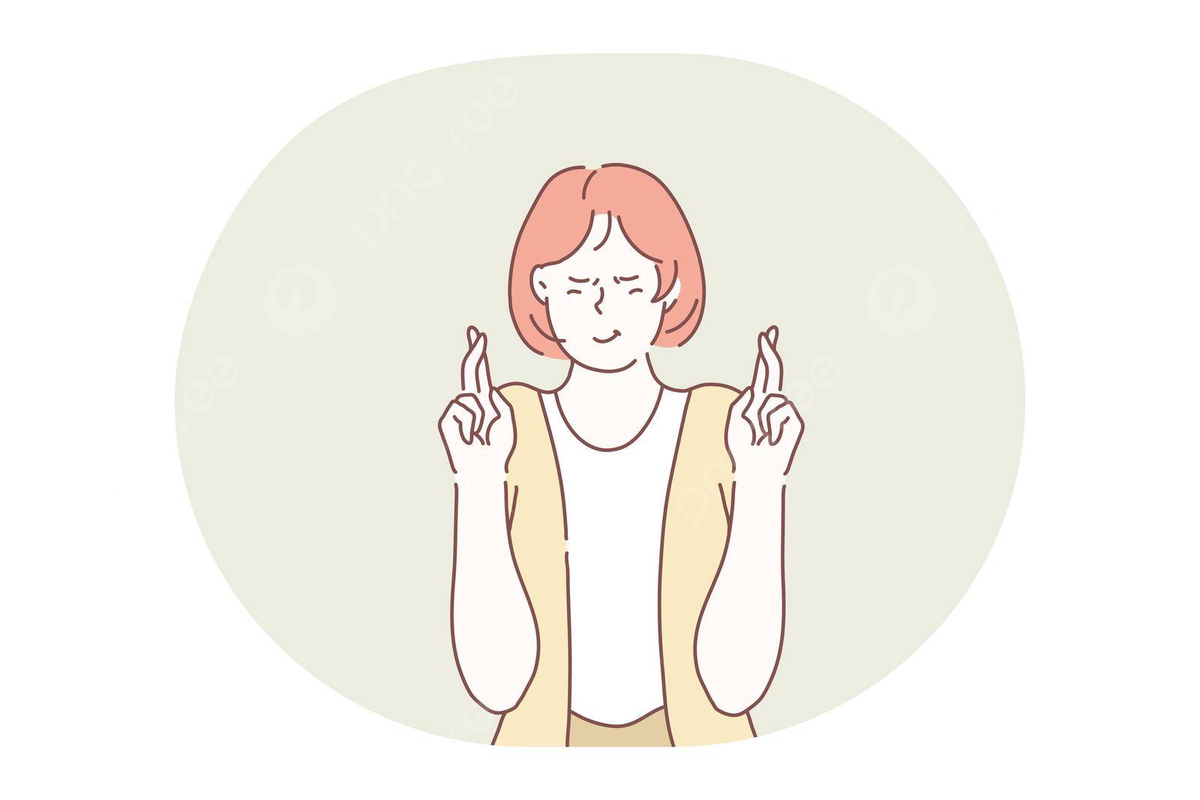 the general avoidance of situations that make someone aware of certain information, evidence, or knowledge.
The choice of not getting specific pieces of information for particular reasons
fallibilism
agnotology
Are they both irrational?
Wishful thinking
distributed
ignorance
epistemologies 
of ignorance
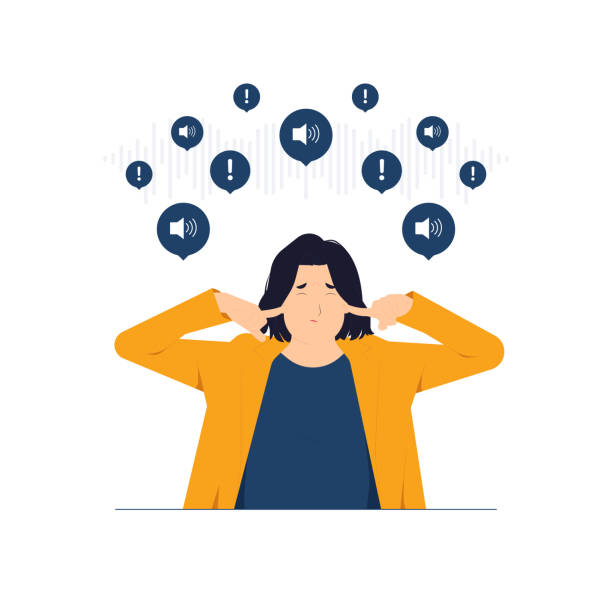 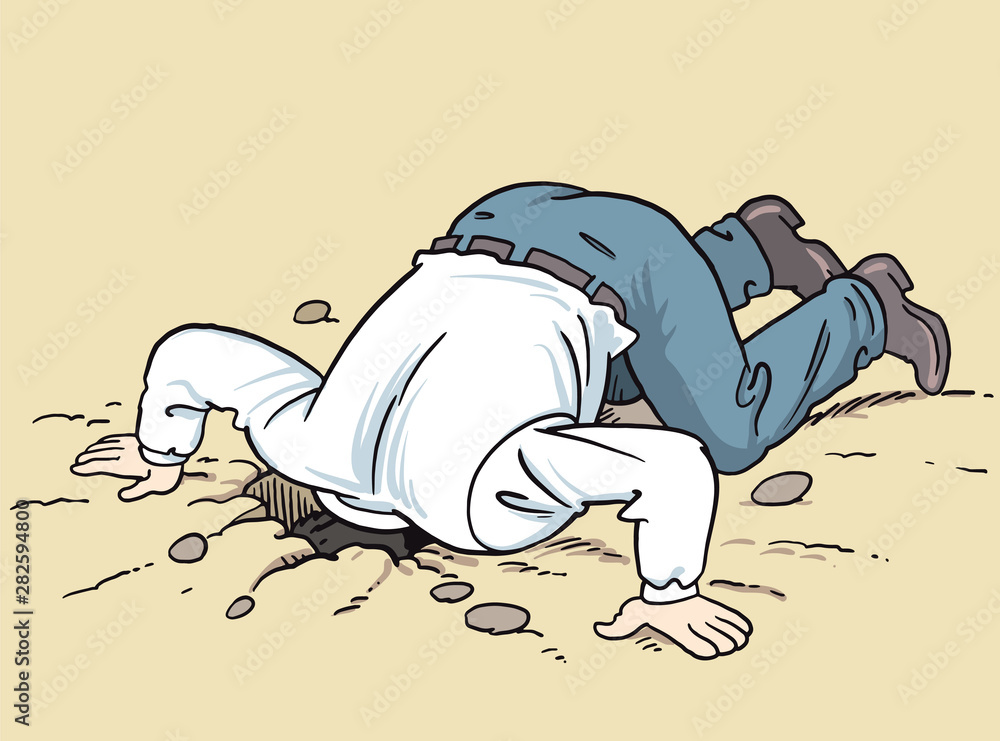 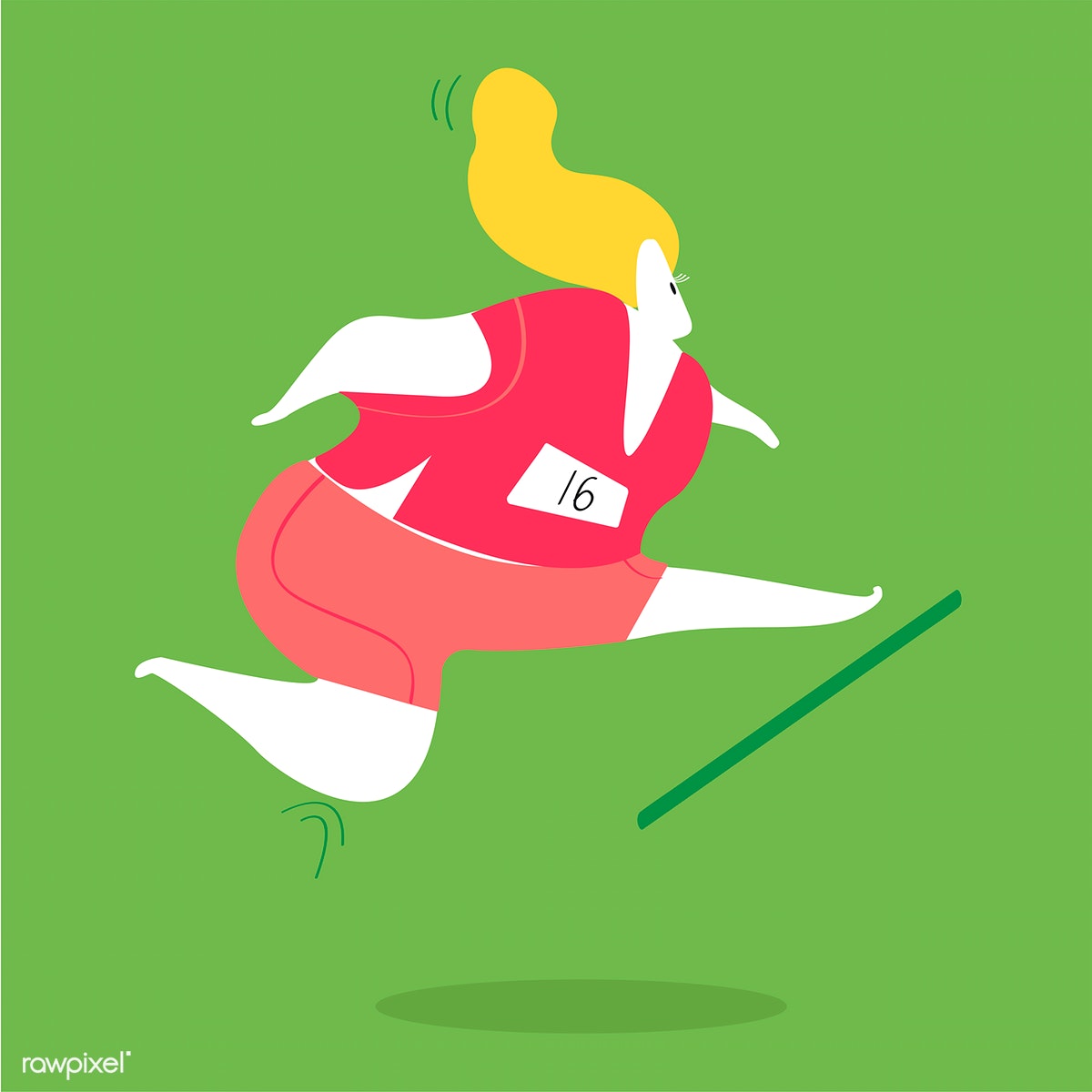 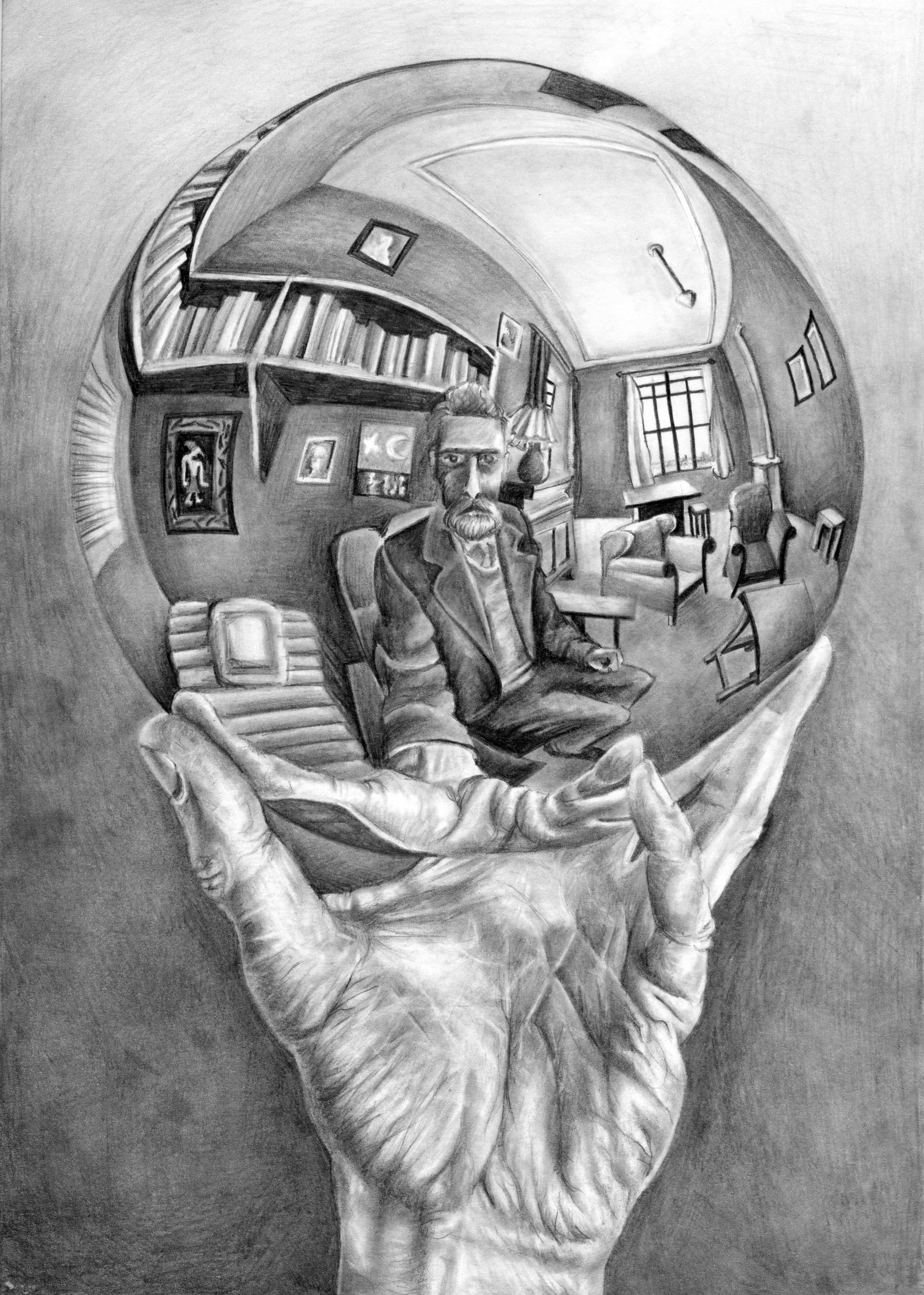 a positive illusion which generally moves the agents to believe in statements corresponding to their wishes and to avoid believing ones that are inconsistent with their motivations
Epistemic akrasia
Self-deception
IRRATIONALITY
willful ignorance
knowledge avoidance
IGNORANCE
rational ignorance
uncertainty
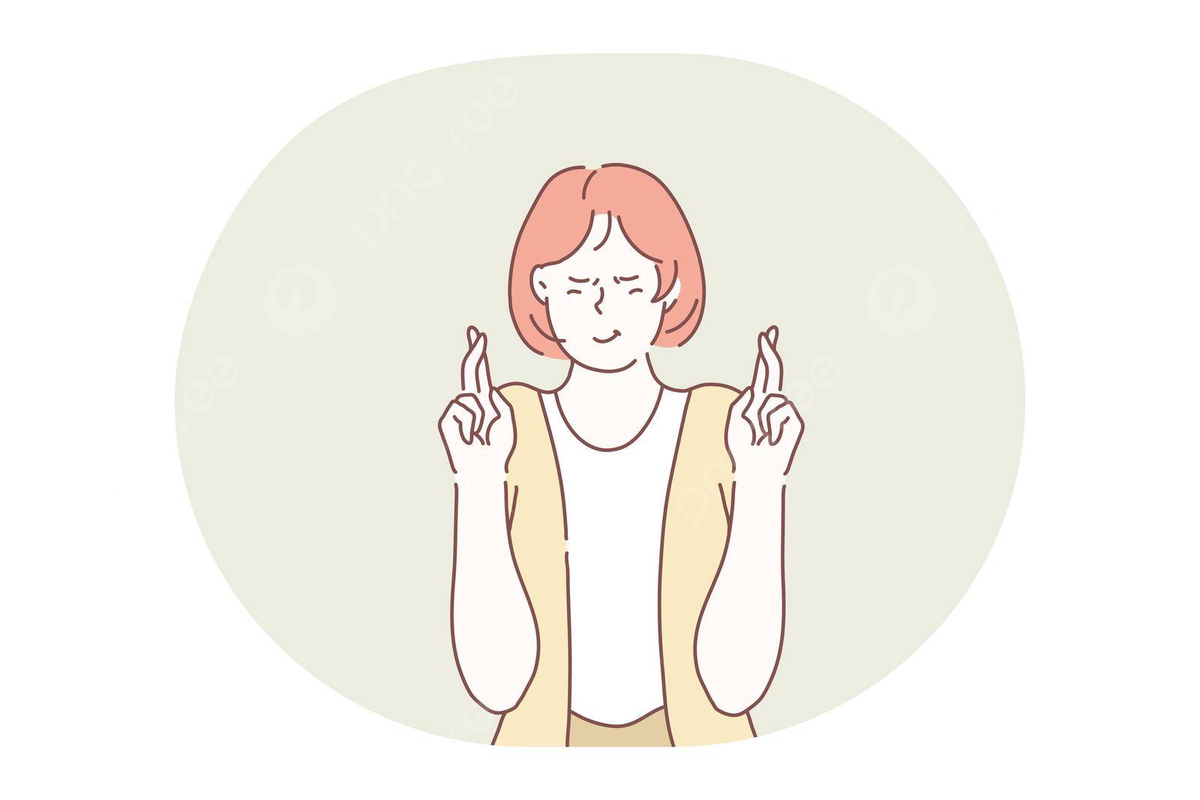 the general avoidance of situations that make someone aware of certain information, evidence, or knowledge.
The choice of not getting specific pieces of information for particular reasons
fallibilism
agnotology
Are they both irrational?
Wishful thinking
distributed
ignorance
epistemologies 
of ignorance
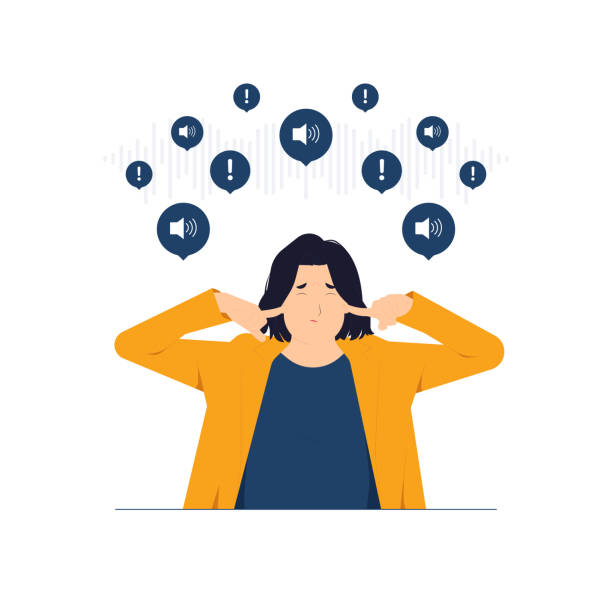 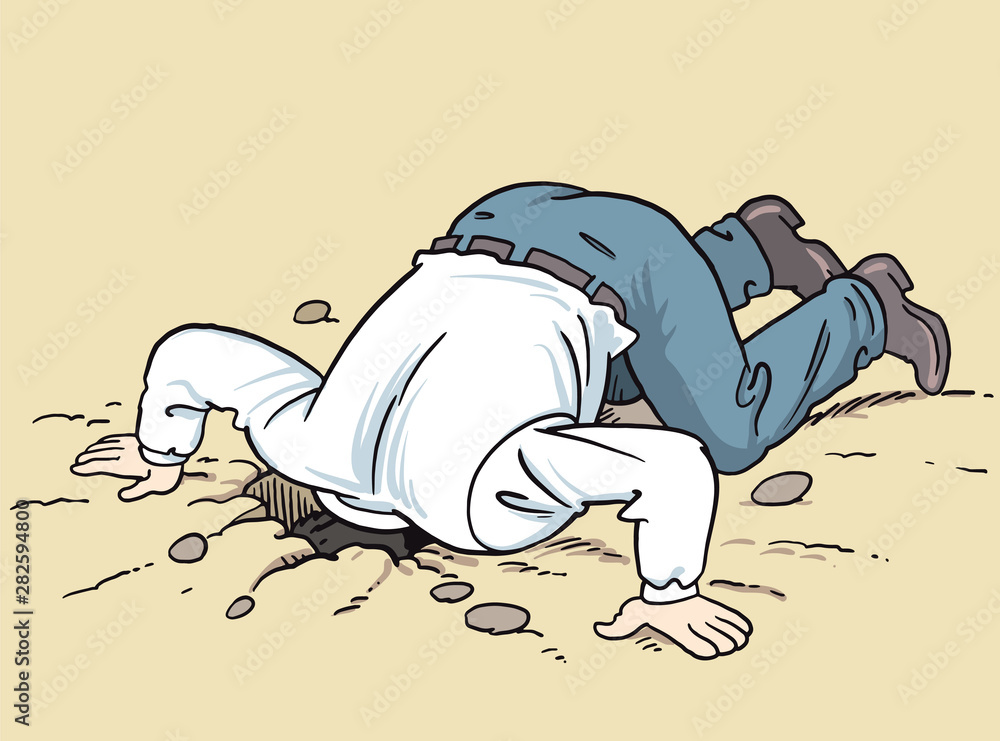 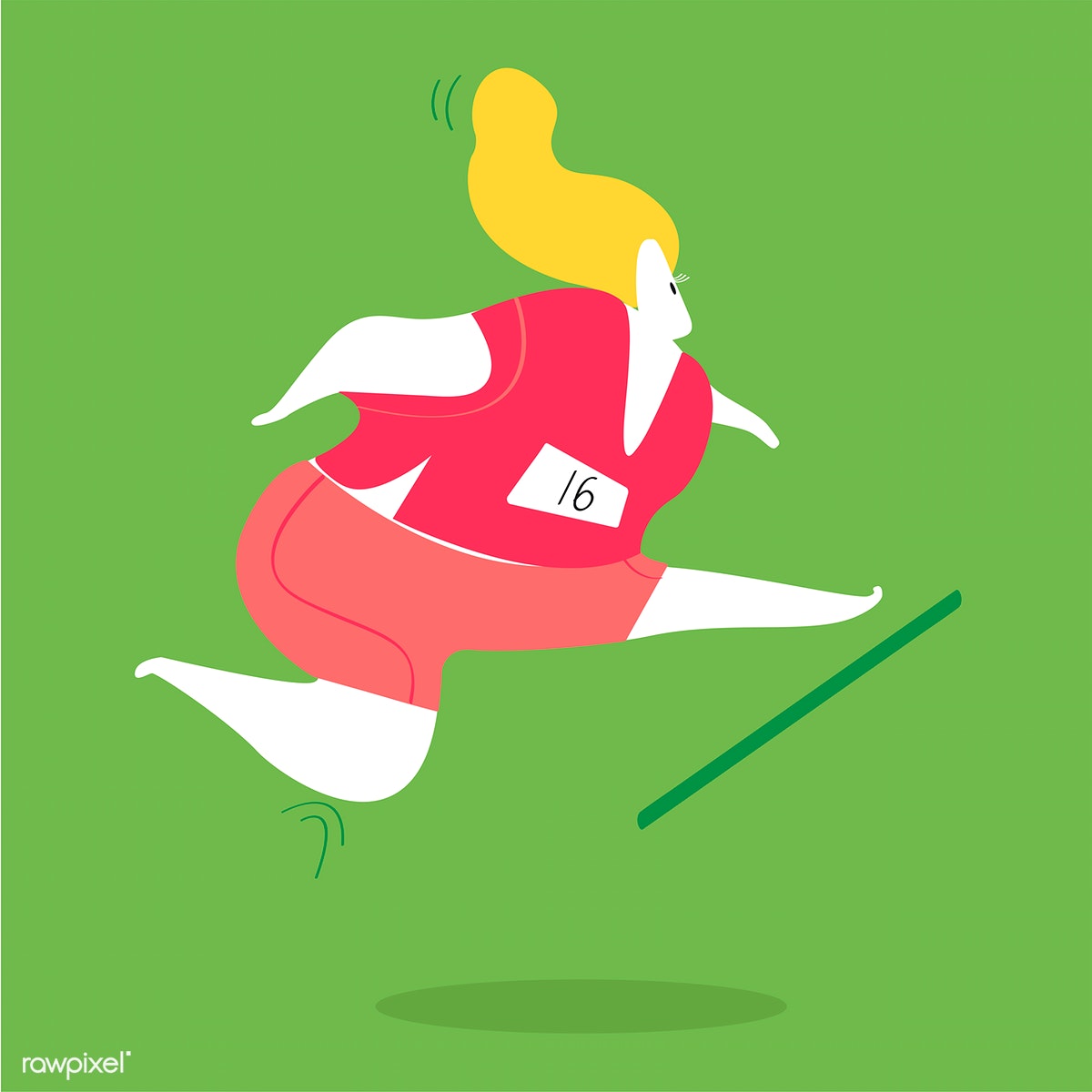 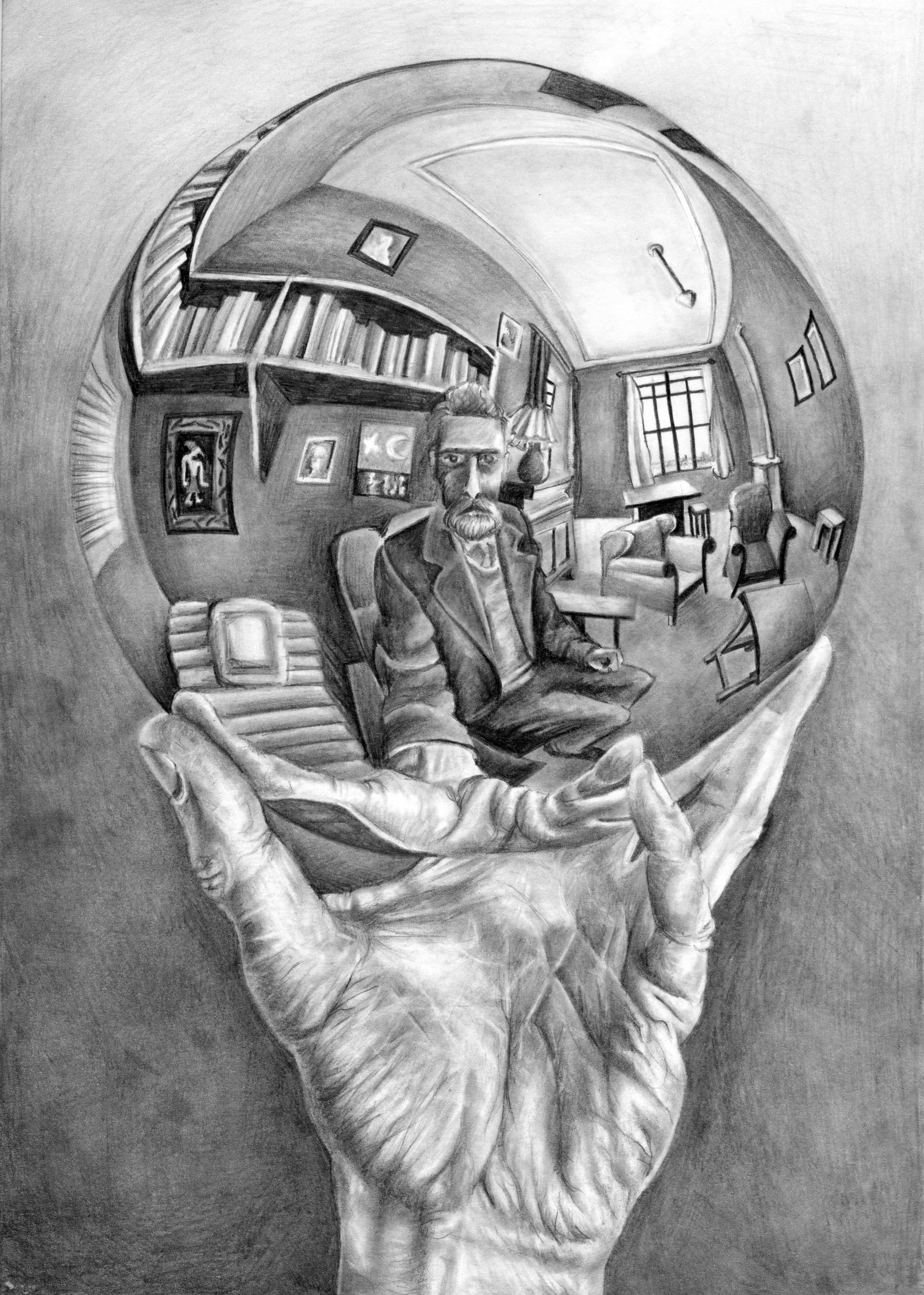 Epistemic akrasia
Self-deception
a positive illusion which generally moves the agents to believe in statements corresponding to their wishes and to avoid believing ones that are inconsistent with their motivations
Self-deception
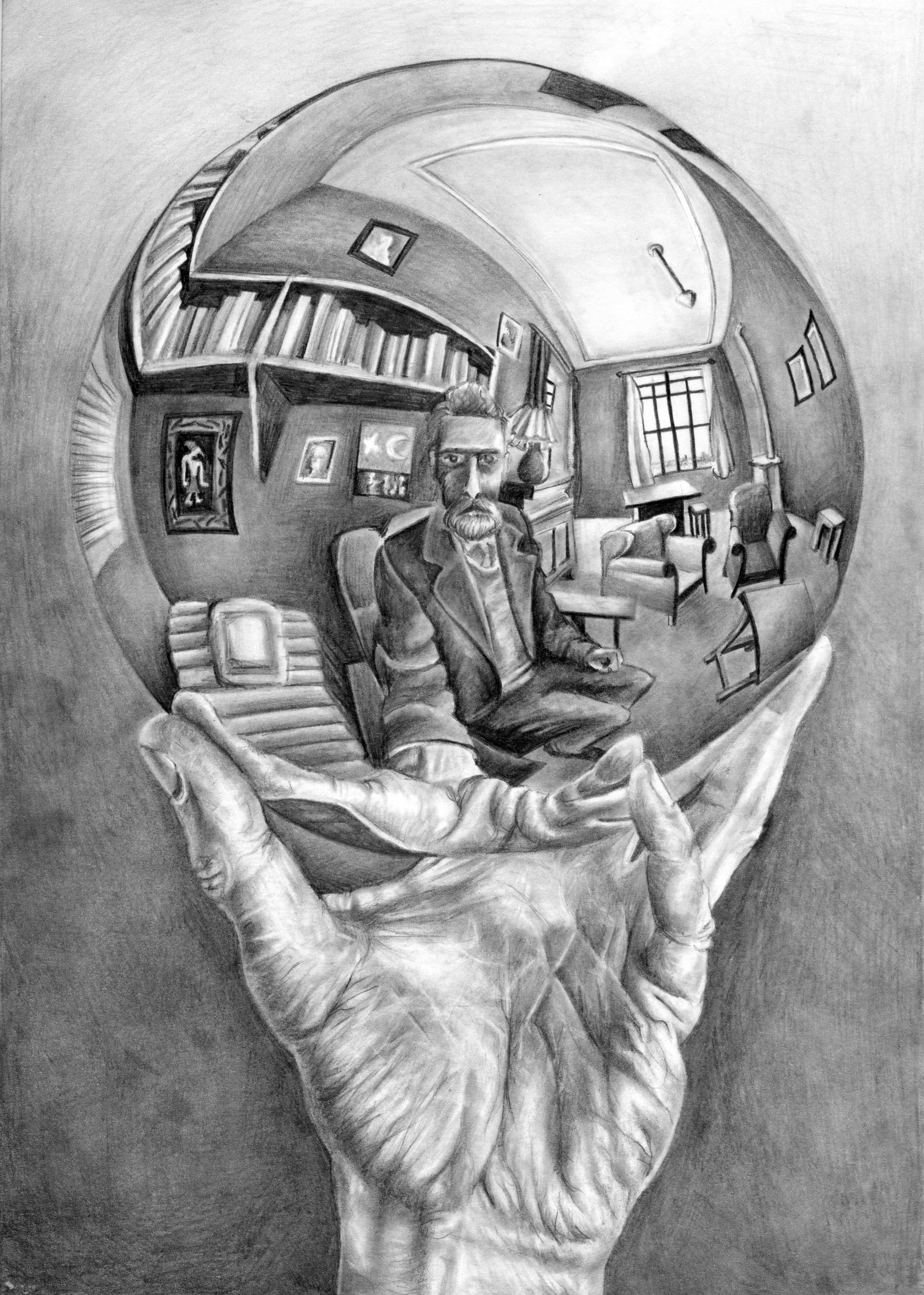 Self-deception and wishful thinking typically involve holding a belief that is motivated by reasons other than appropriate epistemic warrant, like a desire, wish, or other conative impetus that it be so.
(Baghramian e Nicholson, 2013, p. 1019)
Self-deception
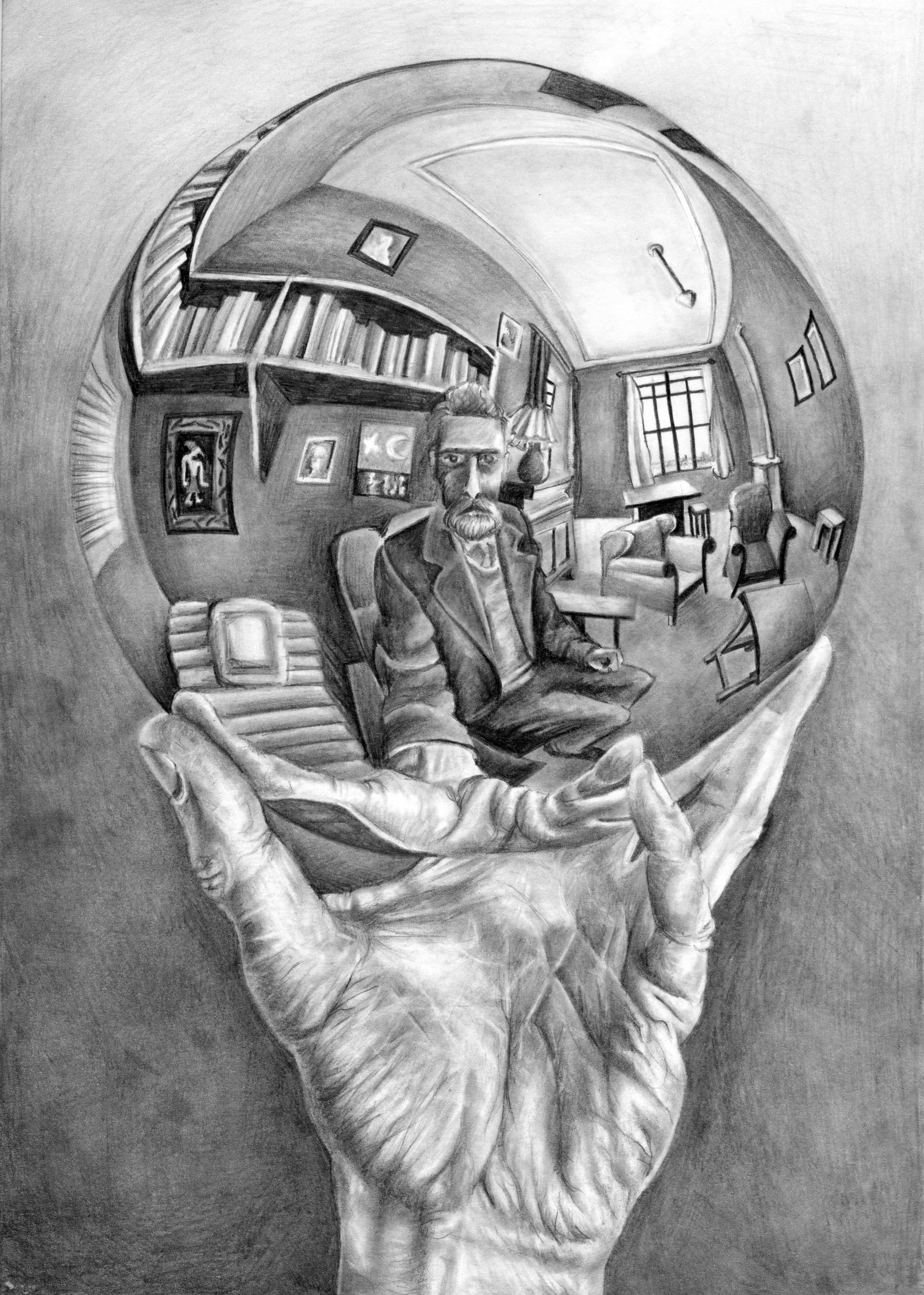 THE PARADOX

The principal problem is to explain how it is possible for me 
to believe one thing and yet intentionally cause myself to concurrently believe the contrary.
 
(Baghramian e Nicholson, 2013, p. 1018)
Self-deception and wishful thinking typically involve holding a belief that is motivated by reasons other than appropriate epistemic warrant, like a desire, wish, or other conative impetus that it be so.
(Baghramian e Nicholson, 2013, p. 1019)
Self-deception
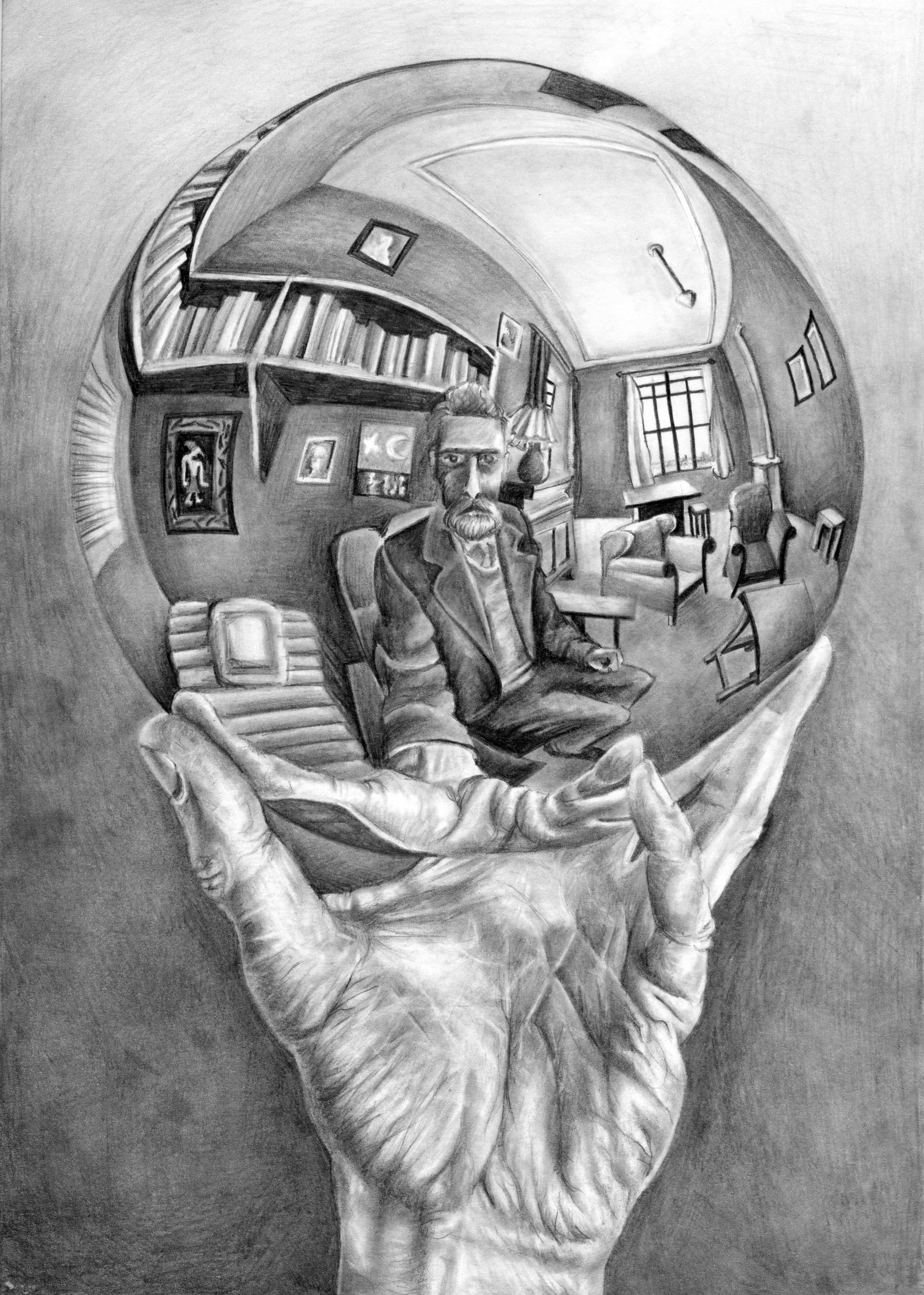 THE PARADOX

The principal problem is to explain how it is possible for me 
to believe one thing and yet intentionally cause myself to concurrently believe the contrary.
 
(Baghramian e Nicholson, 2013, p. 1018)
Self-deception and wishful thinking typically involve holding a belief that is motivated by reasons other than appropriate epistemic warrant, like a desire, wish, or other conative impetus that it be so.
(Baghramian e Nicholson, 2013, p. 1019)
Self-deception
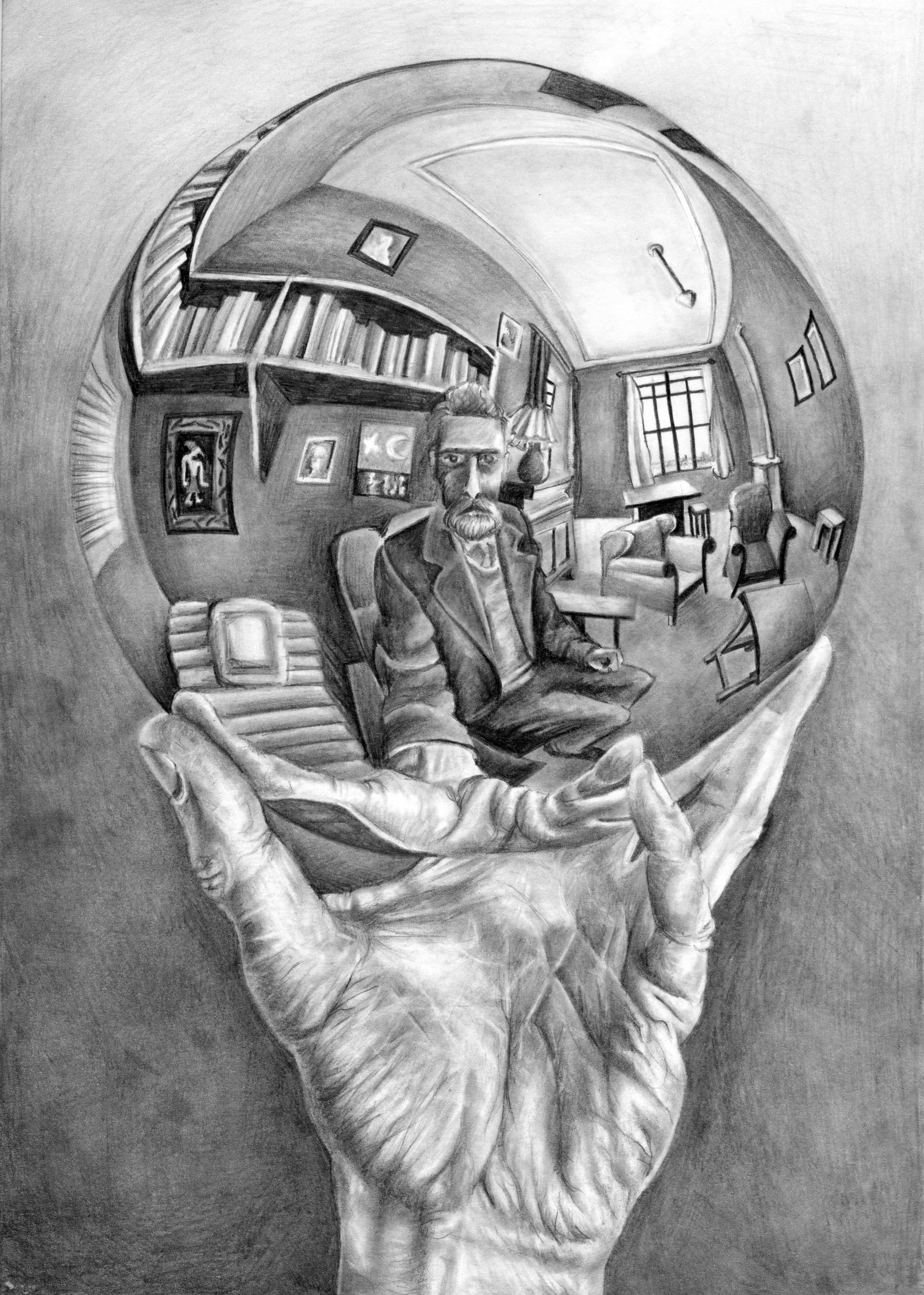 THE PARADOX

The principal problem is to explain how it is possible for me 
to believe one thing and yet intentionally cause myself to concurrently believe the contrary.
 
(Baghramian e Nicholson, 2013, p. 1018)
AVOIDABLE
Self-deception and wishful thinking typically involve holding a belief that is motivated by reasons other than appropriate epistemic warrant, like a desire, wish, or other conative impetus that it be so.
(Baghramian e Nicholson, 2013, p. 1019)
It’s a cognitive and metacognitive limitation of human agents
It’s a cognitive and metacognitive limit of human agents
UNAVOIDABLE
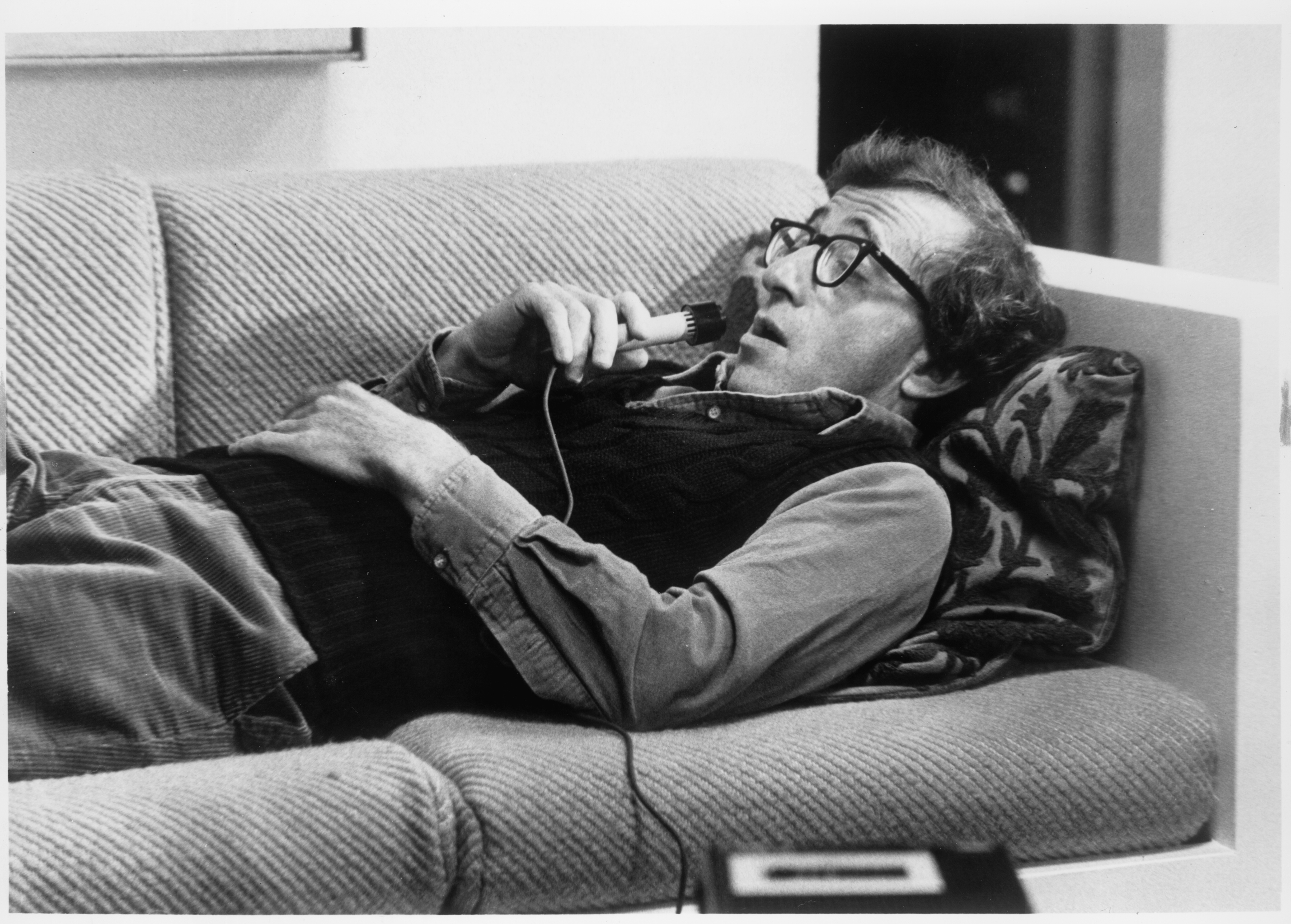 Ha a che fare con le limitazioni cognitive e metacognitive degli agenti umani
Evitabile
Autoinganno
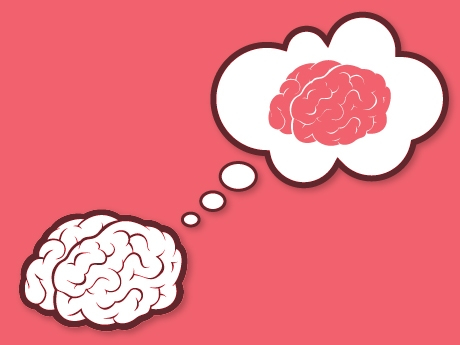 Cognition
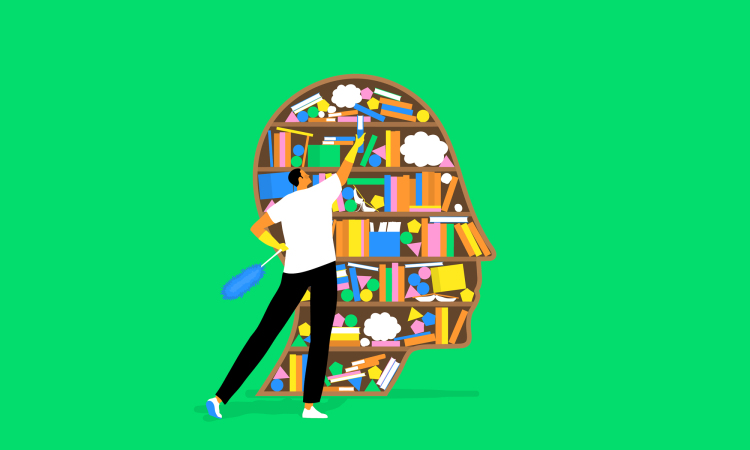 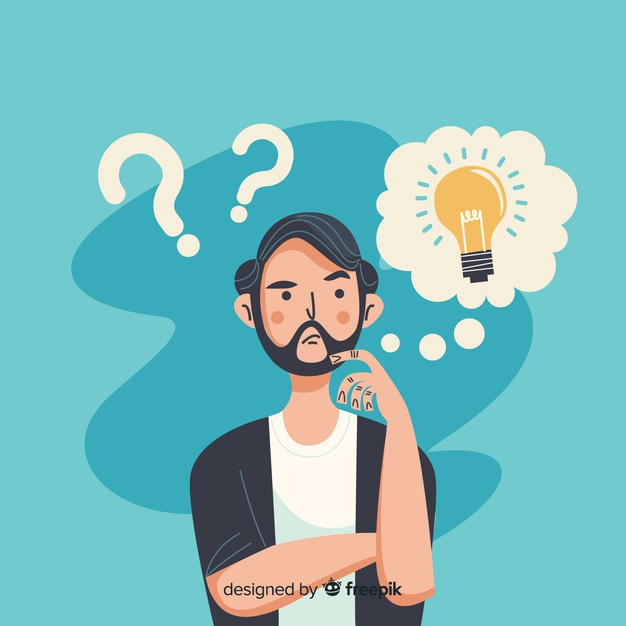 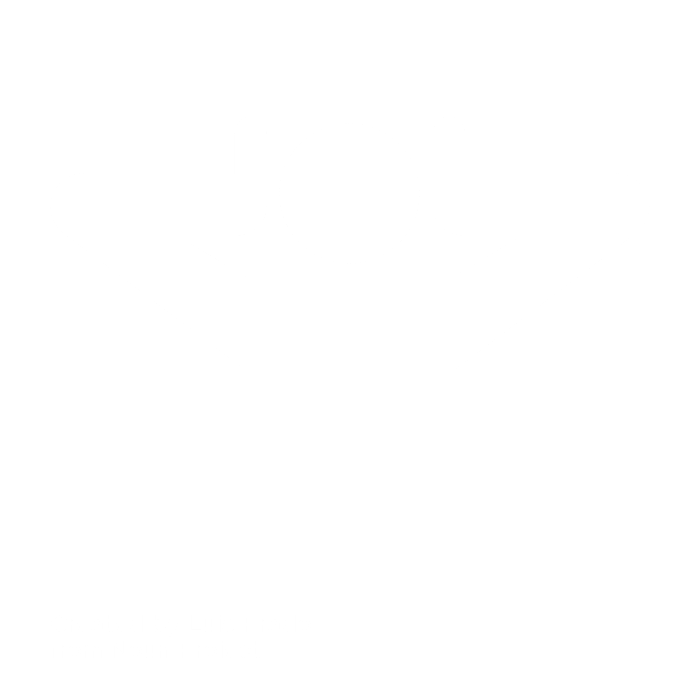 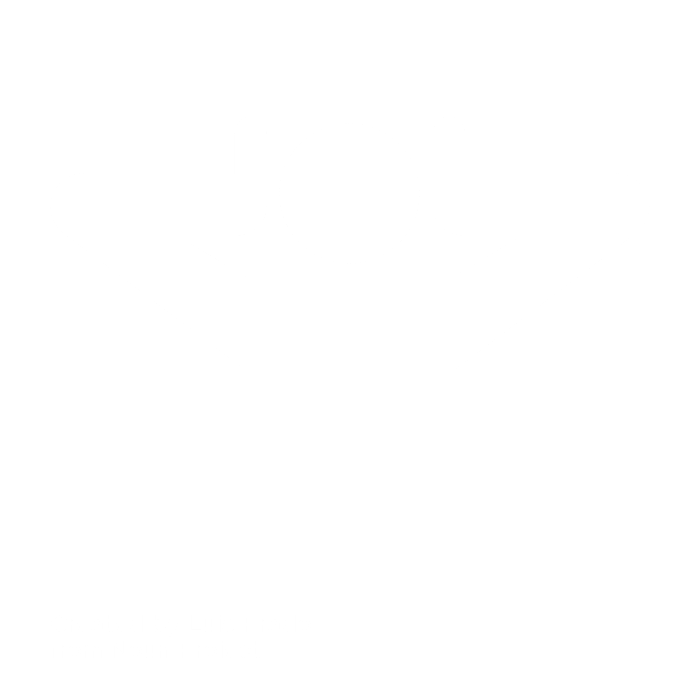 Metacognitive processes of monitoring and control
Meta-Cognition
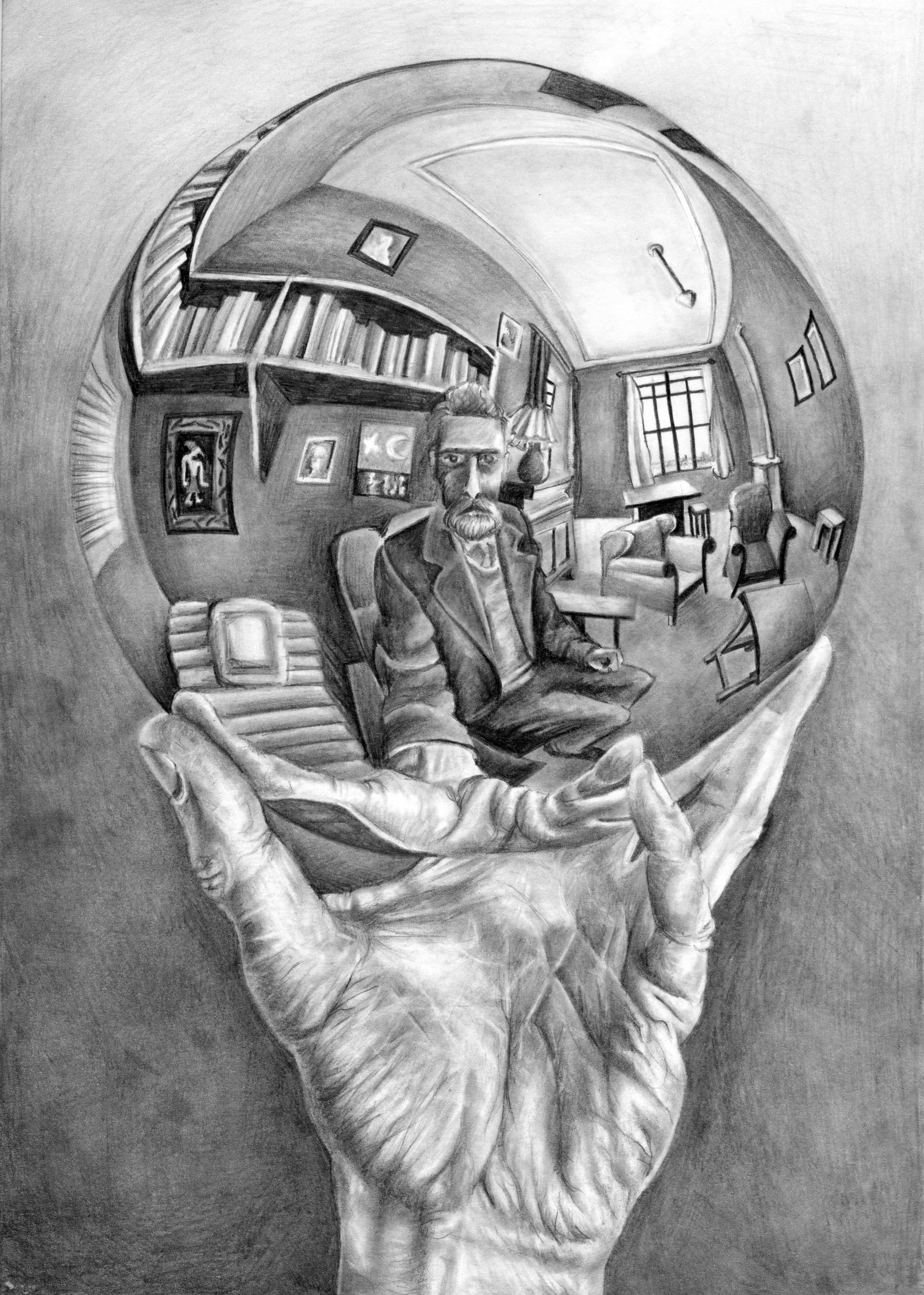 Metacognitive knowledge
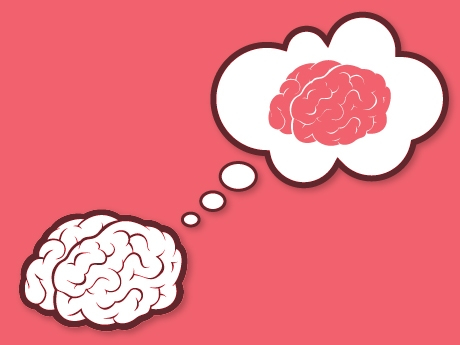 Autoinganno
Inevitabile
Ha a che fare con i limiti cognitivi e metacognitivi degli agenti umani
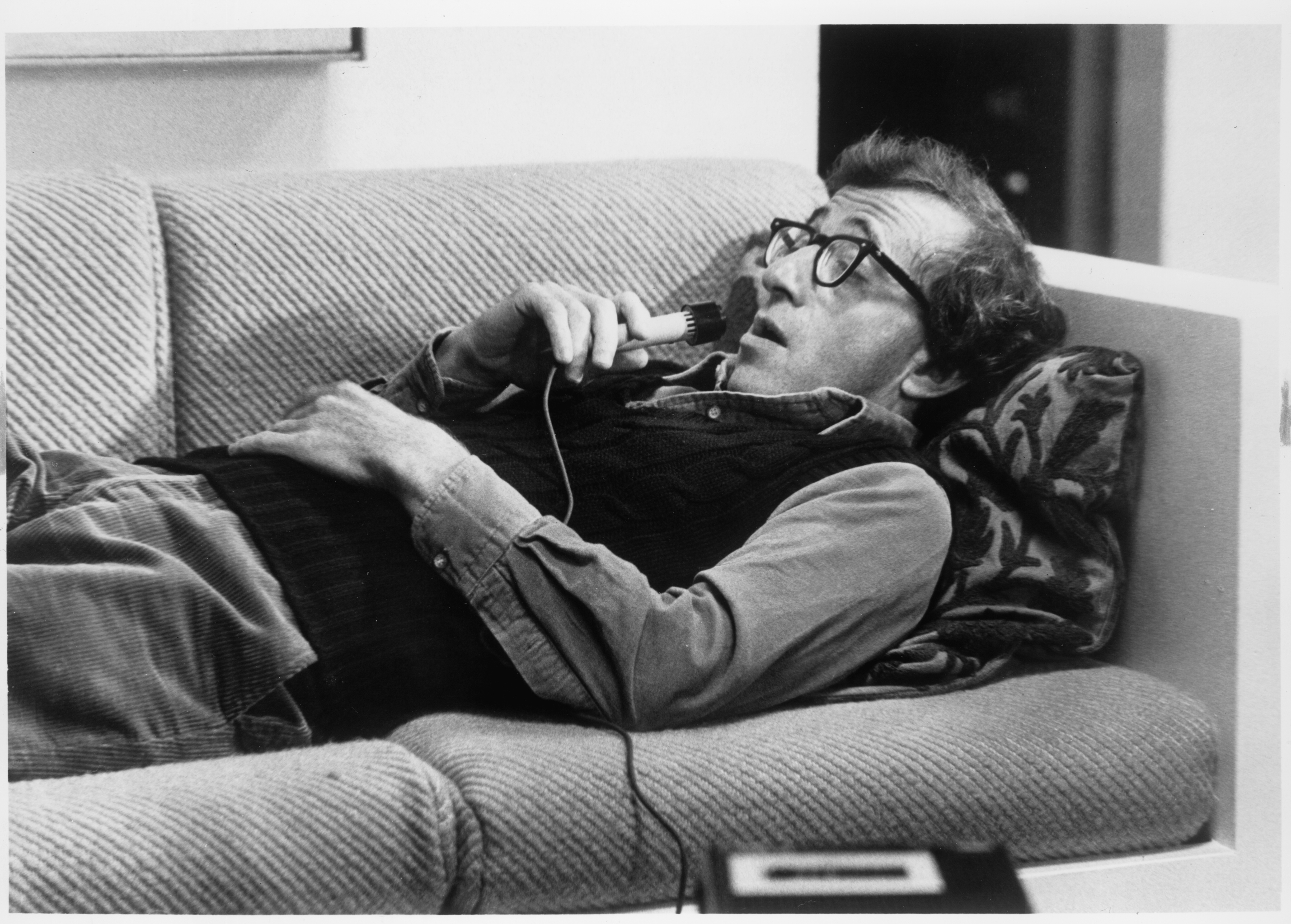 Ha a che fare con le limitazioni cognitive e metacognitive degli agenti umani
Evitabile
Autoinganno
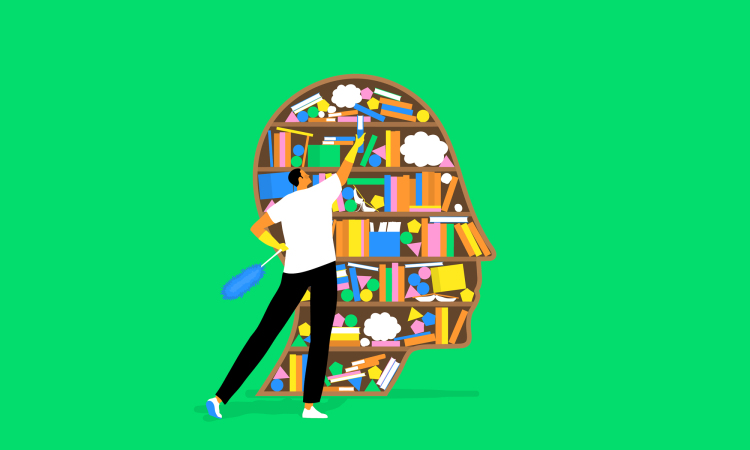 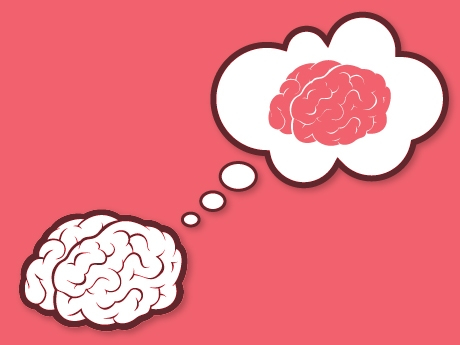 Cognition
Metacognitive processes of monitoring and control
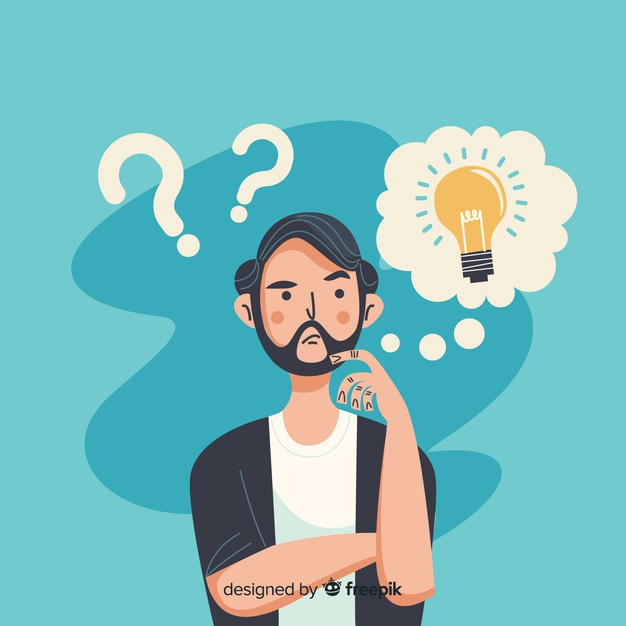 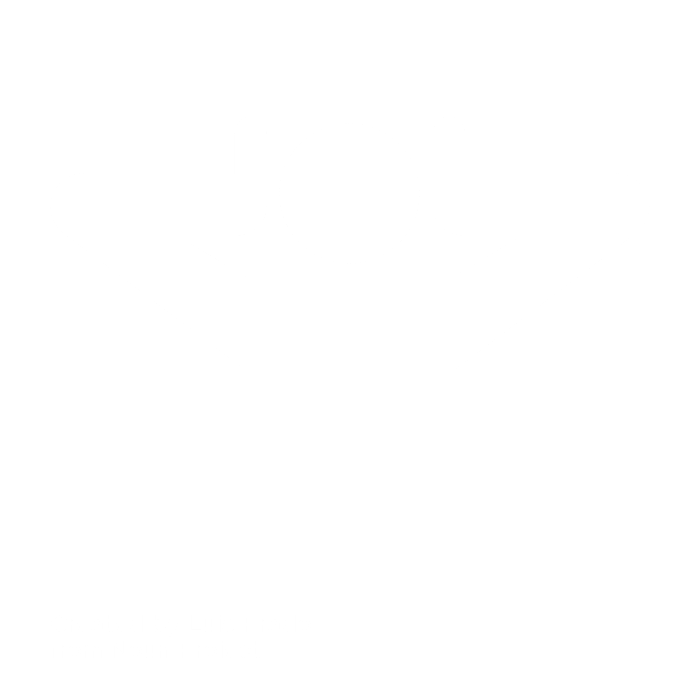 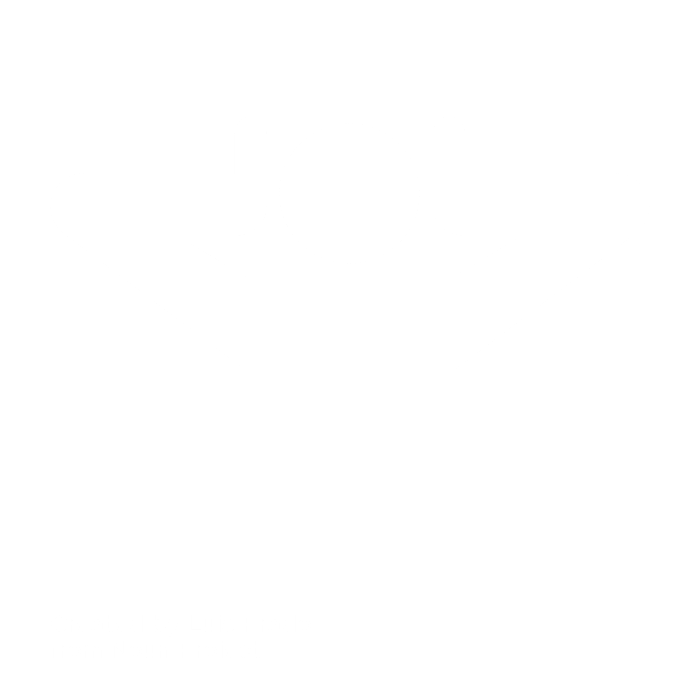 Meta-Cognition
Metacognitive knowledge
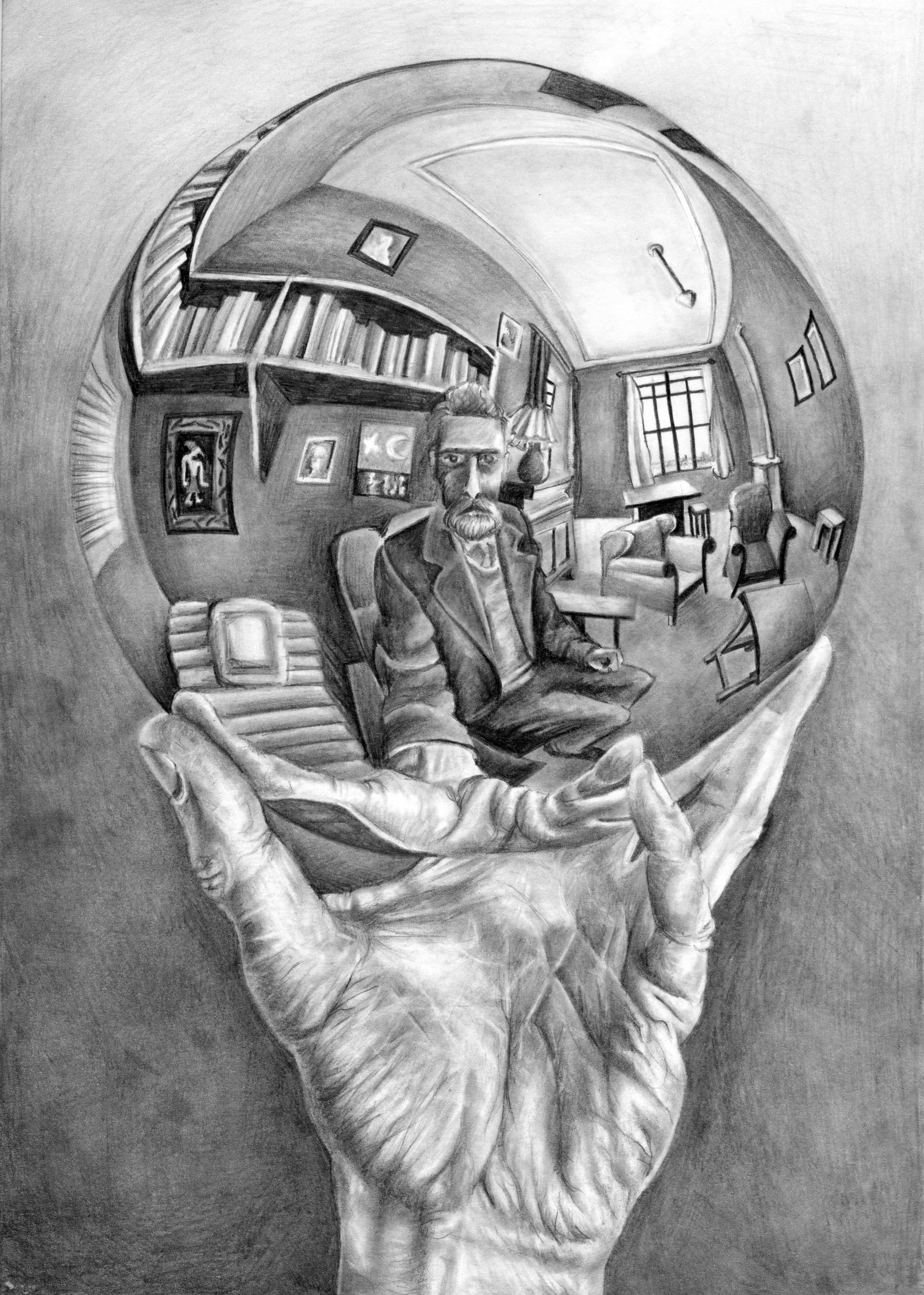 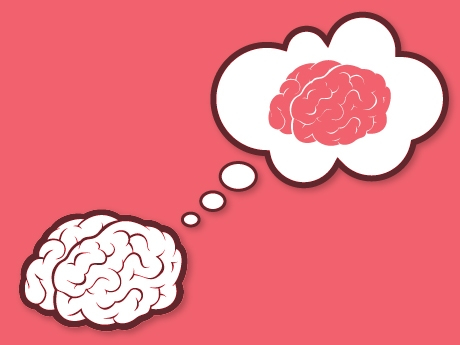 Autoinganno
Inevitabile
Ha a che fare con i limiti cognitivi e metacognitivi degli agenti umani
Self-deception
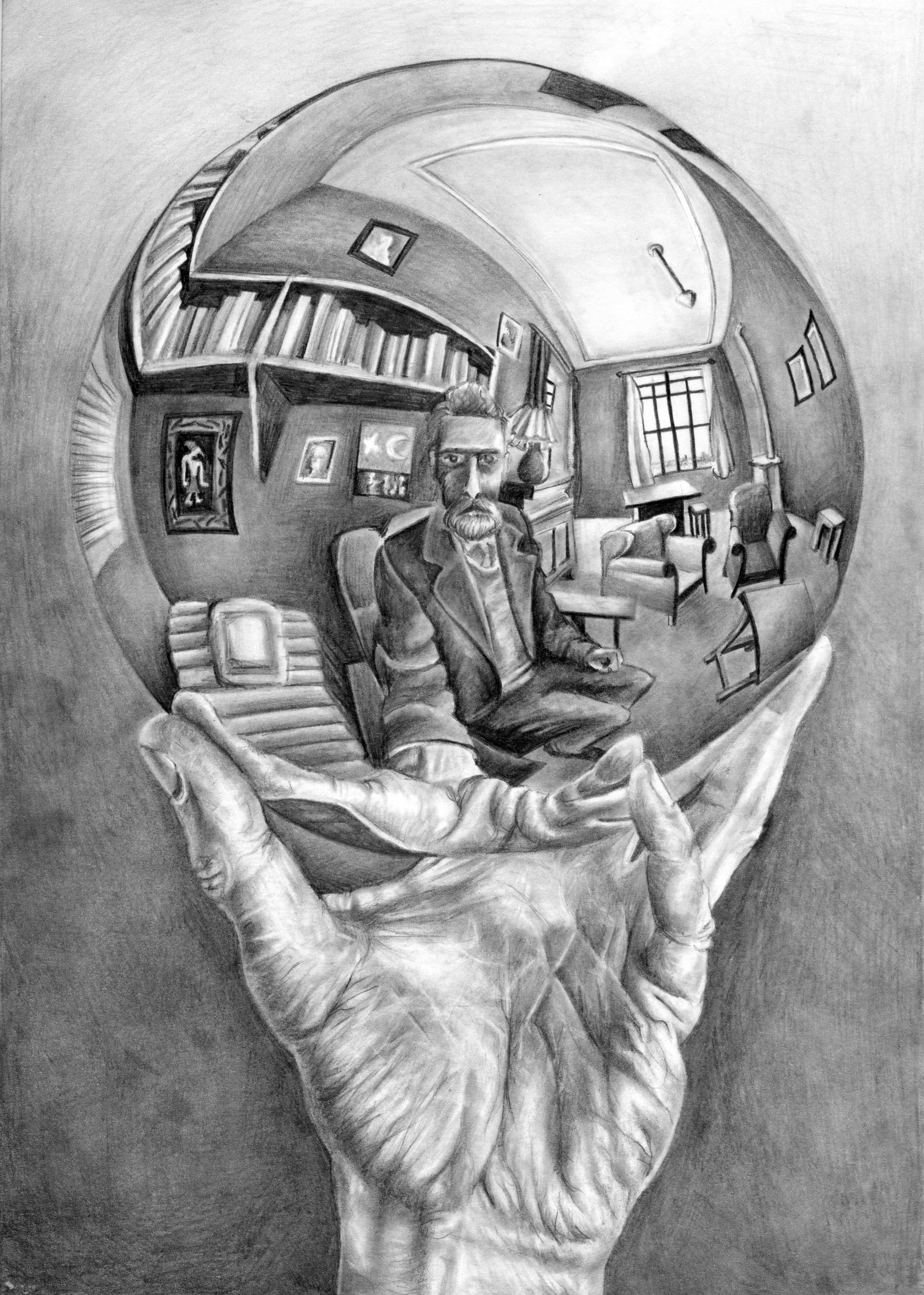 THE PARADOX

The principal problem is to explain how it is possible for me 
to believe one thing and yet intentionally cause myself to concurrently believe the contrary.
 
(Baghramian e Nicholson, 2013, p. 1018)
AVOIDABLE
Self-deception and wishful thinking typically involve holding a belief that is motivated by reasons other than appropriate epistemic warrant, like a desire, wish, or other conative impetus that it be so.
(Baghramian e Nicholson, 2013, p. 1019)
It’s a cognitive and metacognitive limitation of human agents
It’s a cognitive and metacognitive limit of human agents
UNAVOIDABLE
Main elements:
Self-deception
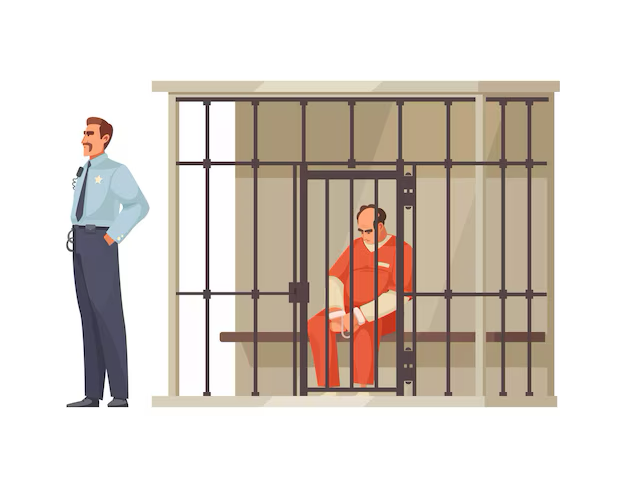 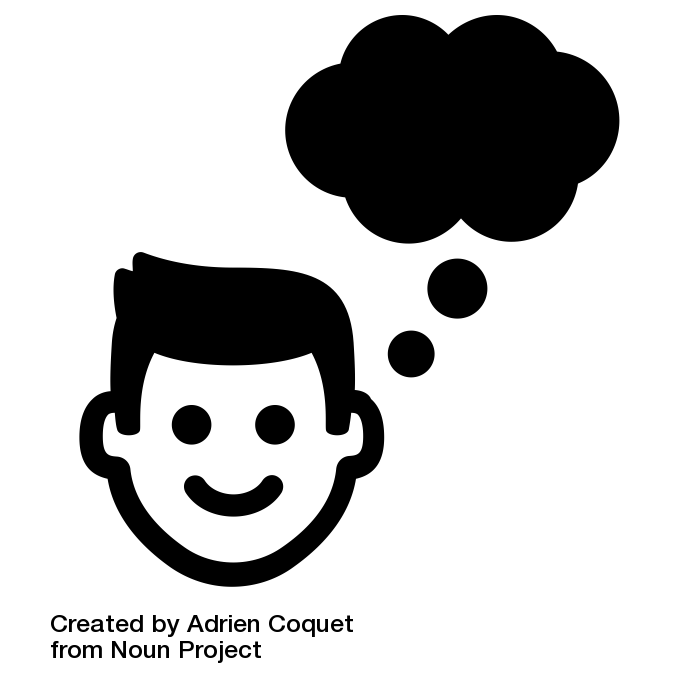 The subject believes the false but desirable proposition P
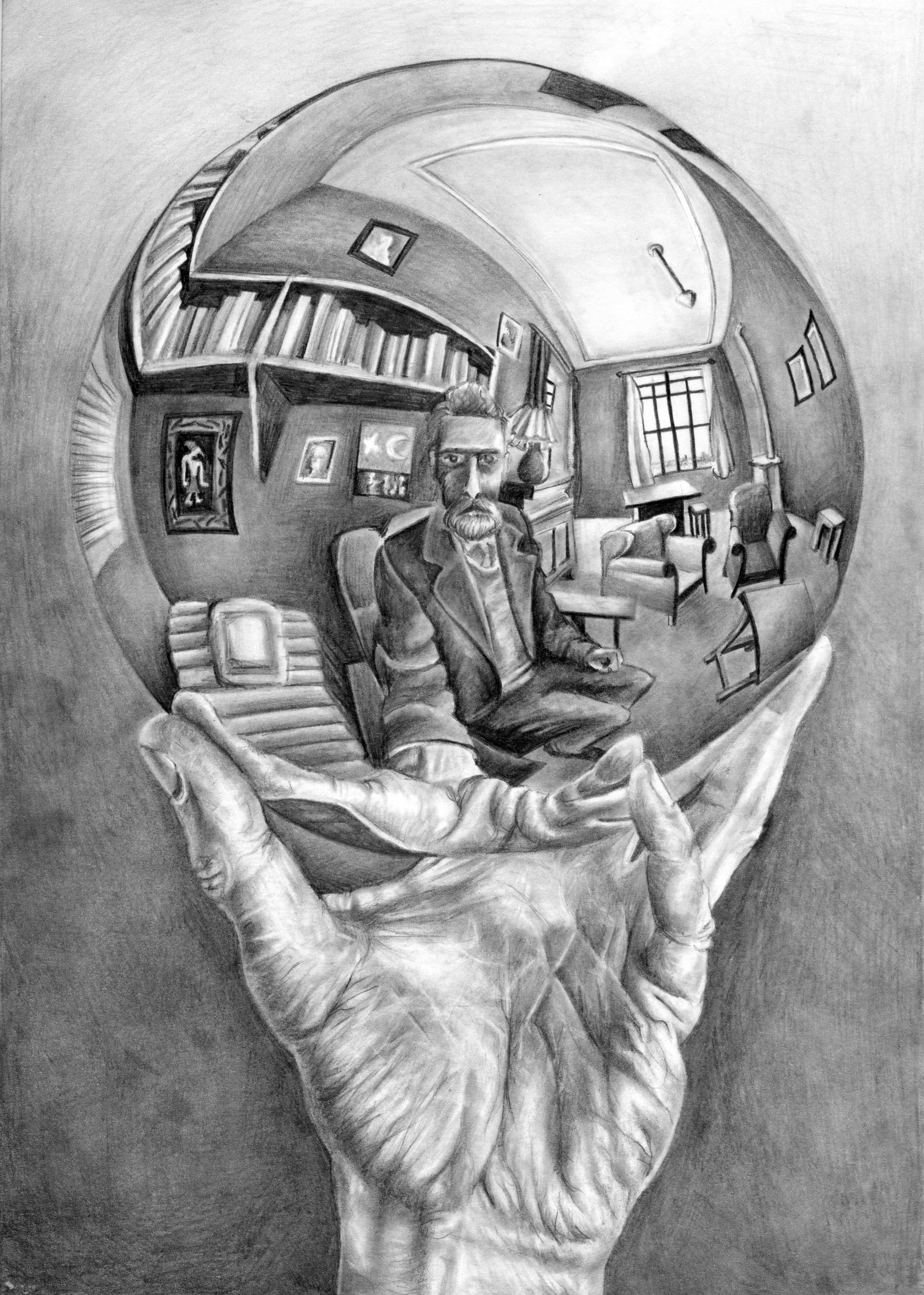 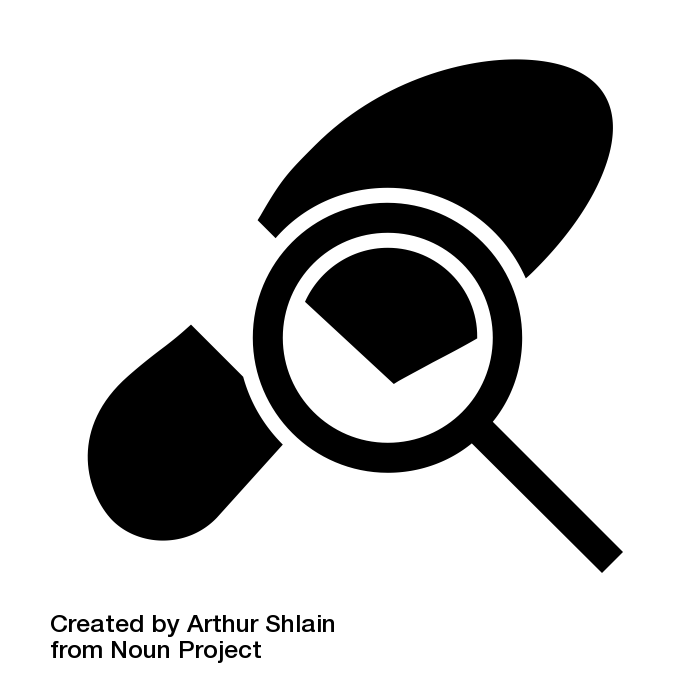 The subject holds that belief "in the teeth" of available evidence
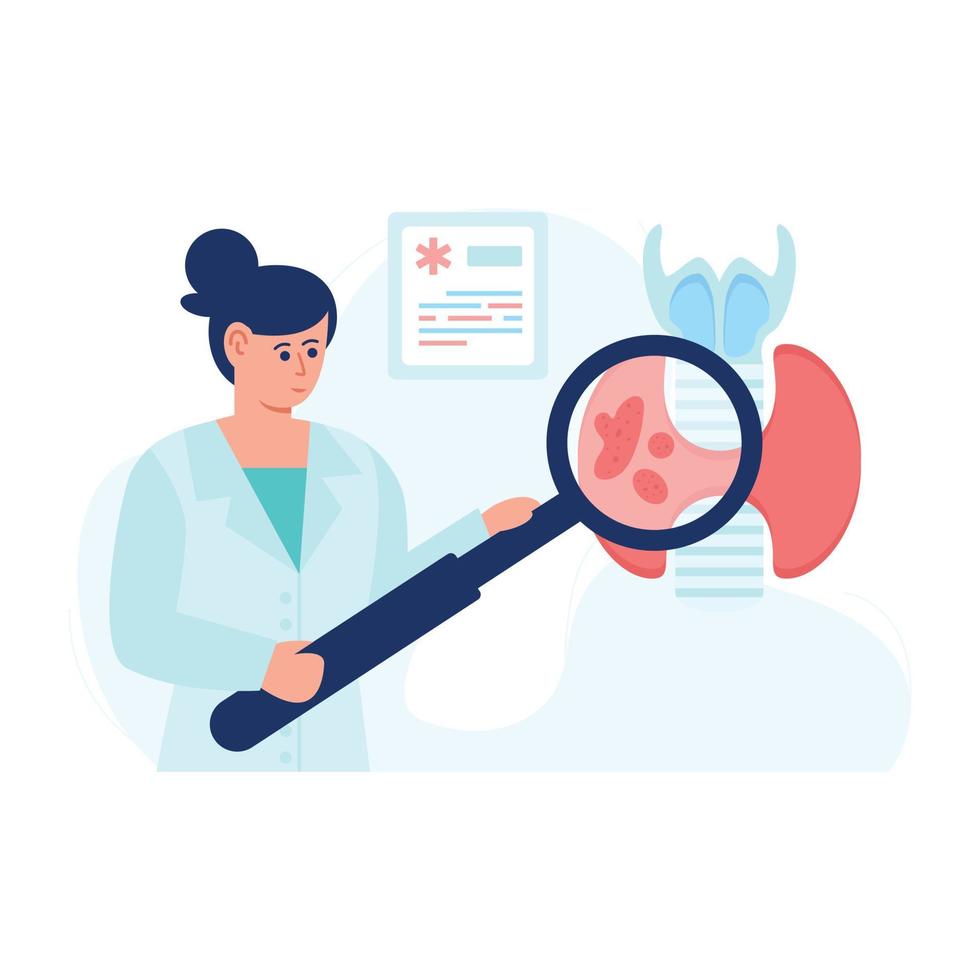 THE PARADOX

The principal problem is to explain how it is possible for me 
to believe one thing and yet intentionally cause myself to concurrently believe the contrary.
 
(Baghramian e Nicholson, 2013, p. 1018)
Do self-deceivers want to deceive themselves?
Self-deception and wishful thinking typically involve holding a belief that is motivated by reasons other than appropriate epistemic warrant, like a desire, wish, or other conative impetus that it be so.
(Baghramian e Nicholson, 2013, p. 1019)
It affects the cognitive and metacognitive limits of human agents
It’s a cognitive and metacognitive limitation of human agents
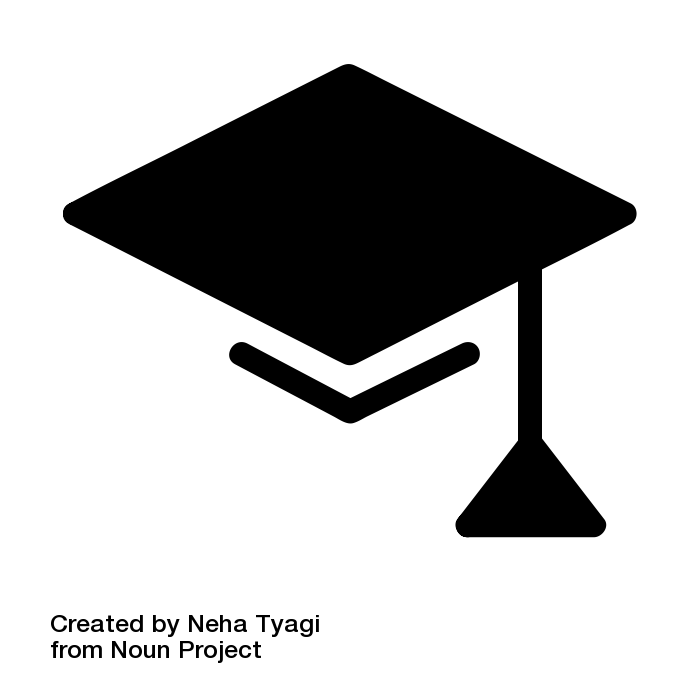 The subject is competent and cannot be blamed for intellectual sloppiness
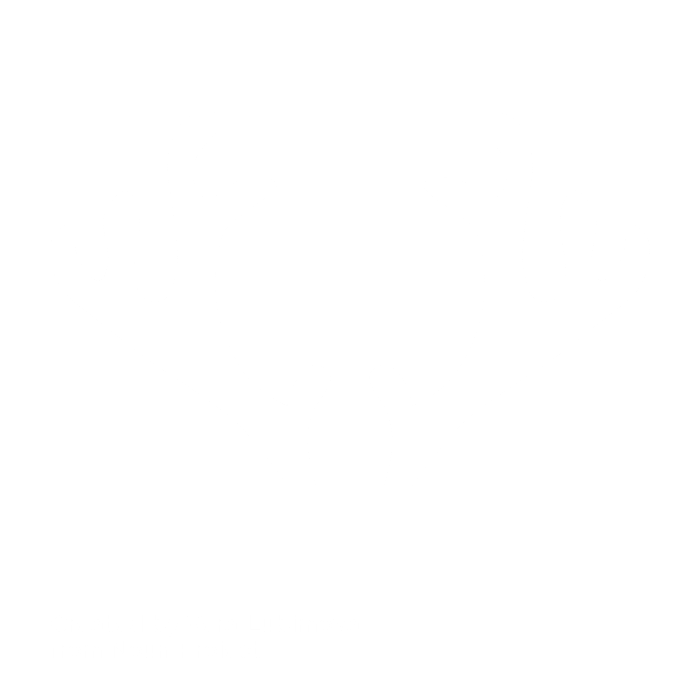 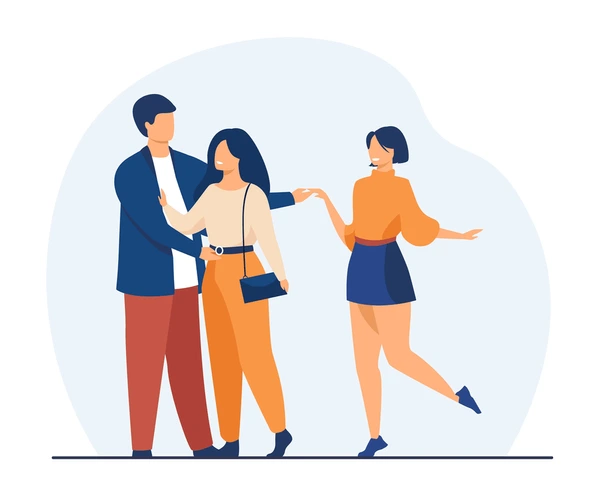 The subject’s metacognitive abilities are sound but not their epistemic standards in that case
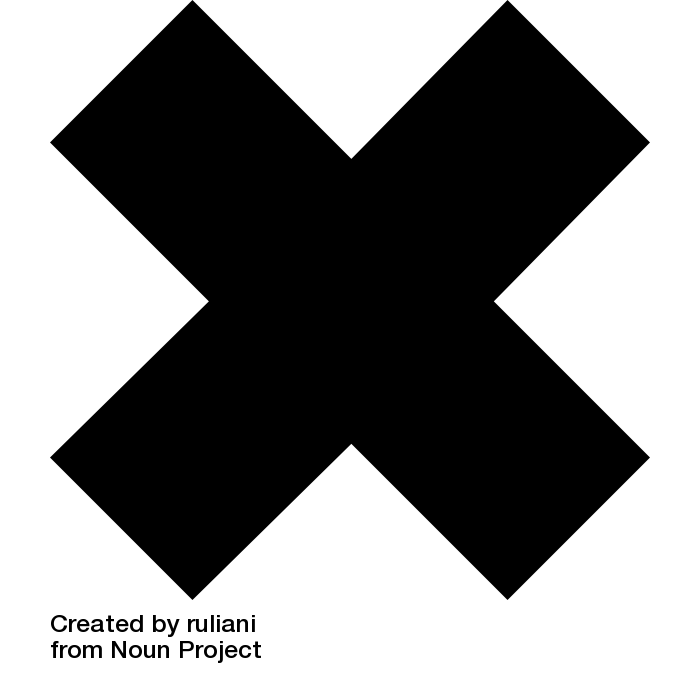 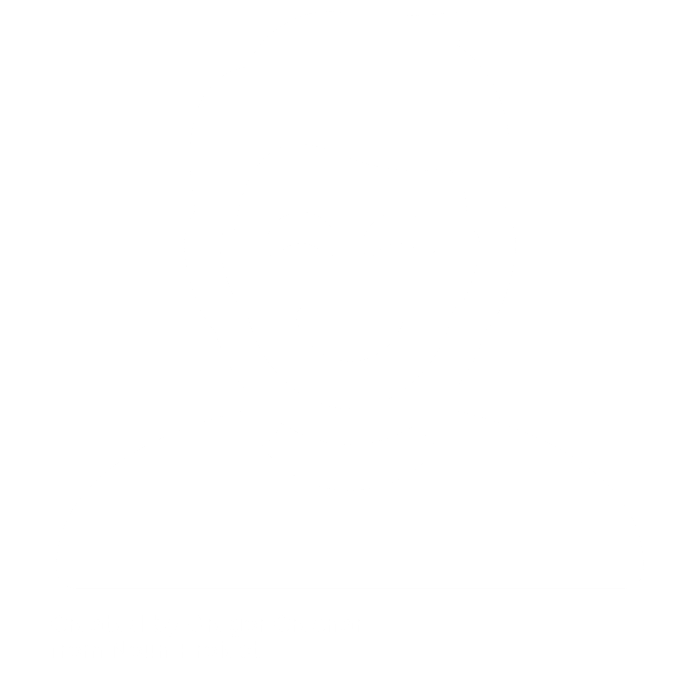 UNAVOIDABLE
The subject gives reasons (but not norms) to explain their beliefs
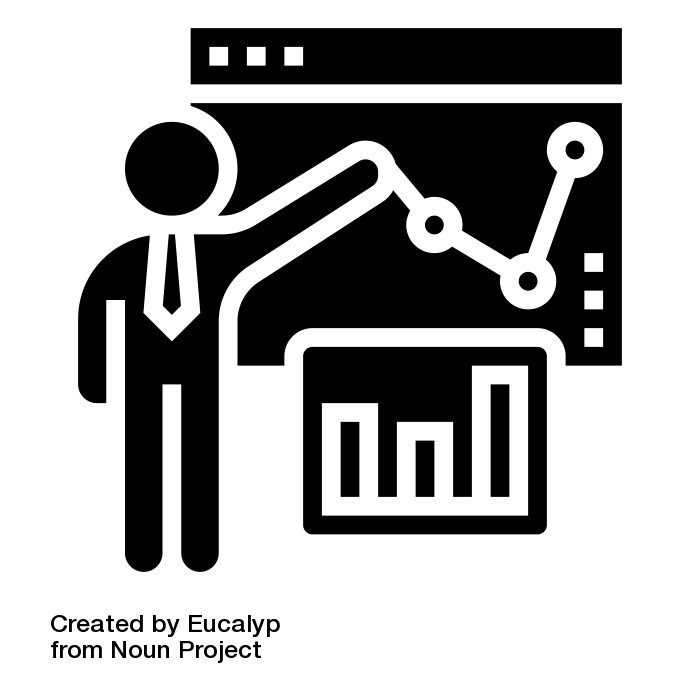 A few examples
Different from:
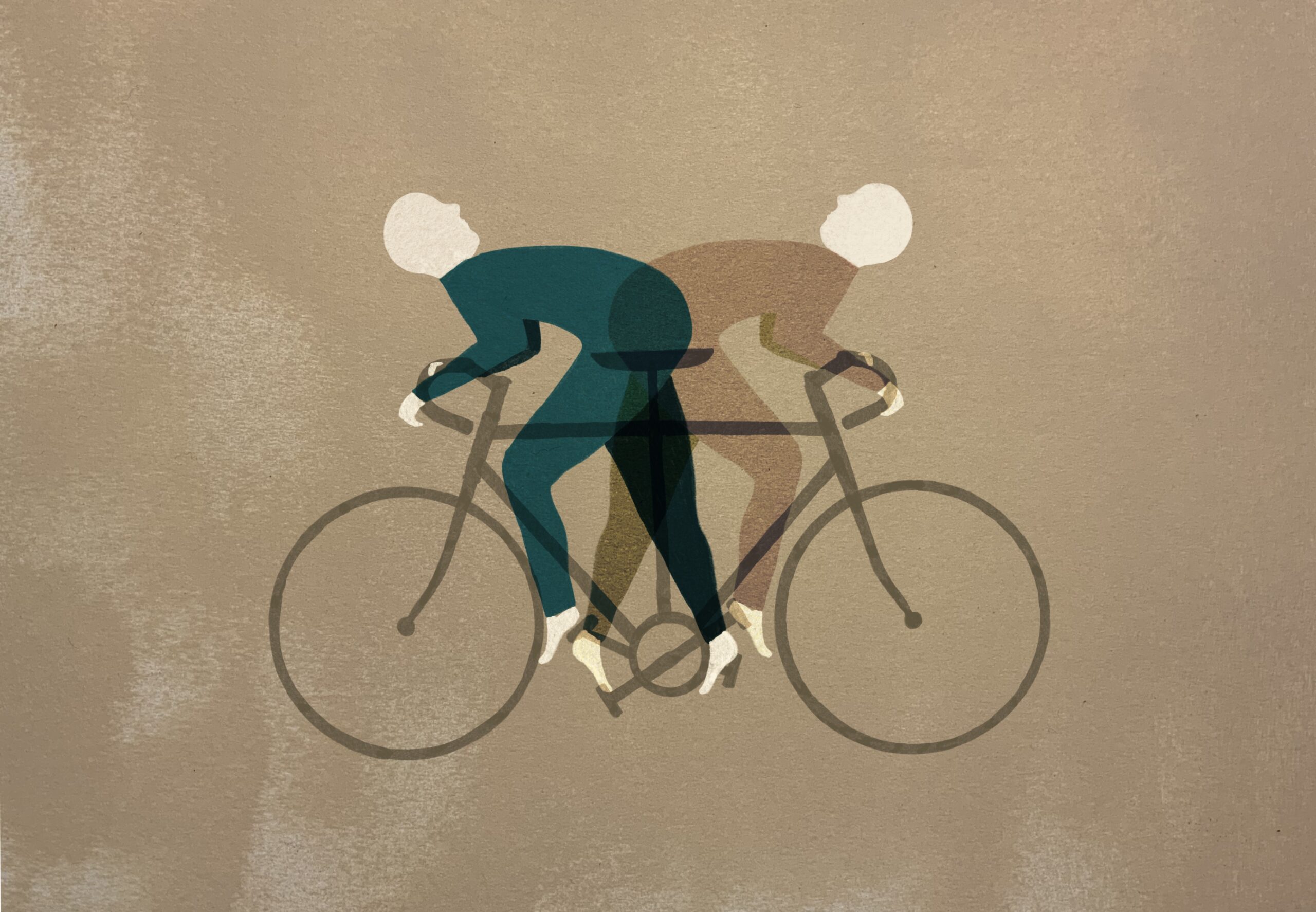 Main elements:
Self-deception
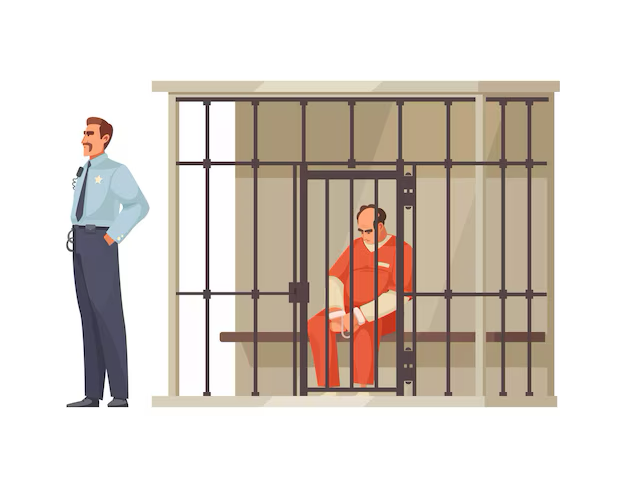 Dual-belief
condition
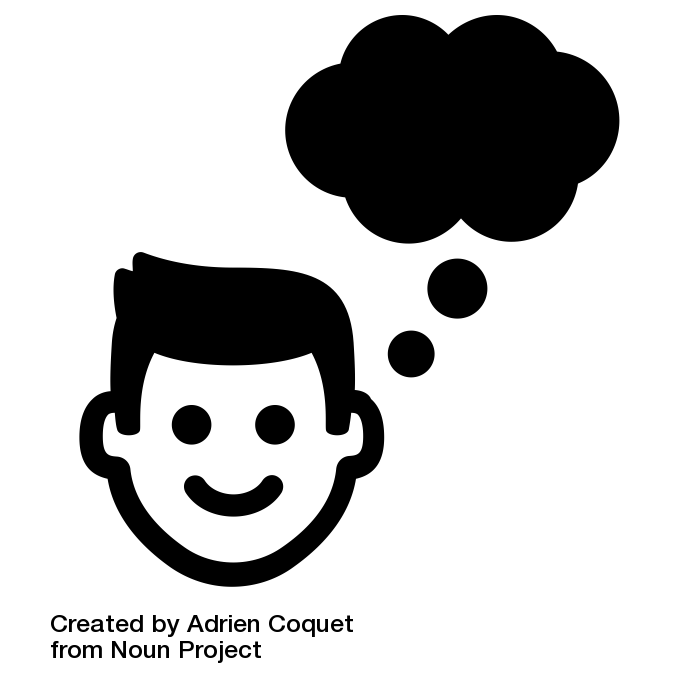 The subject believes the false but desirable proposition P
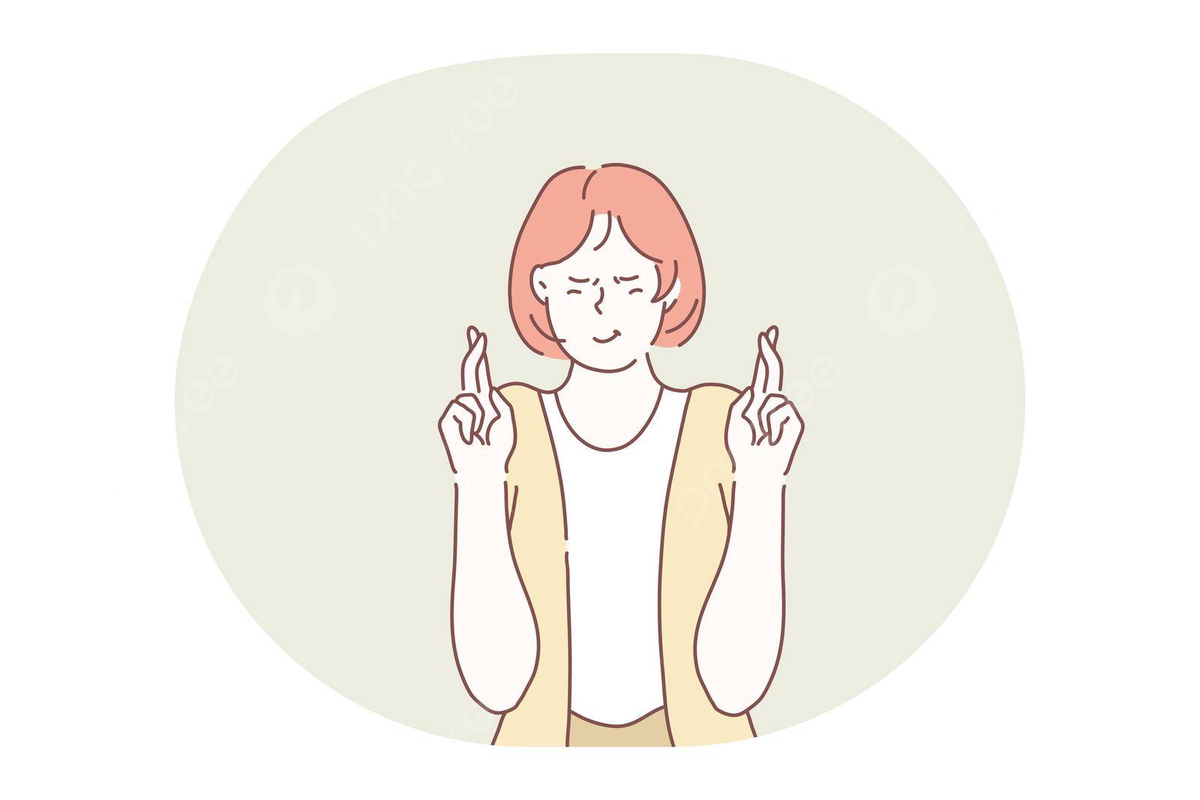 How can a self-deceiver simultaneously believe and disbelieve p?
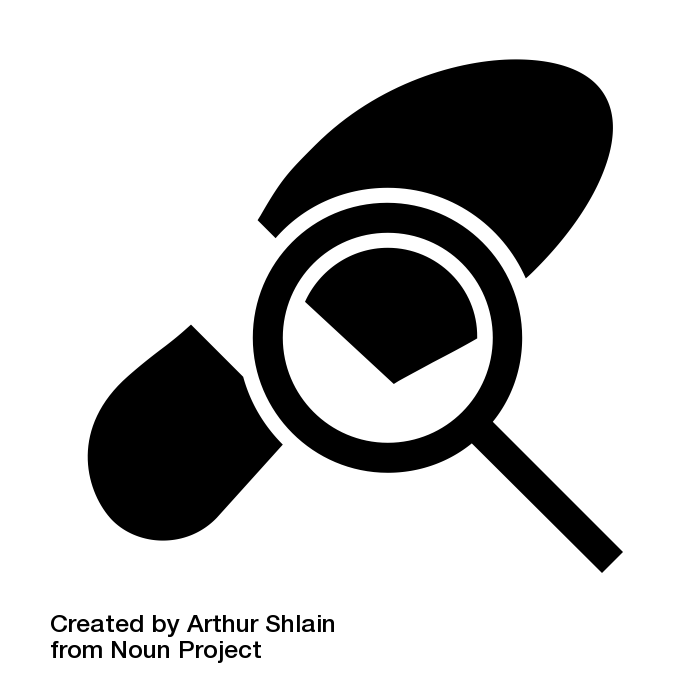 The subject holds that belief "in the teeth" of available evidence
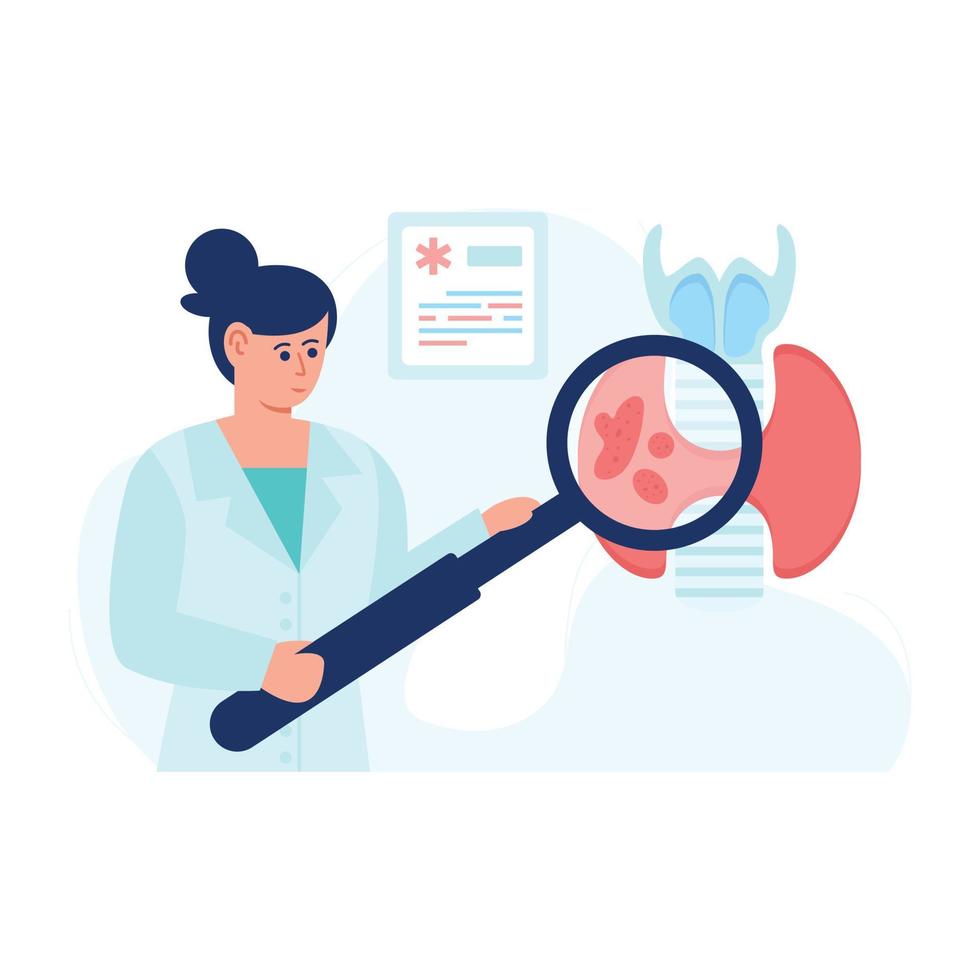 Do self-deceivers want to deceive themselves?
AVOIDABLE
Wishful thinking
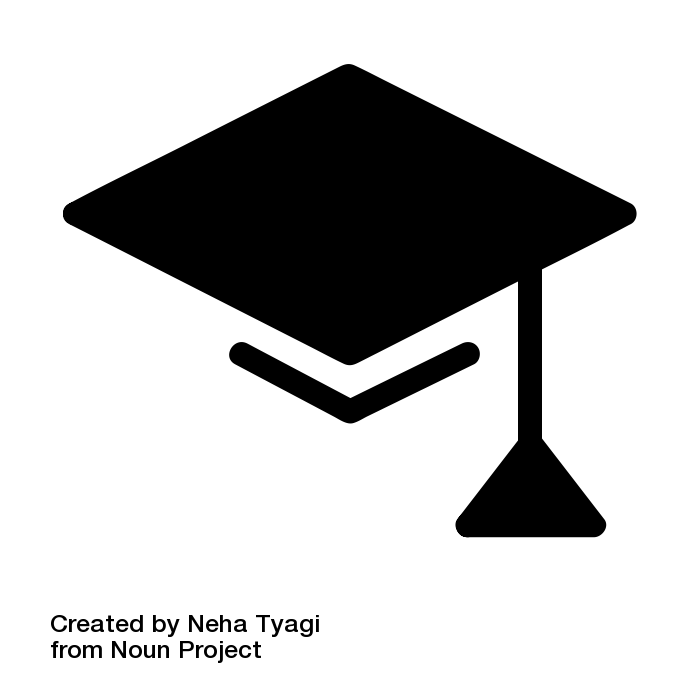 The subject is competent and cannot be blamed for intellectual sloppiness
It affects the cognitive and metacognitive limitations of human agents
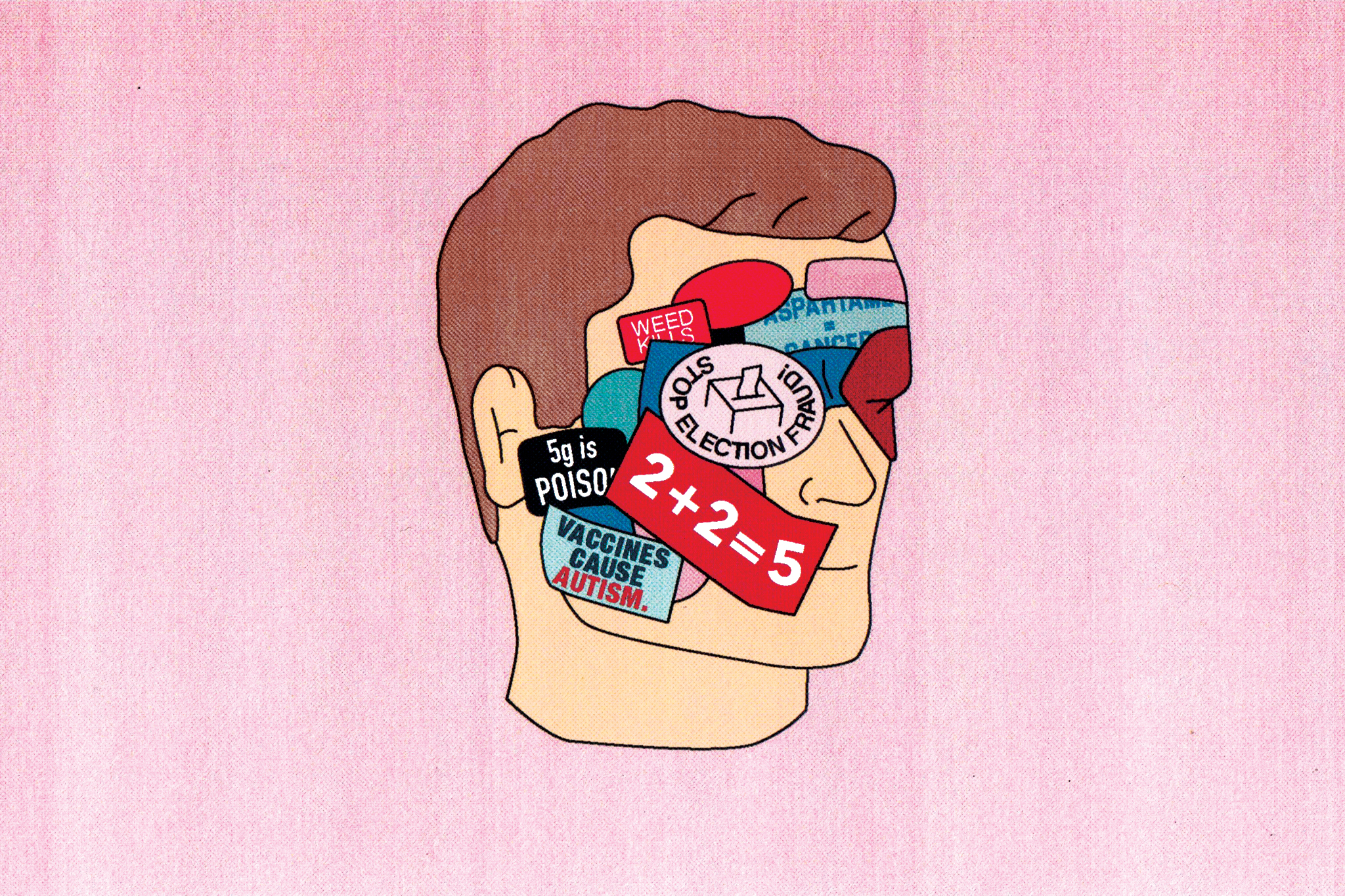 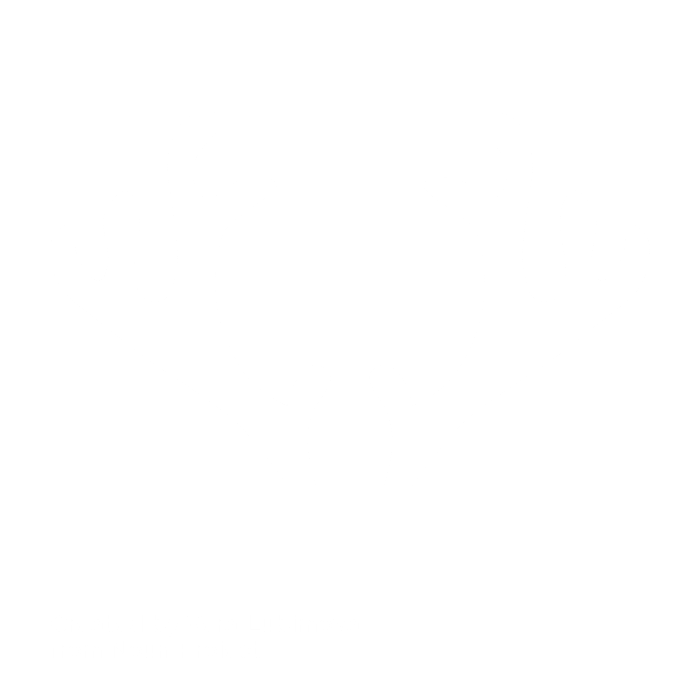 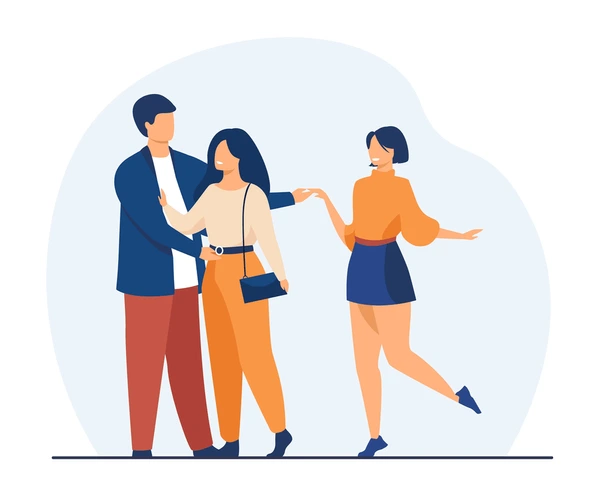 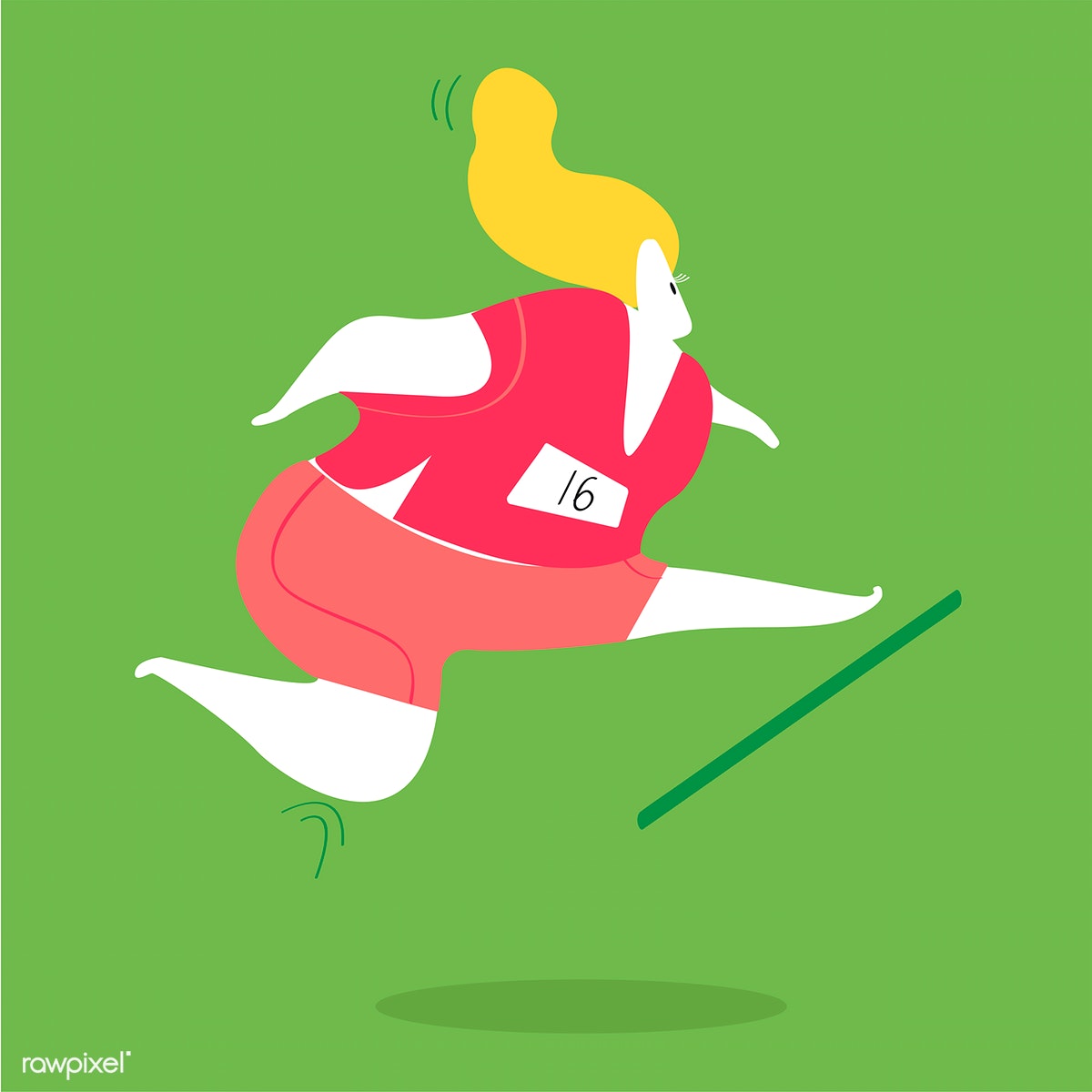 The subject’s metacognitive abilities are sound but not their epistemic standards in that case
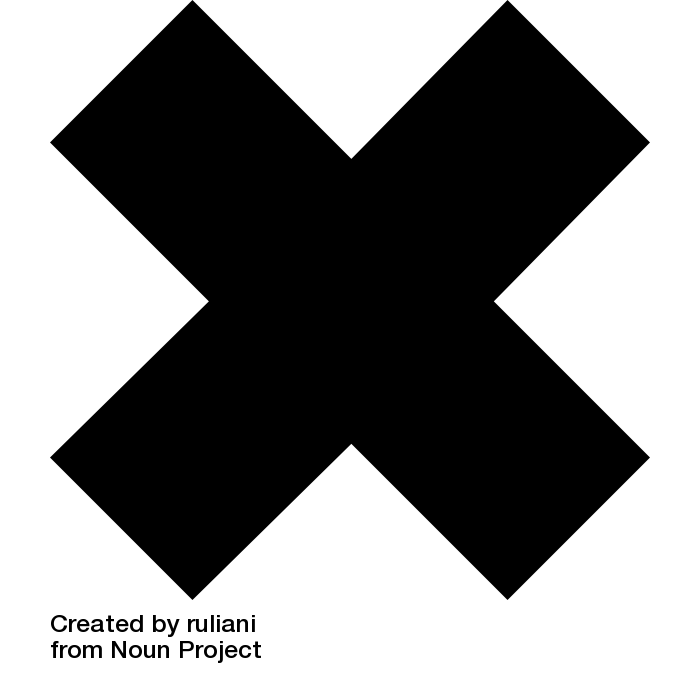 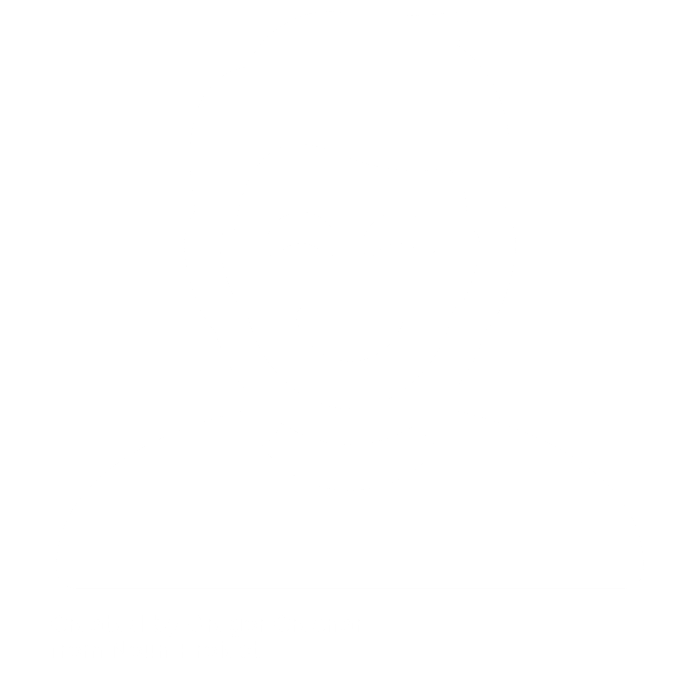 Intention
condition
How can people intentionally cause themselves to believe p, while believing that p is false?
The subject gives reasons (but not norms) to explain their beliefs
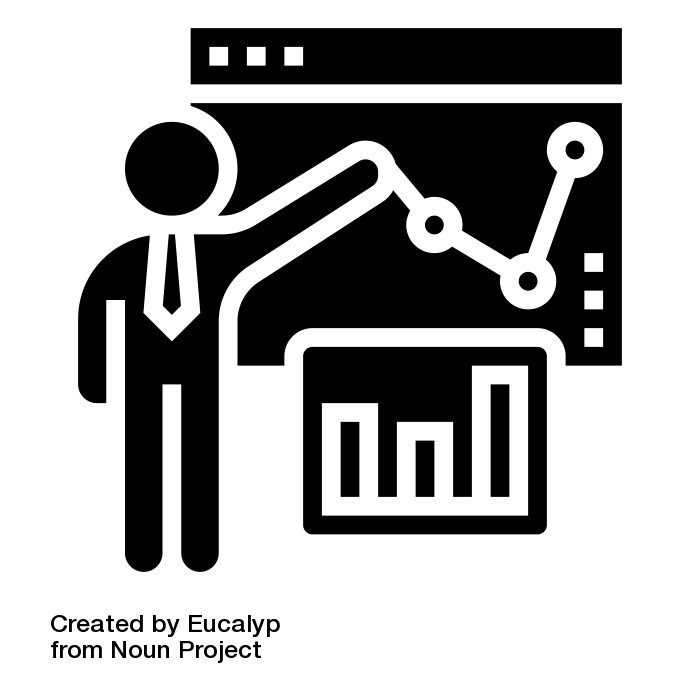 Akrasia
A few examples
Solutions:
Different from:
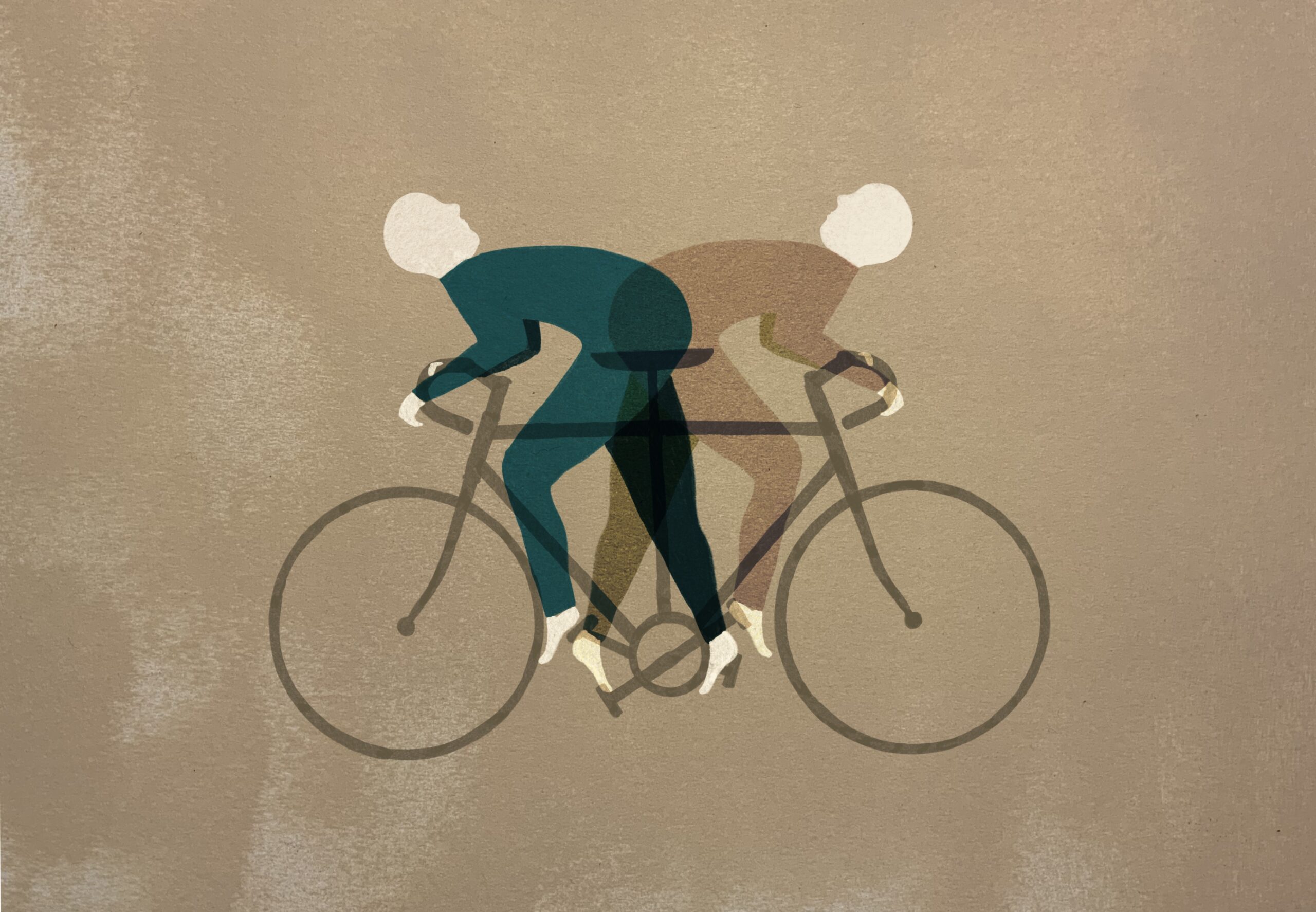 Main elements:
Self-deception
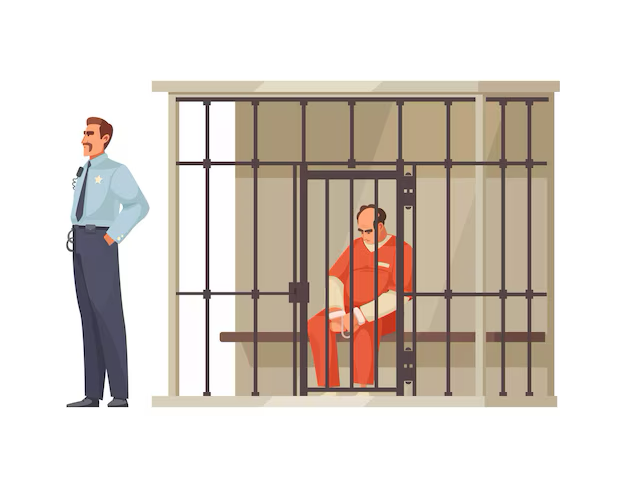 Dual-belief
condition
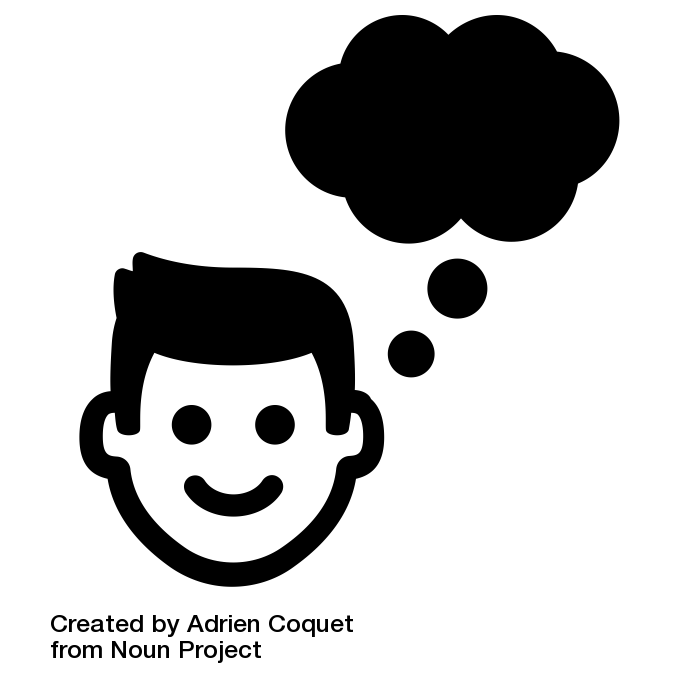 The subject believes the false but desirable proposition P
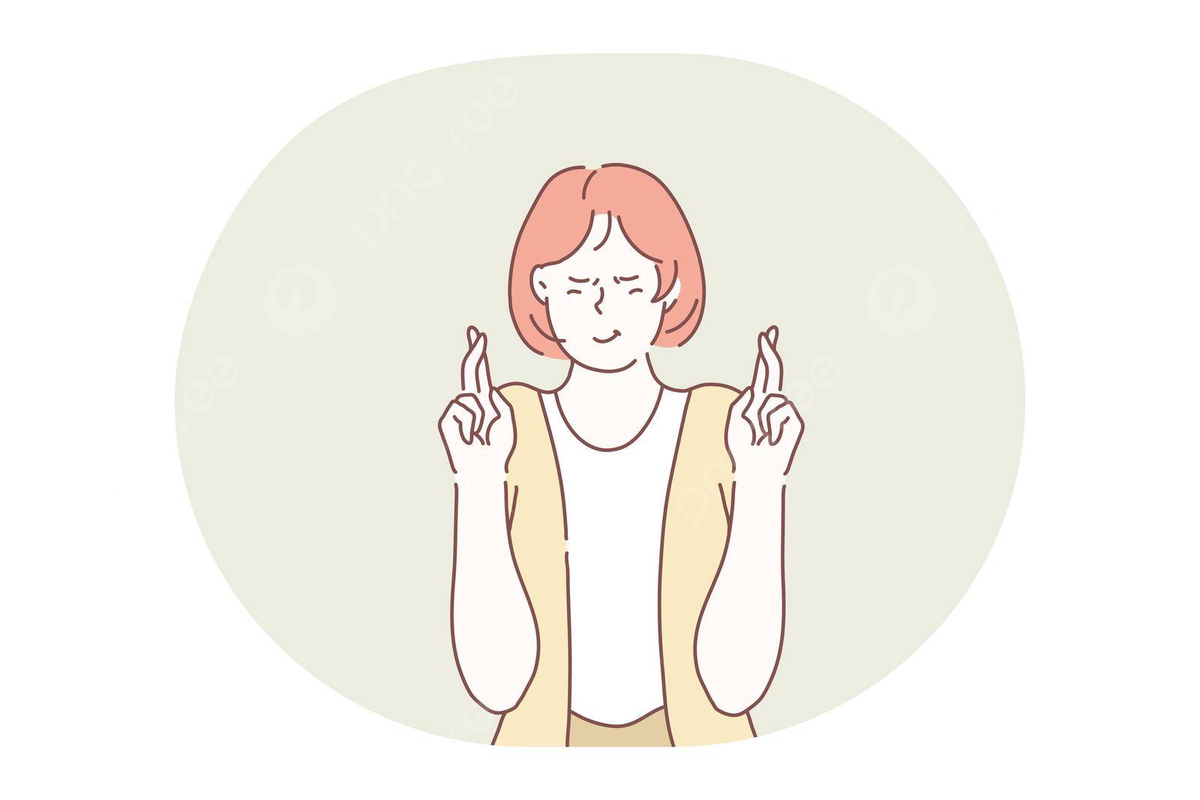 How can a self-deceiver simultaneously believe and disbelieve p?
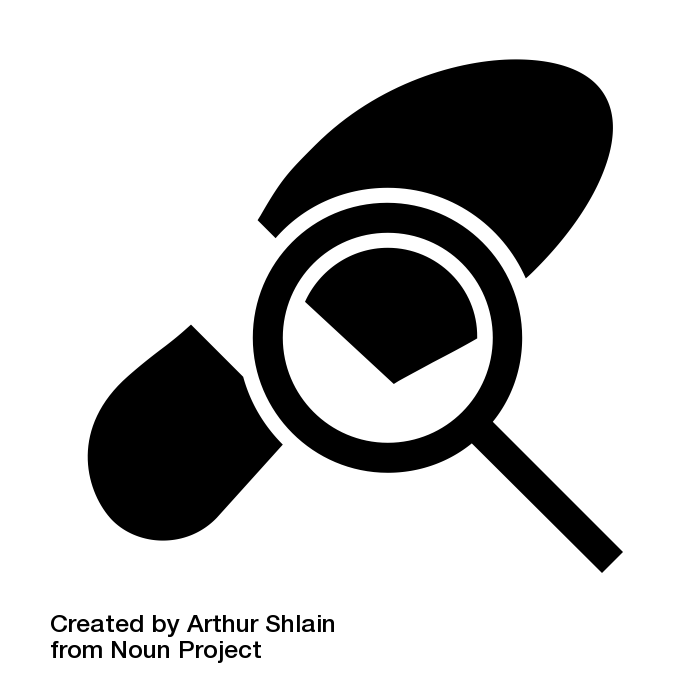 The subject holds that belief "in the teeth" of available evidence
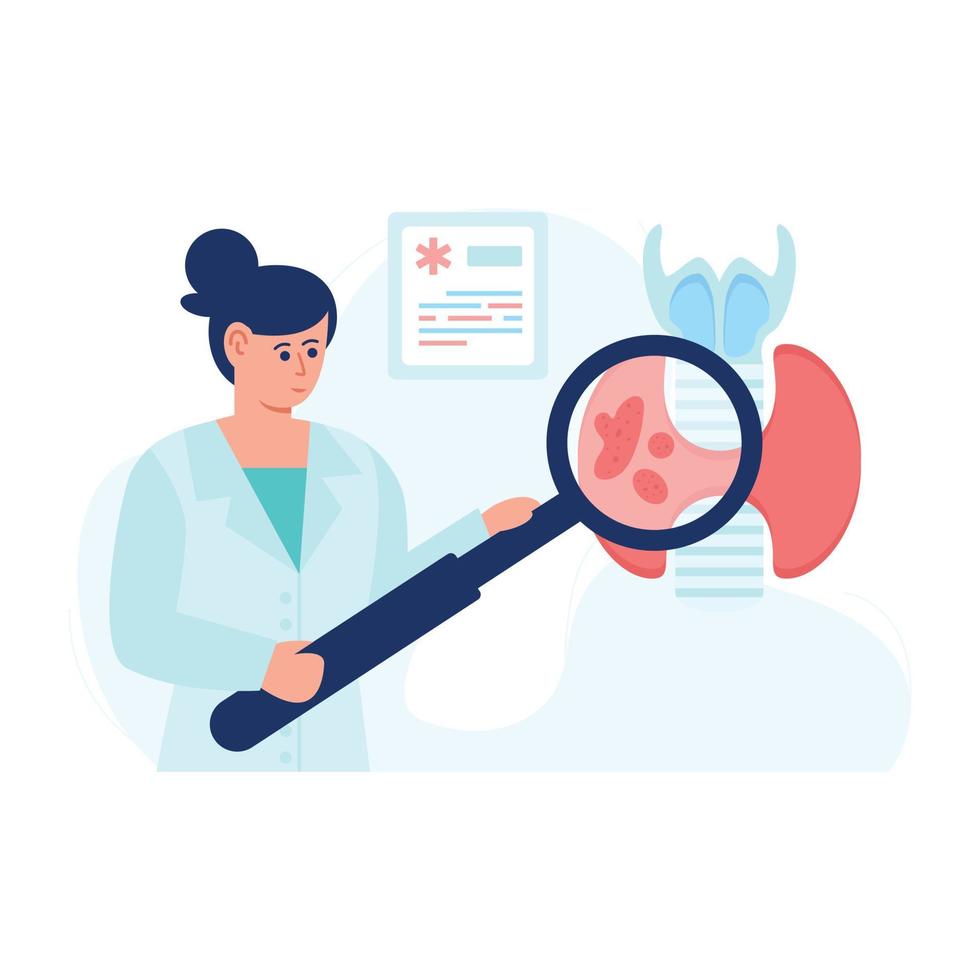 Do self-deceivers want to deceive themselves?
AVOIDABLE
Wishful thinking
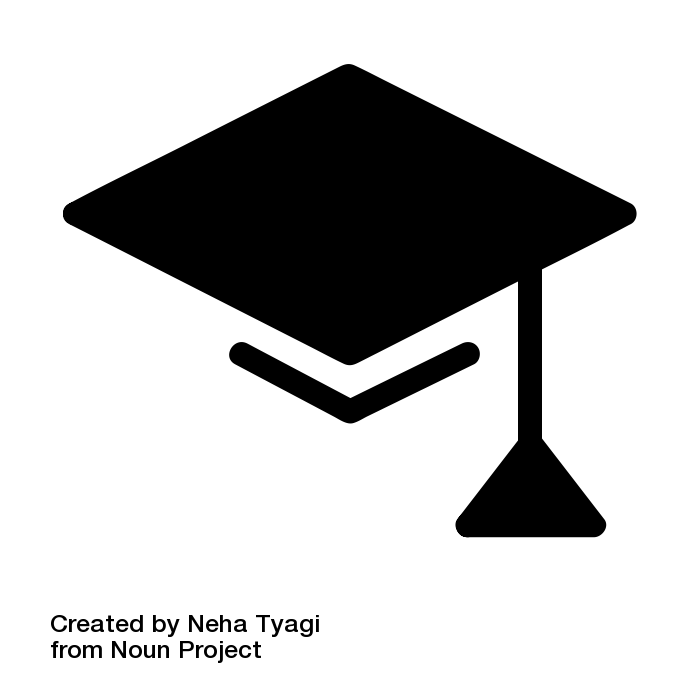 The subject is competent and cannot be blamed for intellectual sloppiness
It affects the cognitive and metacognitive limitations of human agents
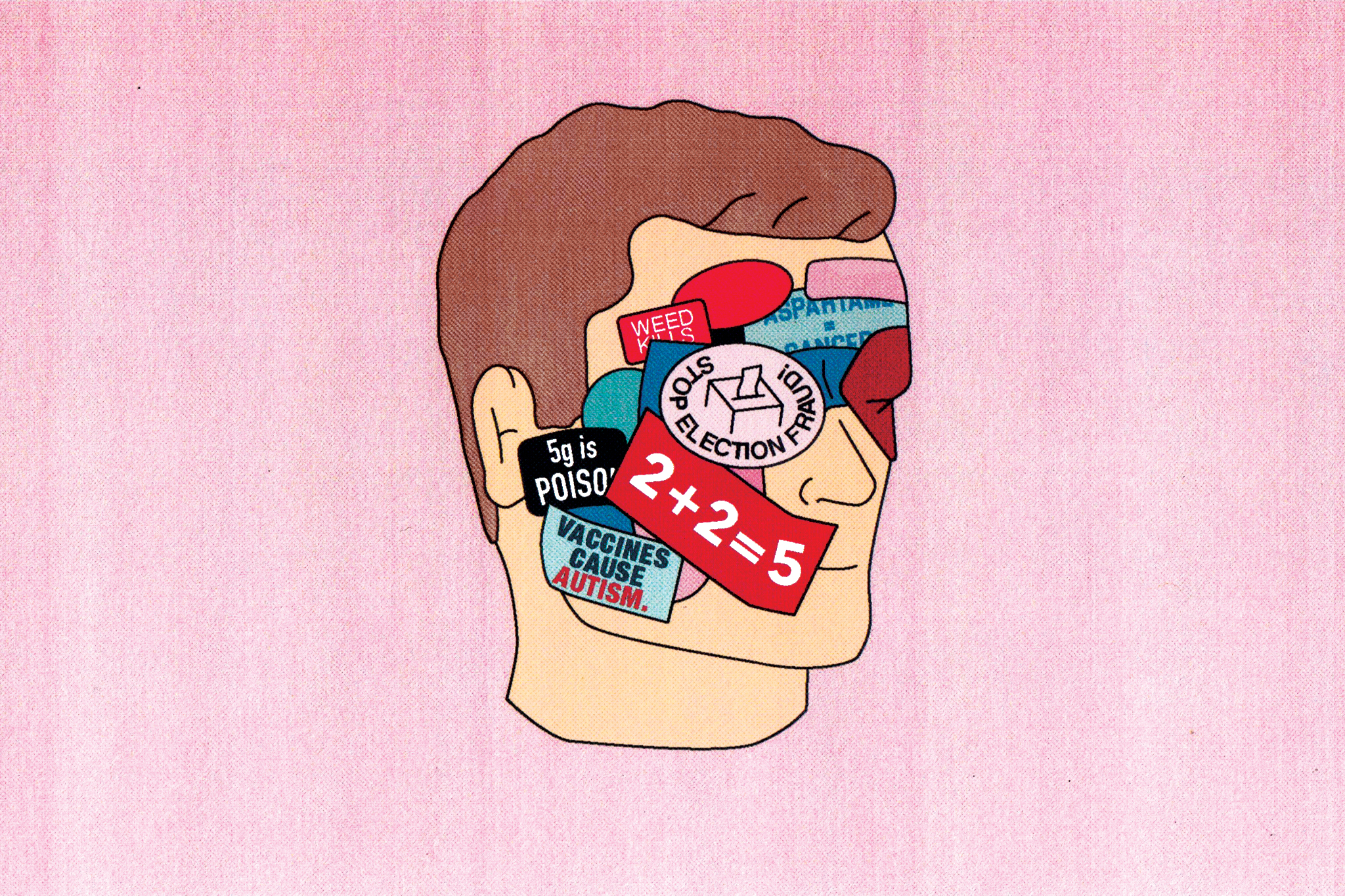 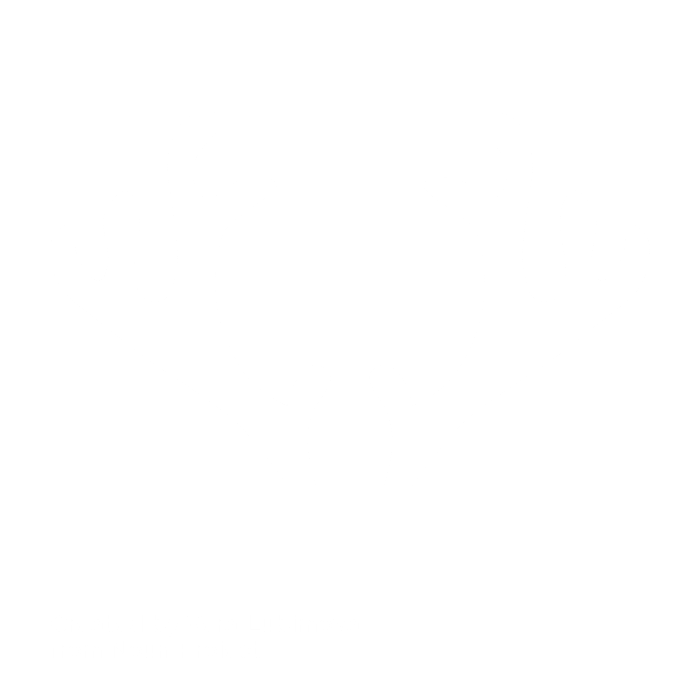 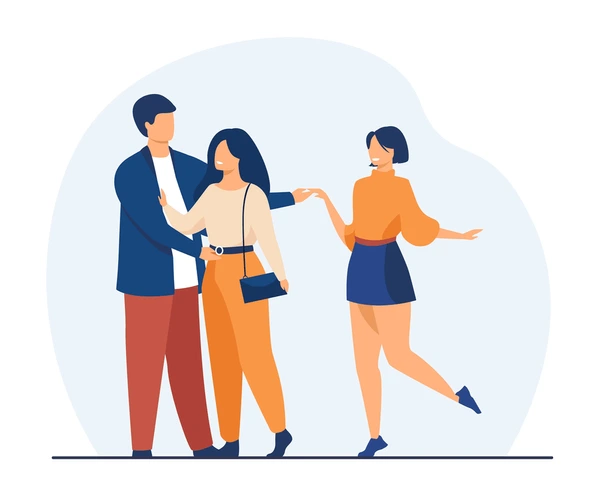 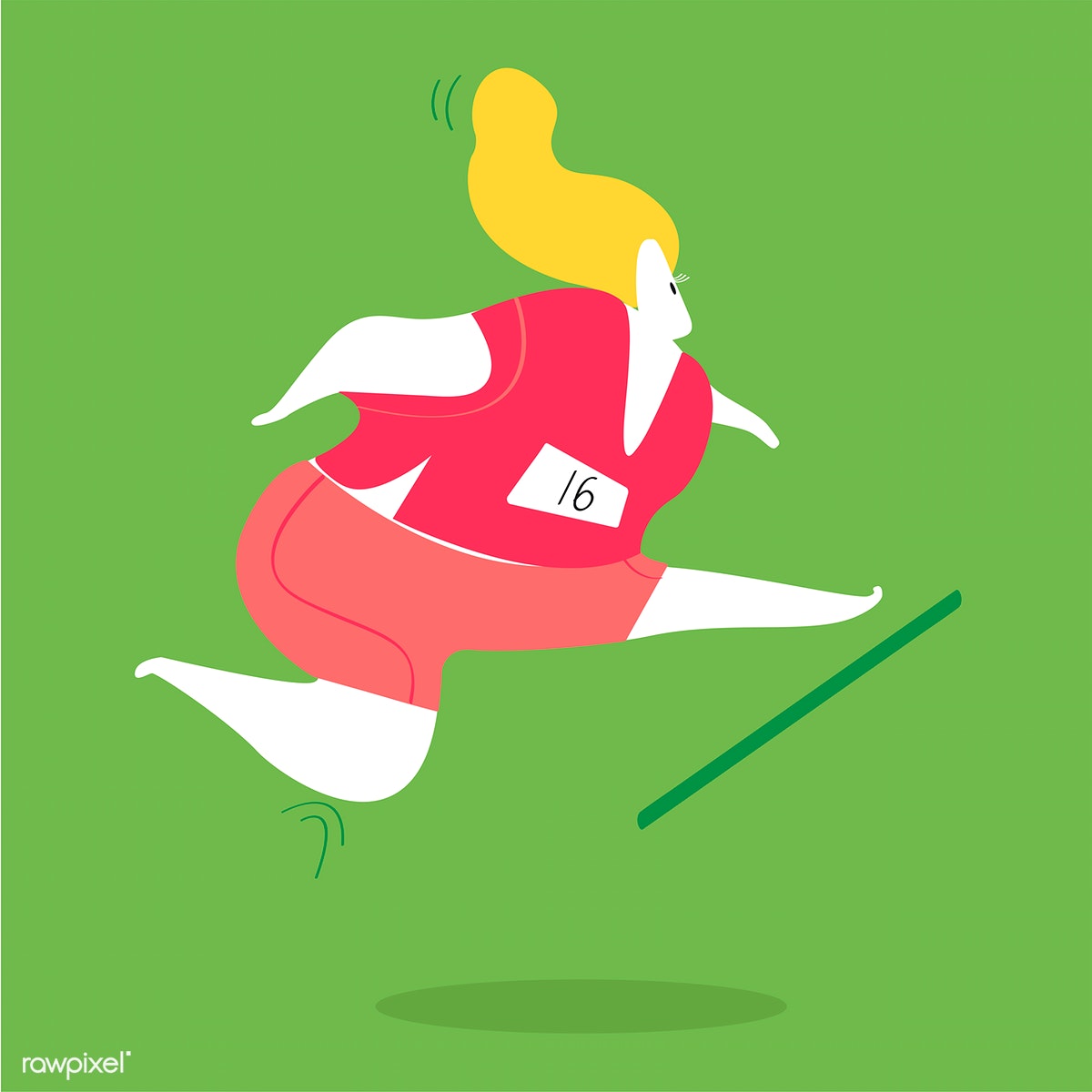 The subject’s metacognitive abilities are sound but not their epistemic standards
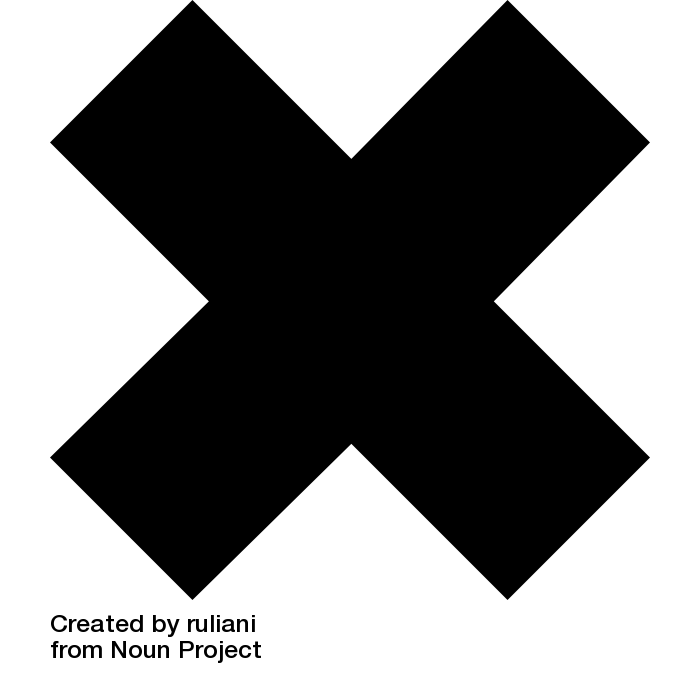 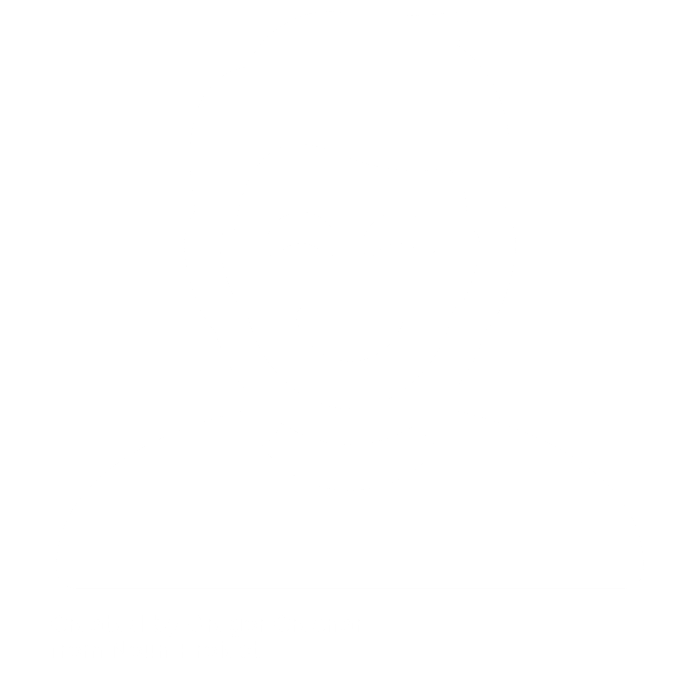 Intention
condition
How can people intentionally cause themselves to believe p, while believing that p is false?
The subject gives reasons (but not norms) to explain their beliefs
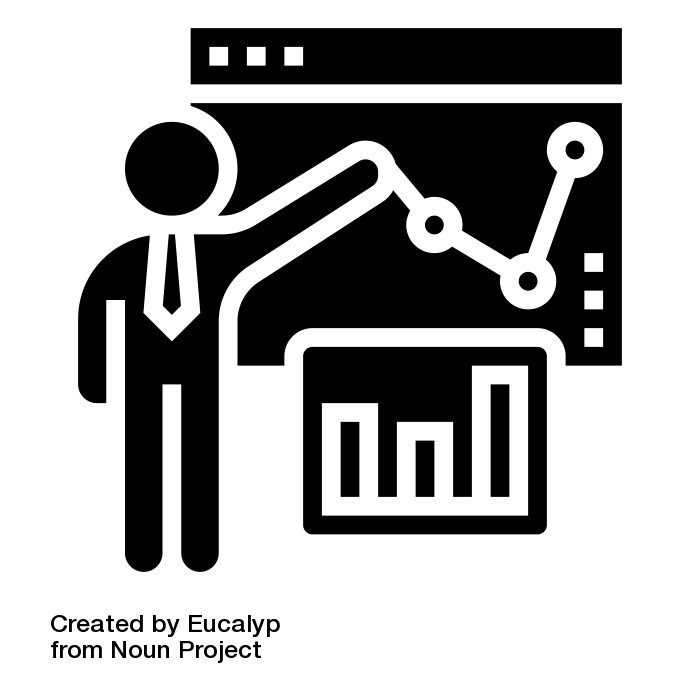 Akrasia
A few examples
Solutions:
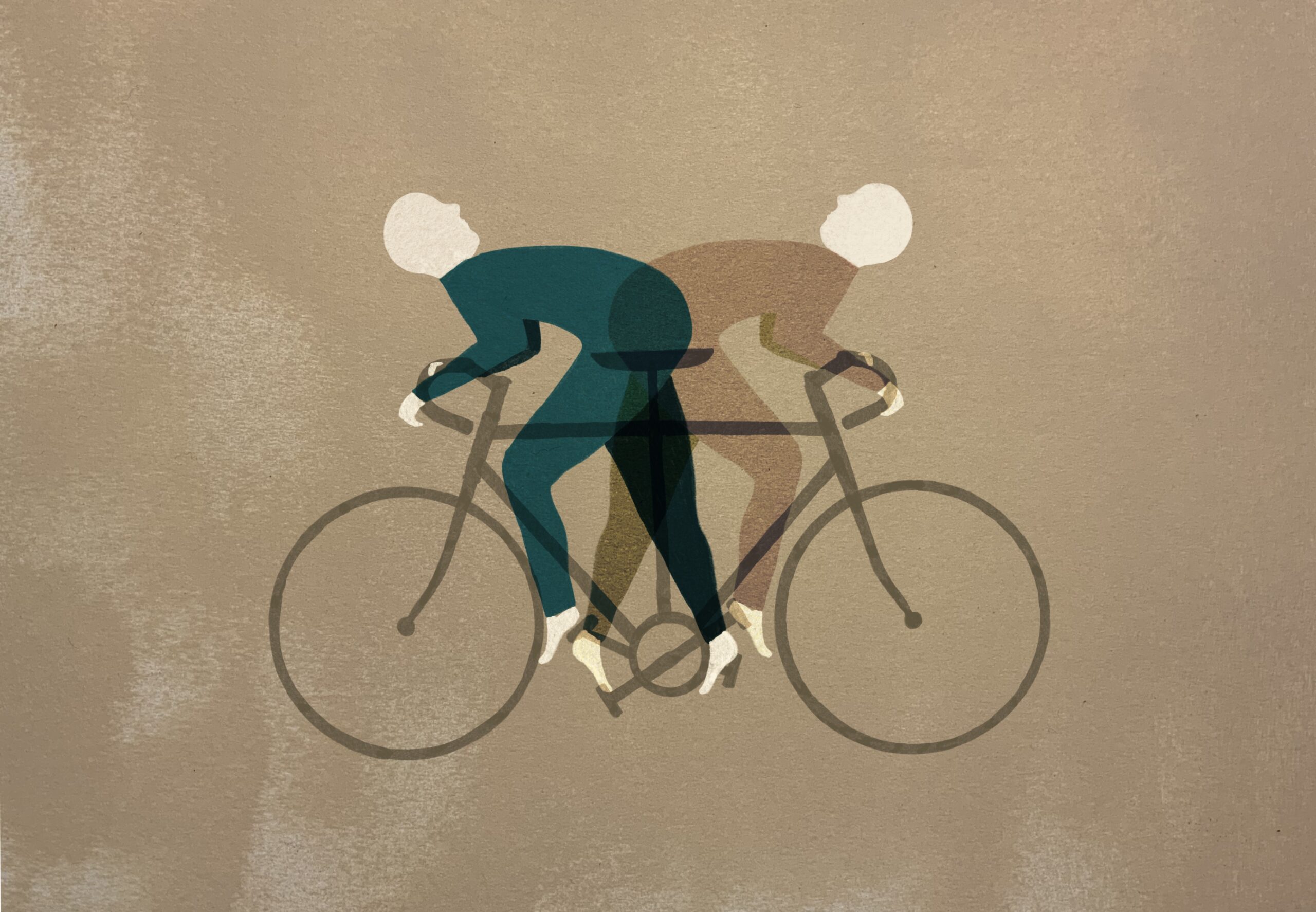 Main elements:
Self-deception
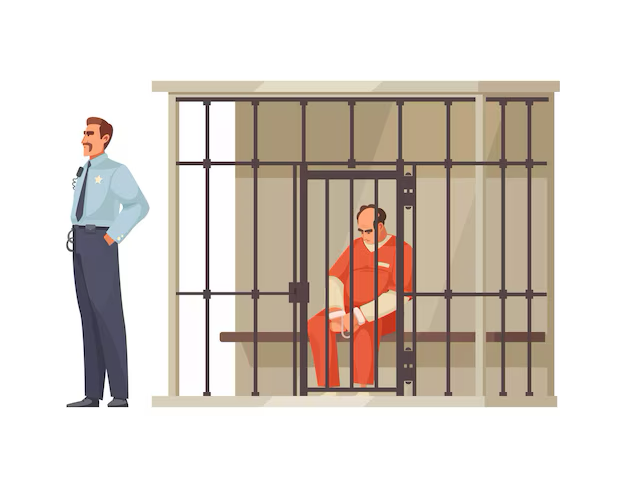 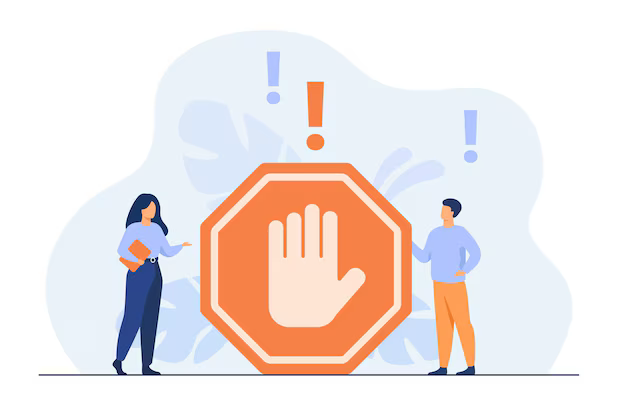 Dual-belief
condition
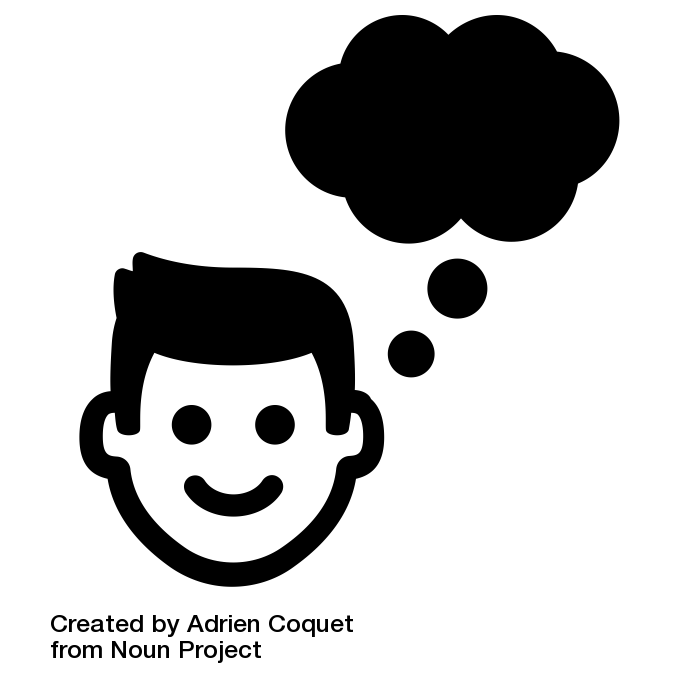 Deniers:
The subject believes the false but desirable proposition P
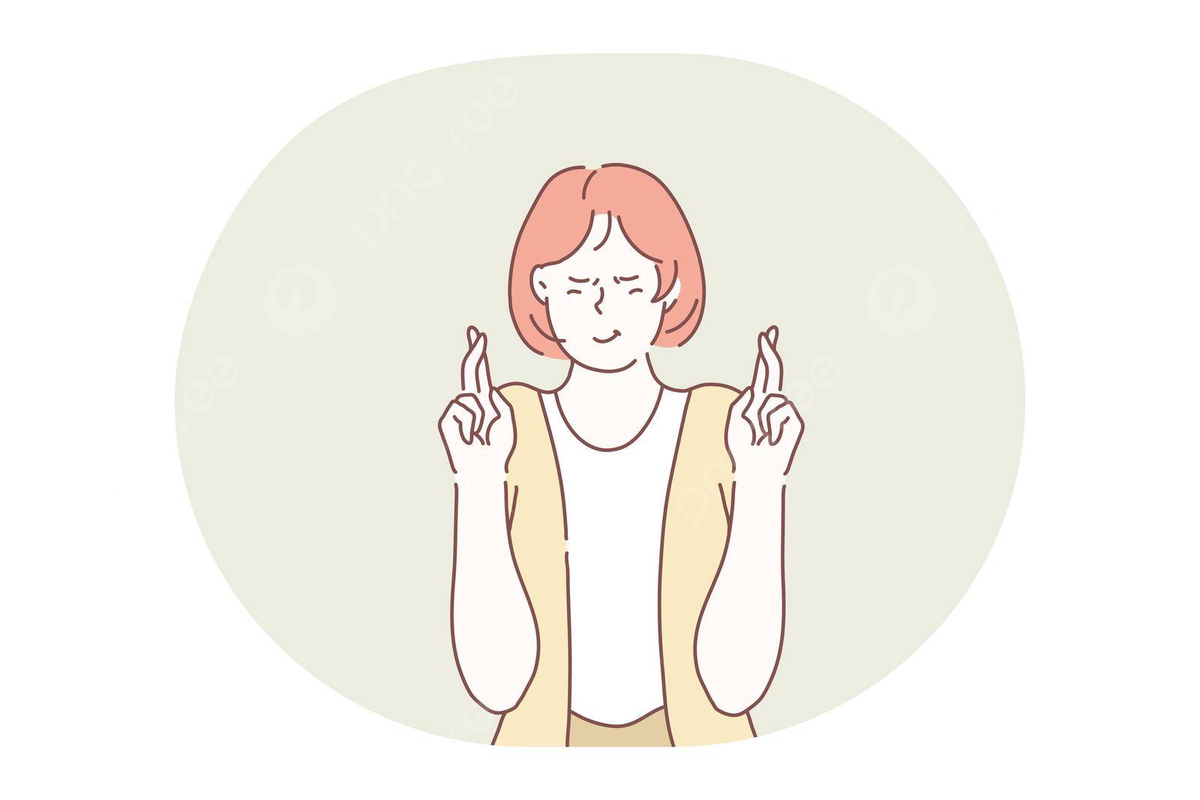 How can a self-deceiver simultaneously believe and disbelieve p?
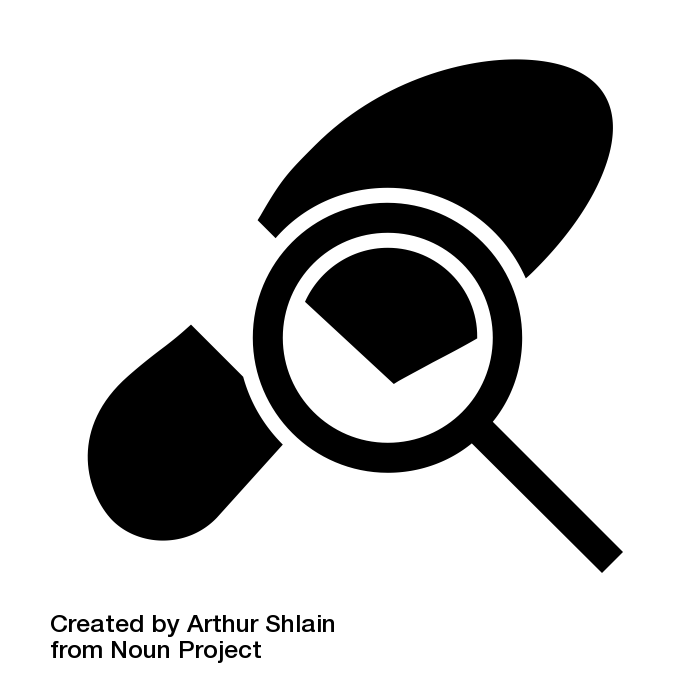 The subject holds that belief "in the teeth" of available evidence
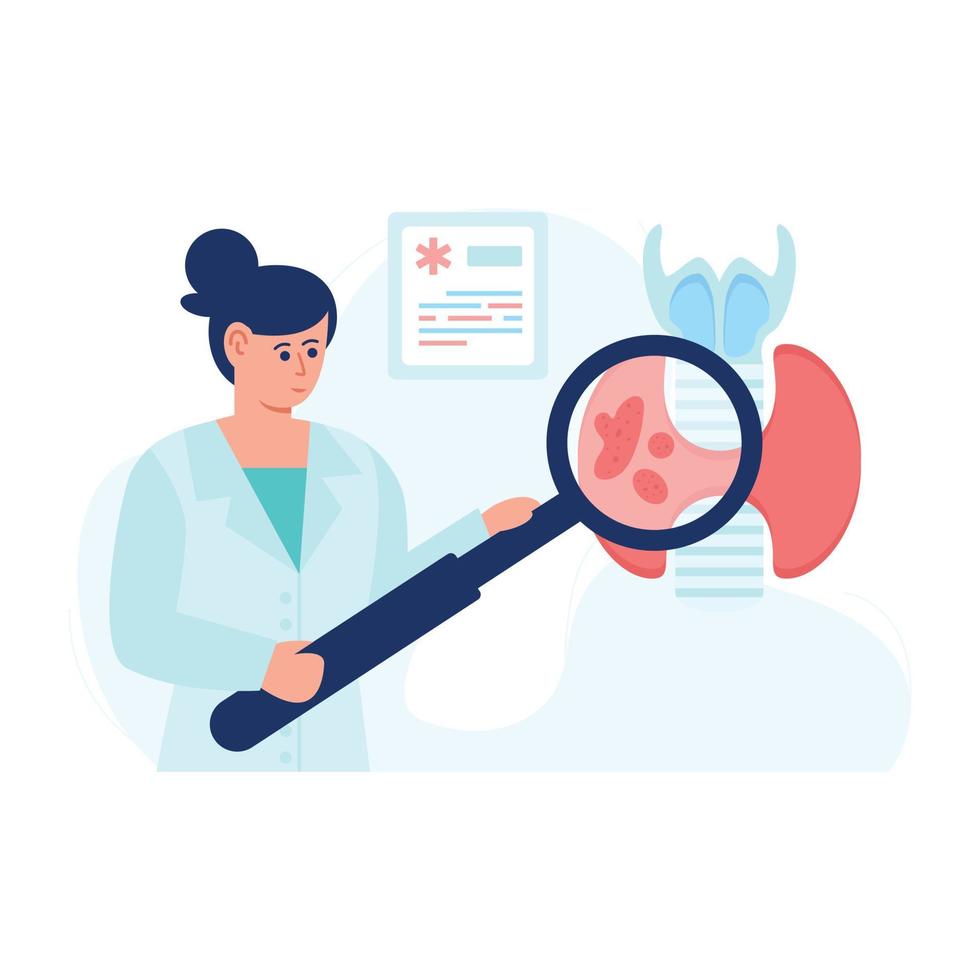 Do self-deceivers want to deceive themselves?
AVOIDABLE
Denying the phenomenon
Wishful thinking
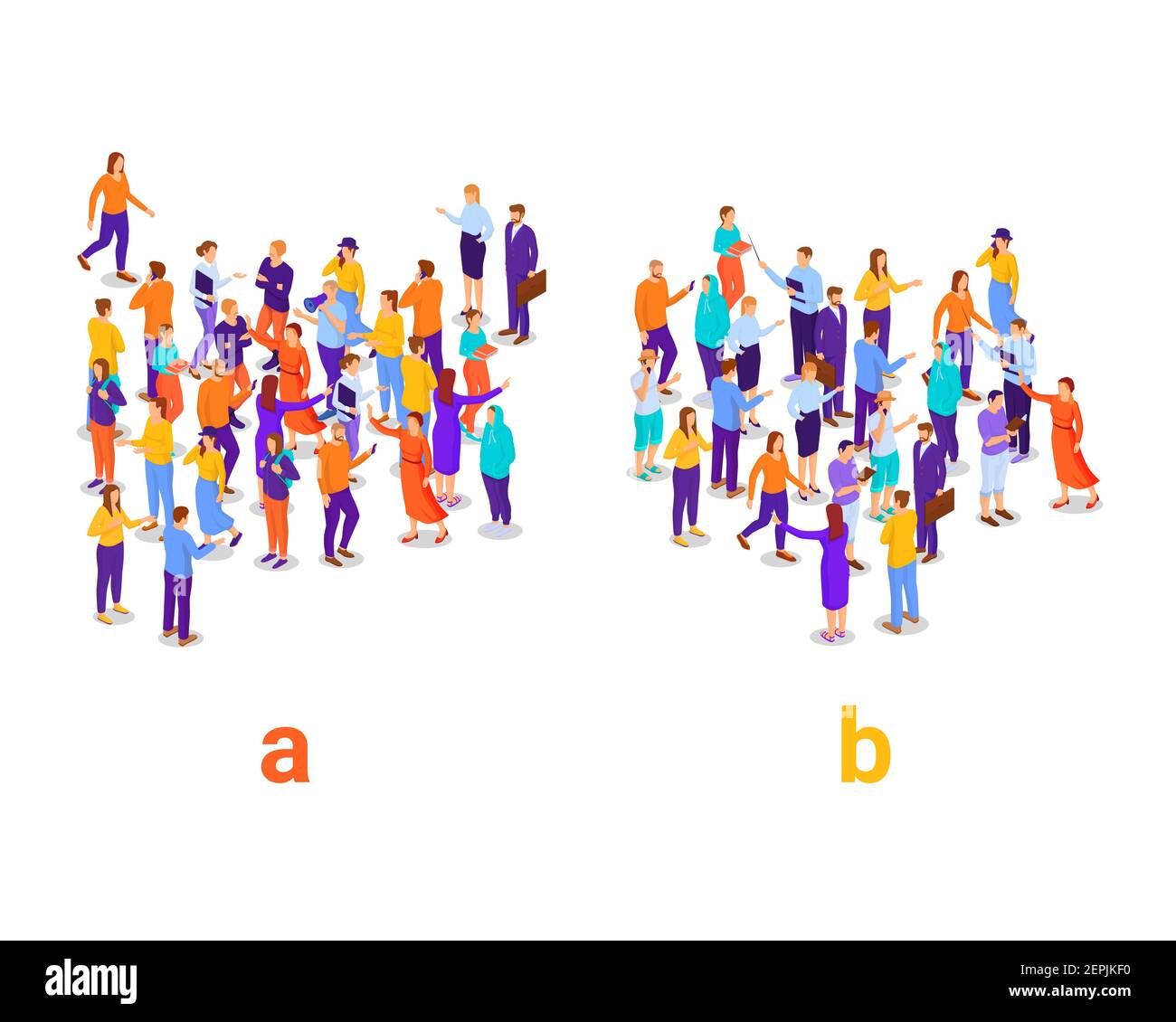 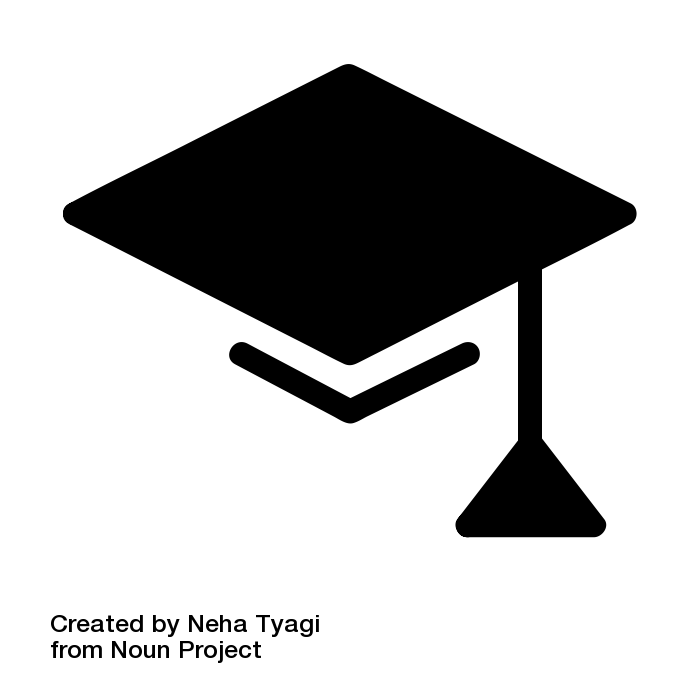 The subject is competent and cannot be blamed for intellectual sloppiness
It affects the cognitive and metacognitive limitations of human agents
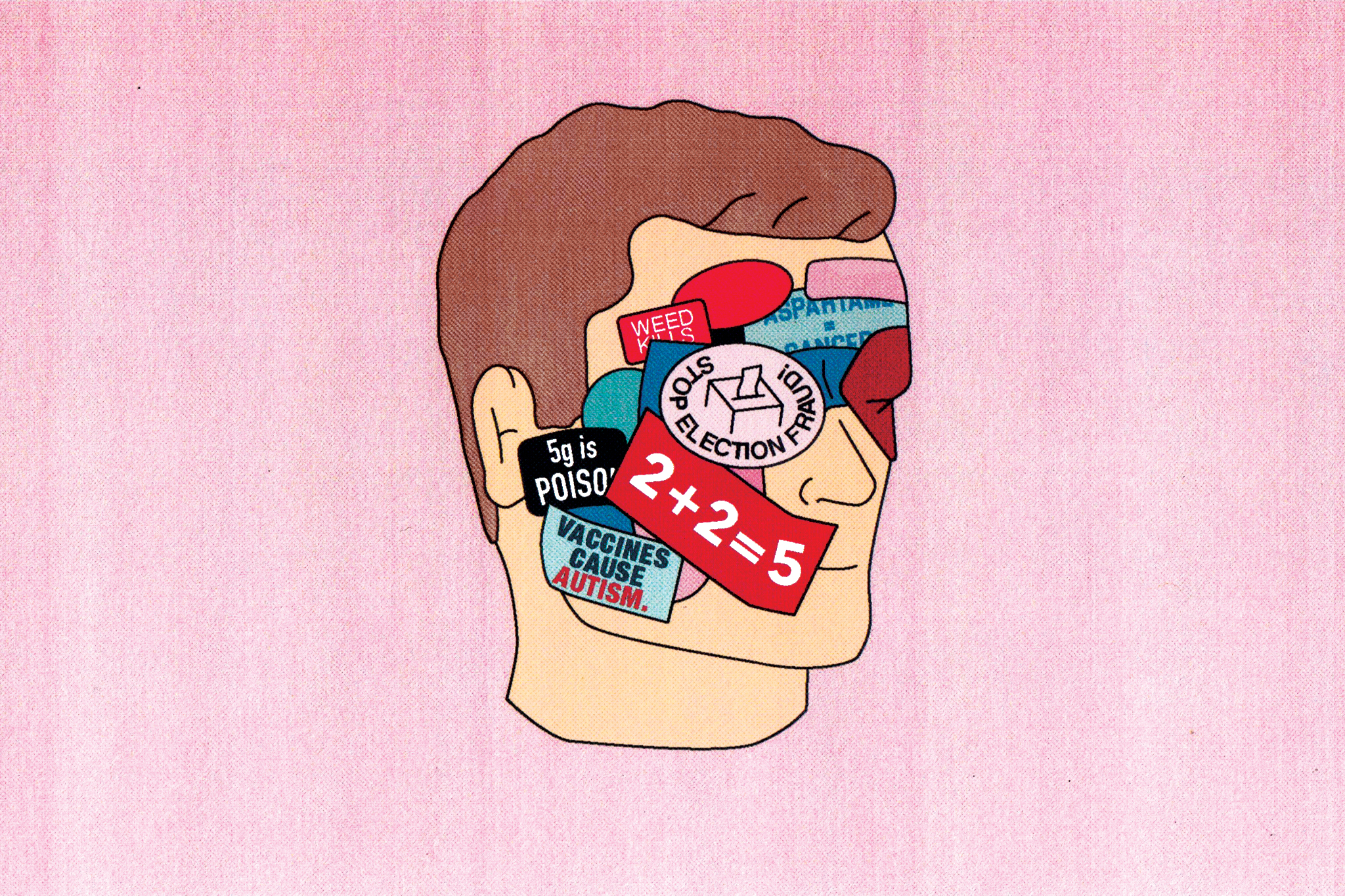 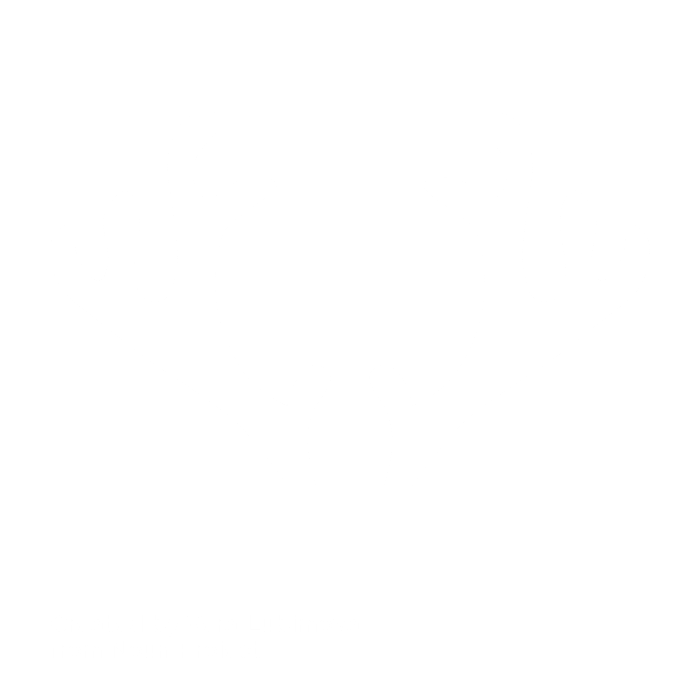 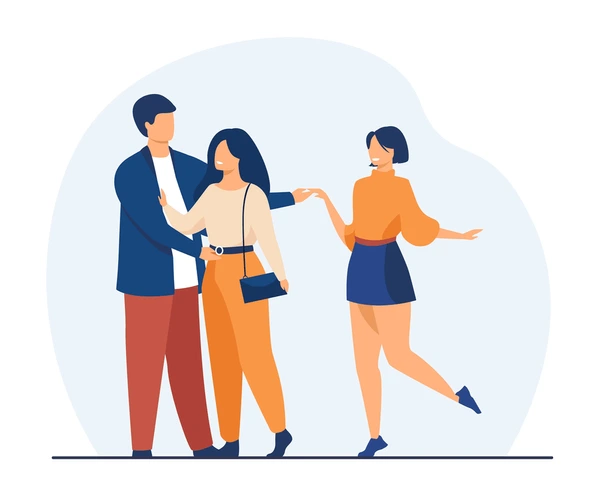 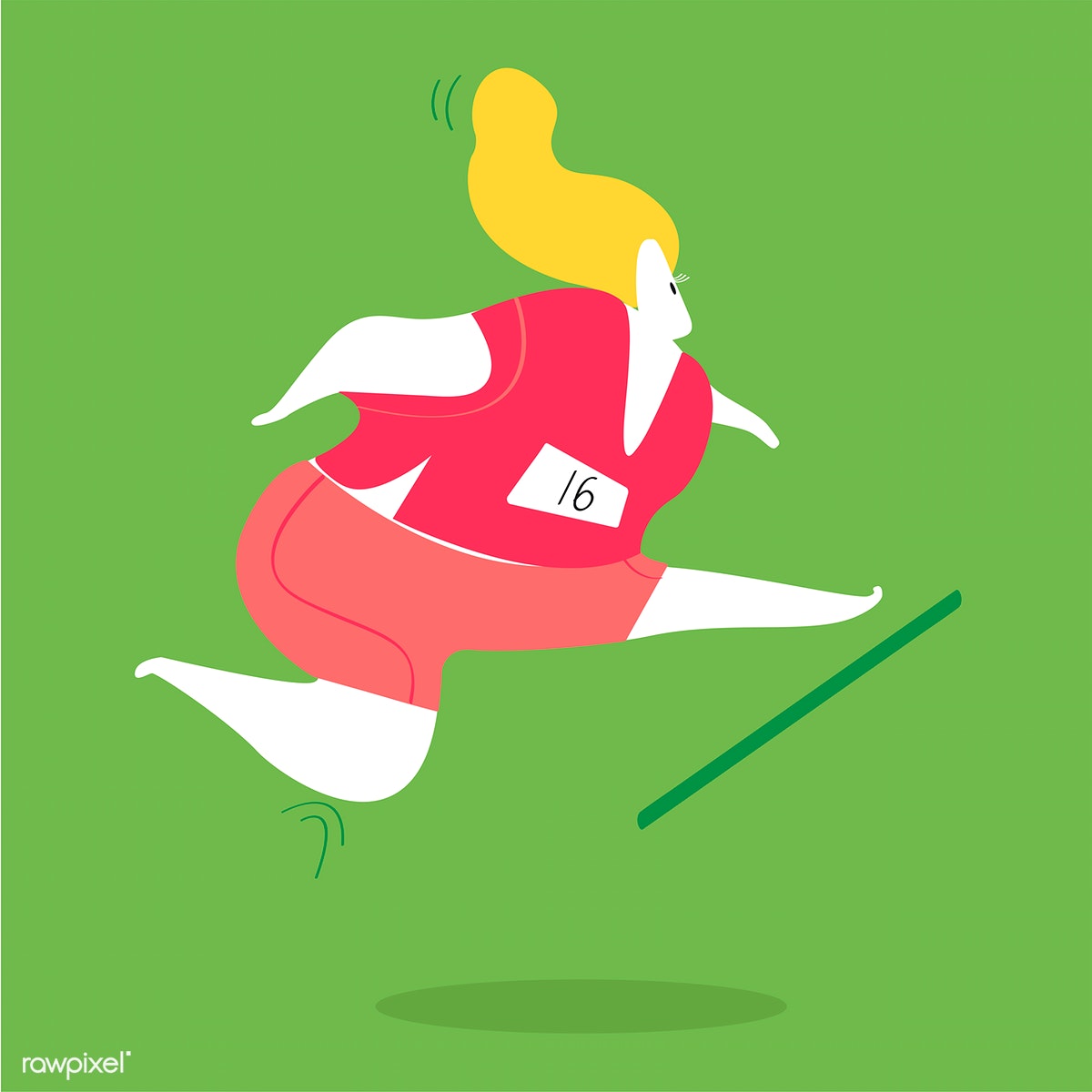 The subject’s metacognitive abilities are sound but not their epistemic standards
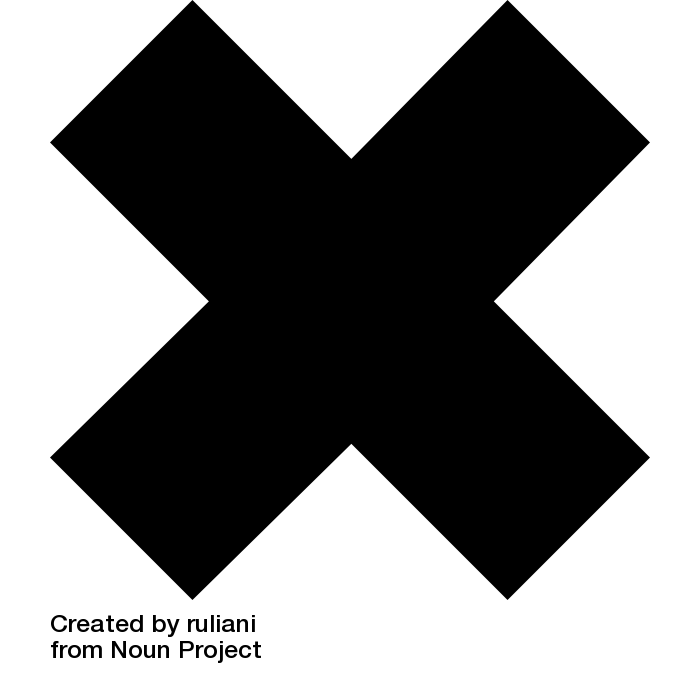 Partitioning strategies
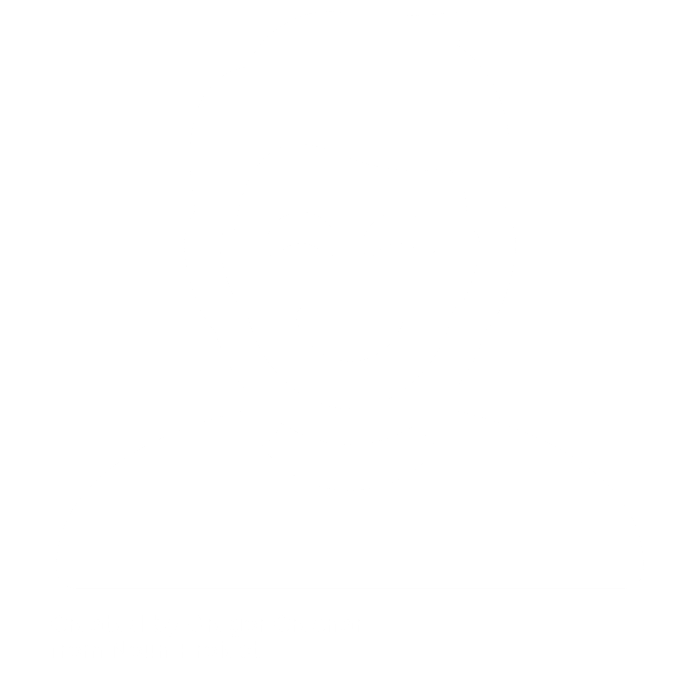 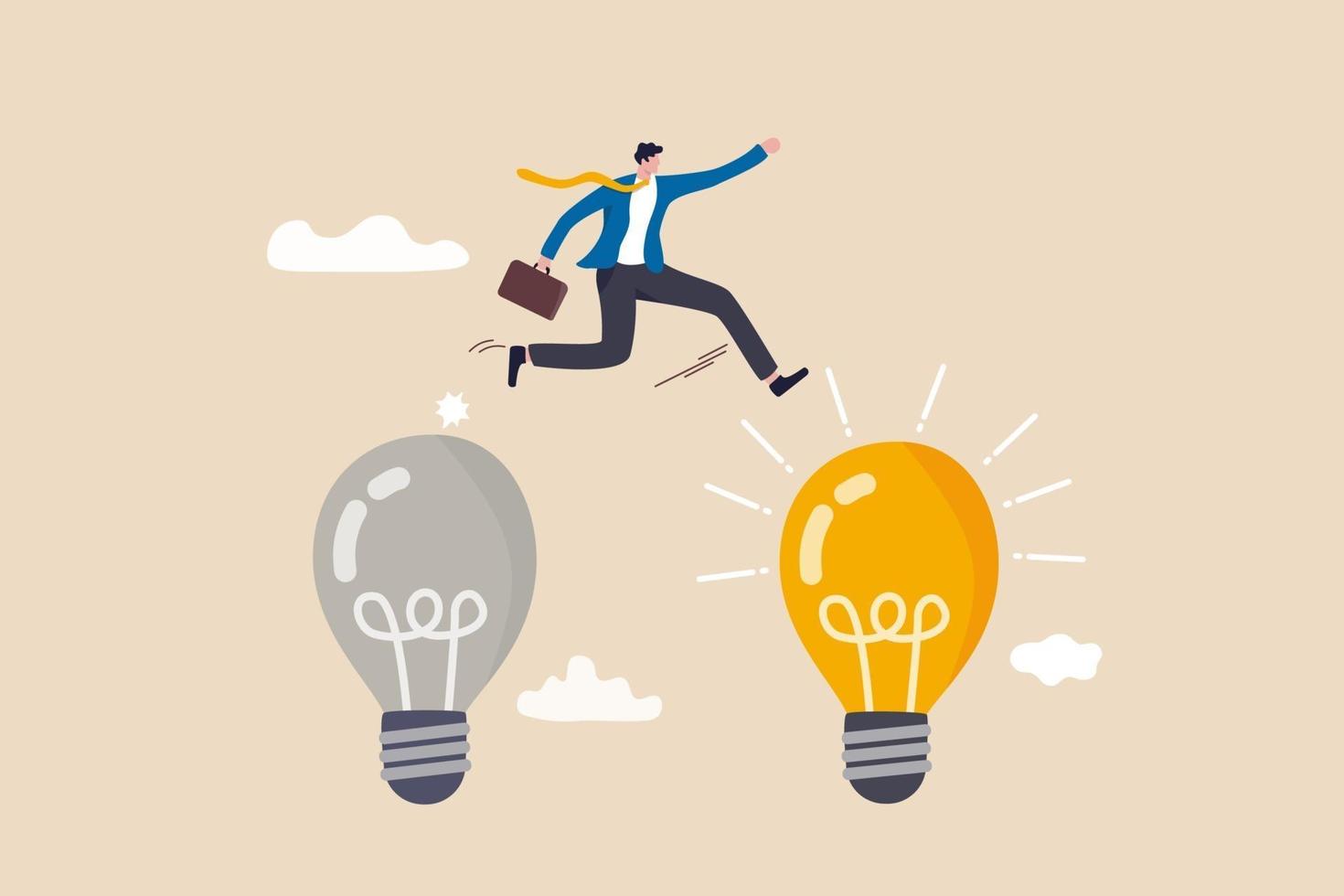 Intention
condition
How can people intentionally cause themselves to believe p, while believing that p is false?
The subject gives reasons (but not norms) to explain their beliefs
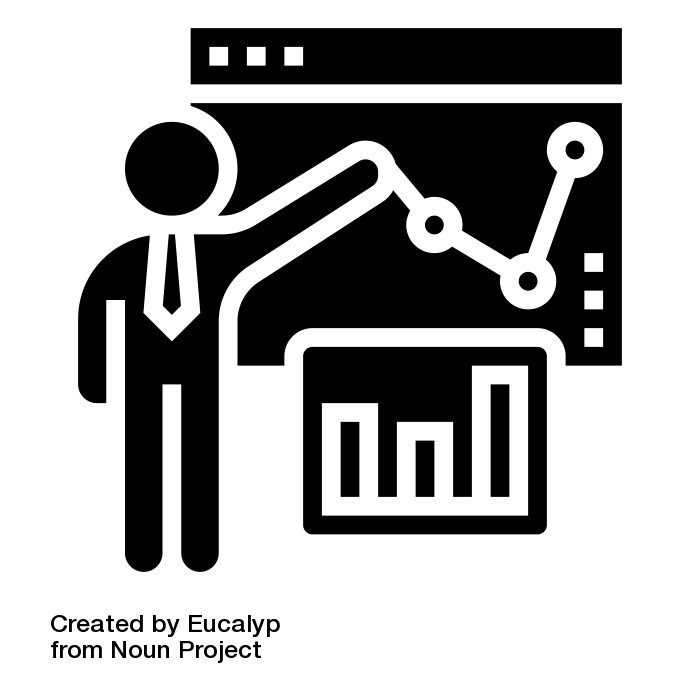 Akrasia
A few examples
Reformulation strategies
Different from:
Solutions:
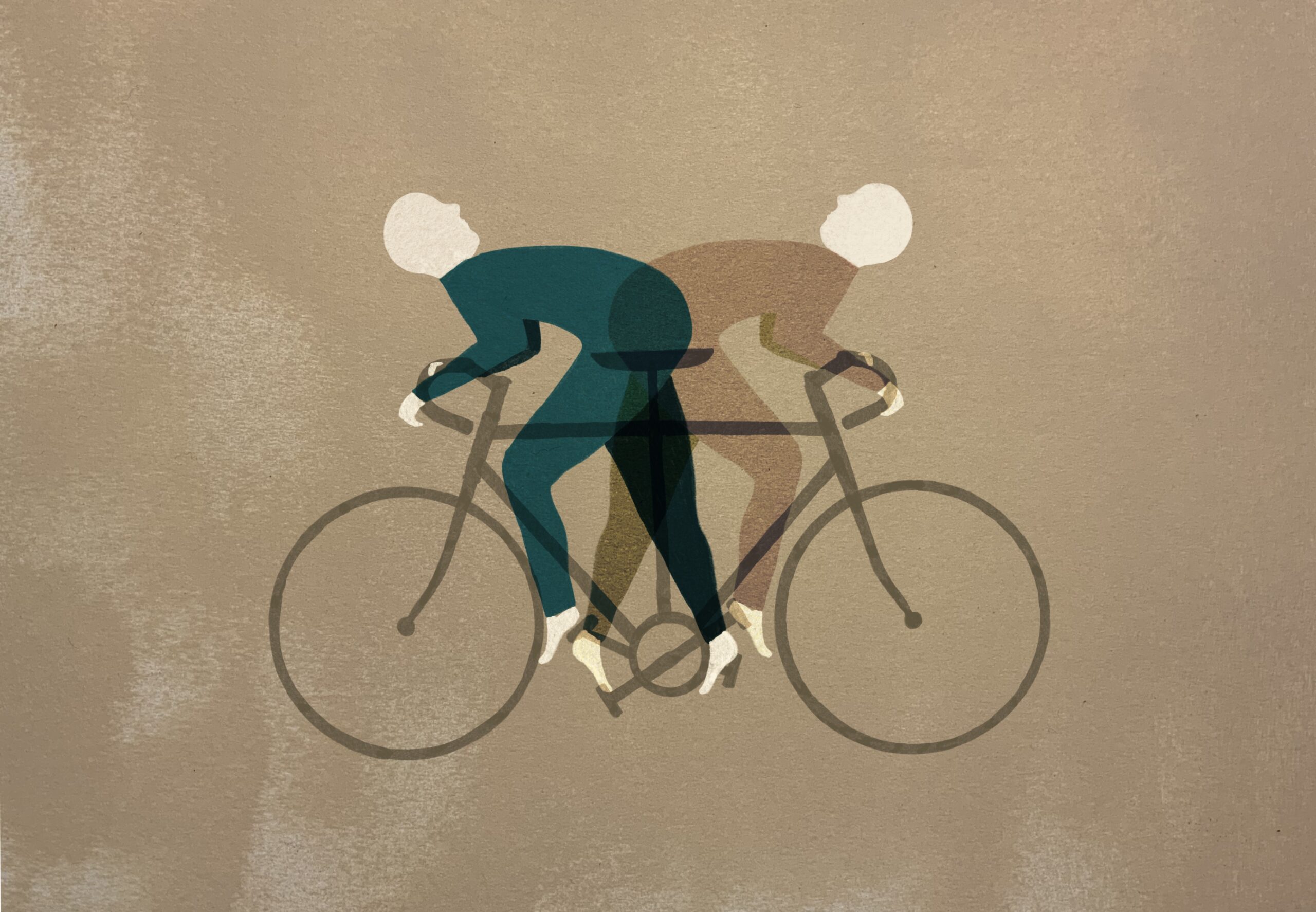 Main elements:
Self-deception
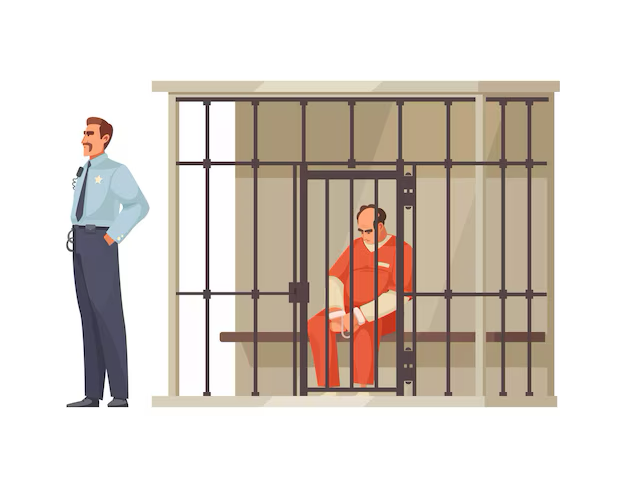 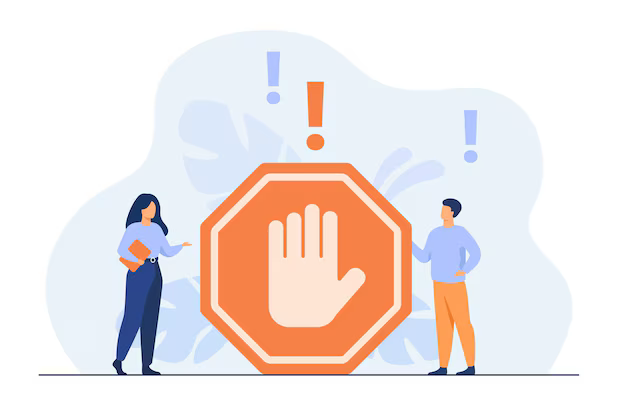 Dual-belief
condition
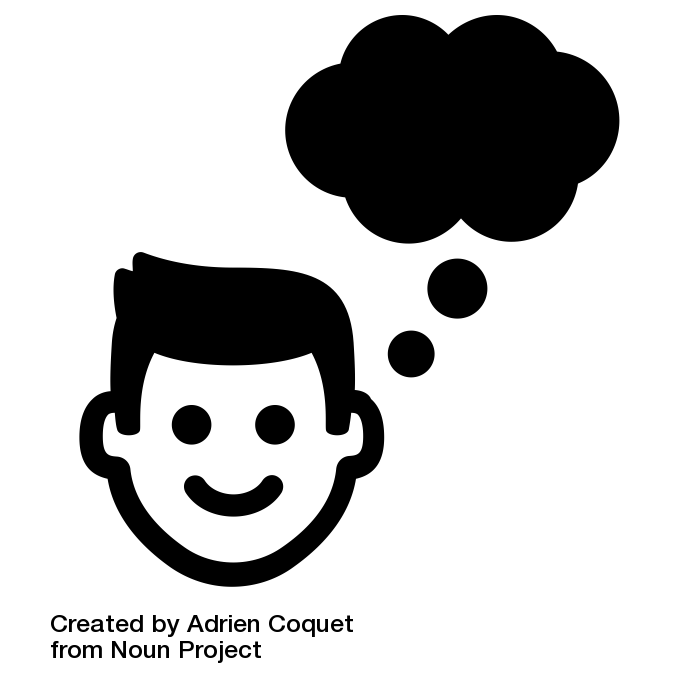 Deniers:
The subject believes the false but desirable proposition P
Mary Haight: self-deception is merely other-deception

David Kipp: it’s impossible to consider something true and false at the same time

Steffan Borge: what we mistakenly refer to as self-deception is actually a failure to comprehend our emotions and their influence on our lives
How can a self-deceiver simultaneously believe and disbelieve p?
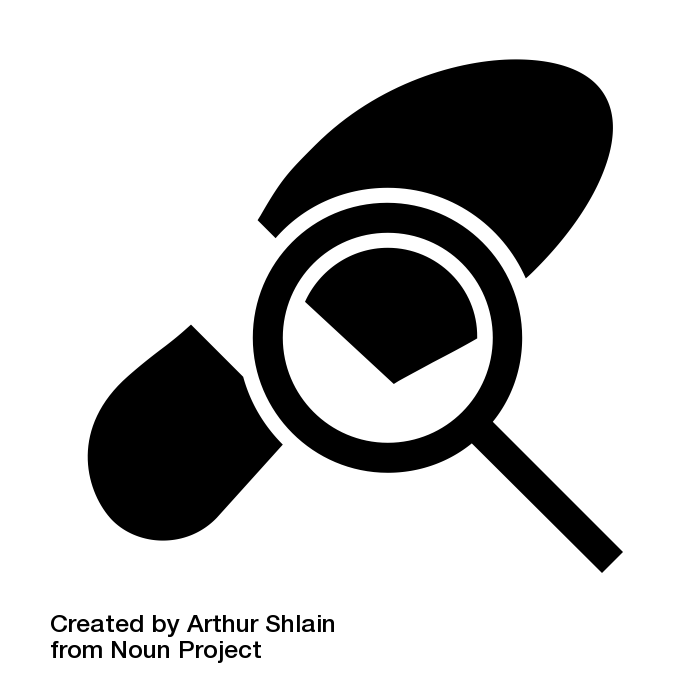 The subject holds that belief "in the teeth" of available evidence
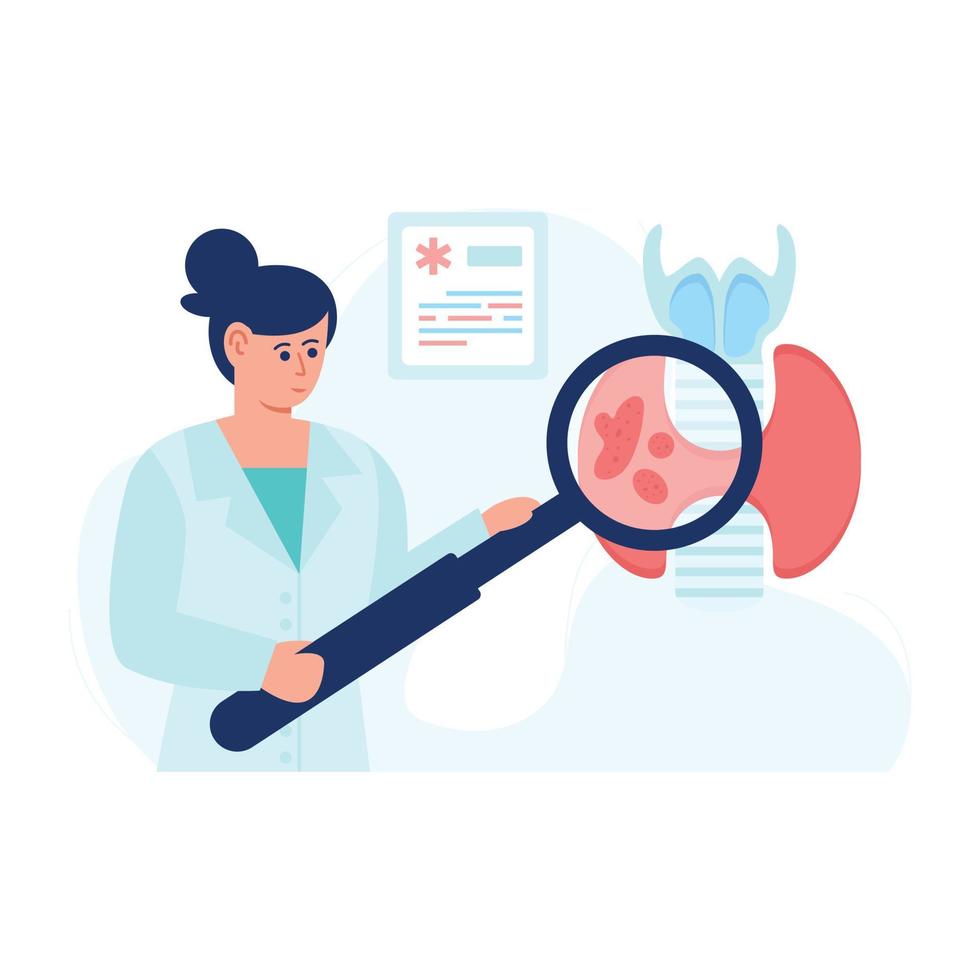 Do self-deceivers want to deceive themselves?
AVOIDABLE
Denying the phenomenon
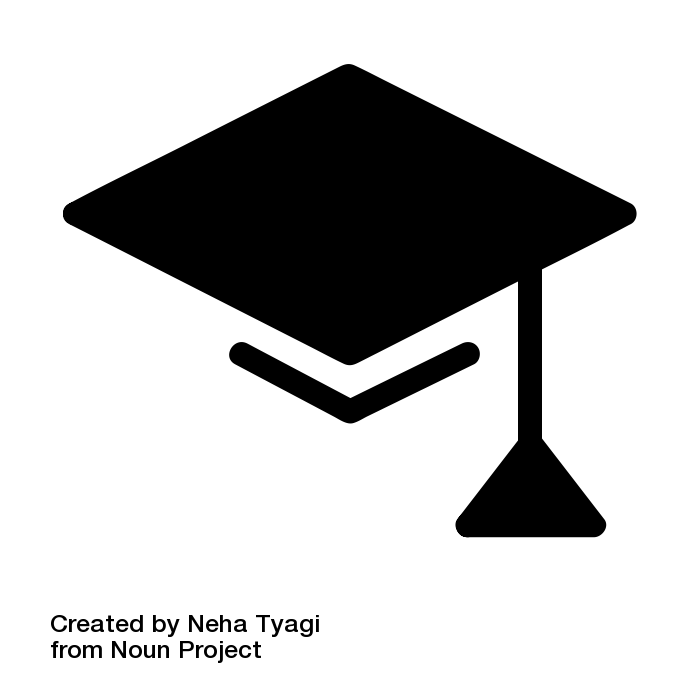 The subject is competent and cannot be blamed for intellectual sloppiness
It affects the cognitive and metacognitive limitations of human agents
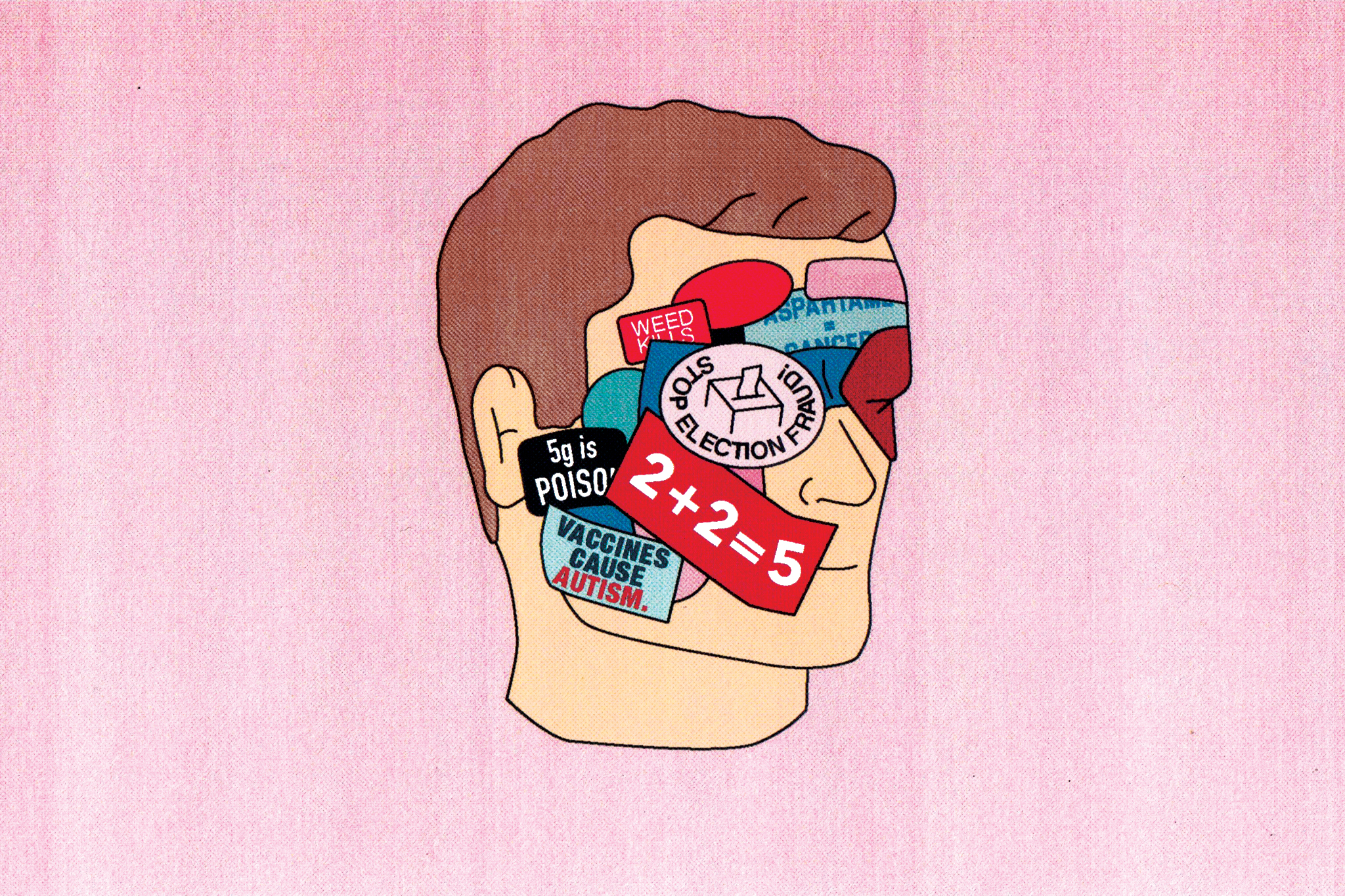 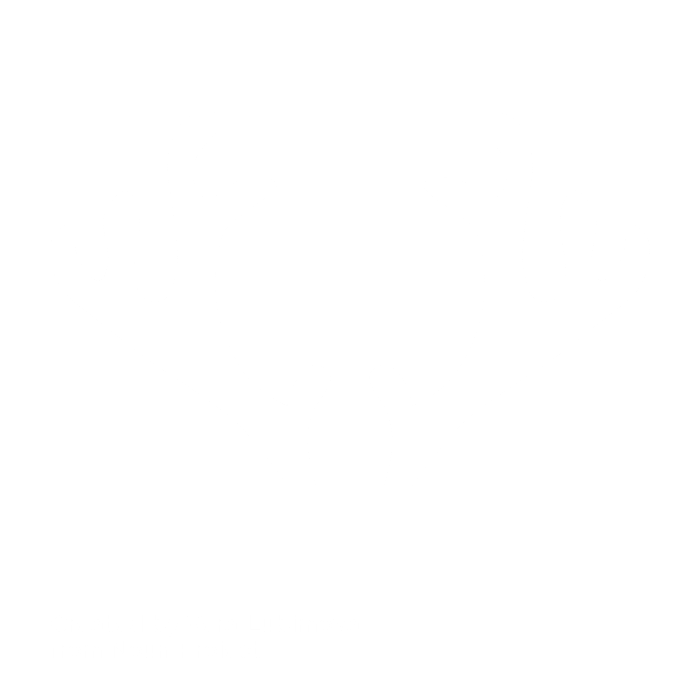 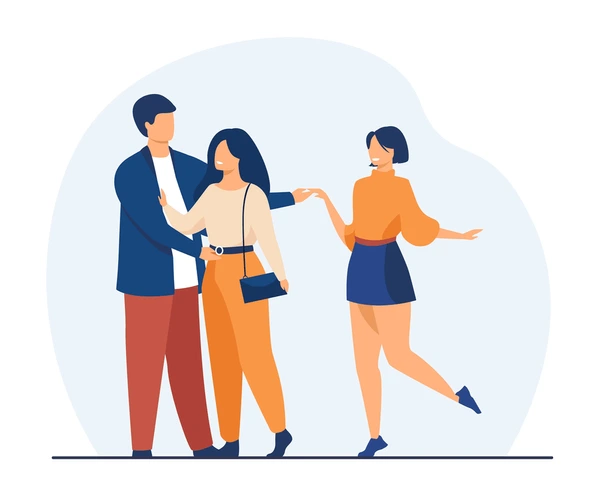 The subject’s metacognitive abilities are sound but not their epistemic standards
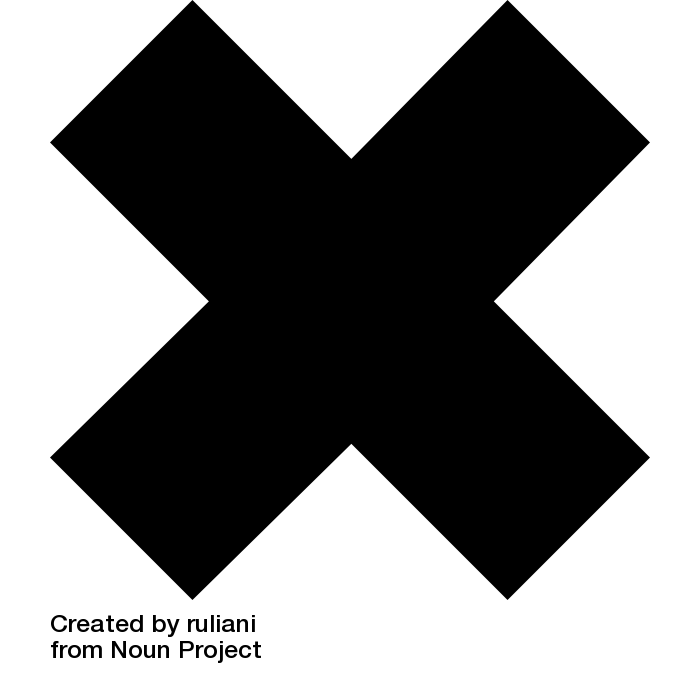 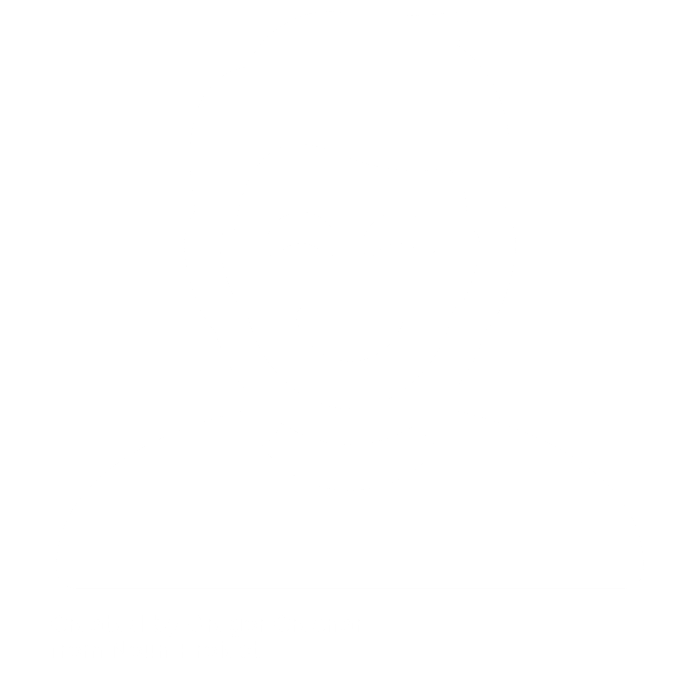 Intention
condition
How can people intentionally cause themselves to believe p, while believing that p is false?
The subject gives reasons (but not norms) to explain their beliefs
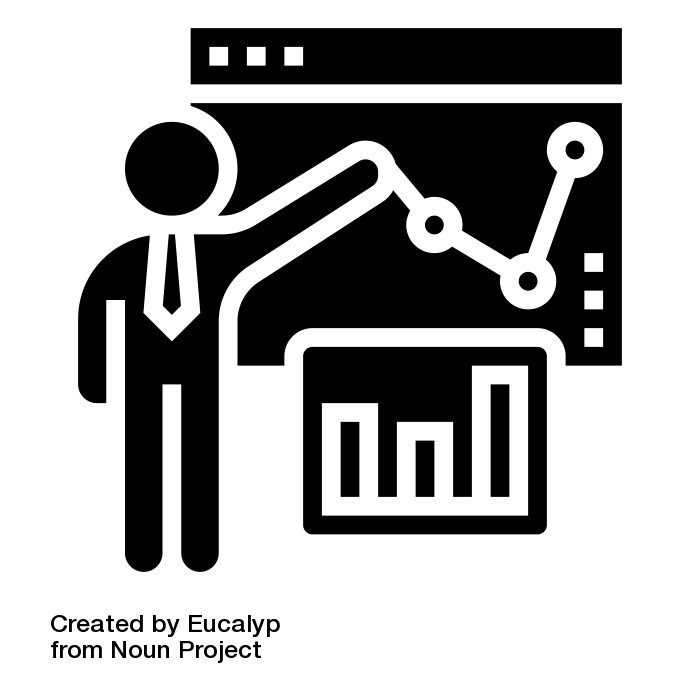 A few examples
Solutions:
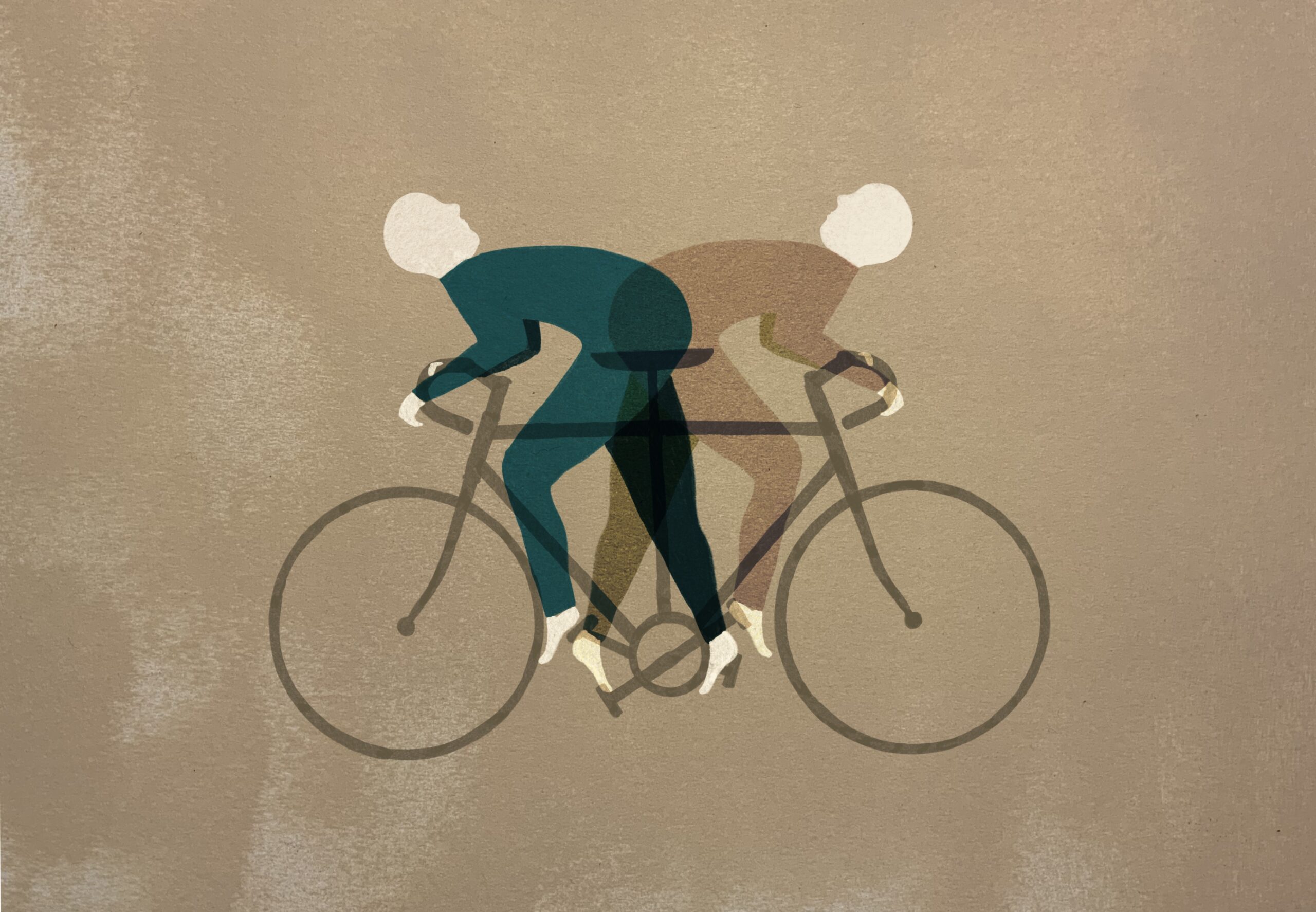 Main elements:
Self-deception
(problem of regression)
(absence of reflexivity)
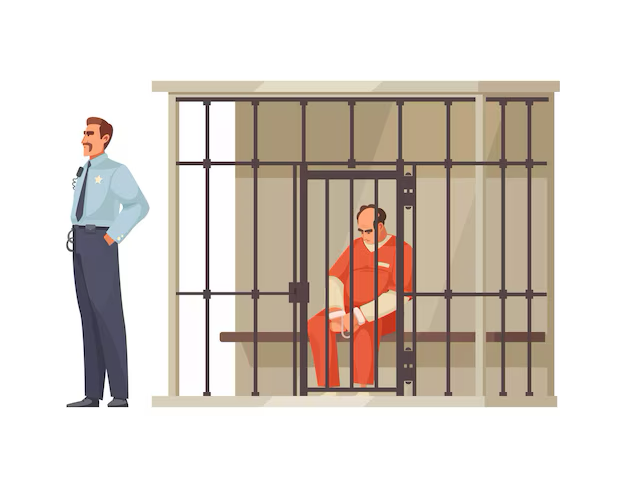 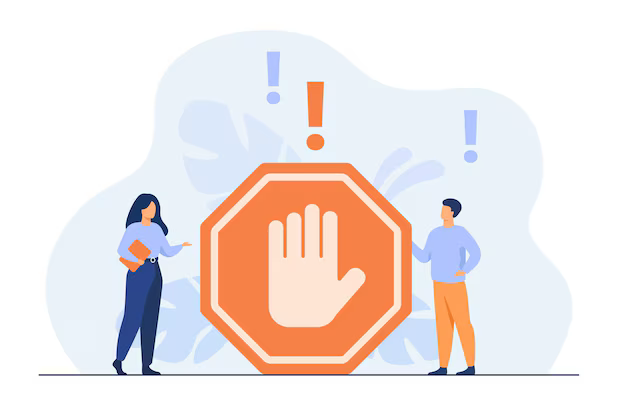 Dual-belief
condition
Two or more selves
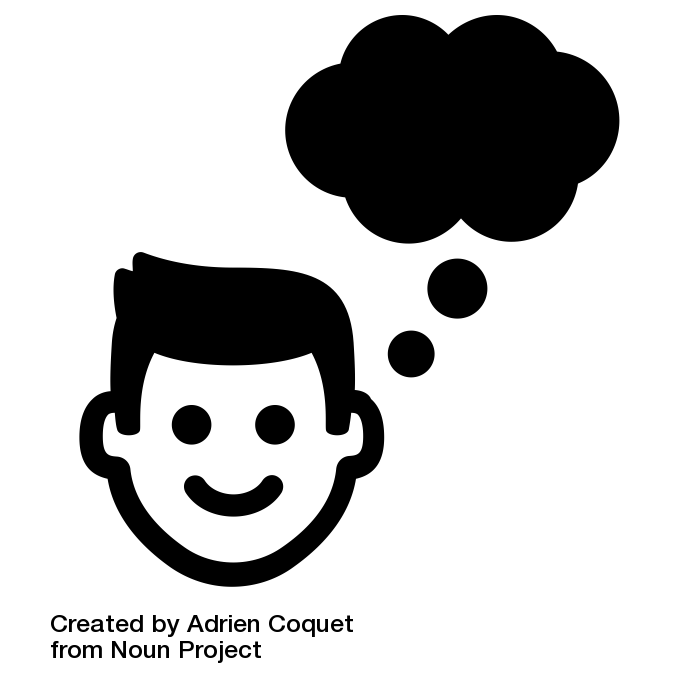 The subject believes the false but desirable proposition P
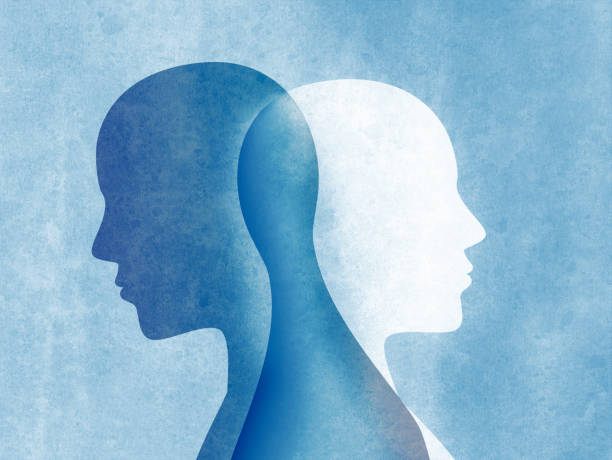 How can a self-deceiver simultaneously believe and disbelieve p?
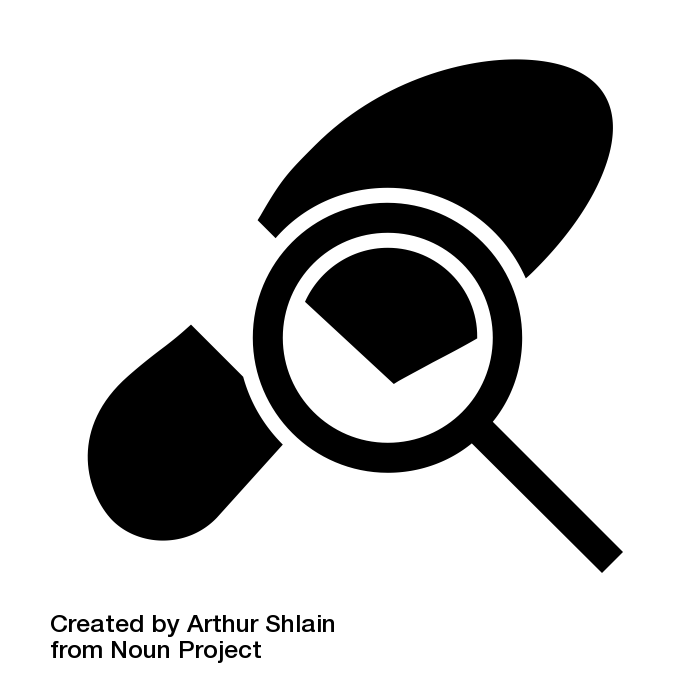 The subject holds that belief "in the teeth" of available evidence
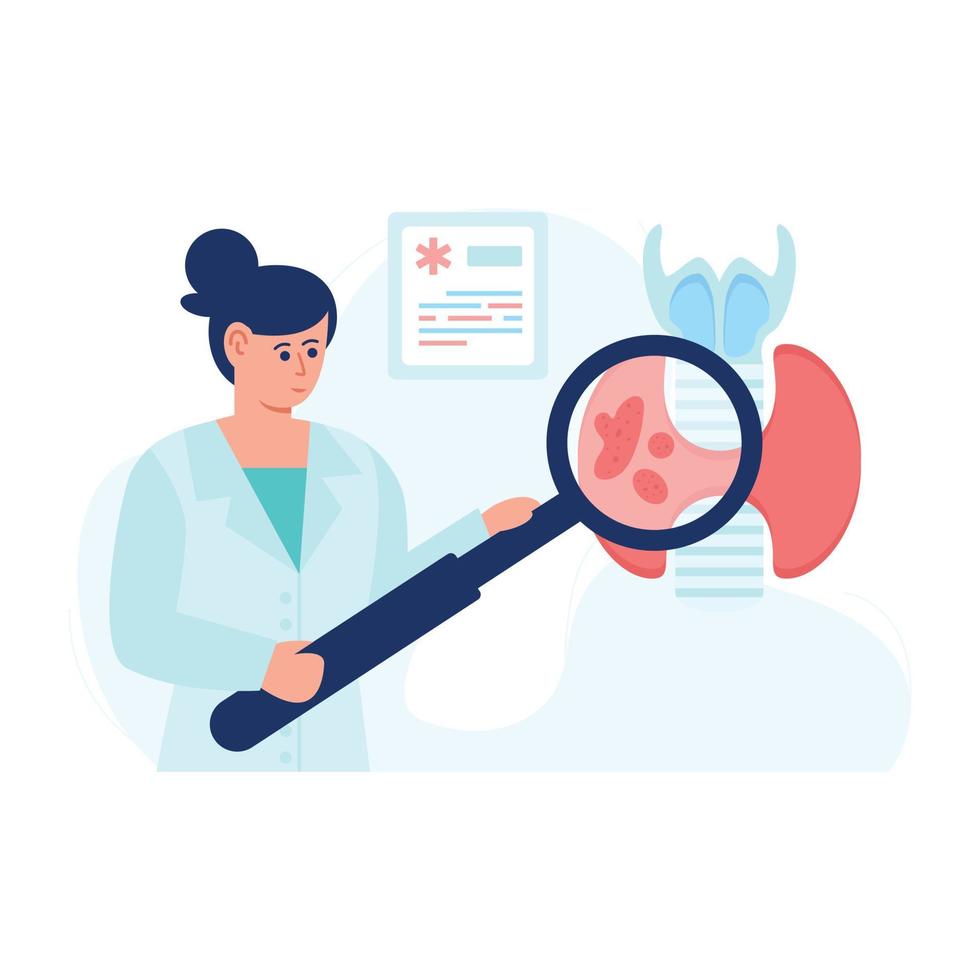 The self-deceivers want to deceive themselves?
AVOIDABLE
Denying the phenomenon
Cognitive partitioning
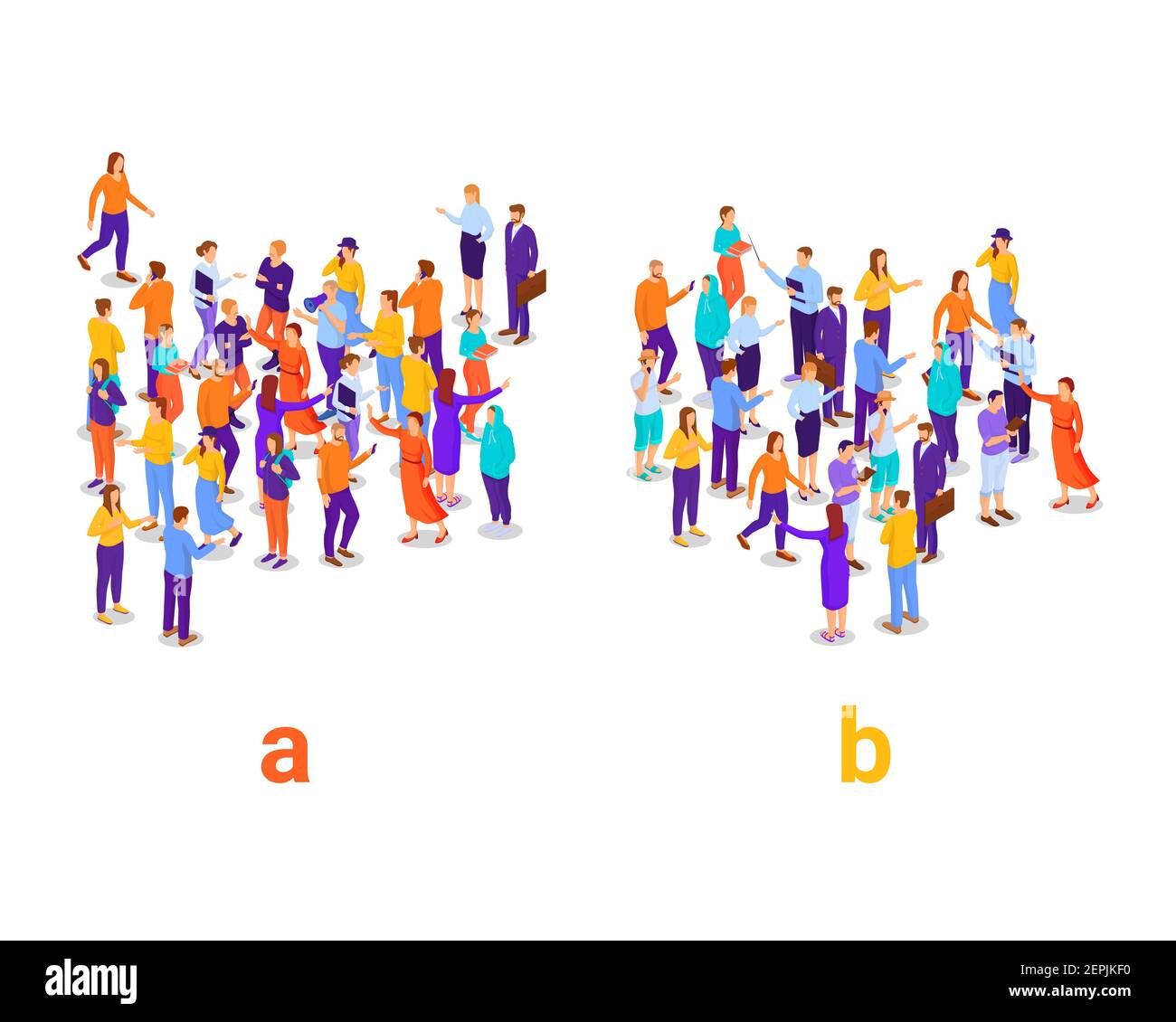 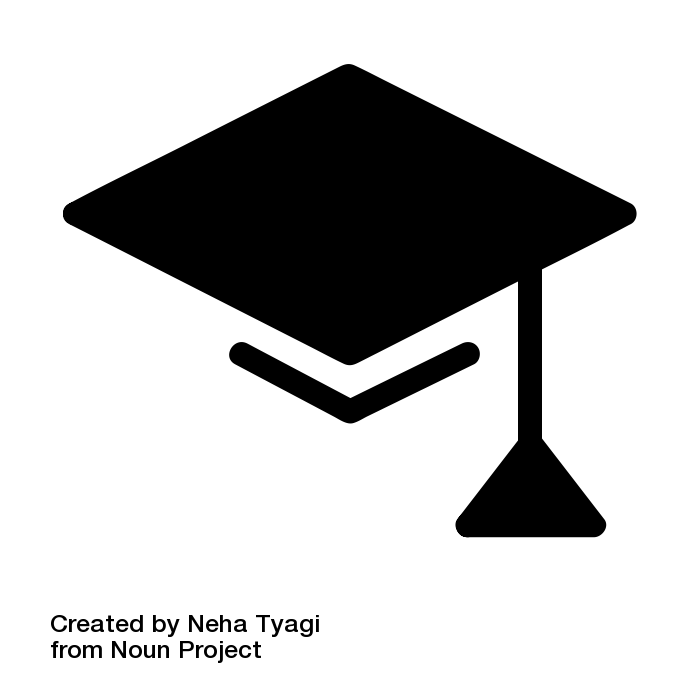 The subject is competent and cannot be blamed for intellectual sloppiness
It affects the cognitive and metacognitive limitations of human agents
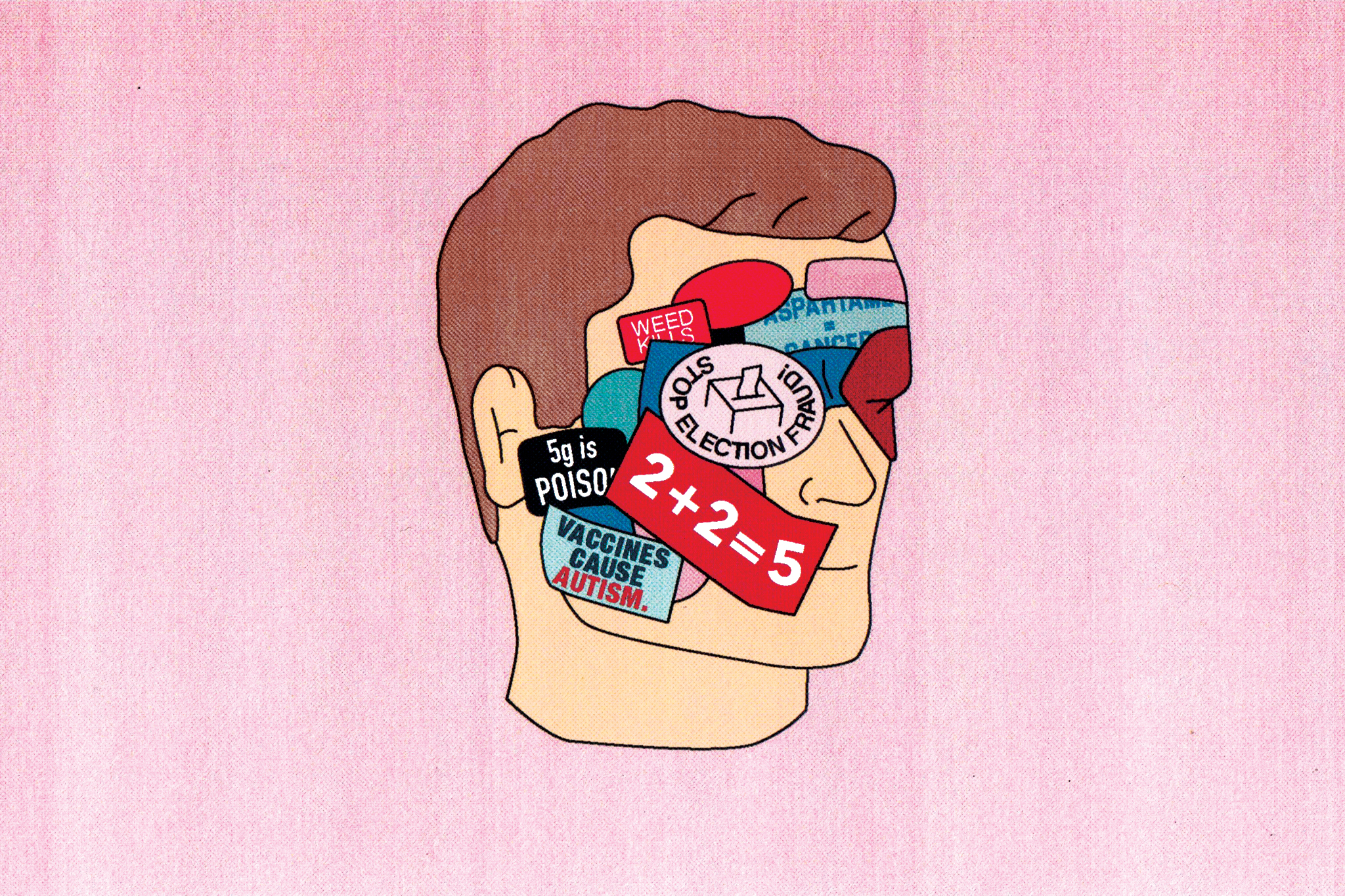 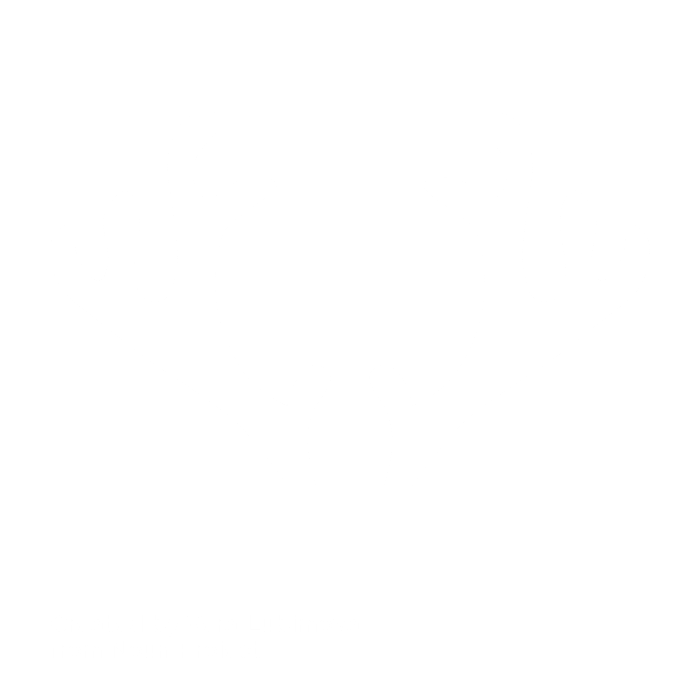 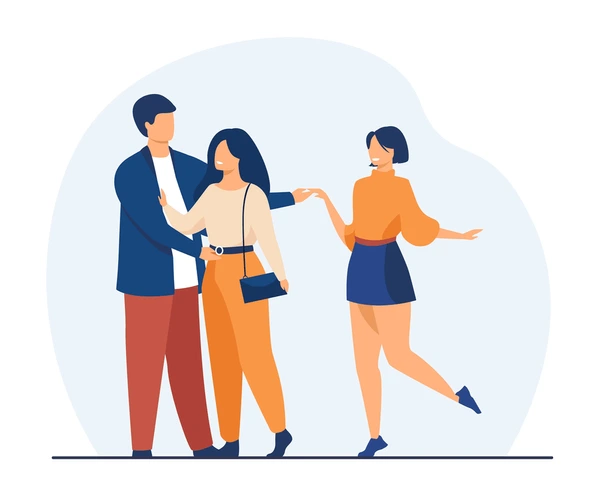 The subject’s metacognitive abilities are sound but not their epistemic standards
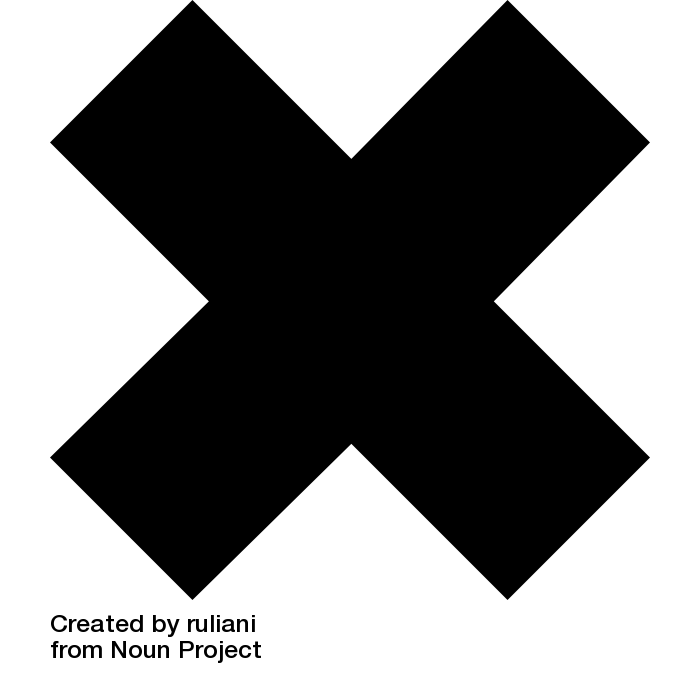 Partitioning strategies
Doxastic segregation
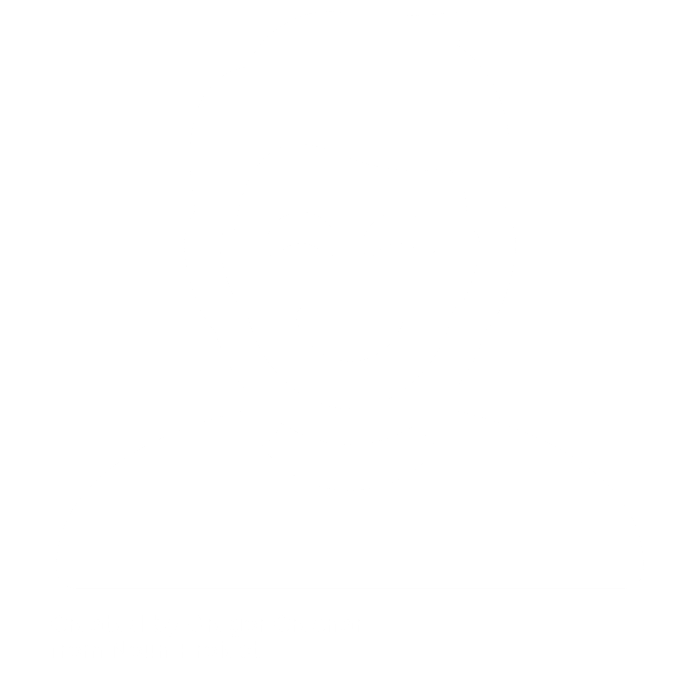 Intention
condition
How can people intentionally cause themselves to believe p, while believing that p is false?
The subject gives reasons (but not norms) to explain their beliefs
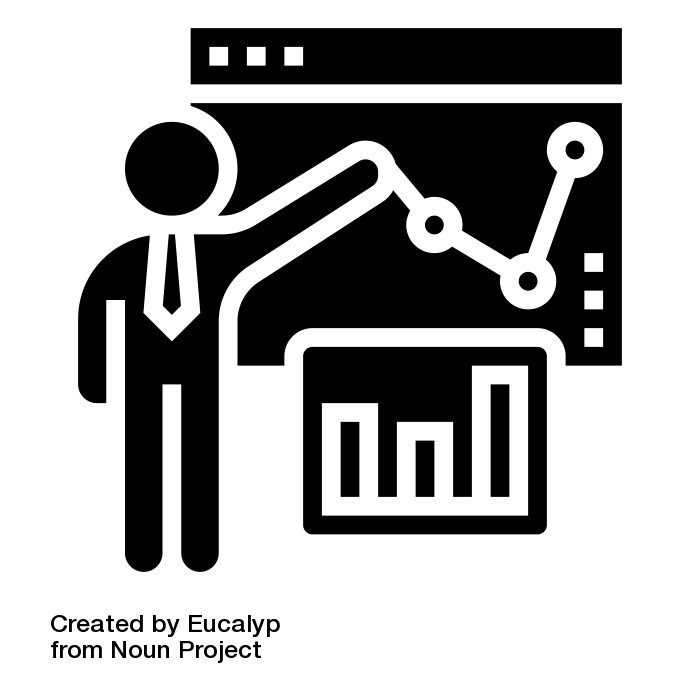 A few examples
Deniers:
Mary Haight: self-deception is merely other-deception

David Kipp: it’s impossible to consider something true and false at the same time

Steffan Borge: what we mistakenly refer to as self-deception is actually a failure to comprehend our emotions and their influence on our lives
(problem of regression)
(absence of reflexivity)
Two or more selves
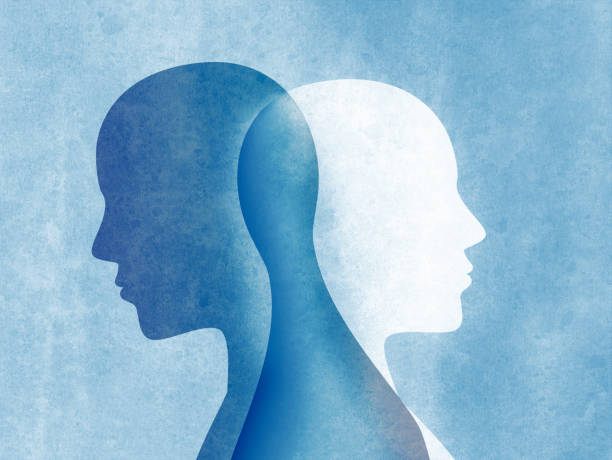 Solutions:
(twisted self-deception)
(separated but interacting?!)
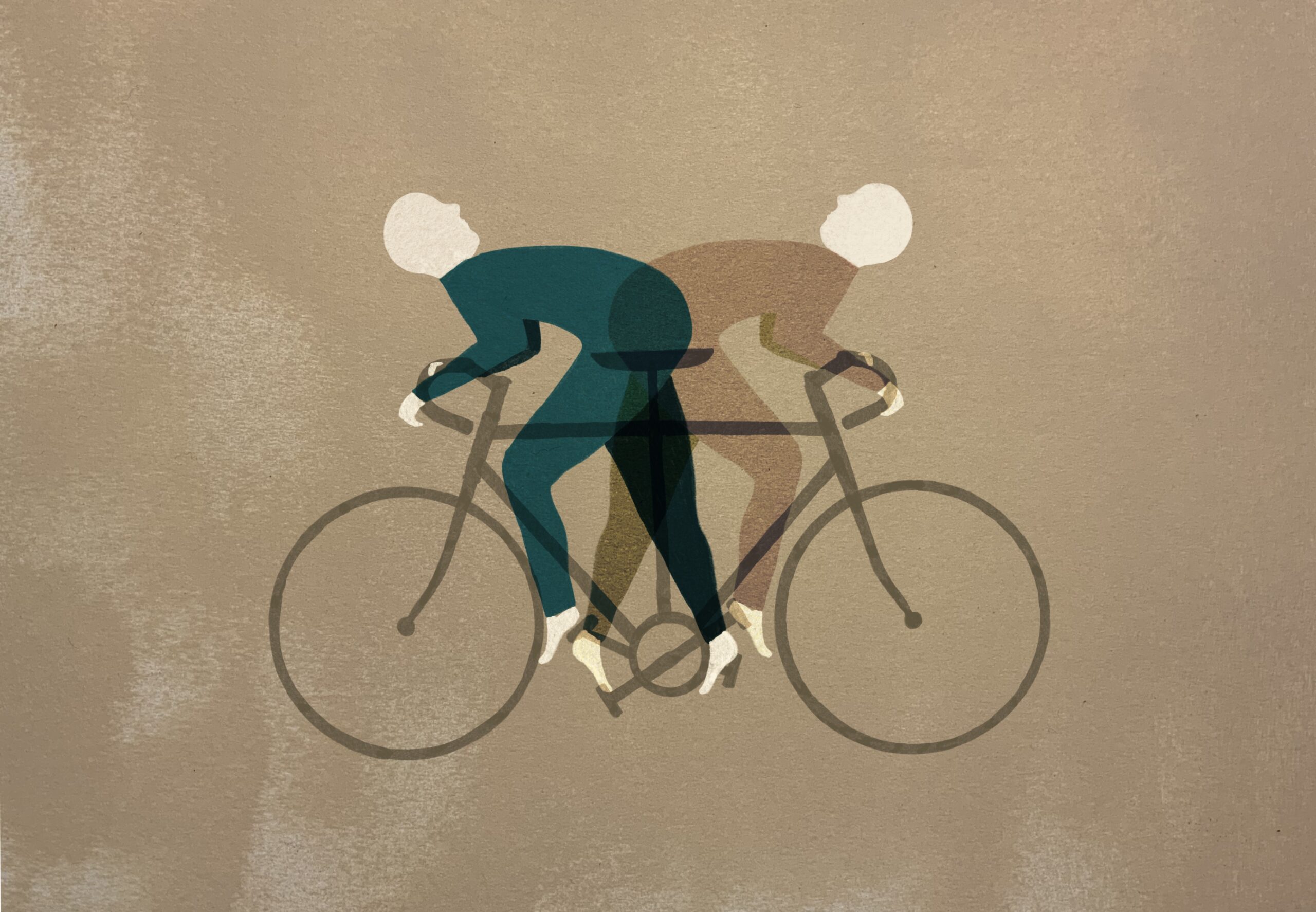 Main elements:
Self-deception
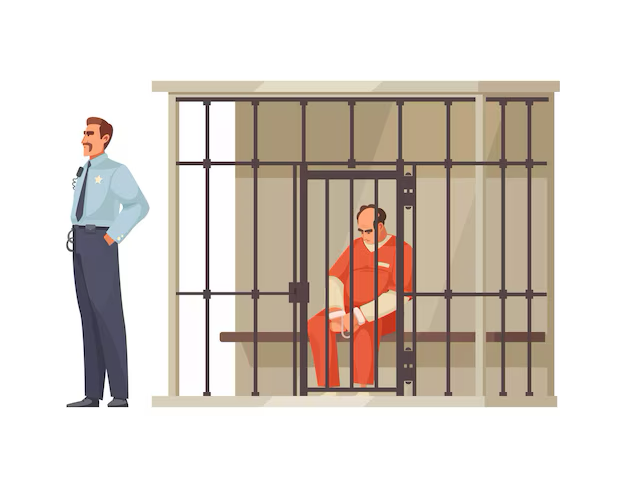 Davidson: Intentionalism
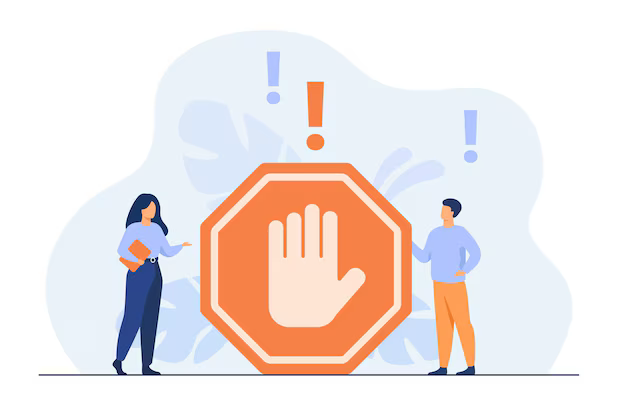 Dual-belief
condition
Separation between beliefs
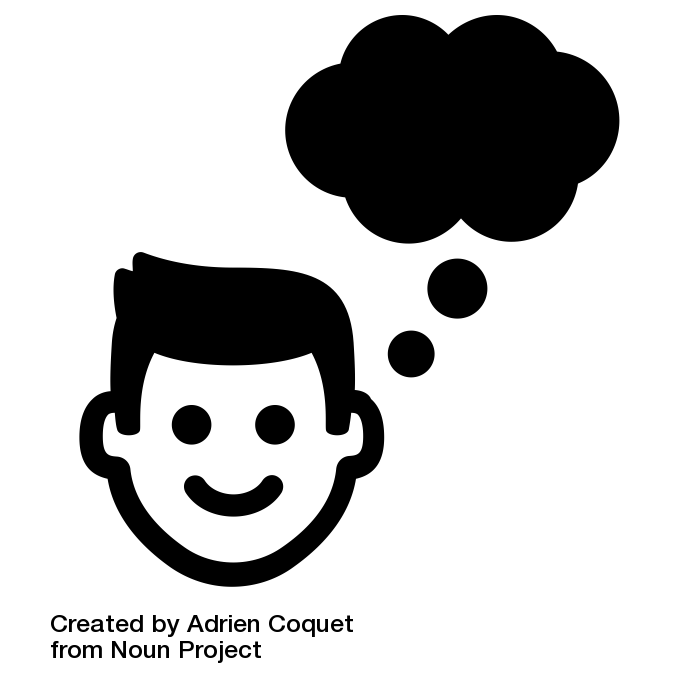 The subject believes the false but desirable proposition P
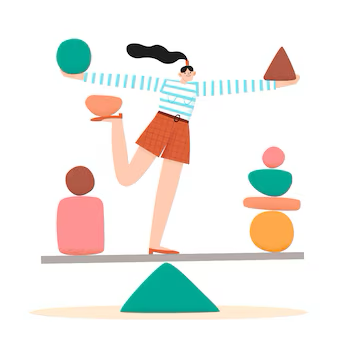 How can a self-deceiver simultaneously believe and disbelieve p?
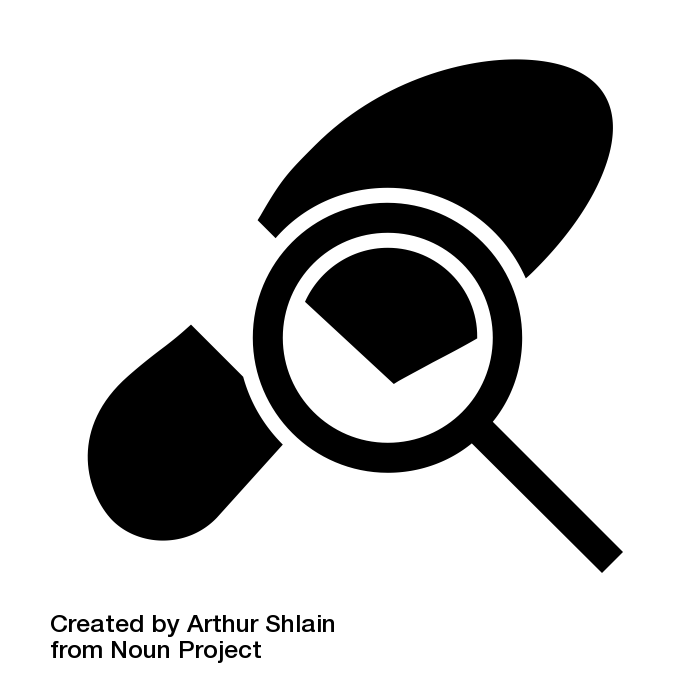 The subject holds that belief "in the teeth" of available evidence
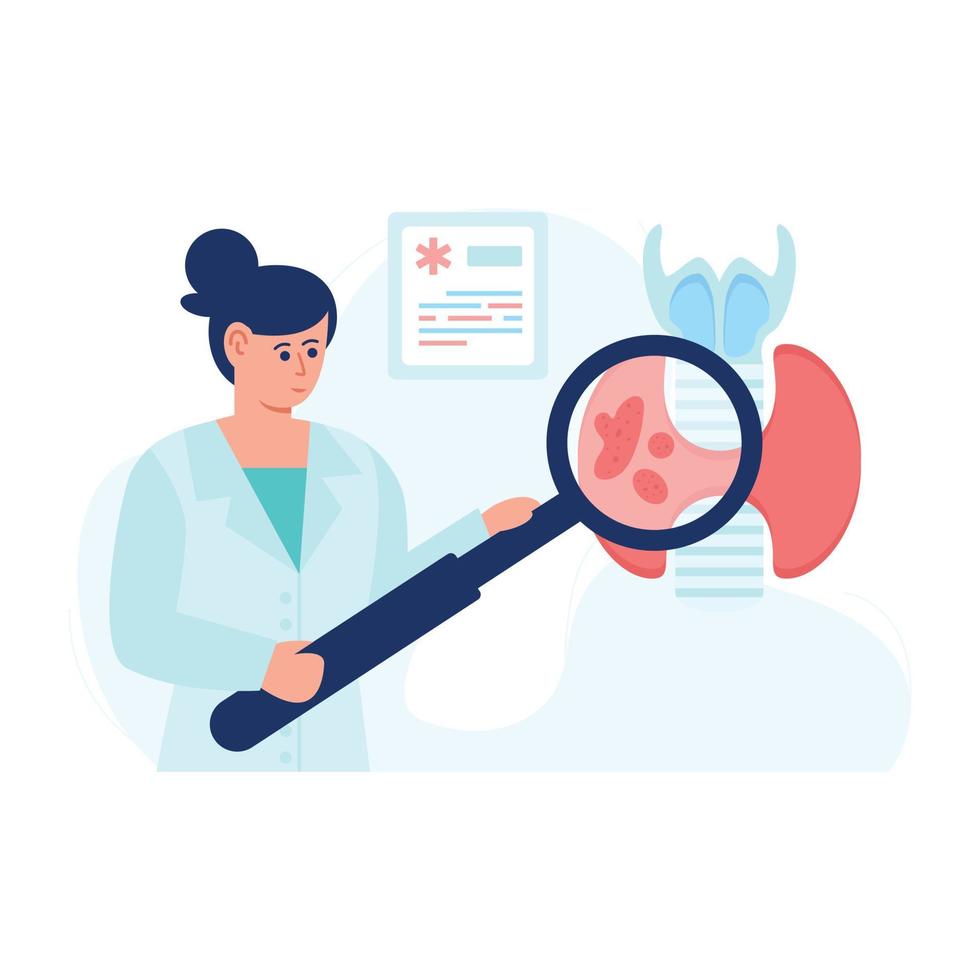 The self-deceivers want to deceive themselves?
AVOIDABLE
Denying the phenomenon
Doxastic segregation
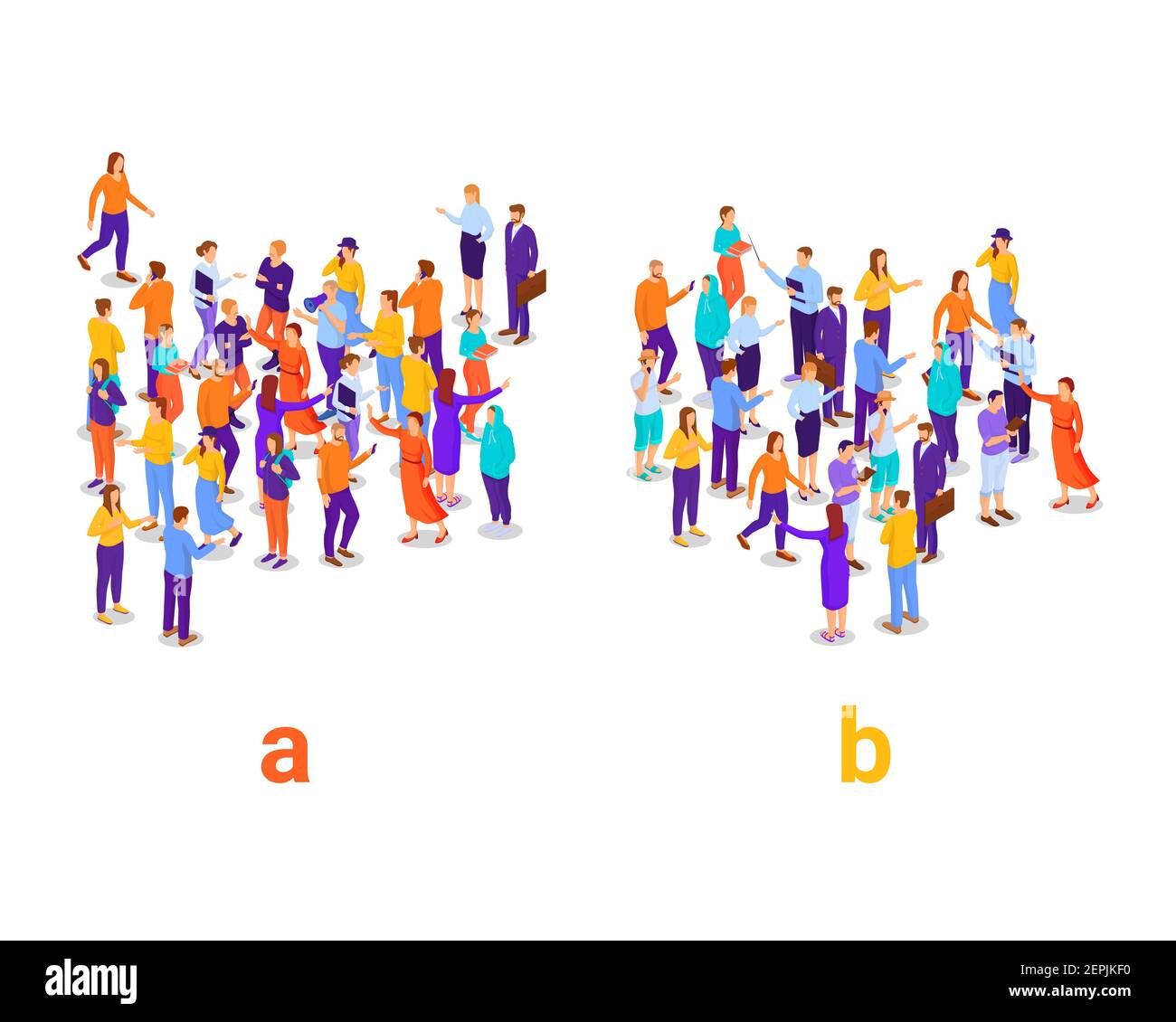 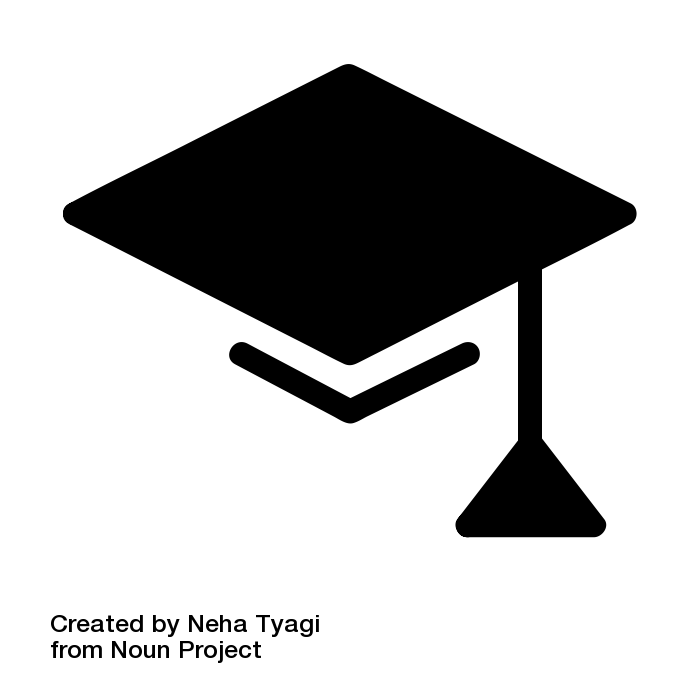 The subject is competent and cannot be blamed for intellectual sloppiness
It affects the cognitive and metacognitive limitations of human agents
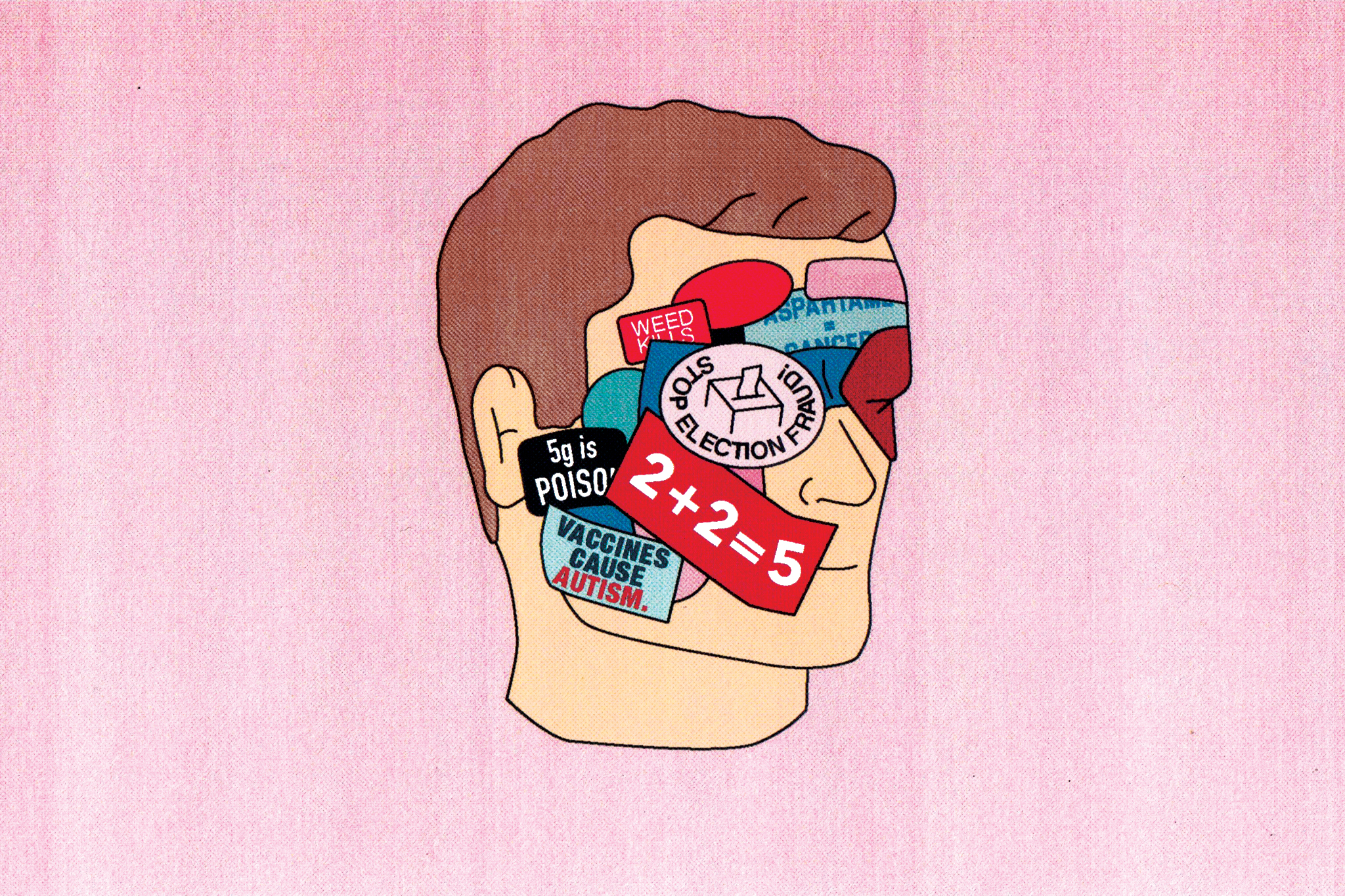 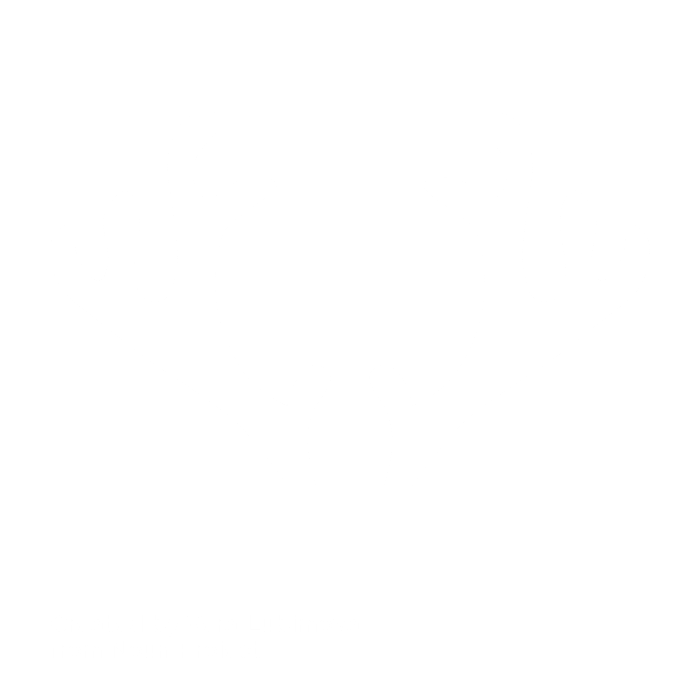 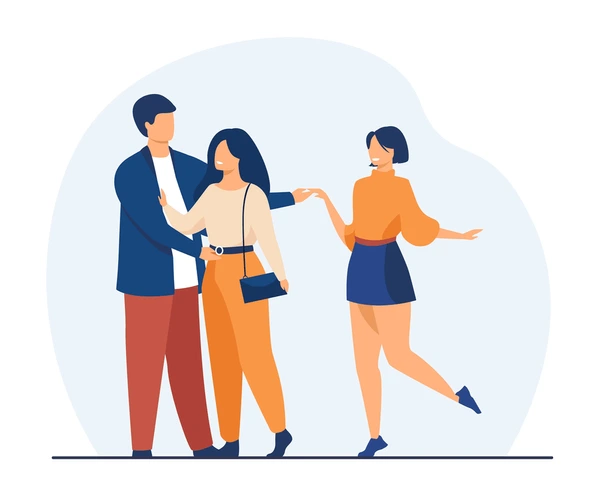 The subject’s metacognitive abilities are sound but not their epistemic standards
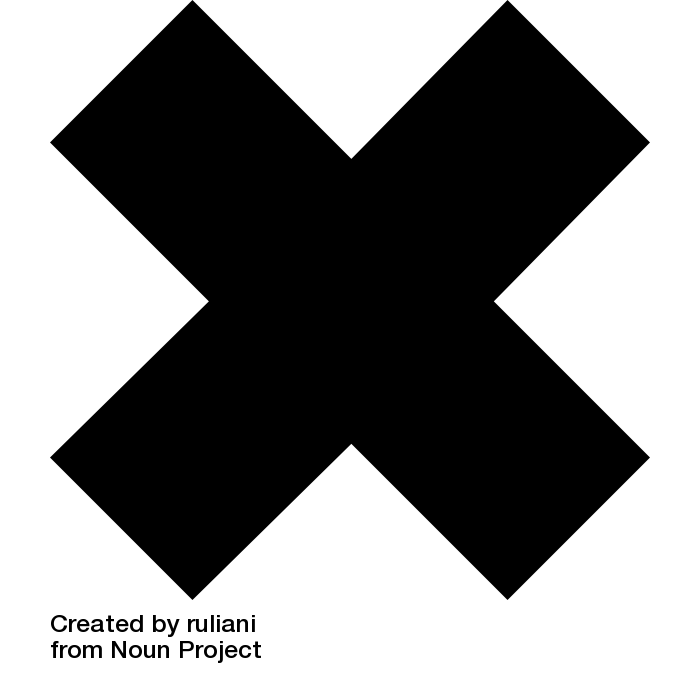 Partitioning strategies
Cognitive partitioning
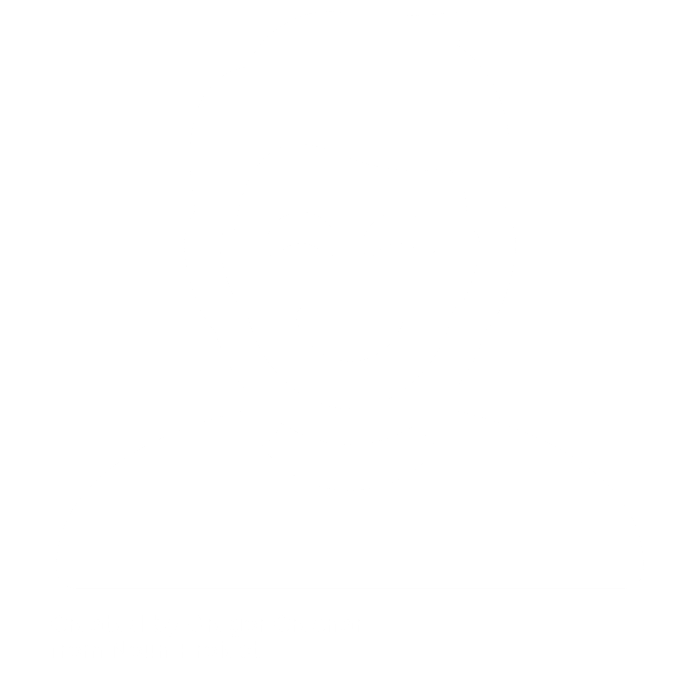 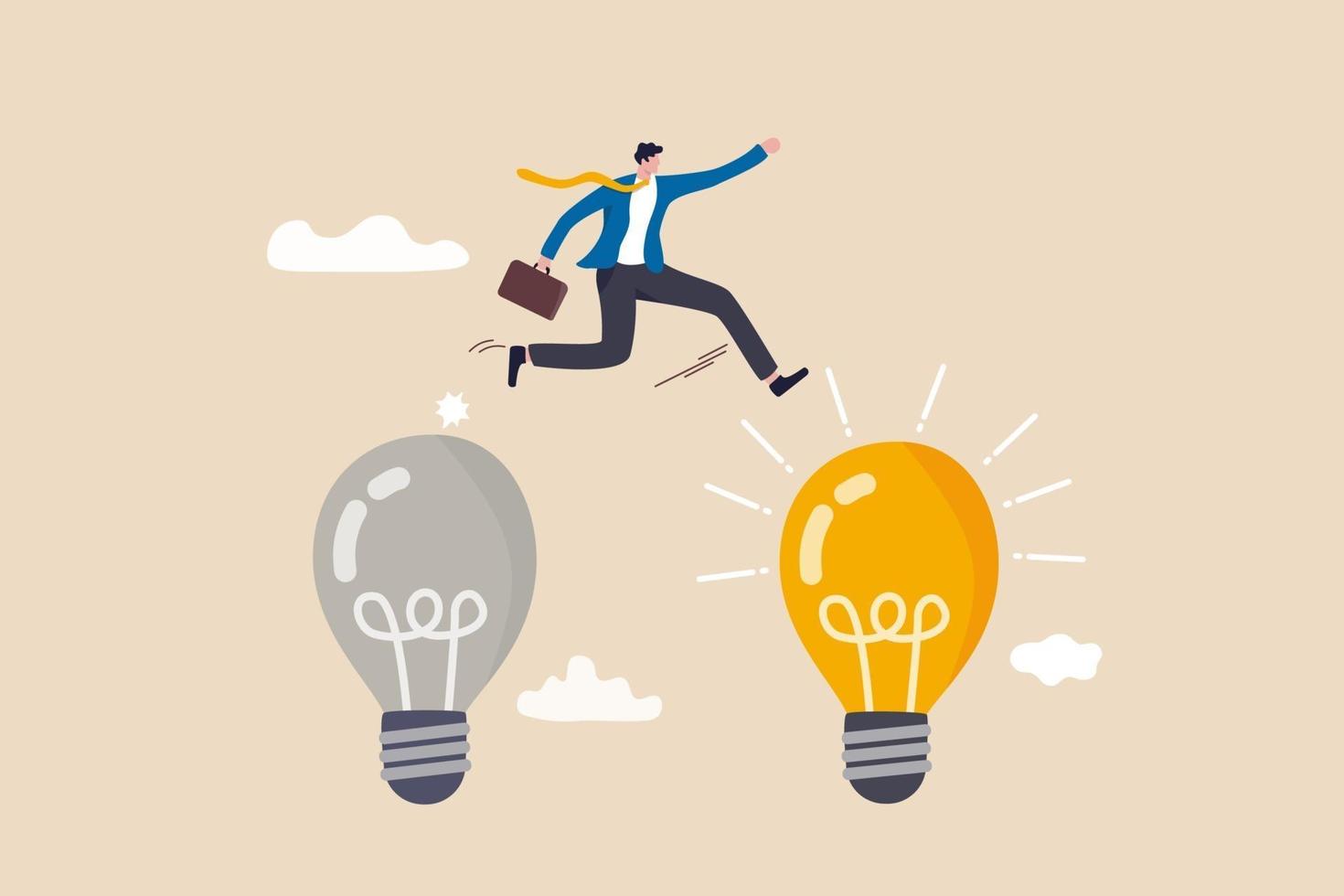 Intention
condition
How can people intentionally cause themselves to believe p, while believing that p is false?
The subject gives reasons (but not norms) to explain their beliefs
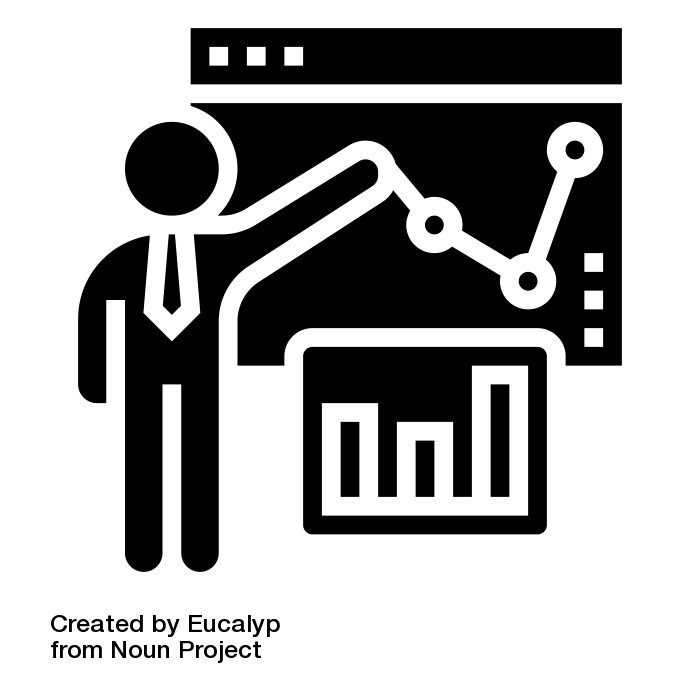 A few examples
Reformulation strategies
Deniers:
Mary Haight: self-deception is merely other-deception

David Kipp: it’s impossible to consider something true and false at the same time

Steffan Borge: what we mistakenly refer to as self-deception is actually a failure to comprehend our emotions and their influence on our lives
Solutions:
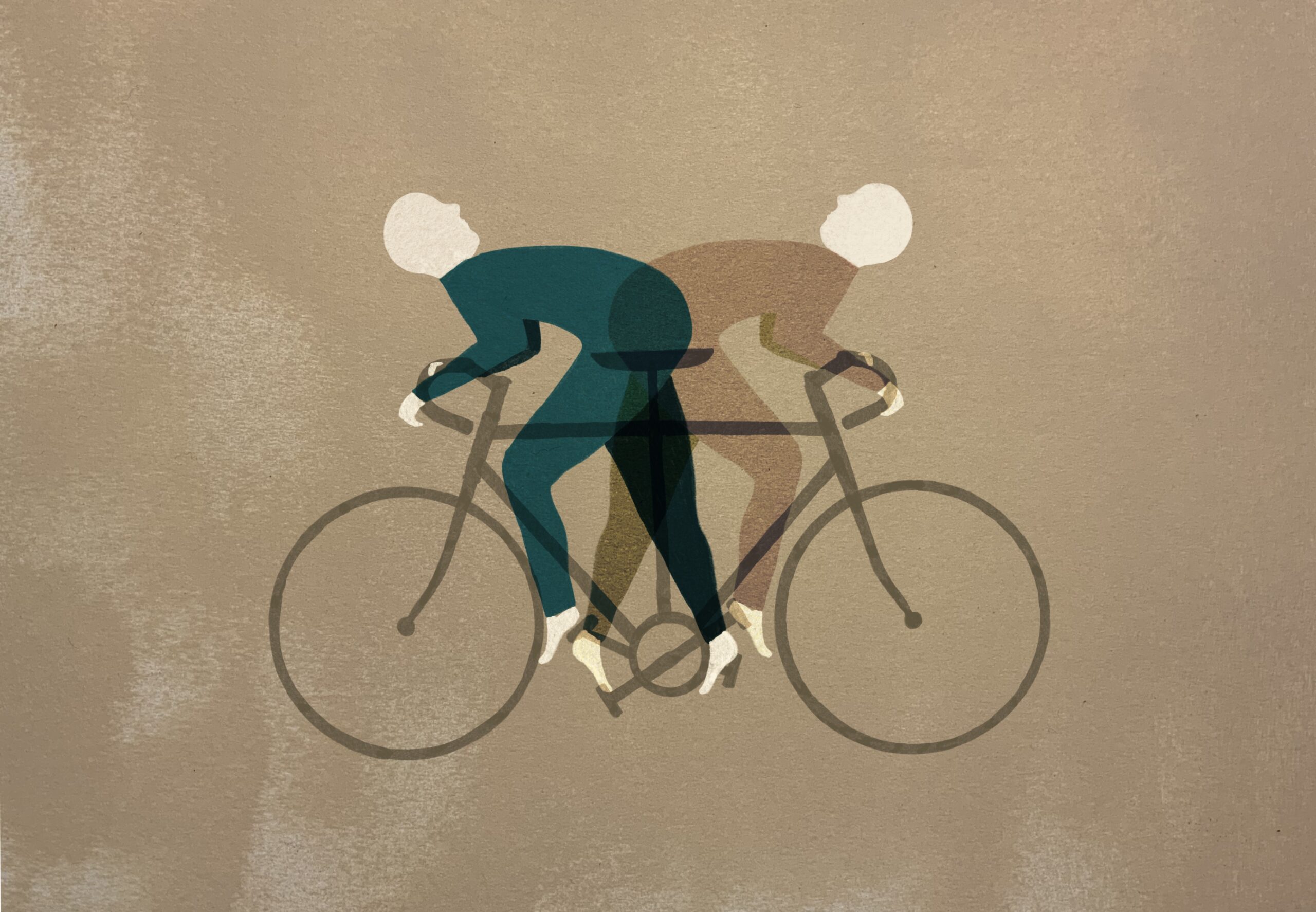 Main elements:
Self-deception
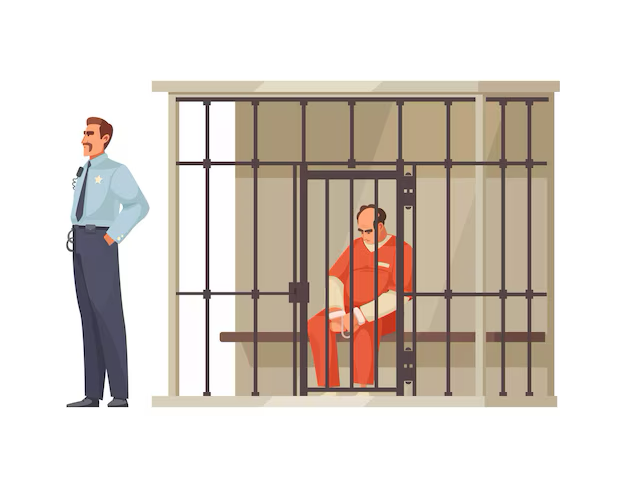 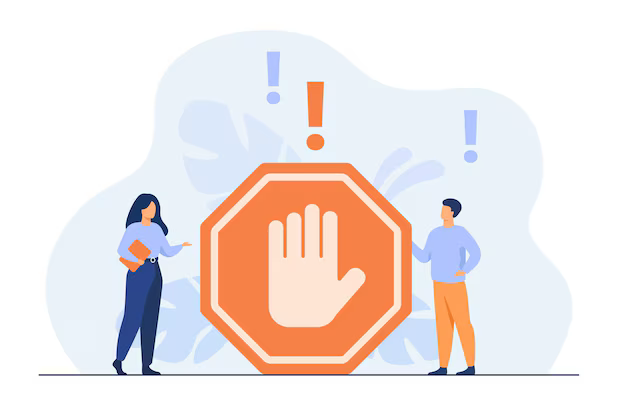 Dual-belief
condition
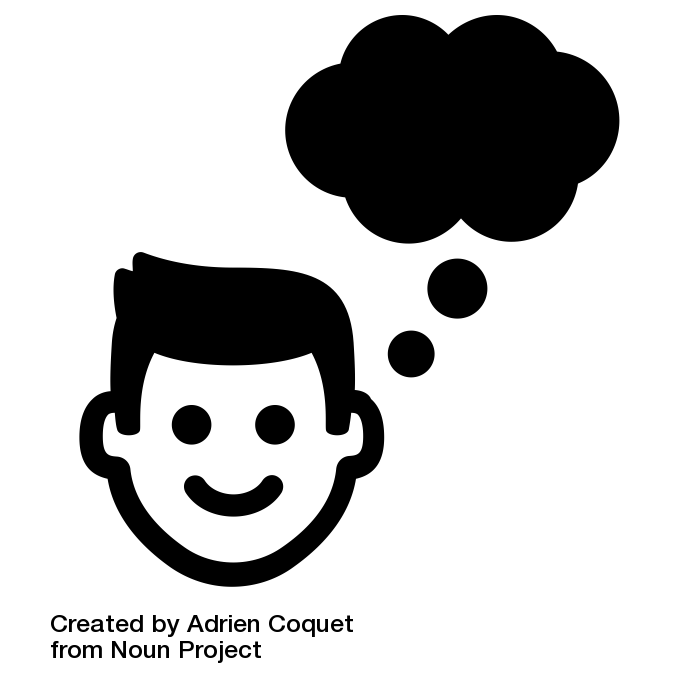 The subject believes the false but desirable proposition P
How can a self-deceiver simultaneously believe and disbelieve p?
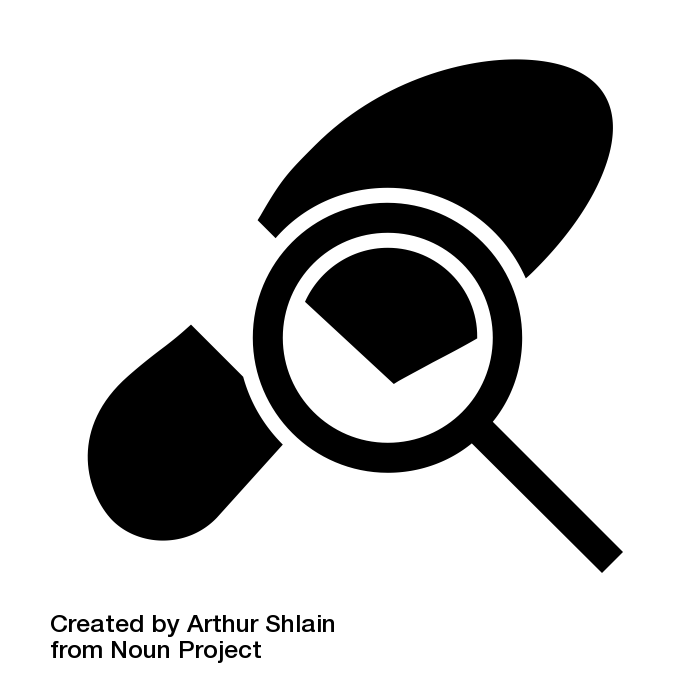 The subject holds that belief "in the teeth" of available evidence
(is it really self-deception?)
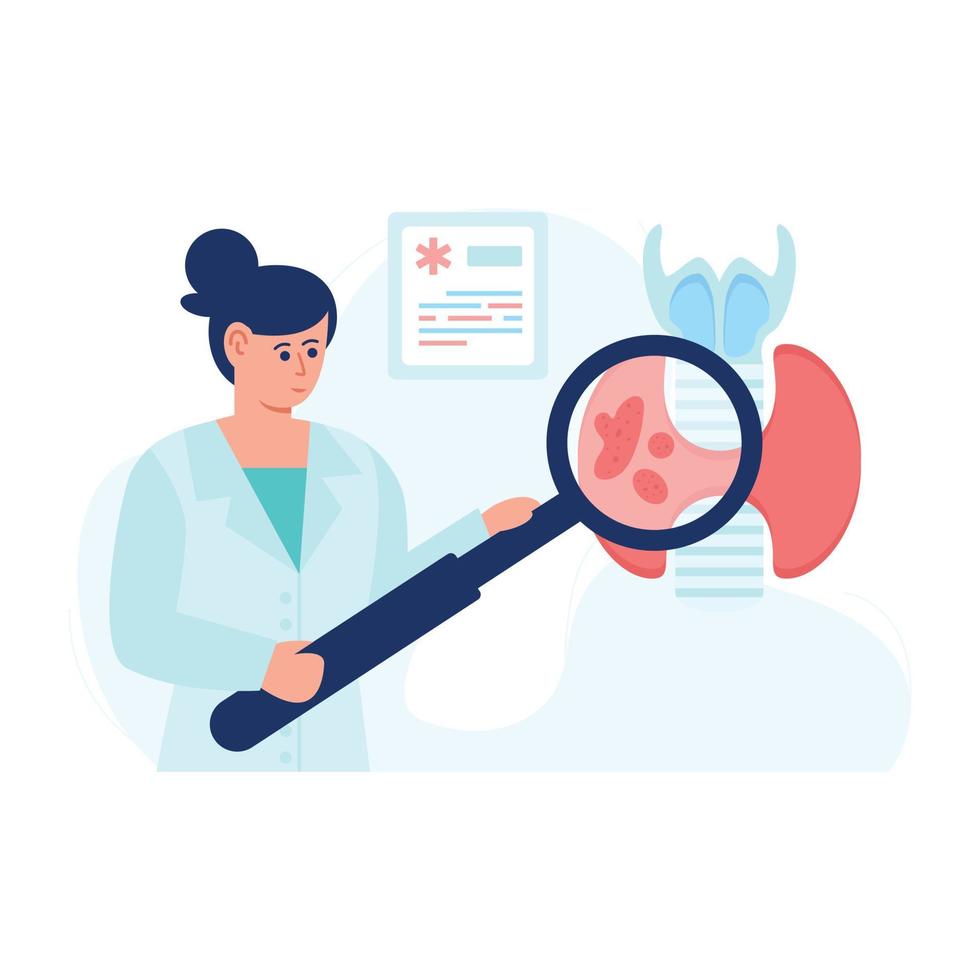 The self-deceivers want to deceive themselves?
AVOIDABLE
Denying the phenomenon
Can we help 
a self-deceiver? 
And If so, how?
Mele: Explaining self-deception with everyday heuristics
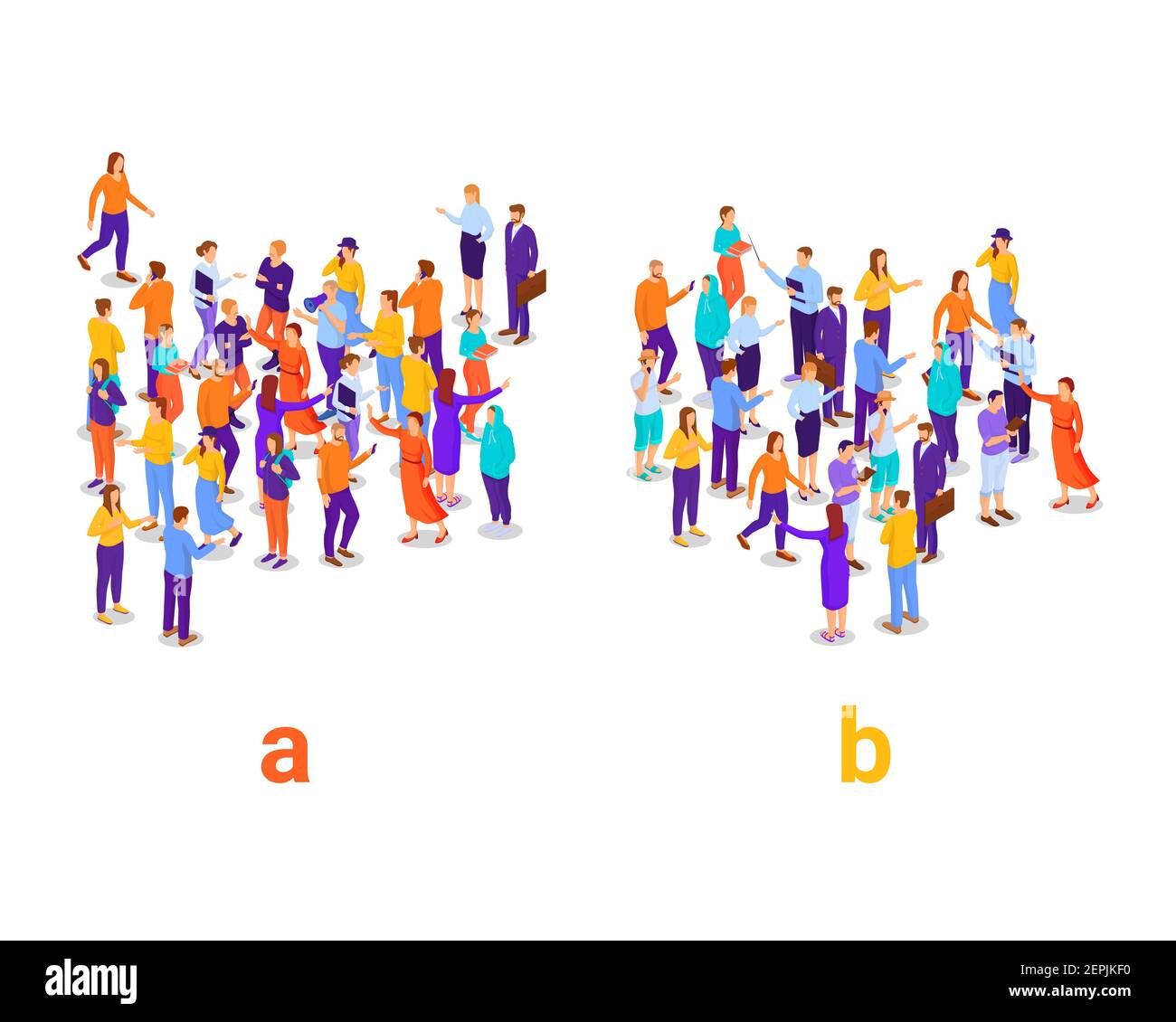 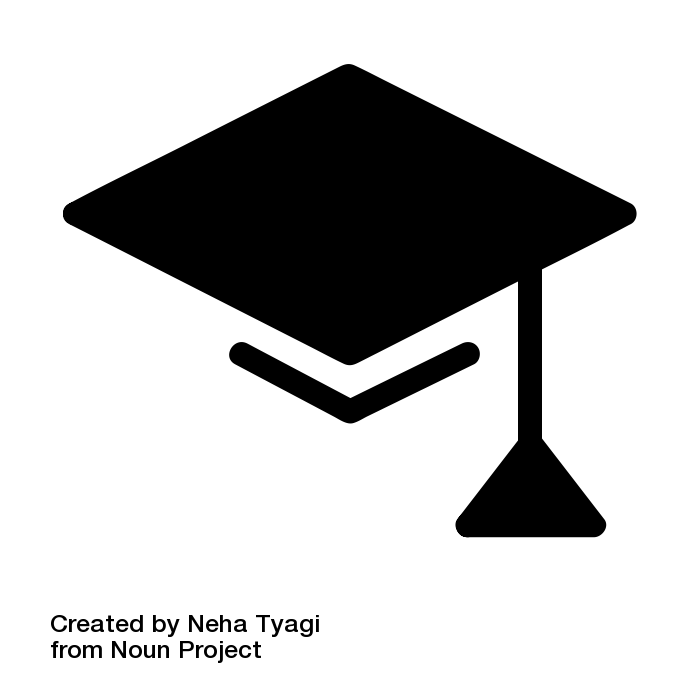 The subject is competent and cannot be blamed for intellectual sloppiness
It affects the cognitive and metacognitive limitations of human agents
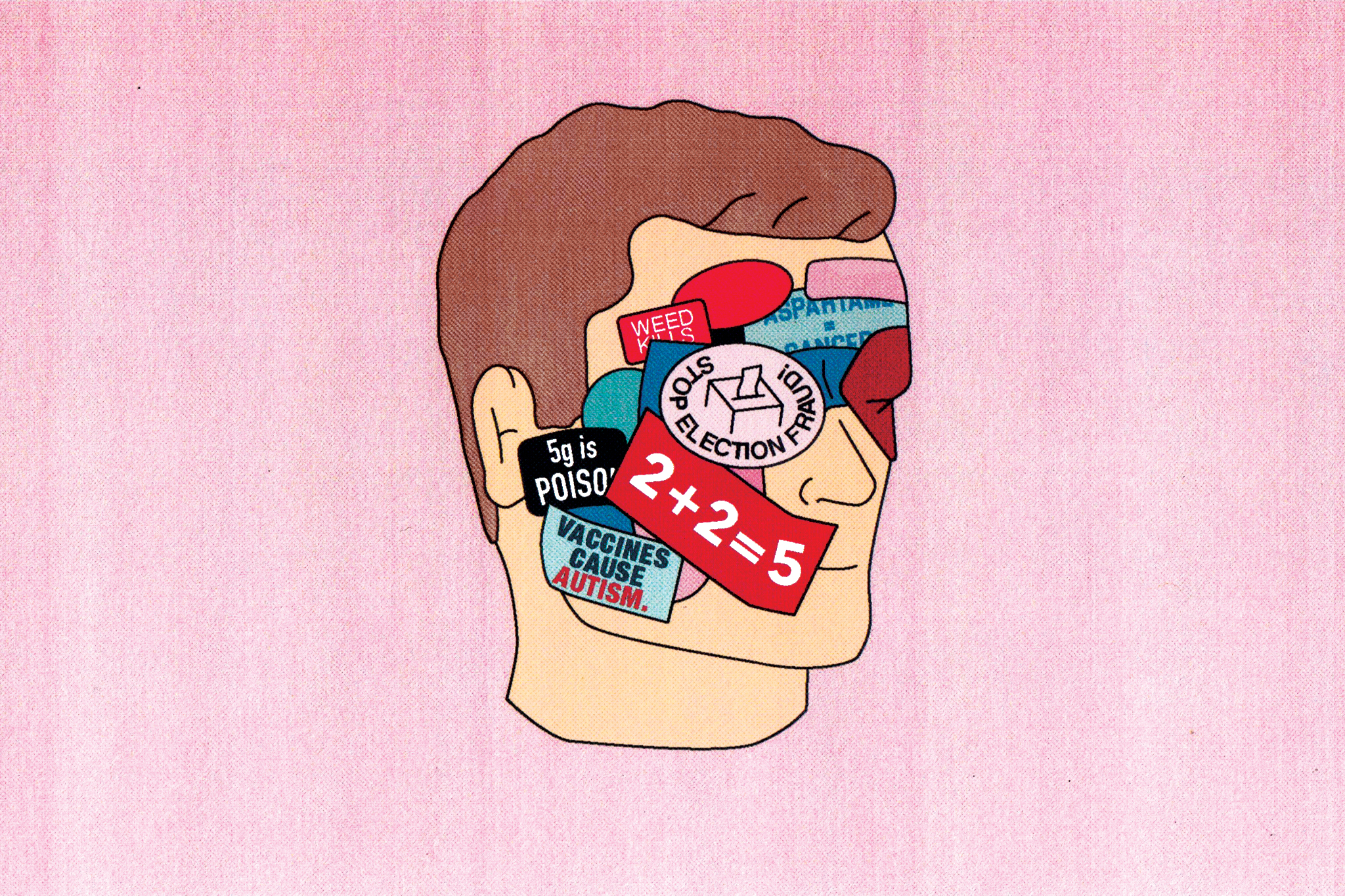 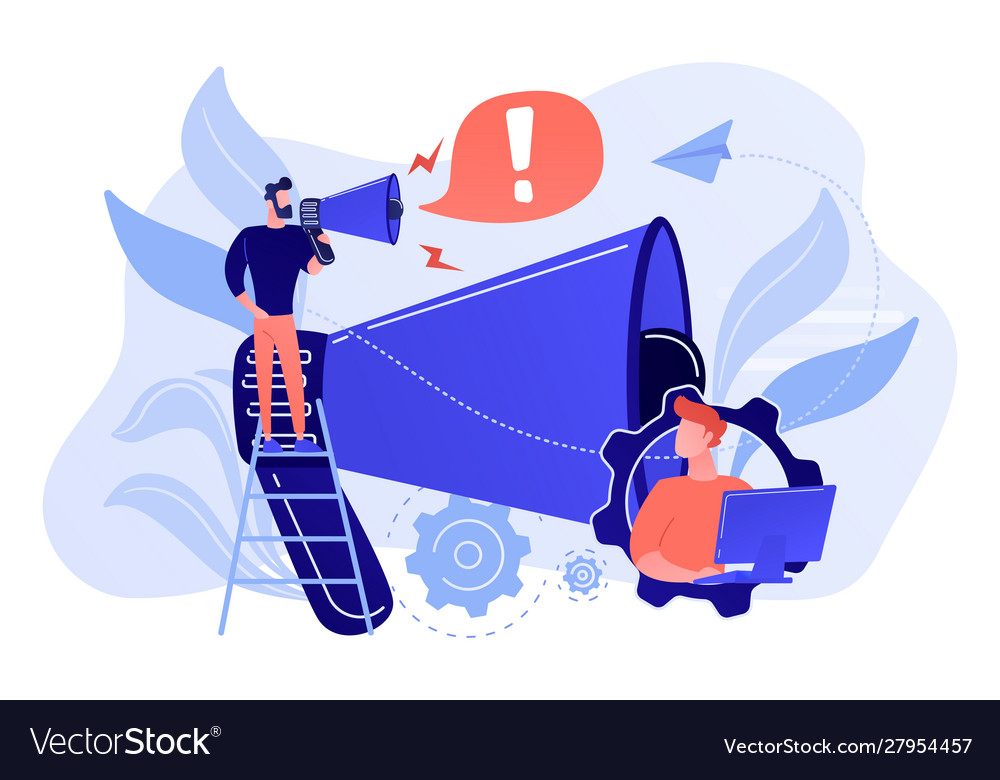 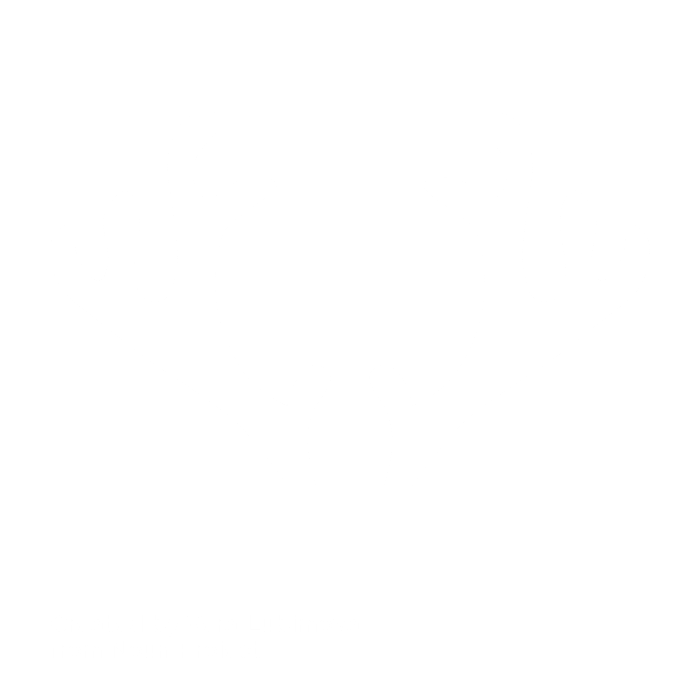 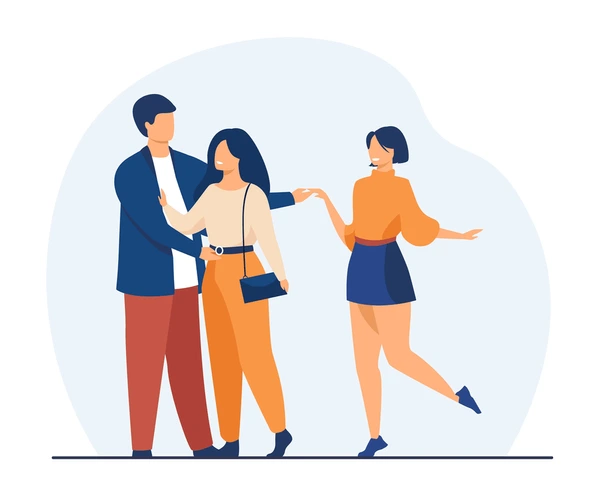 The subject’s metacognitive abilities are sound but not their epistemic standards
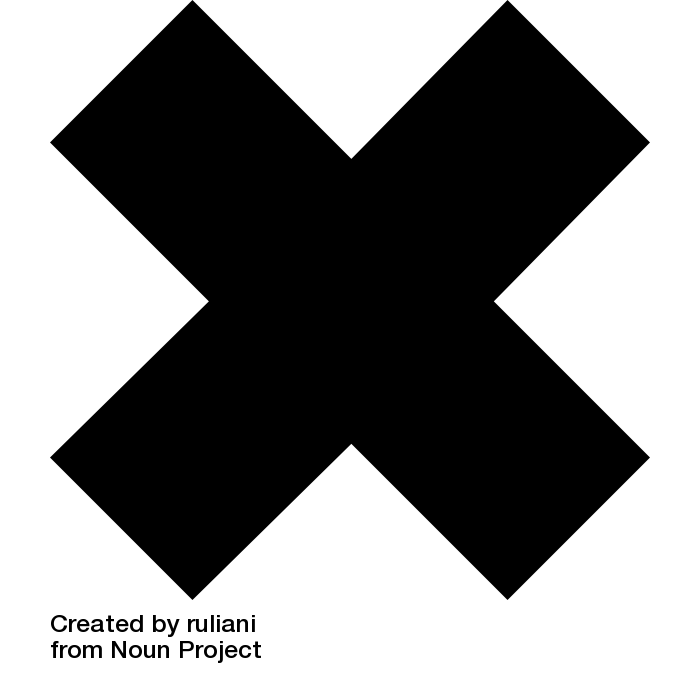 Partitioning strategies
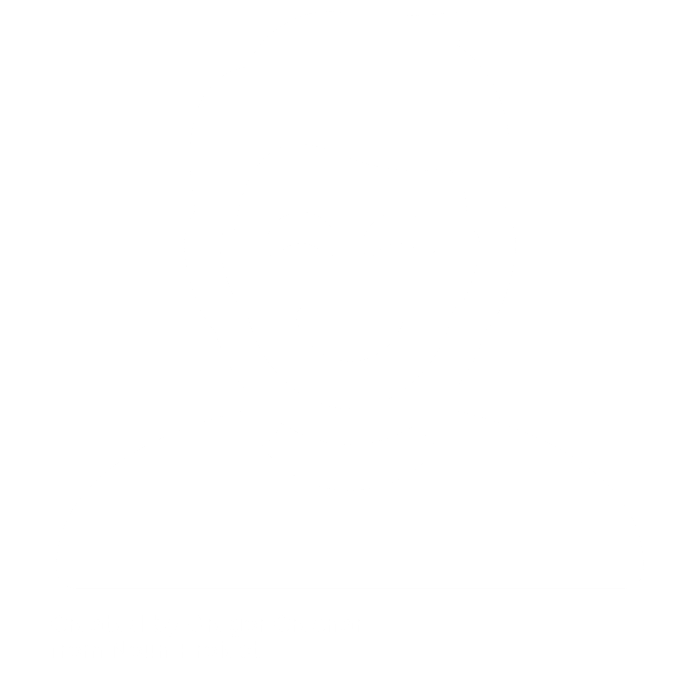 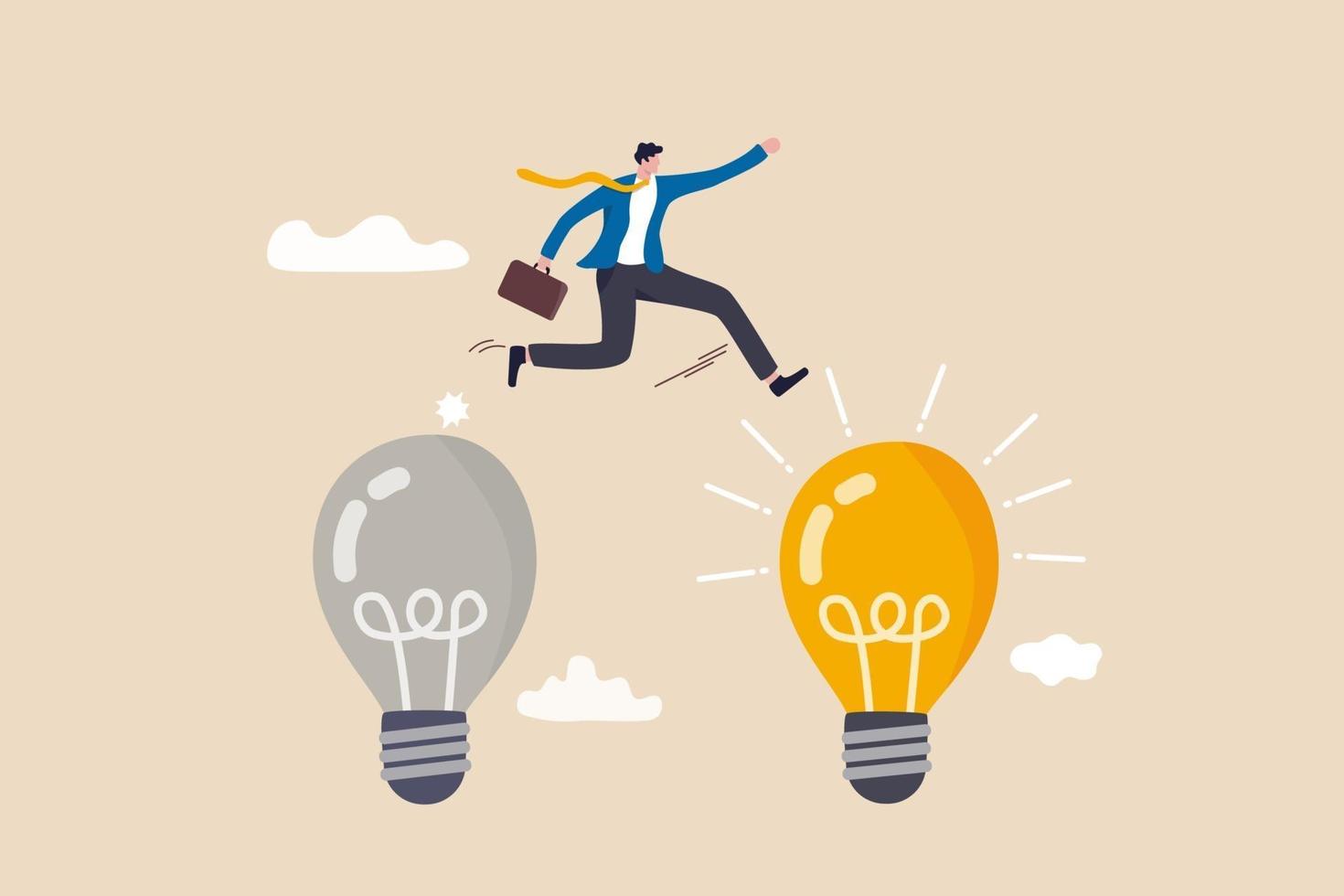 Intention
condition
How can people intentionally cause themselves to believe p, while believing that p is false?
The subject gives reasons (but not norms) to explain their beliefs
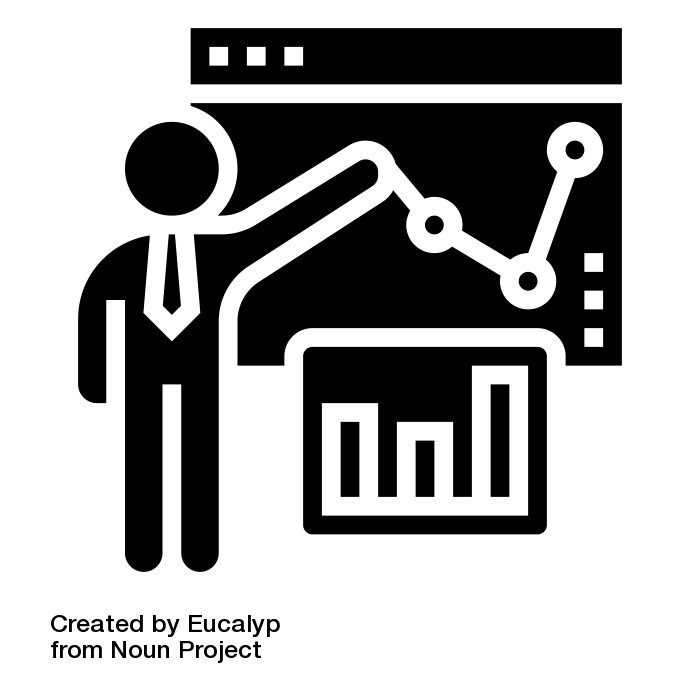 Deflationary account
A few examples
Reformulation strategies
Solutions:
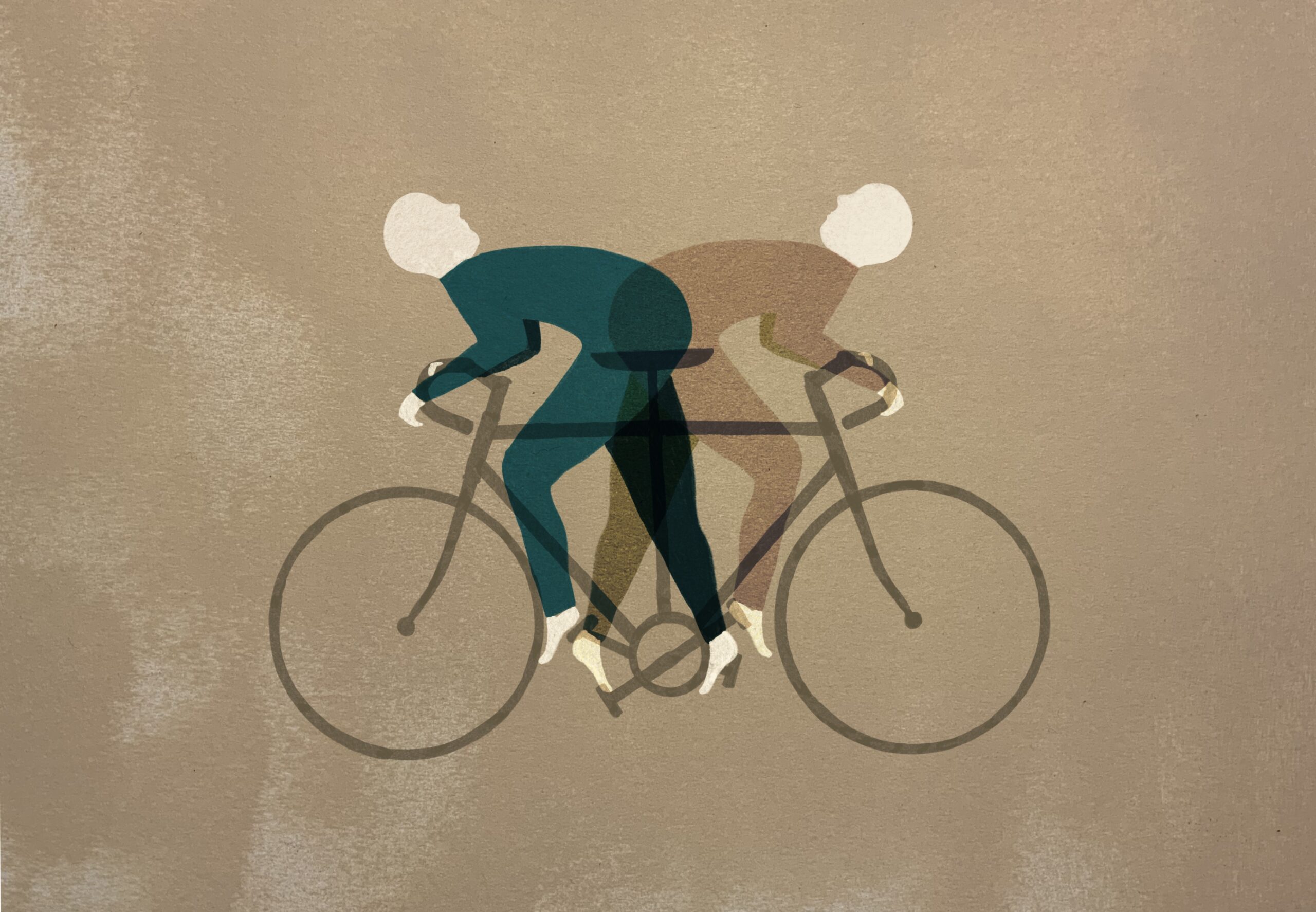 Main elements:
Self-deception
Self-deception
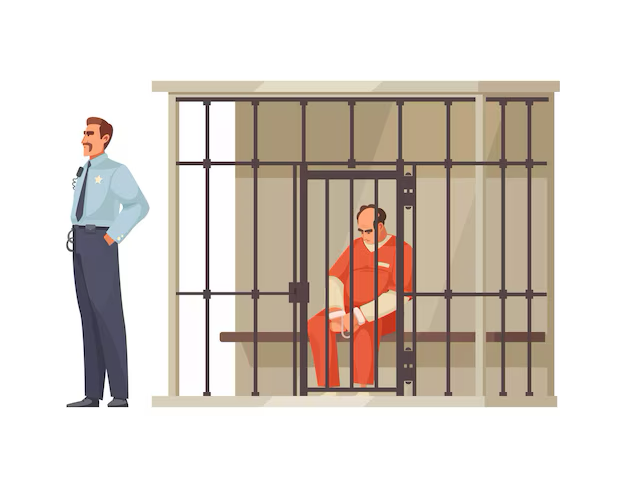 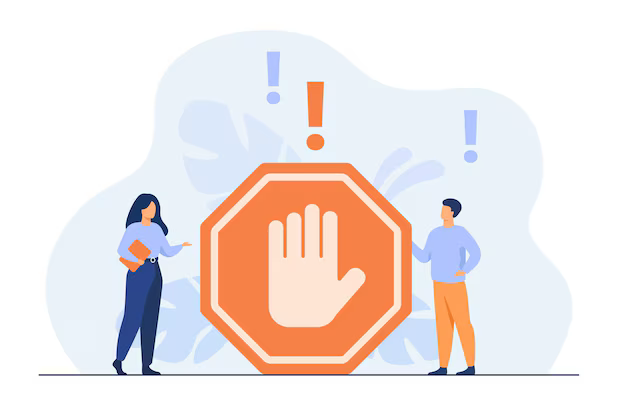 Dual-belief
condition
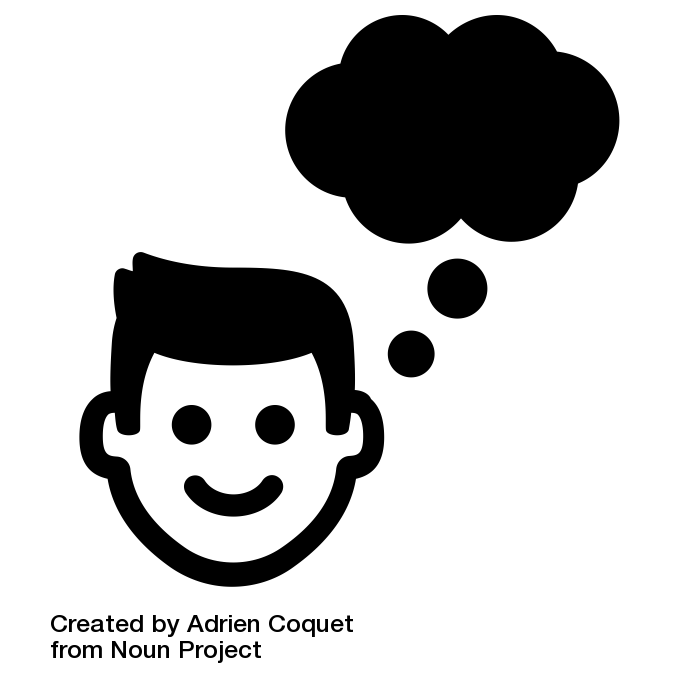 The subject believes the false but desirable proposition P
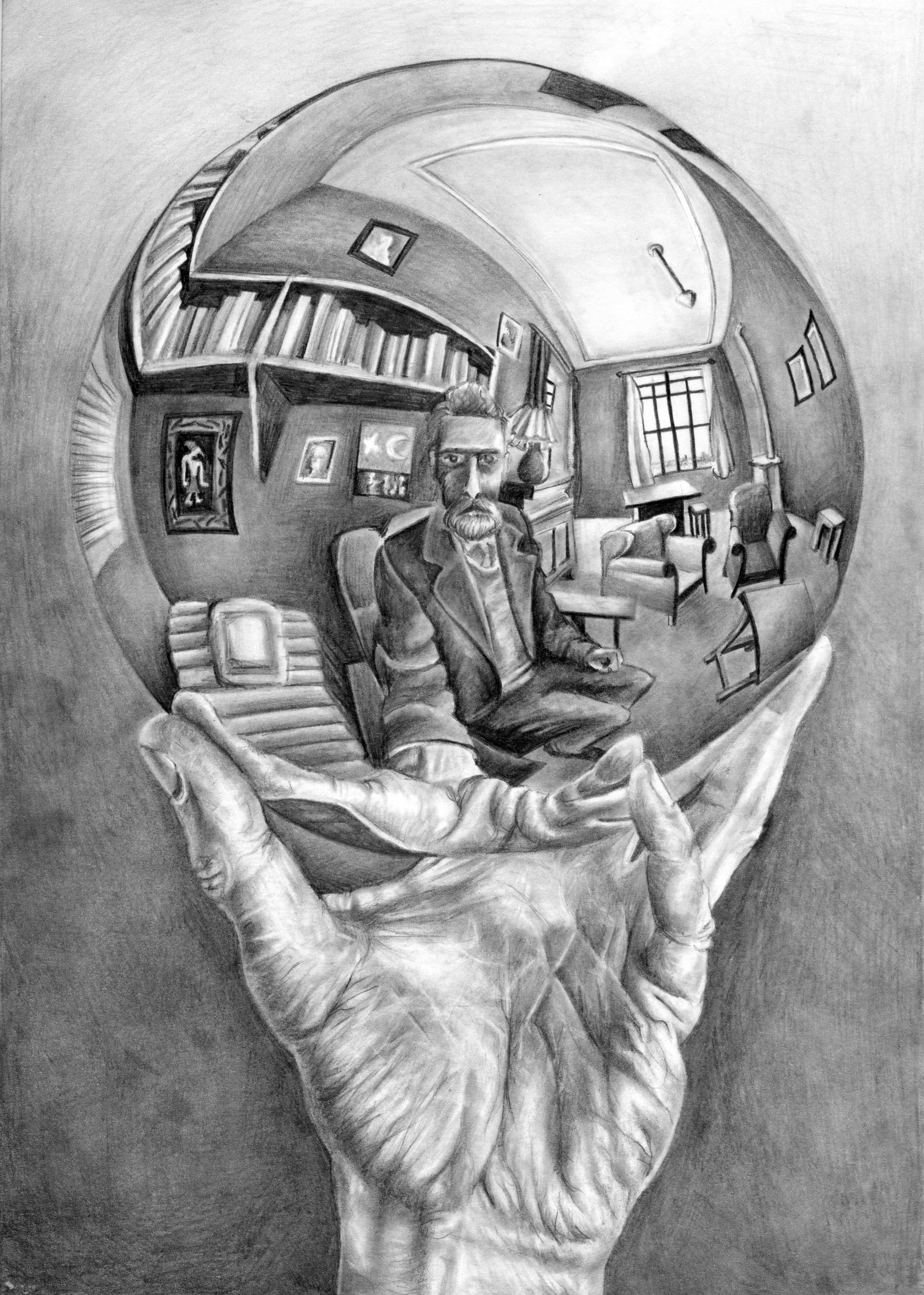 How can a self-deceiver simultaneously believe and disbelieve p?
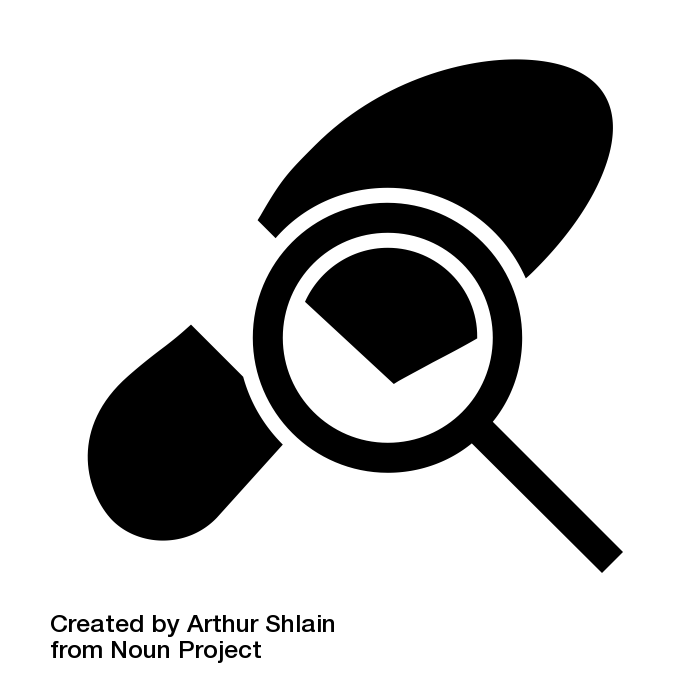 The subject holds that belief "in the teeth" of available evidence
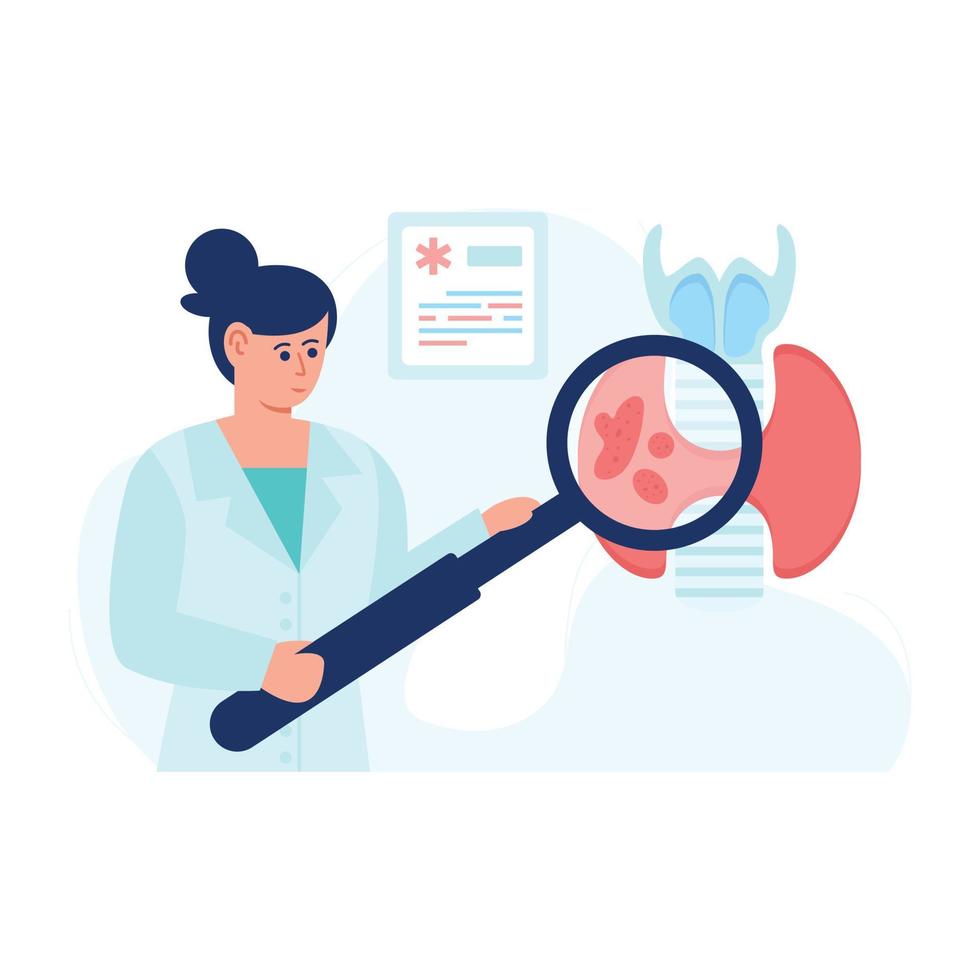 The self-deceivers want to deceive themselves?
AVOIDABLE
Denying the phenomenon
It affects the cognitive and metacognitive limits of human agents
Can we help 
a self-deceiver? 
And If so, how?
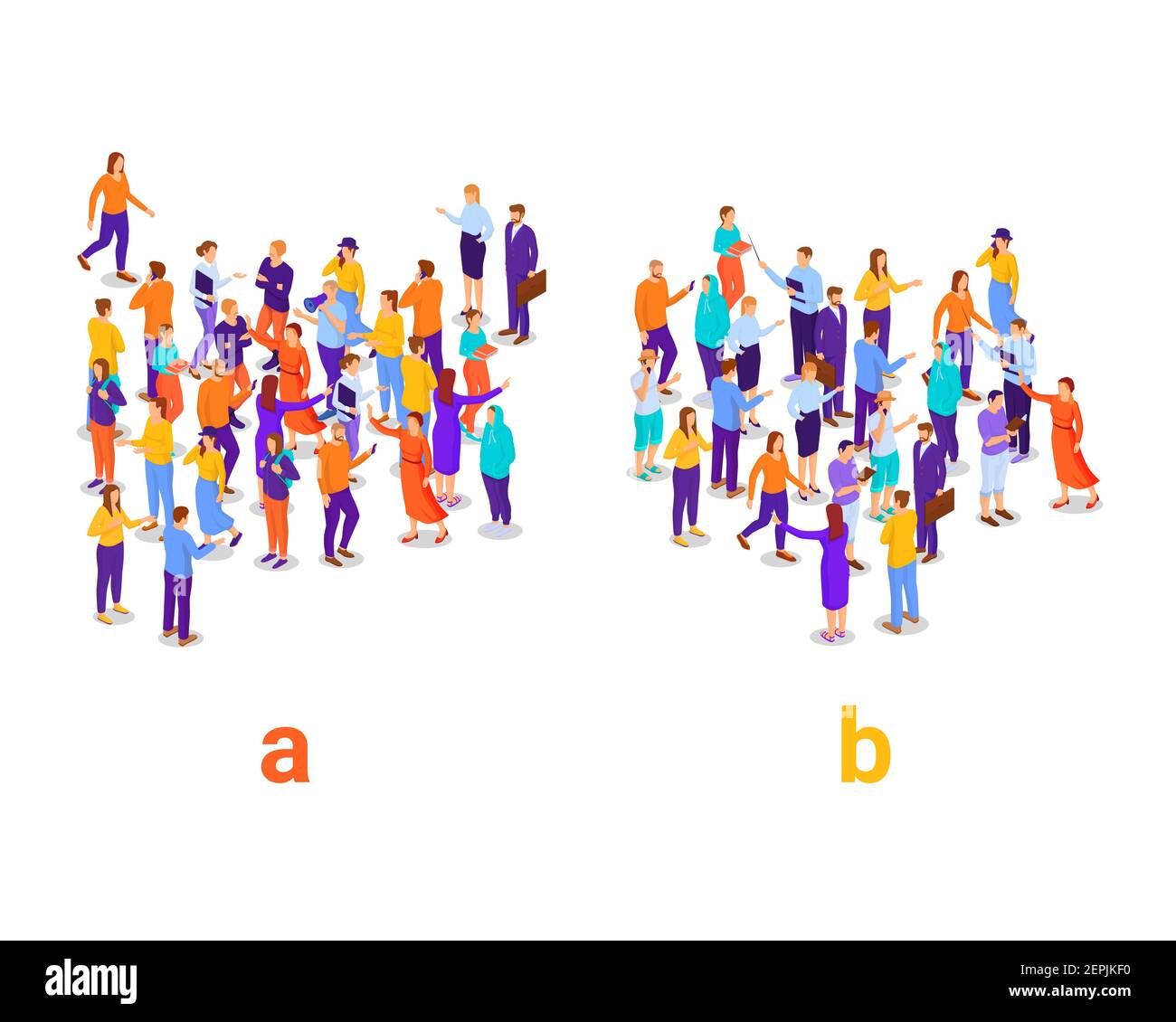 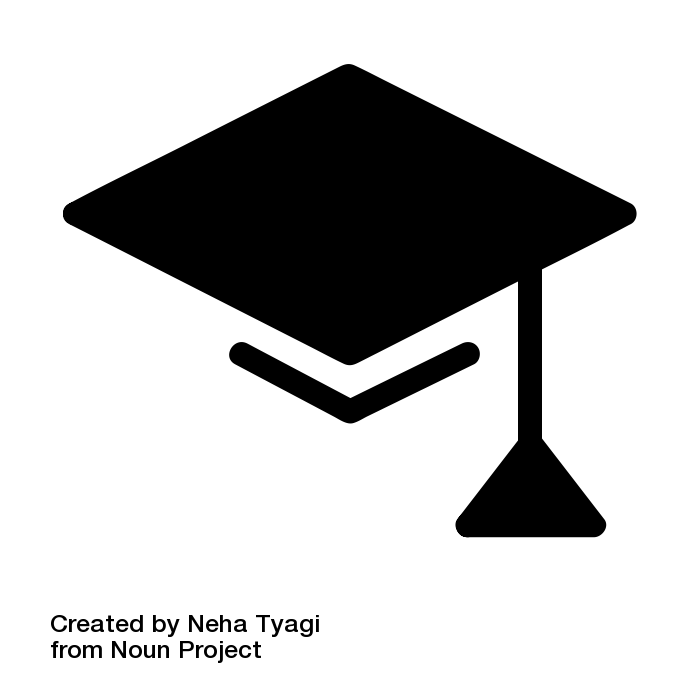 The subject is competent and cannot be blamed for intellectual sloppiness
It affects the cognitive and metacognitive limitations of human agents
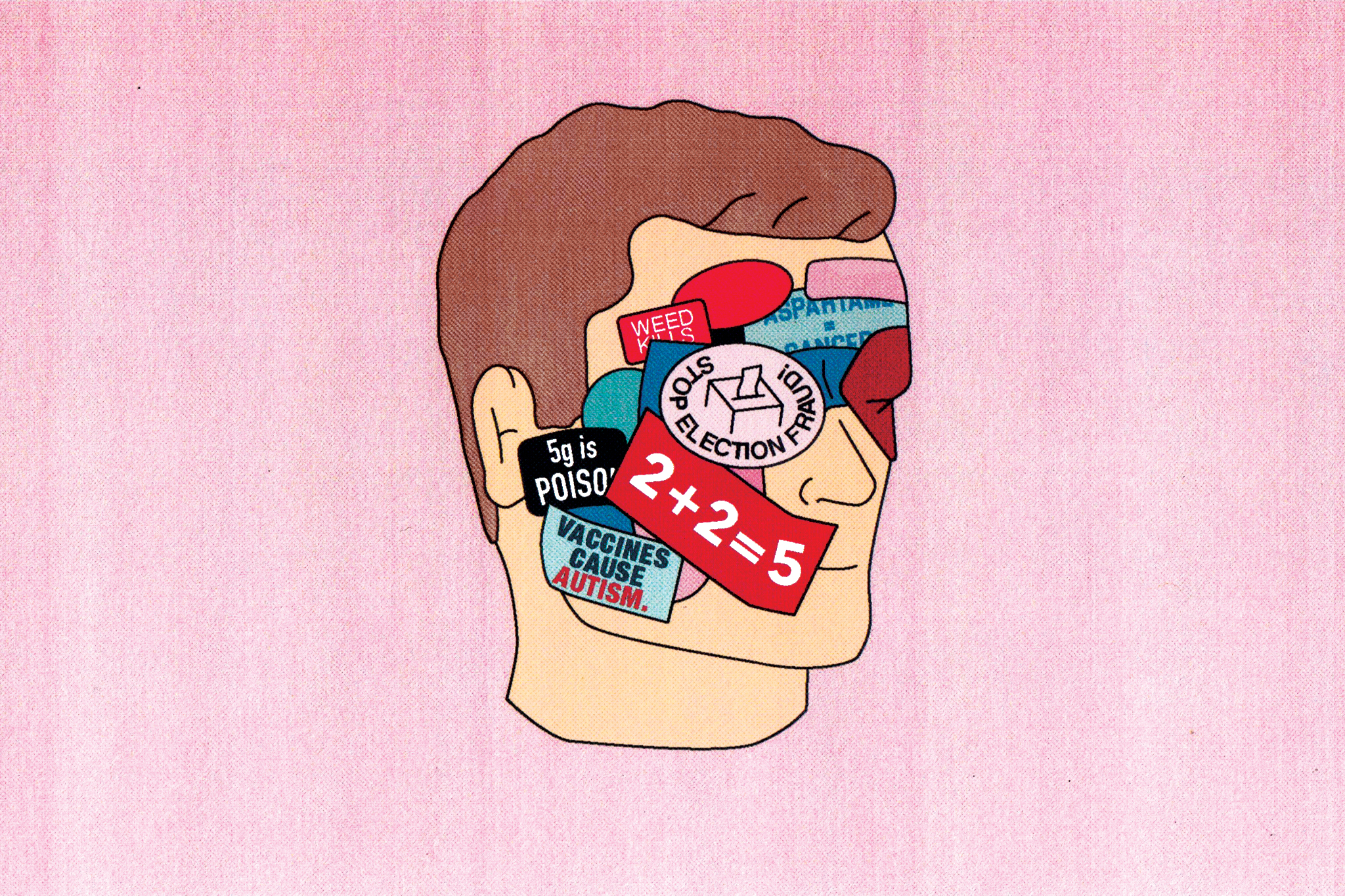 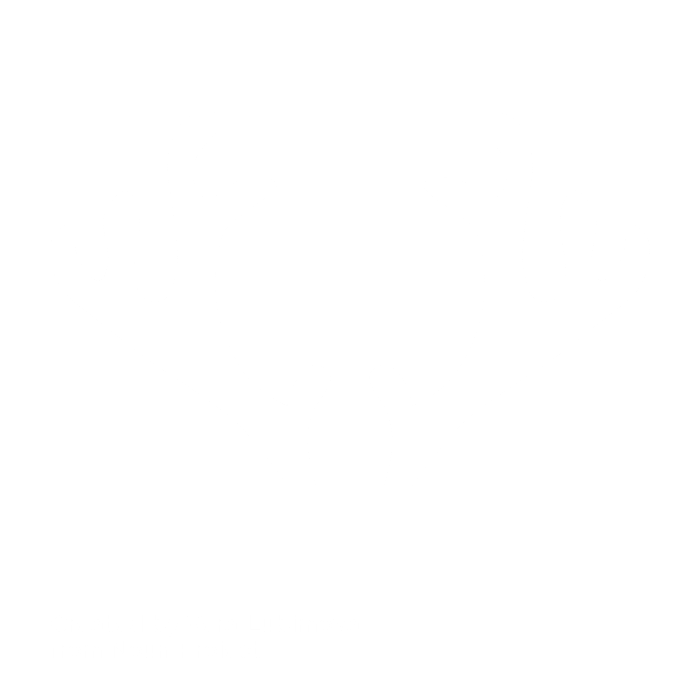 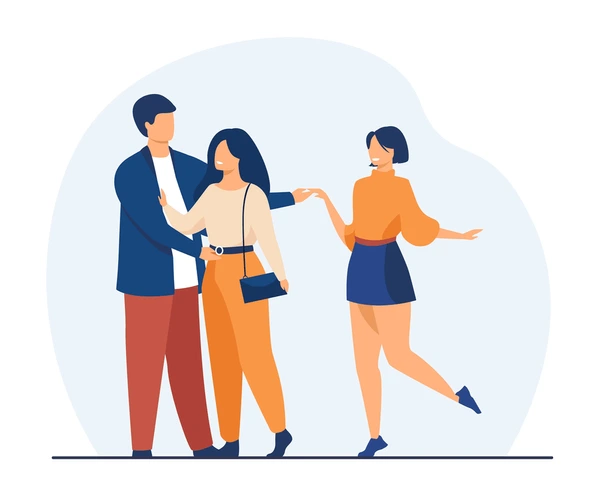 The subject’s metacognitive abilities are sound but not their epistemic standards
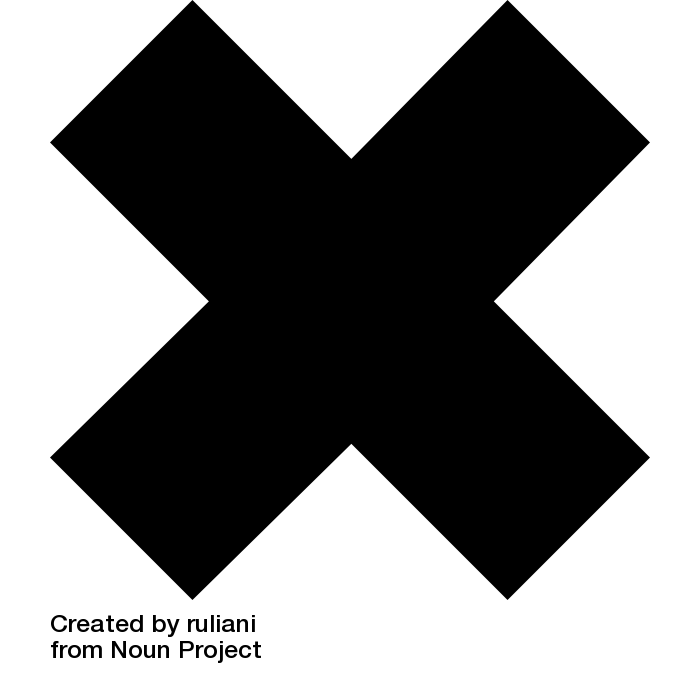 Partitioning strategies
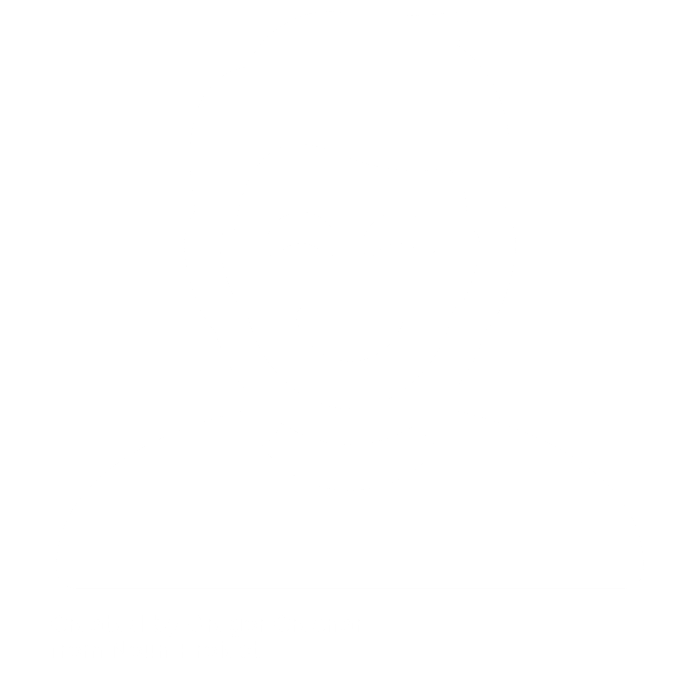 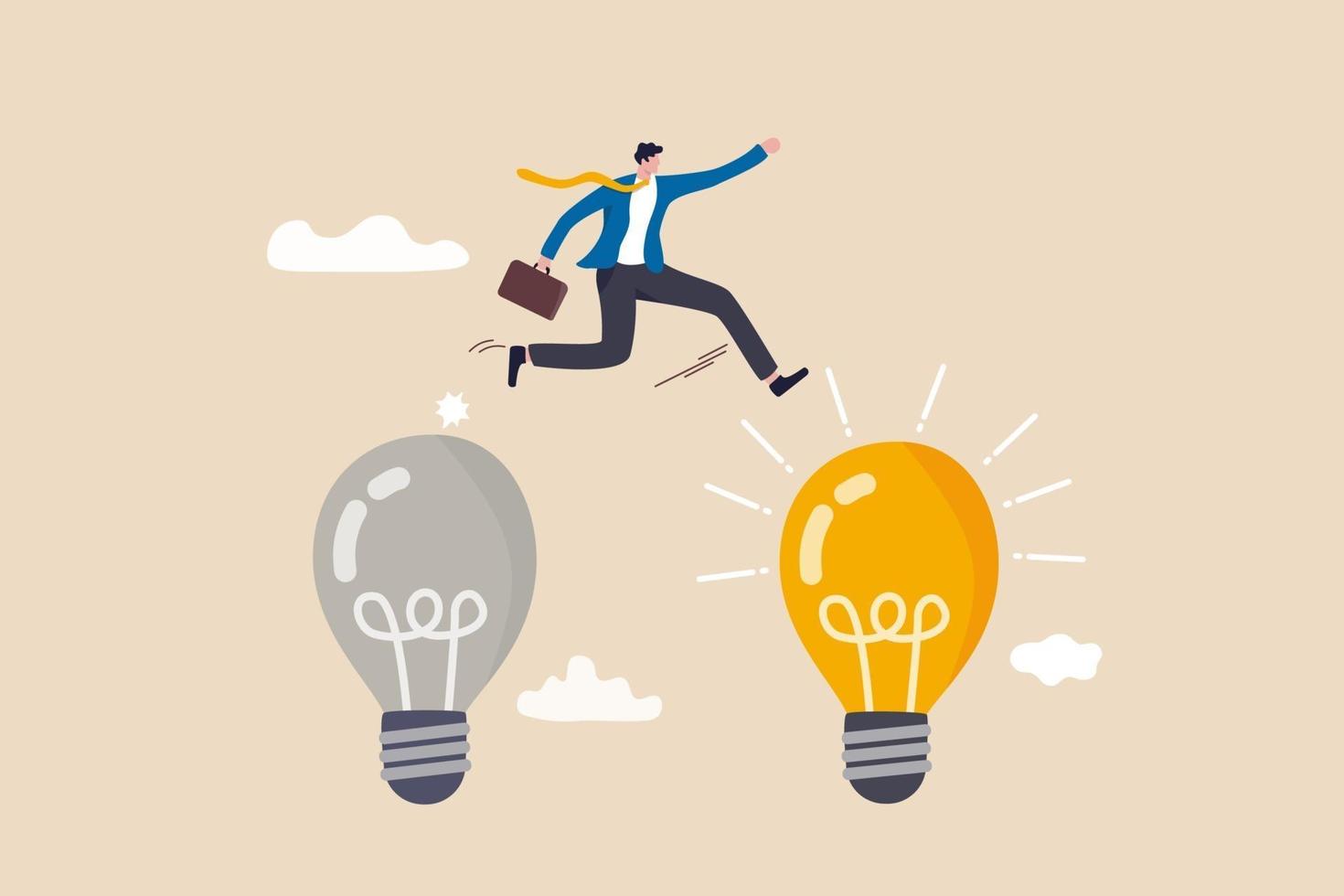 Intention
condition
UNAVOIDABLE
How can people intentionally cause themselves to believe p, while believing that p is false?
The subject gives reasons (but not norms) to explain their beliefs
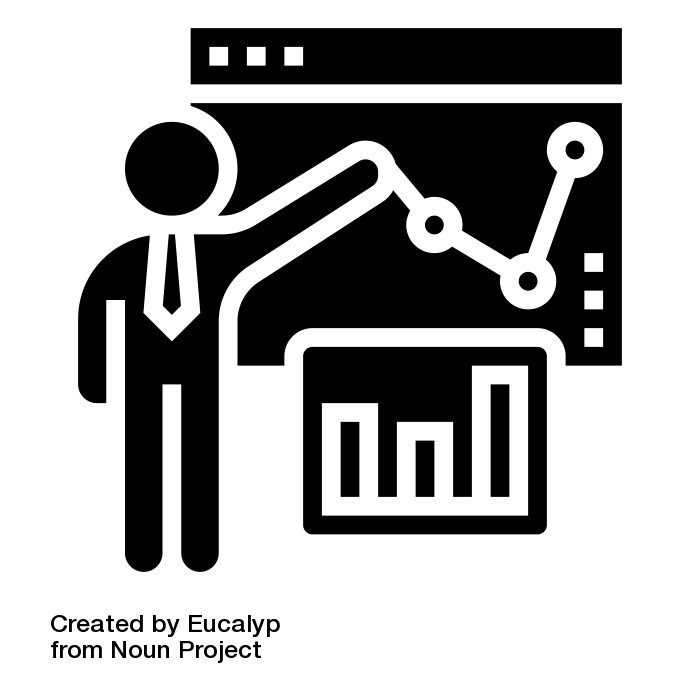 A few examples
Reformulation strategies
(is it really self-deception?)
Explaining self-deception with everyday heuristics
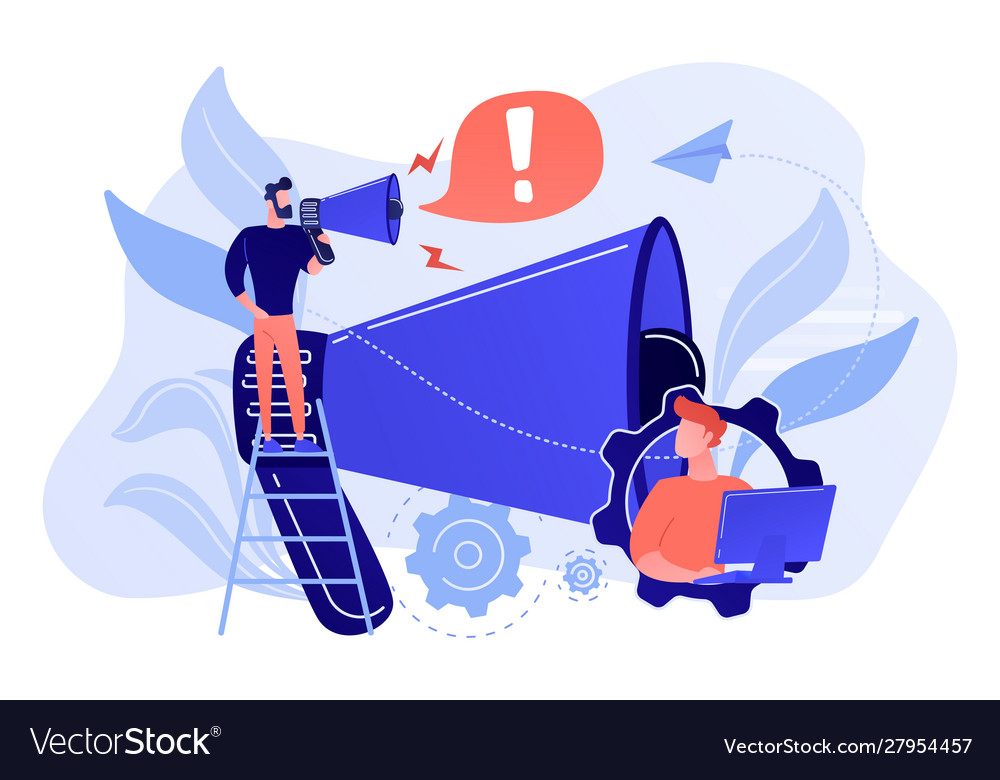 Deflationary account
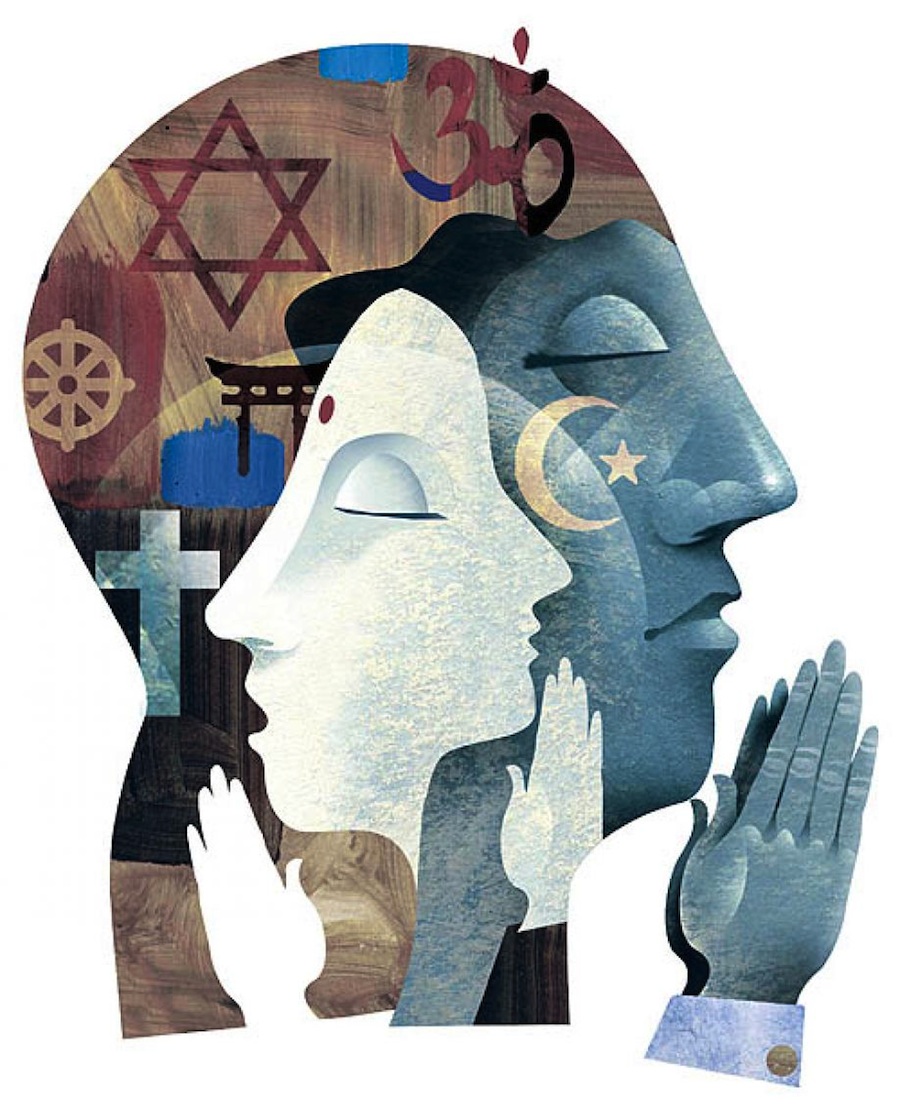 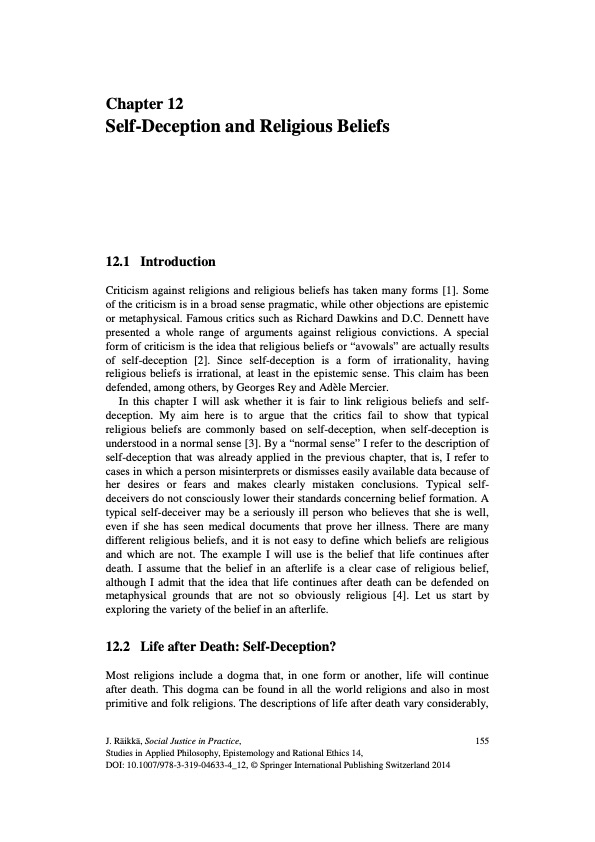 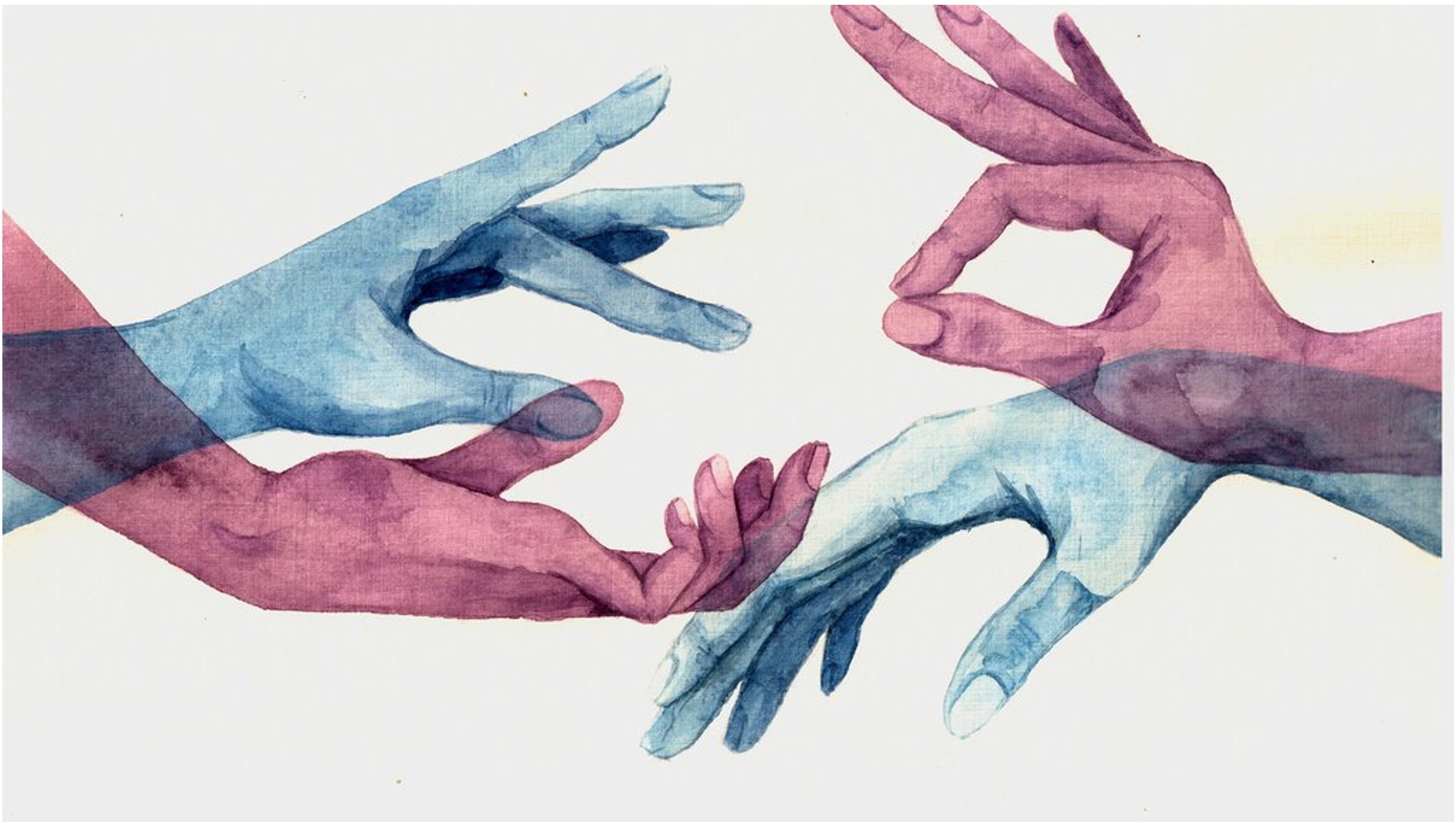 Next time: Embodying Rationality
Baghramian, M., & Nicholson, A. (2013). The Puzzle of Self‐Deception. Philosophy Compass, 8(11), 1018–1029. https://doi.org/10.1111/phc3.12083
Räikkä, J. (2007). Self-Deception and Religious Beliefs. The Heythrop Journal, 48(4), 513–526. https://doi.org/10.1111/j.1468-2265.2007.00327.x